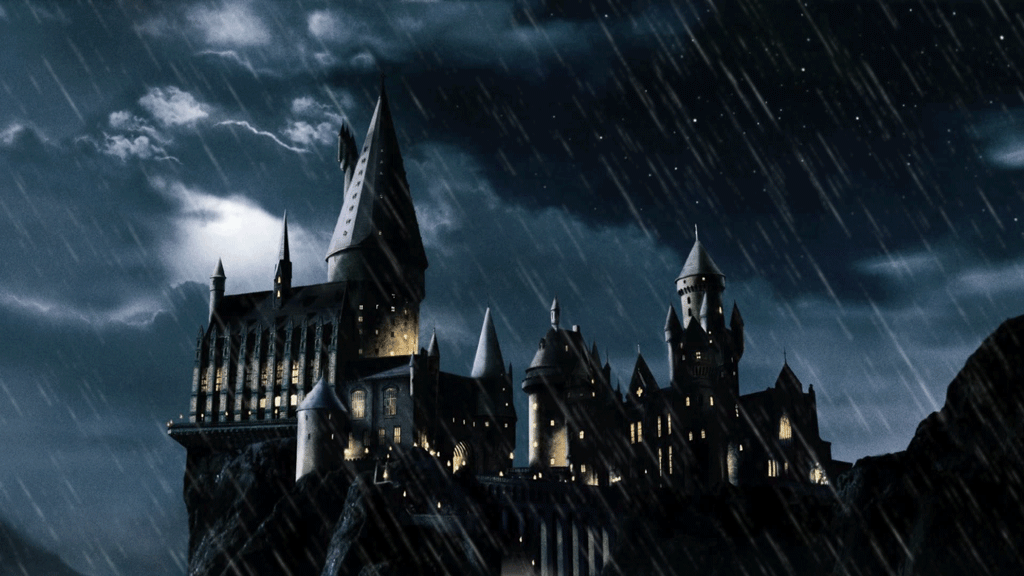 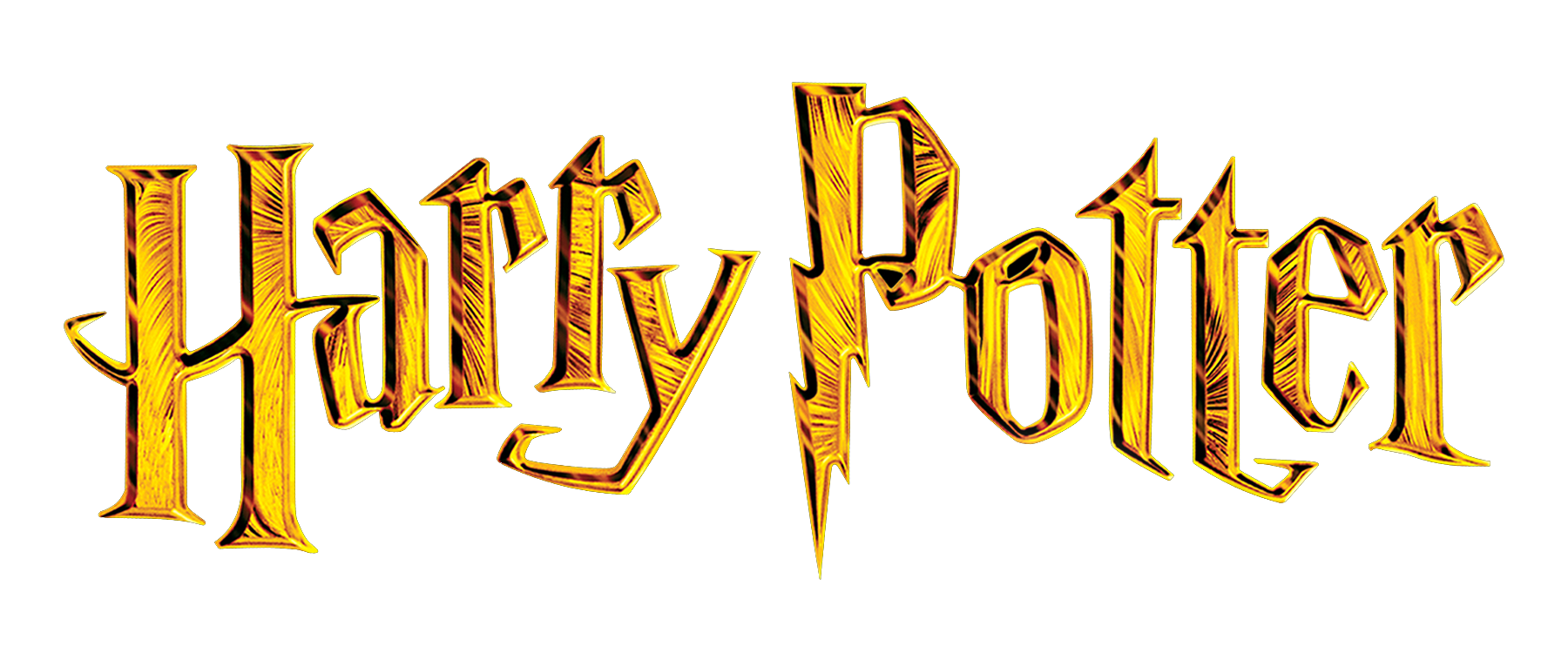 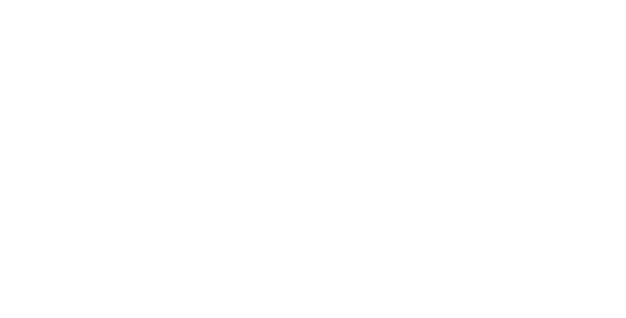 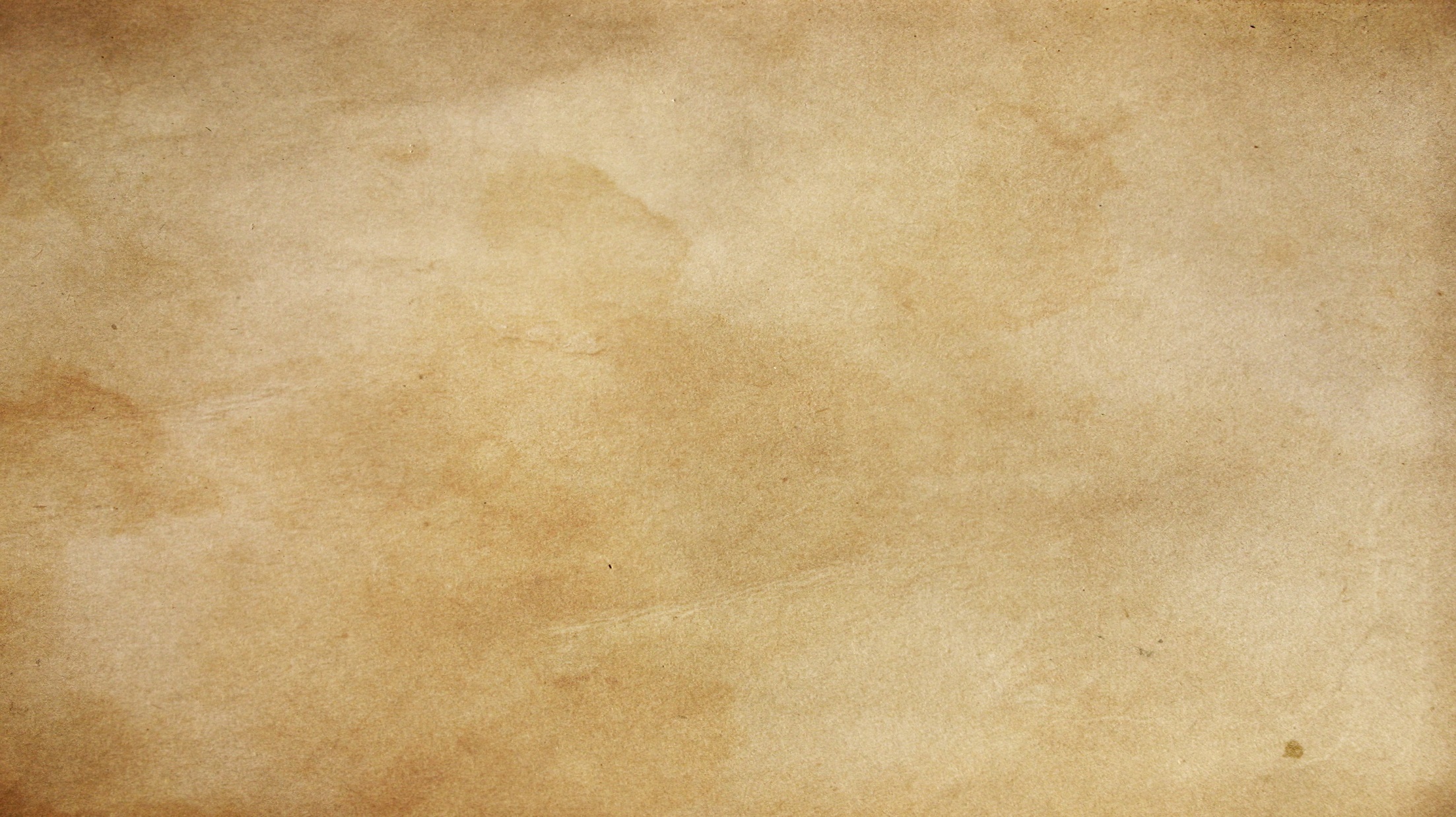 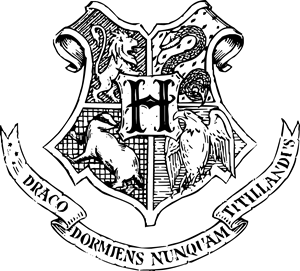 Dear Students of  (Kyunghee Elementary School),
We are pleased to inform you that you have been accepted at Hogwarts School of 
Witchcraft and Wizardry. Your English journey begins now. We await to see 
which of you will become the top of your class by the end of this game.
Sincerely,
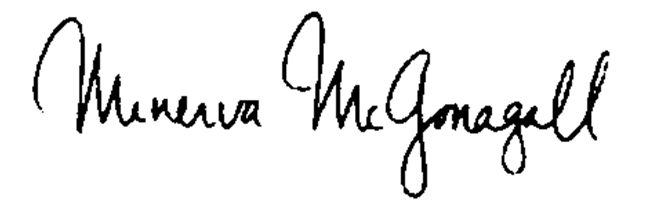 [Speaker Notes: Feel free to change the name of the school in the opening line as needed ]
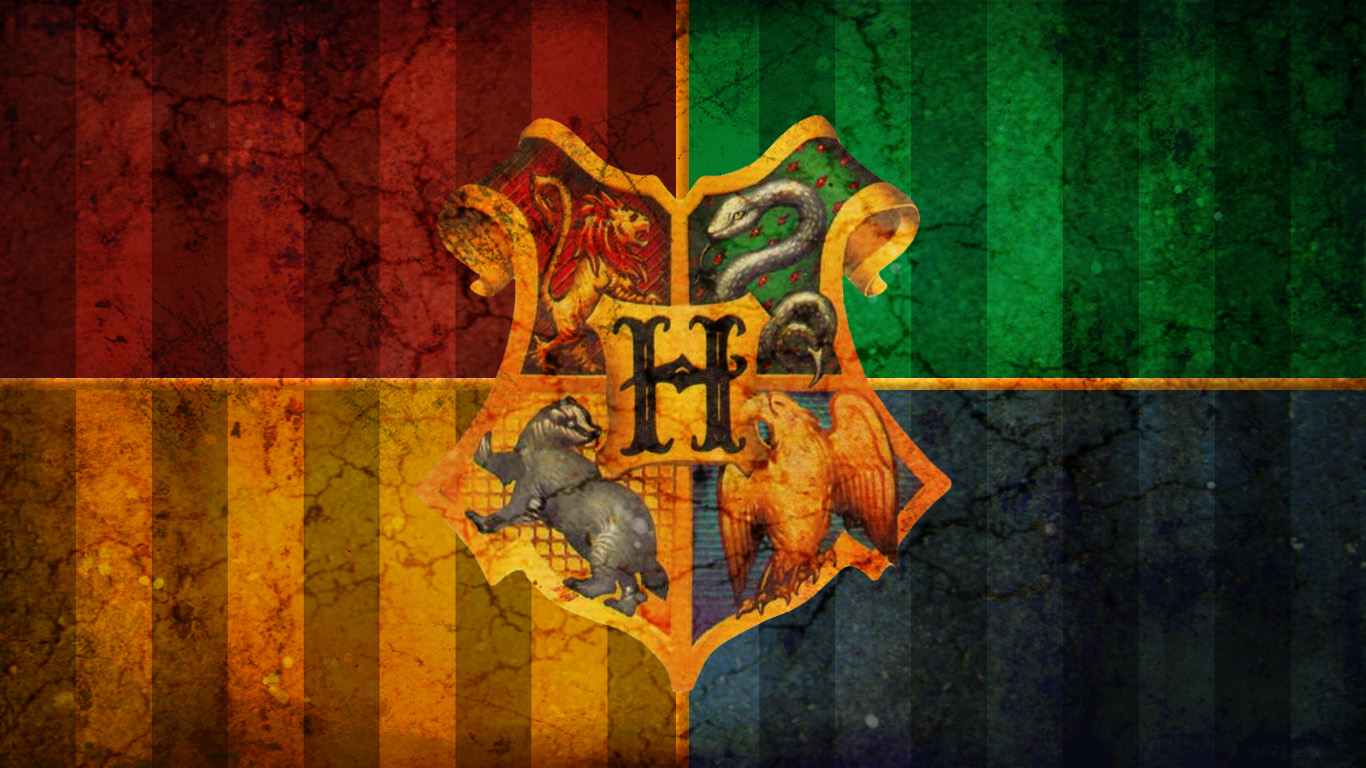 A
B
C
G
H
I
D
E
F
J
K
L
M
N
O
S
T
U
P
Q
R
V
W
X
[Speaker Notes: Click a letter to go to a question.]
Question A
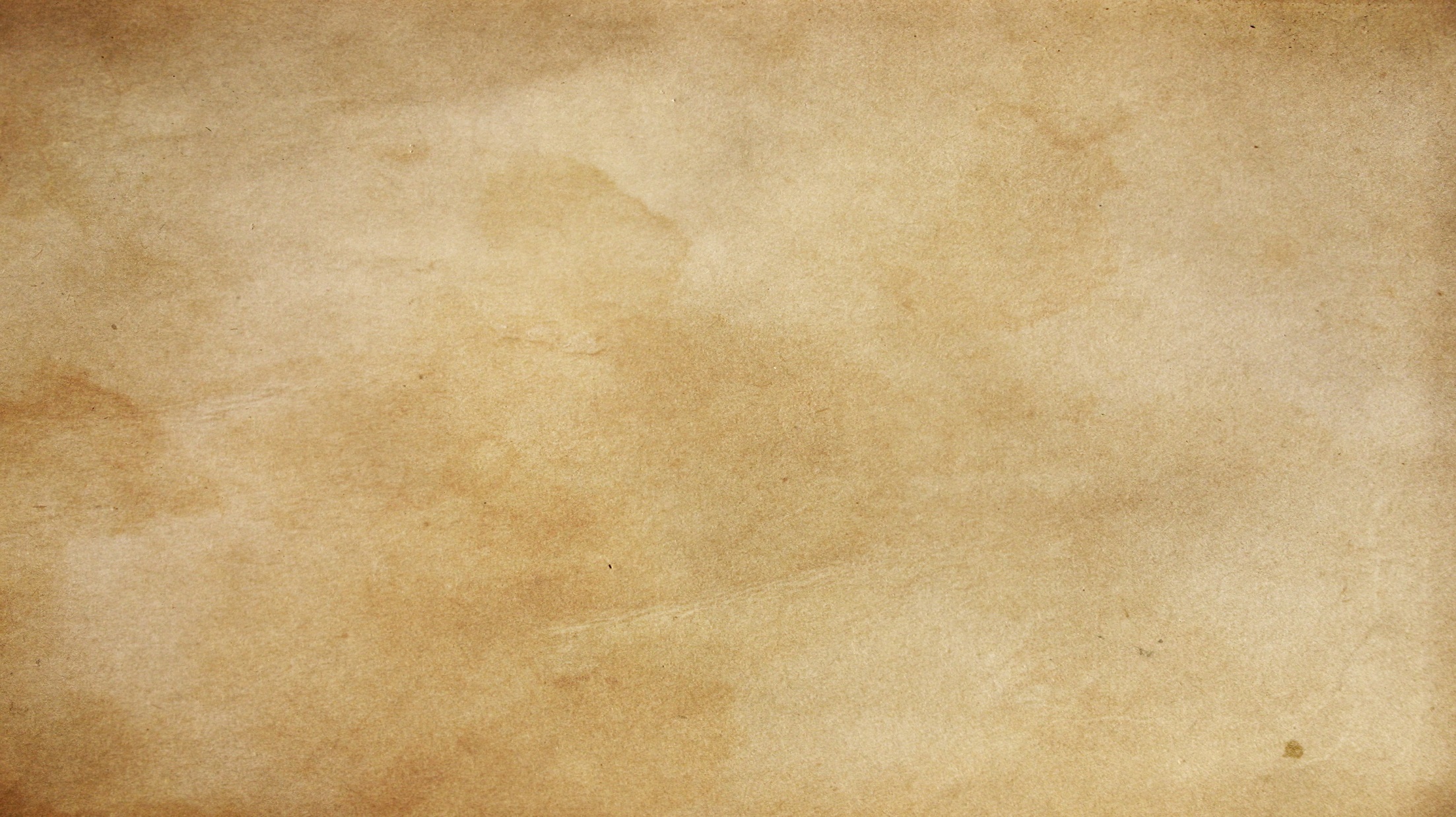 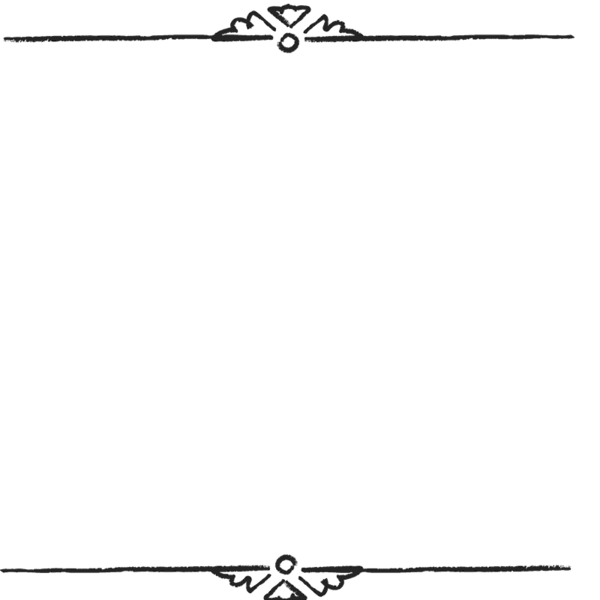 Instructions/Question here
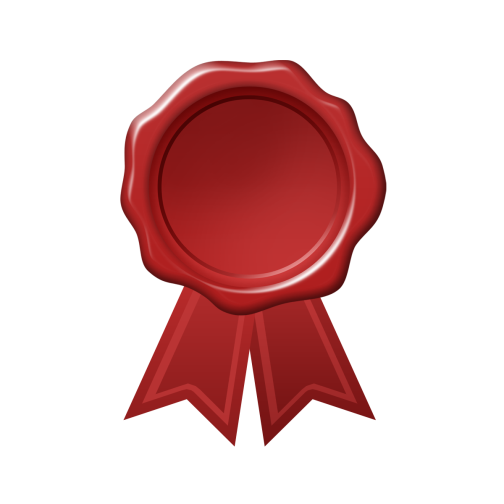 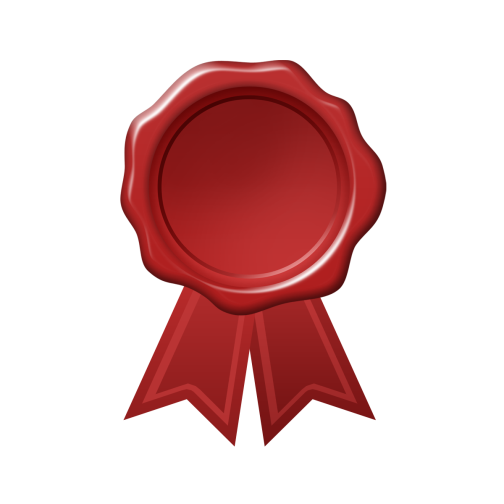 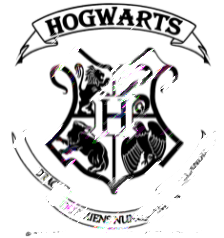 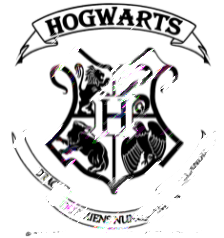 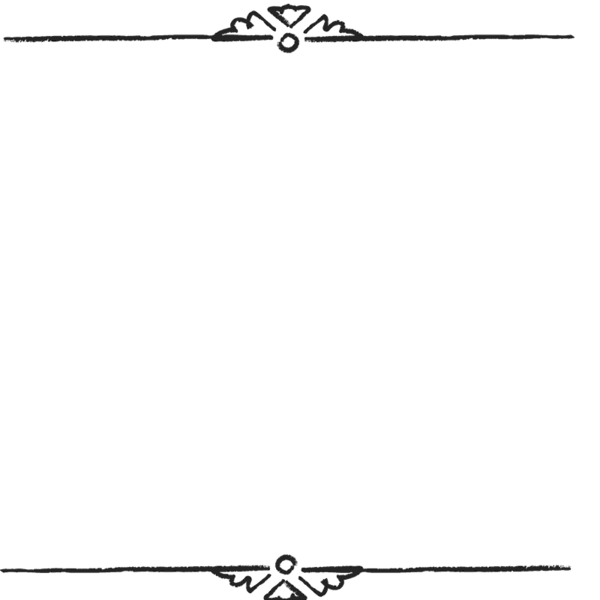 Answer here
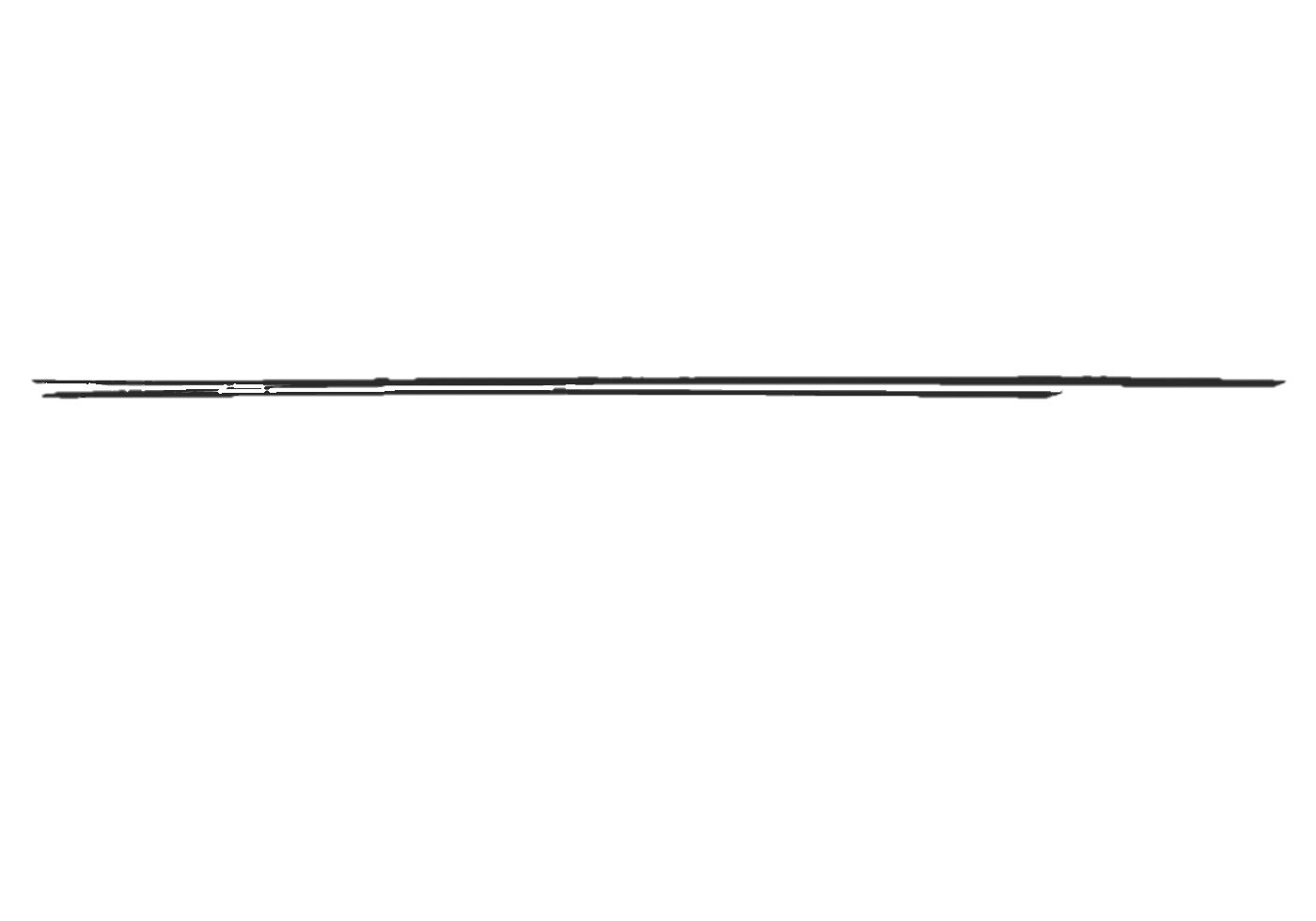 [Speaker Notes: Click the spacebar to make the ANSWER appear.
The blank space in the middle is for any extra text/images you need.
Click the green seal to go to the reward slide.
Click the red seal to go back to the question-choosing slide.]
Question B
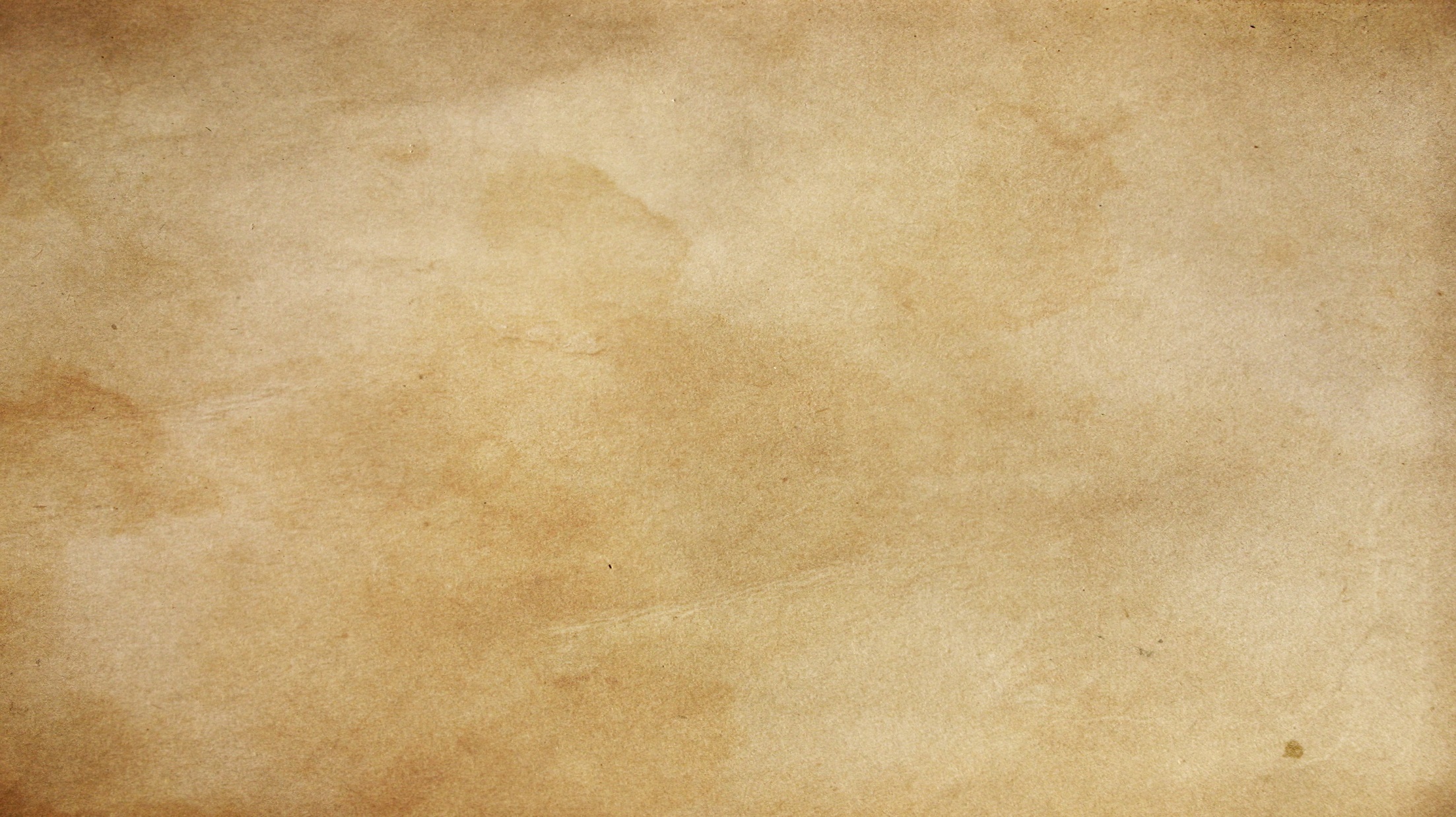 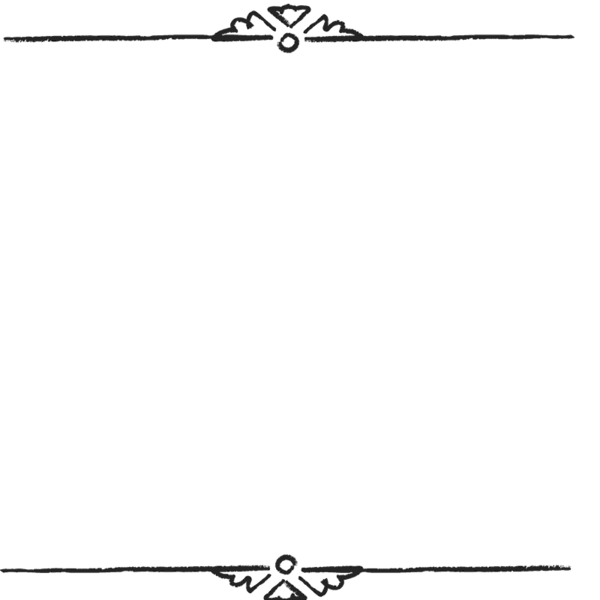 Instructions/Question here
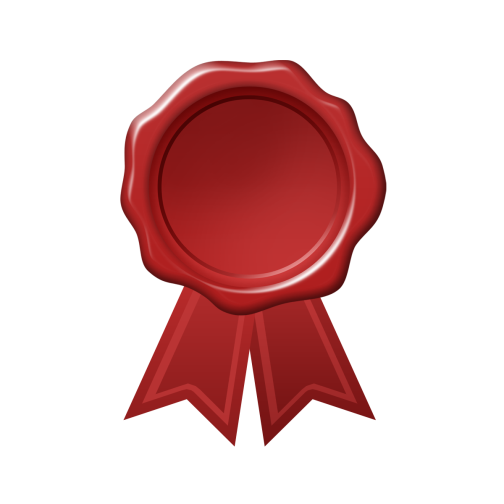 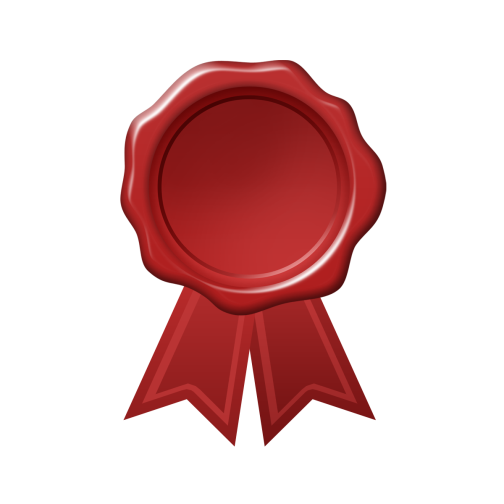 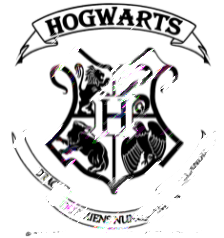 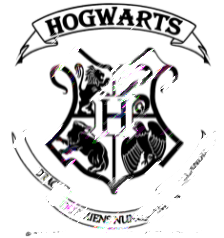 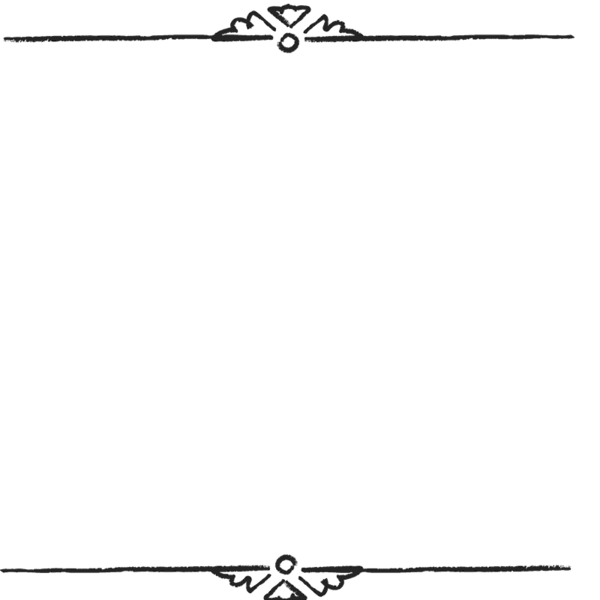 Answer here
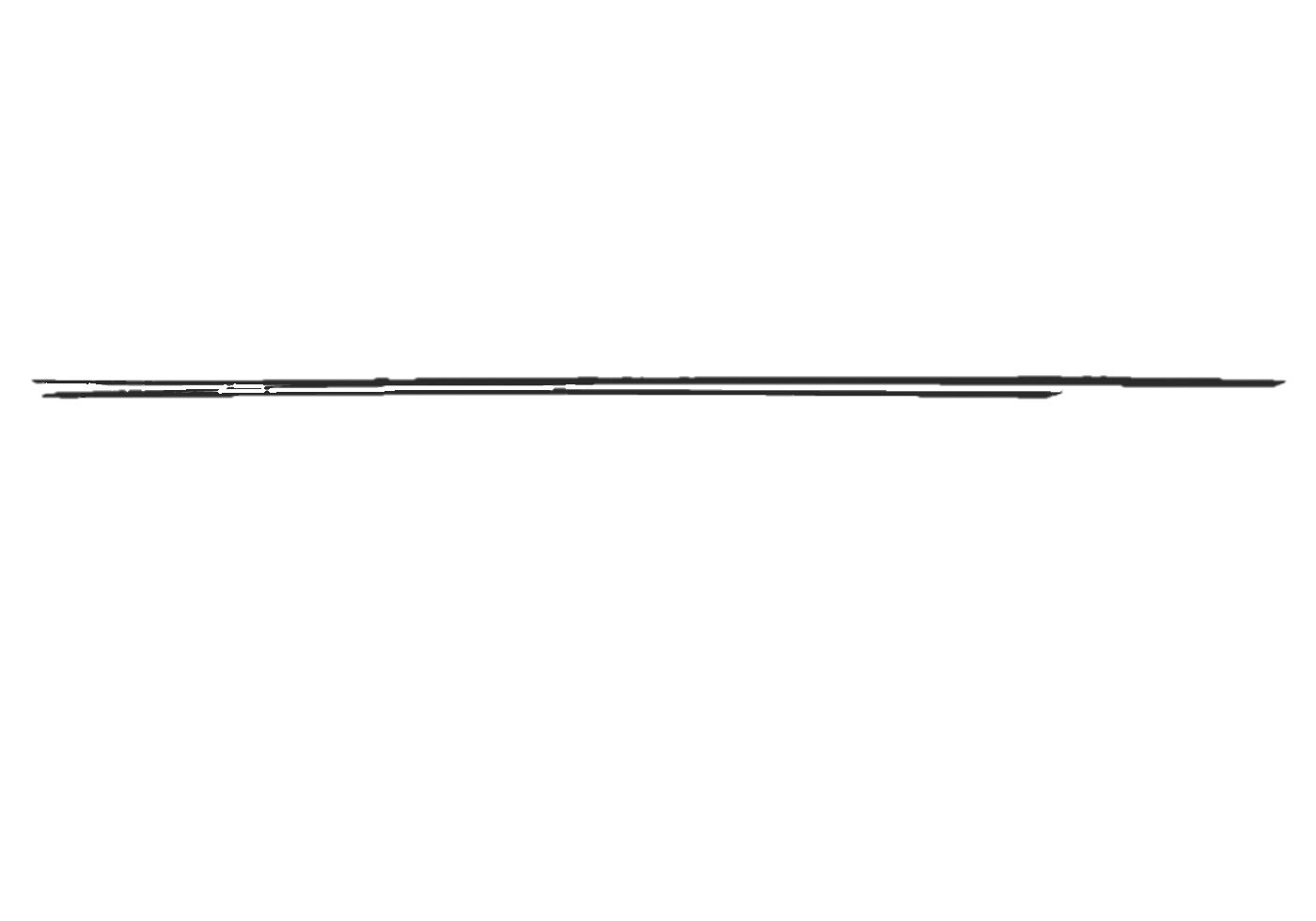 [Speaker Notes: Click the spacebar to make the ANSWER appear.
The blank space in the middle is for any extra text/images you need.
Click the green seal to go to the reward slide.
Click the red seal to go back to the question-choosing slide.]
Question C
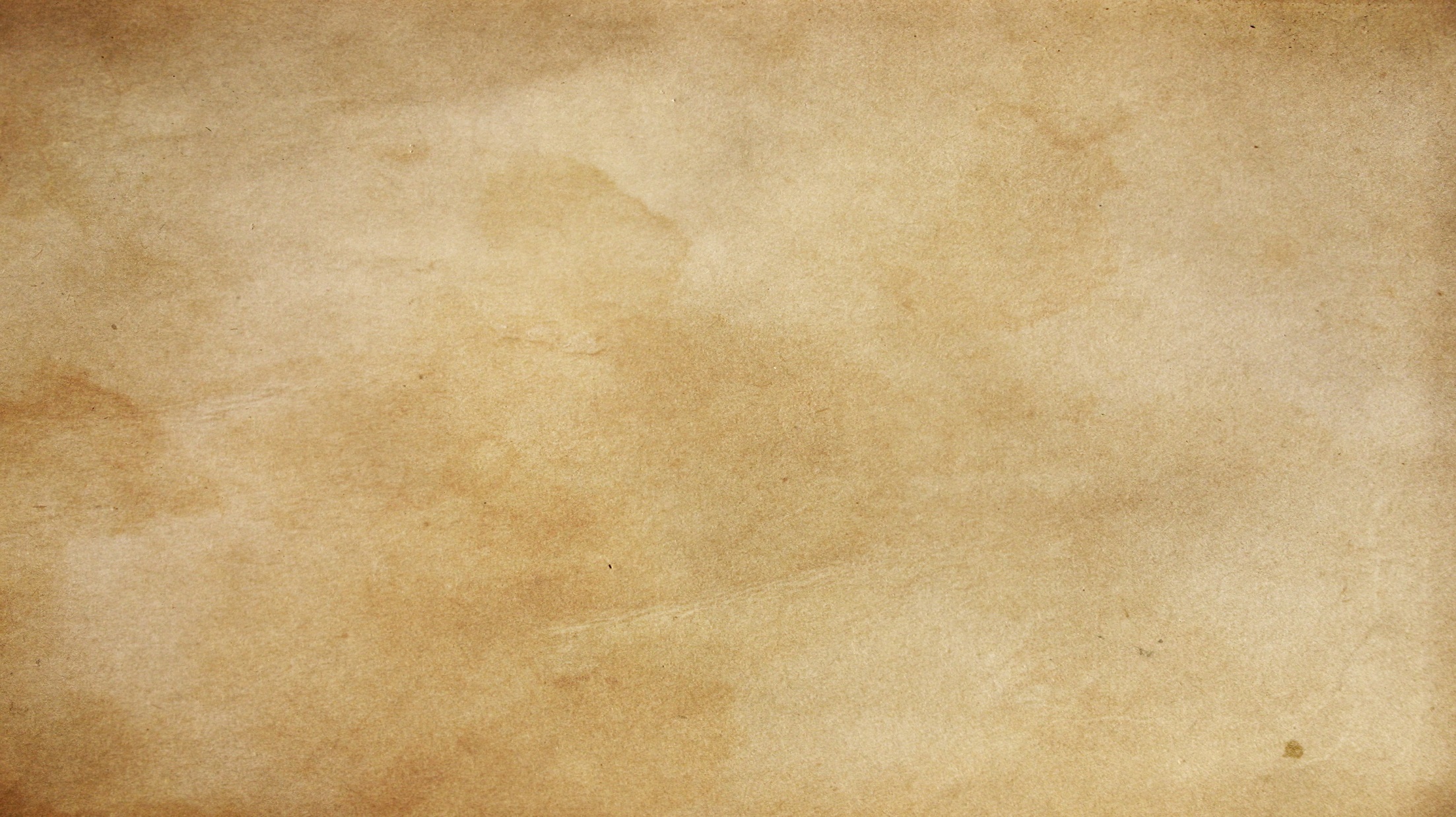 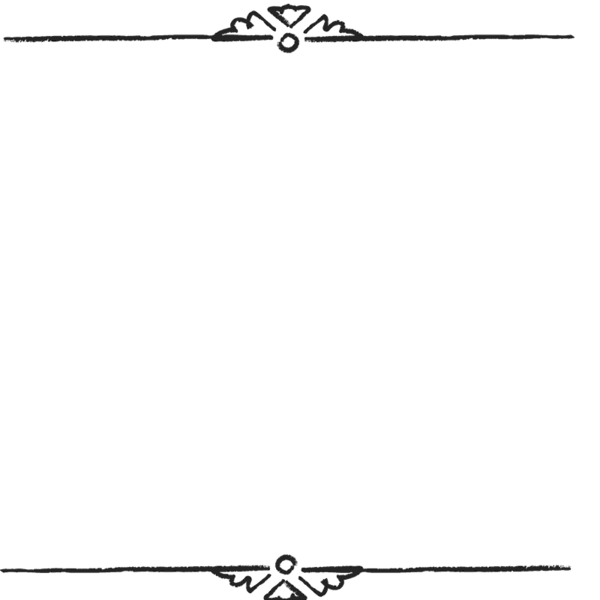 Instructions/Question here
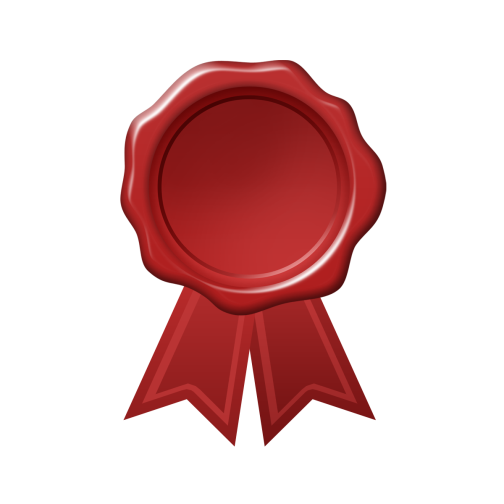 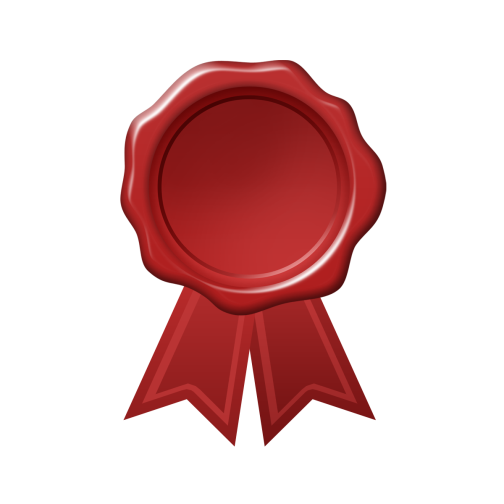 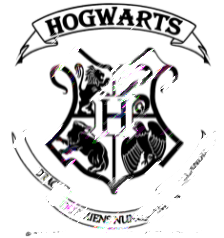 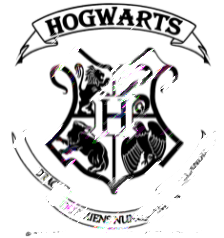 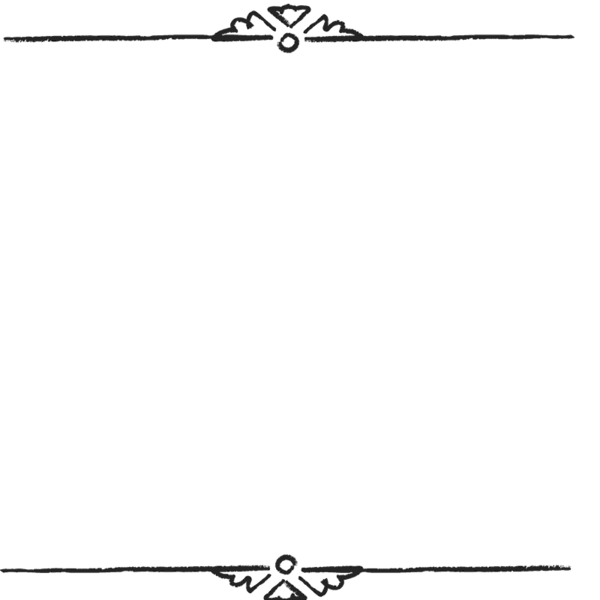 Answer here
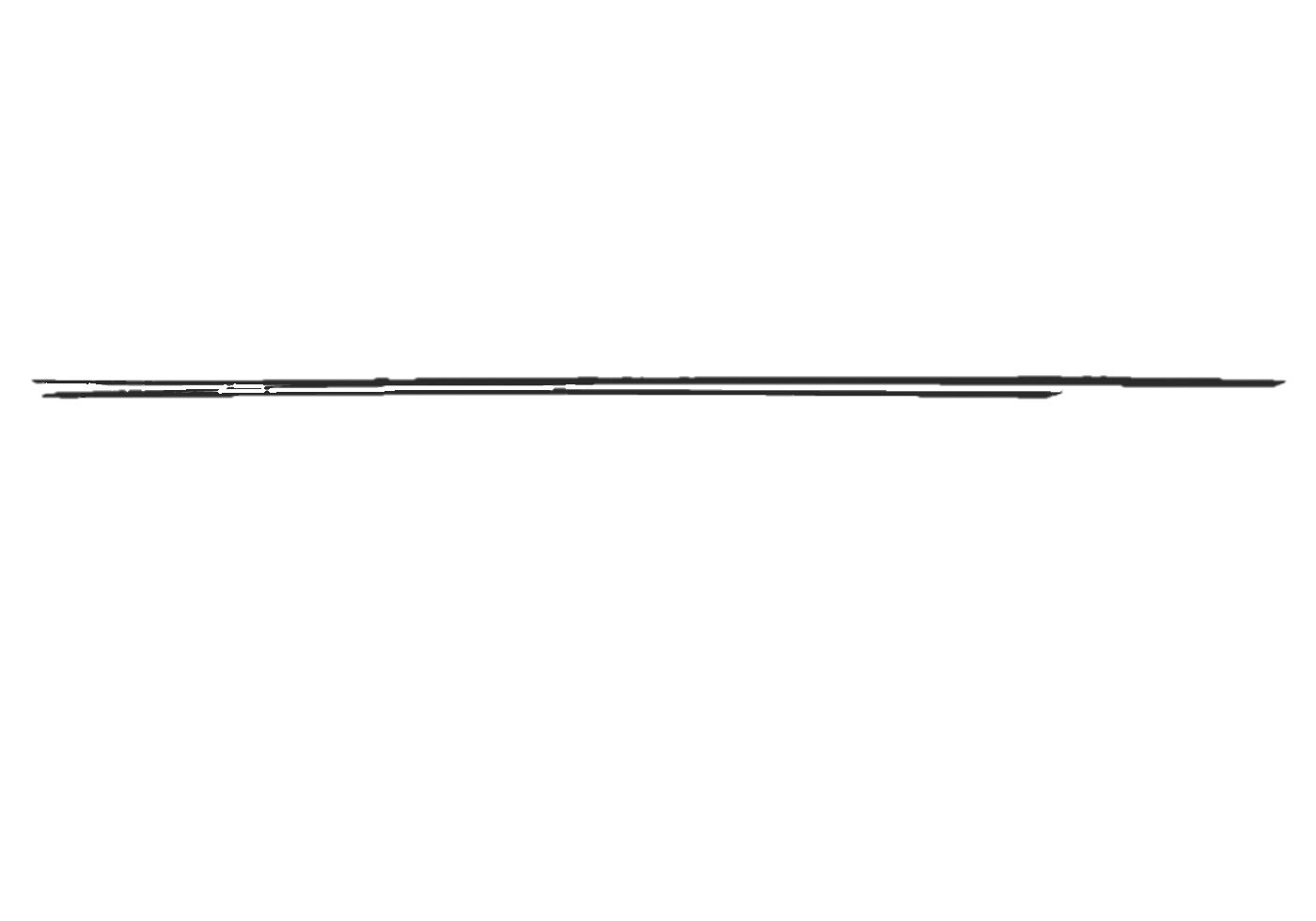 [Speaker Notes: Click the spacebar to make the ANSWER appear.
The blank space in the middle is for any extra text/images you need.
Click the green seal to go to the reward slide.
Click the red seal to go back to the question-choosing slide.]
Question D
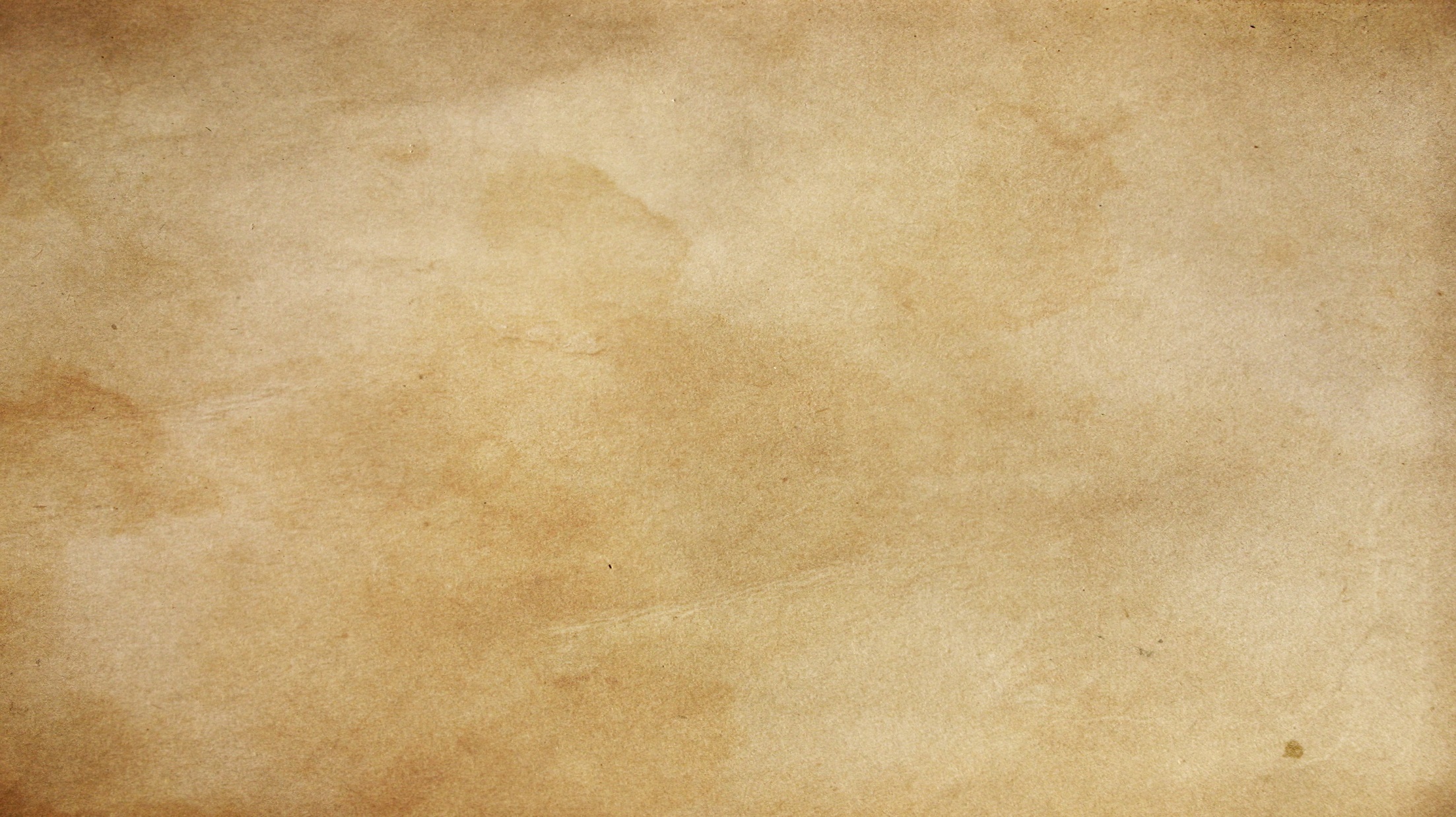 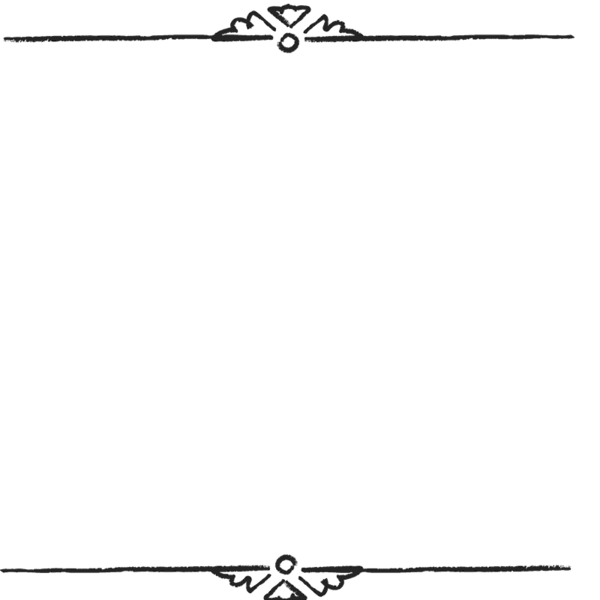 Instructions/Question here
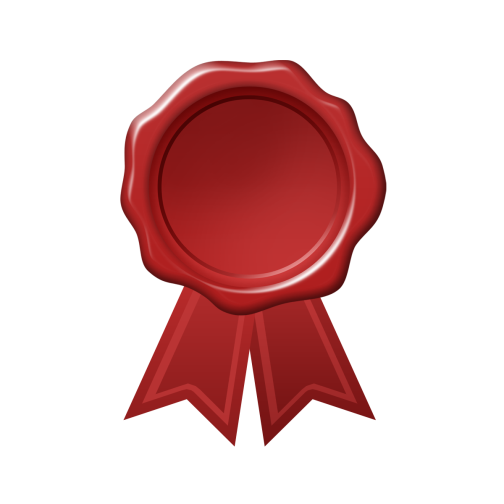 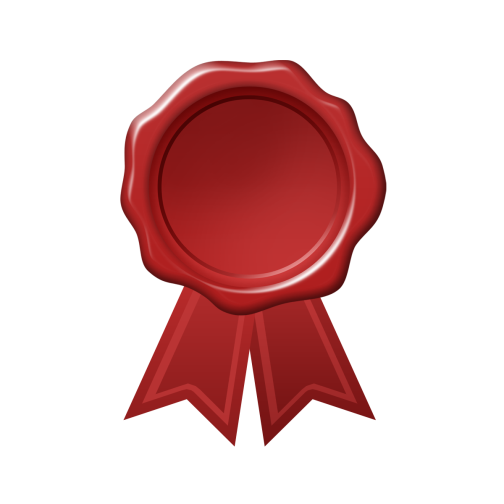 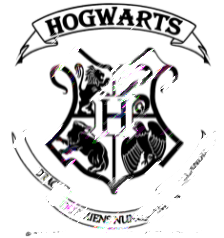 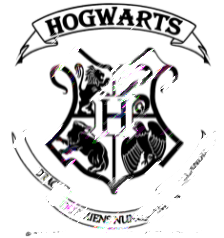 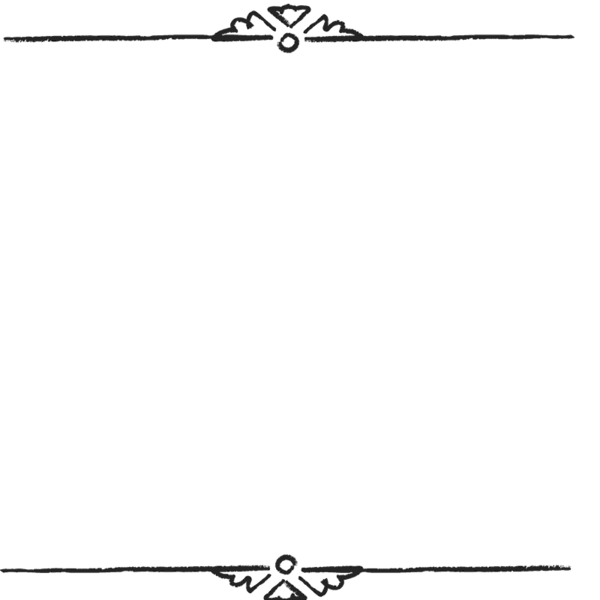 Answer here
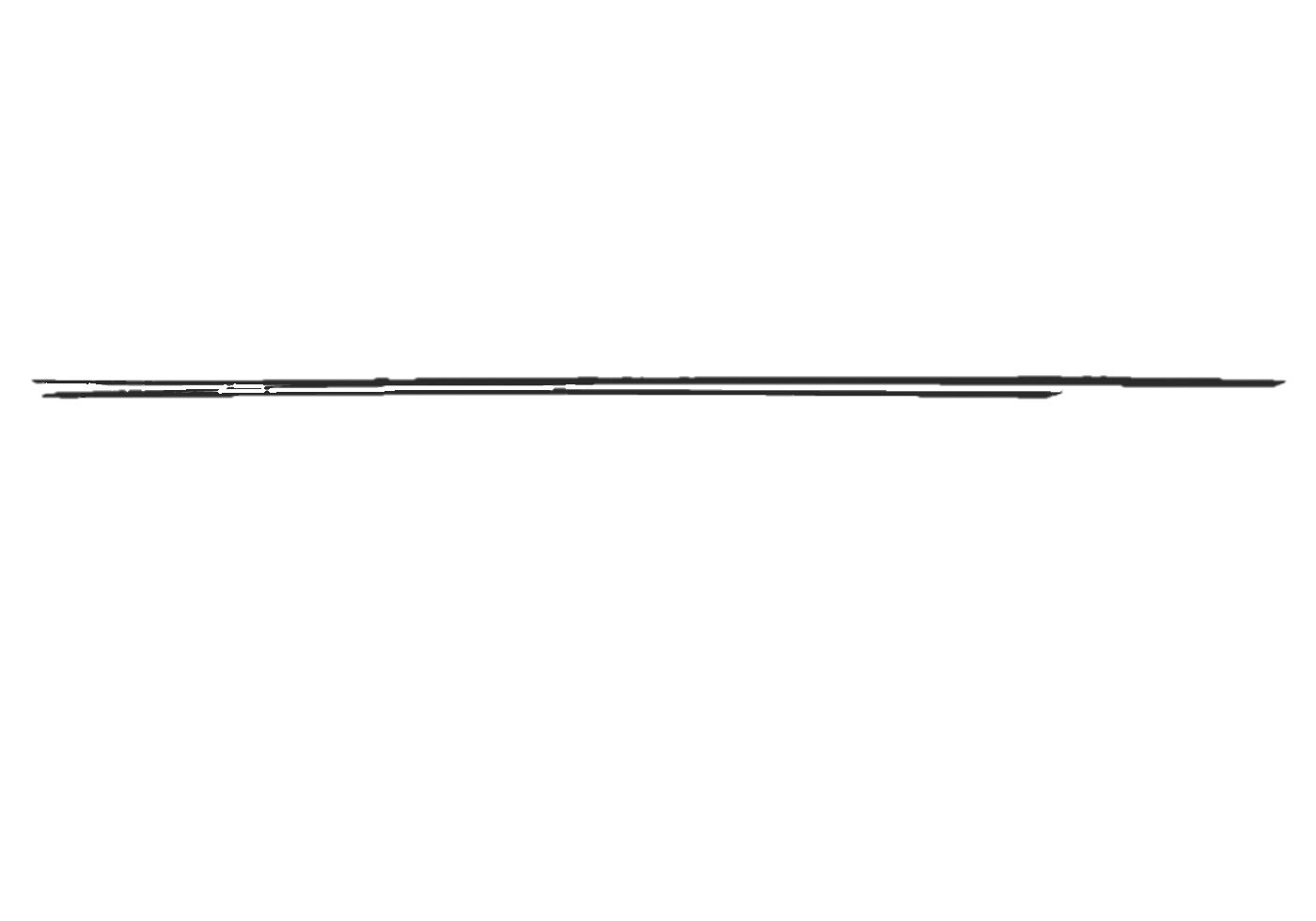 [Speaker Notes: Click the spacebar to make the ANSWER appear.
The blank space in the middle is for any extra text/images you need.
Click the green seal to go to the reward slide.
Click the red seal to go back to the question-choosing slide.]
Question E
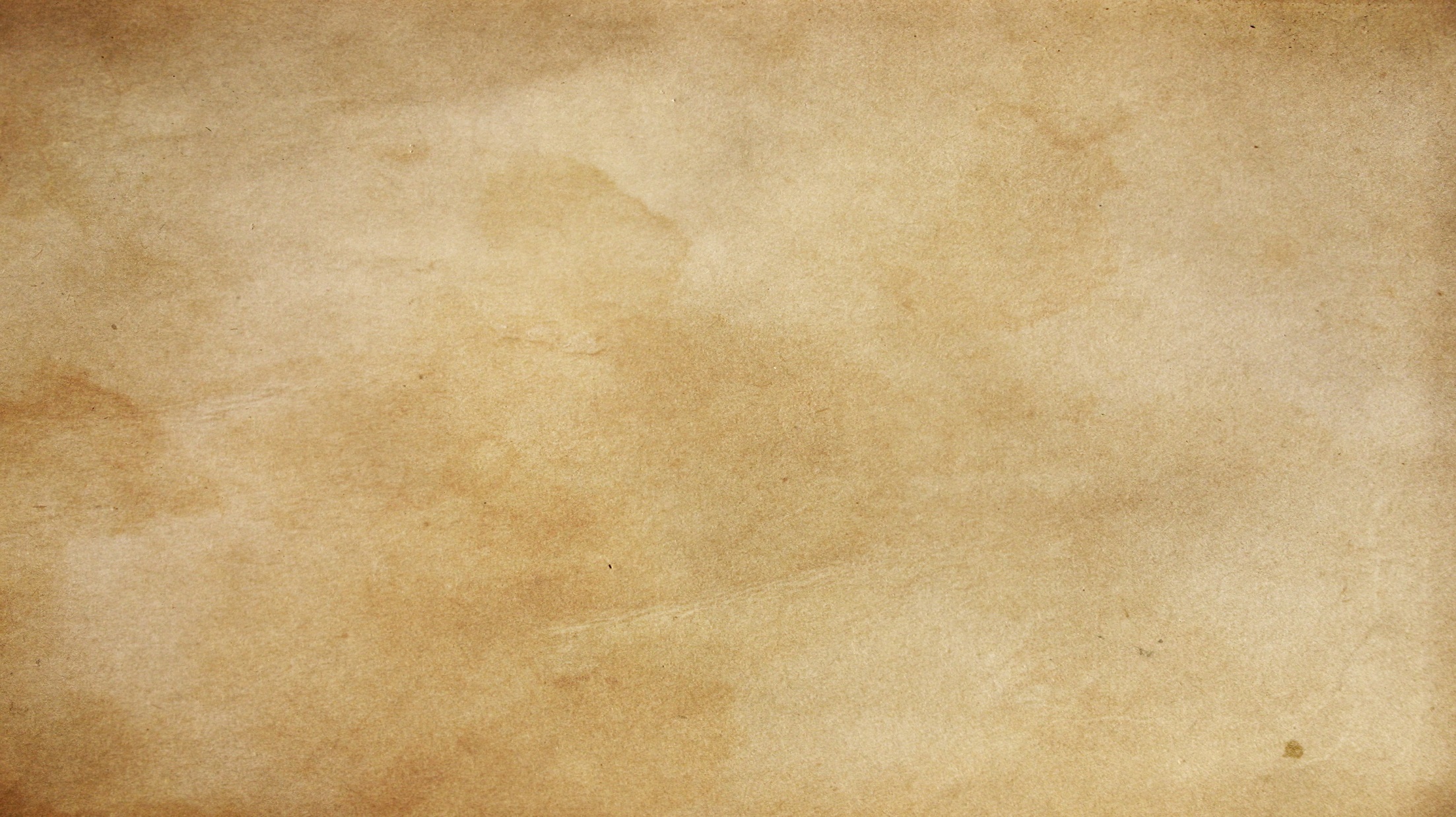 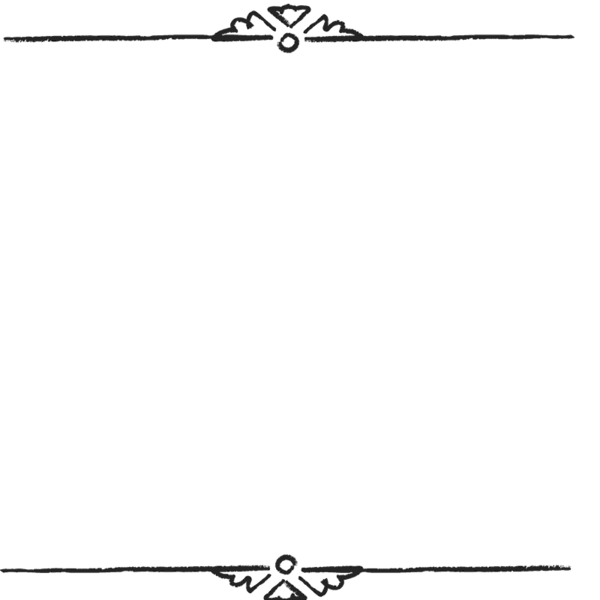 Instructions/Question here
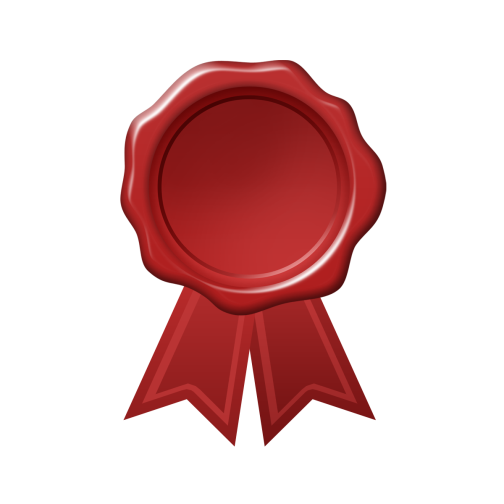 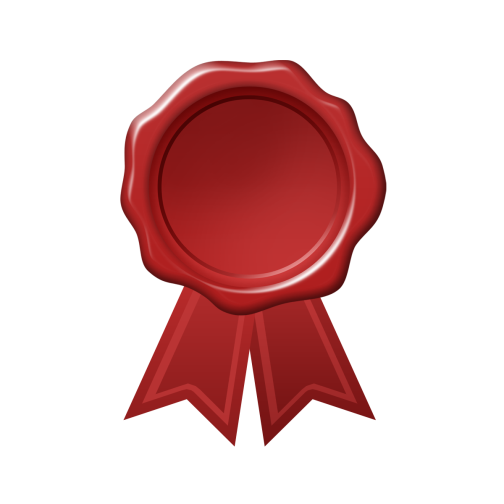 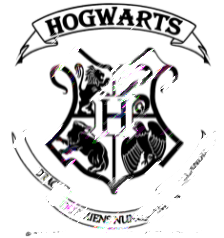 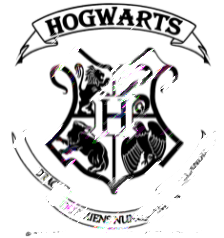 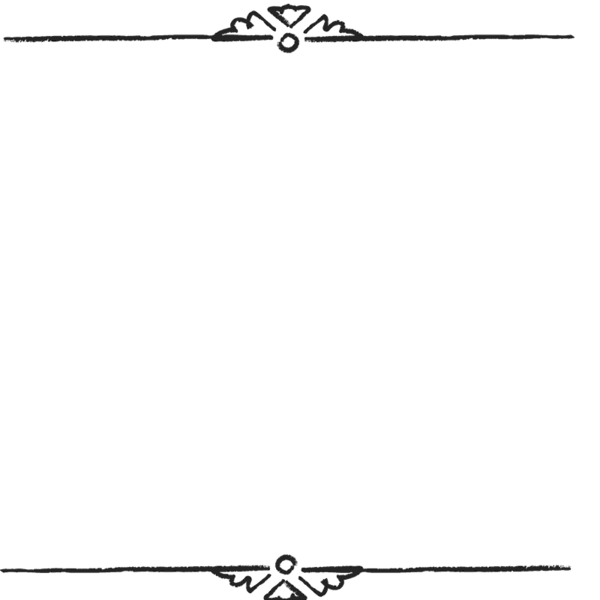 Answer here
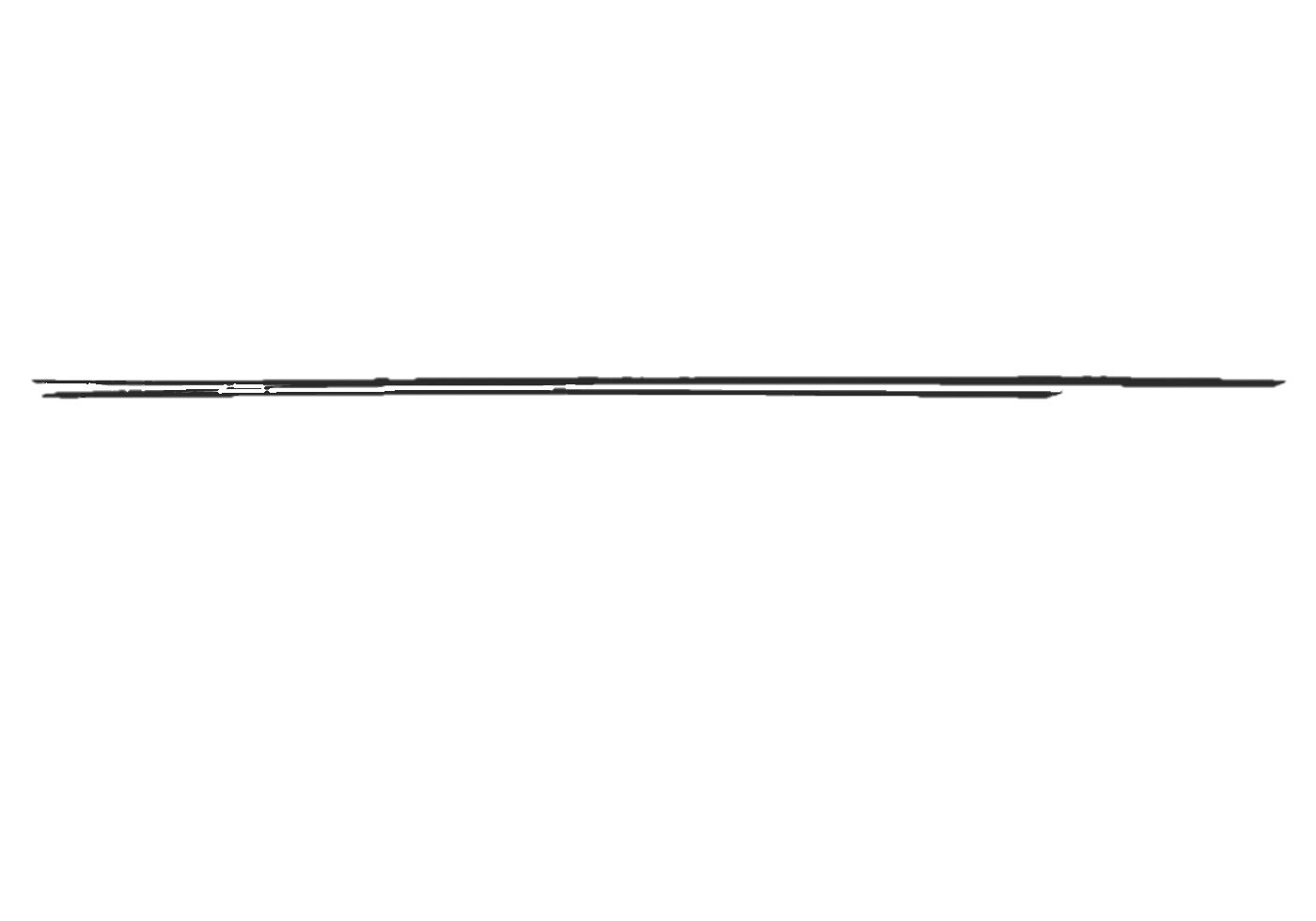 [Speaker Notes: Click the spacebar to make the ANSWER appear.
The blank space in the middle is for any extra text/images you need.
Click the green seal to go to the reward slide.
Click the red seal to go back to the question-choosing slide.]
Question F
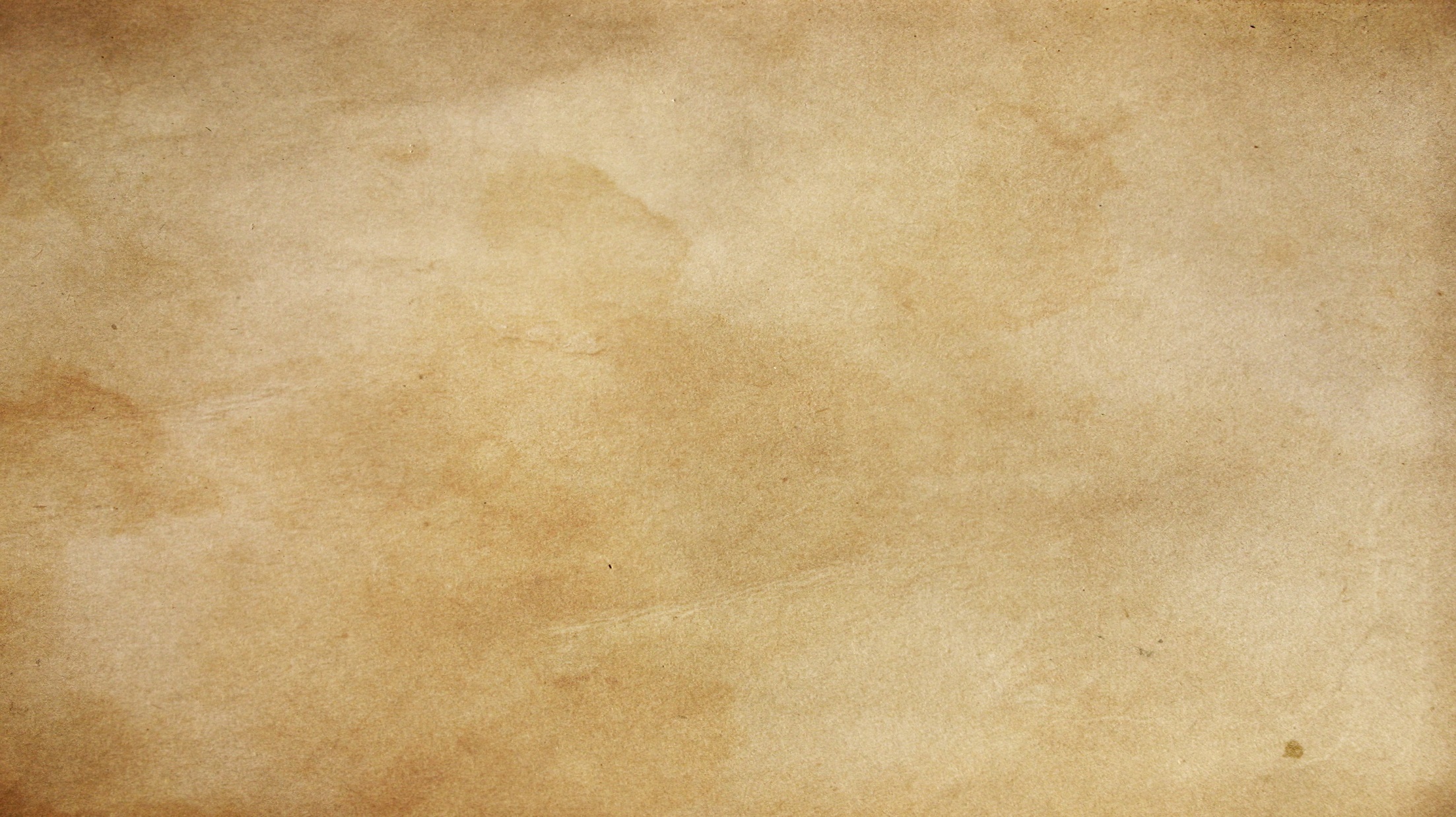 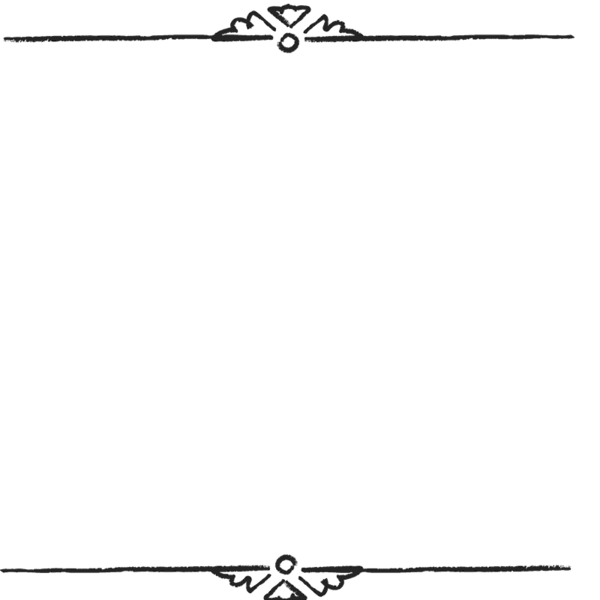 Instructions/Question here
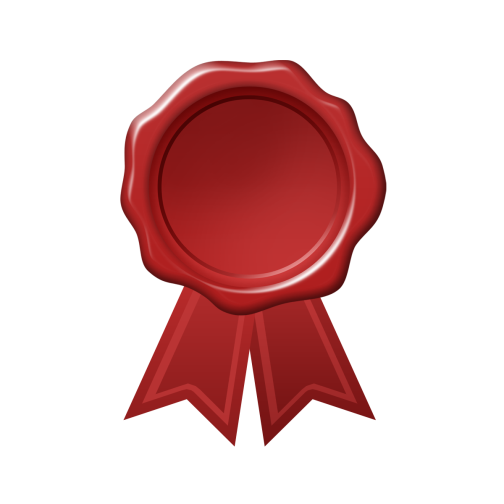 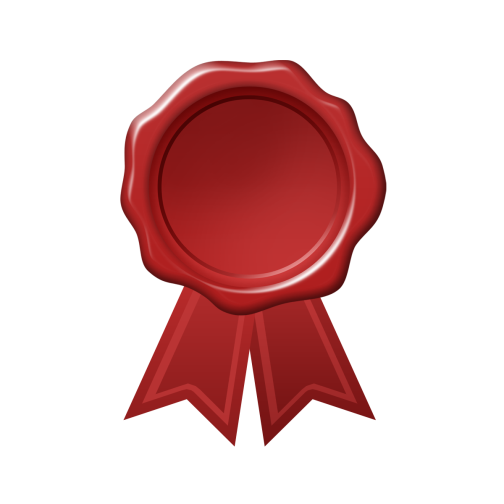 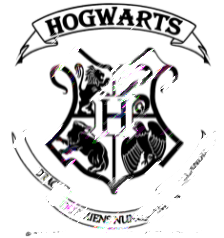 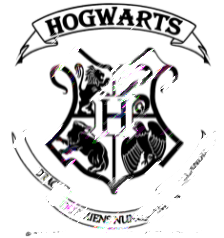 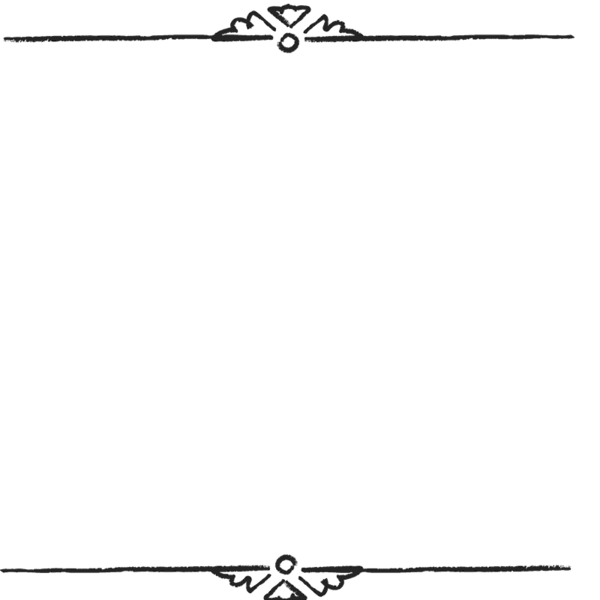 Answer here
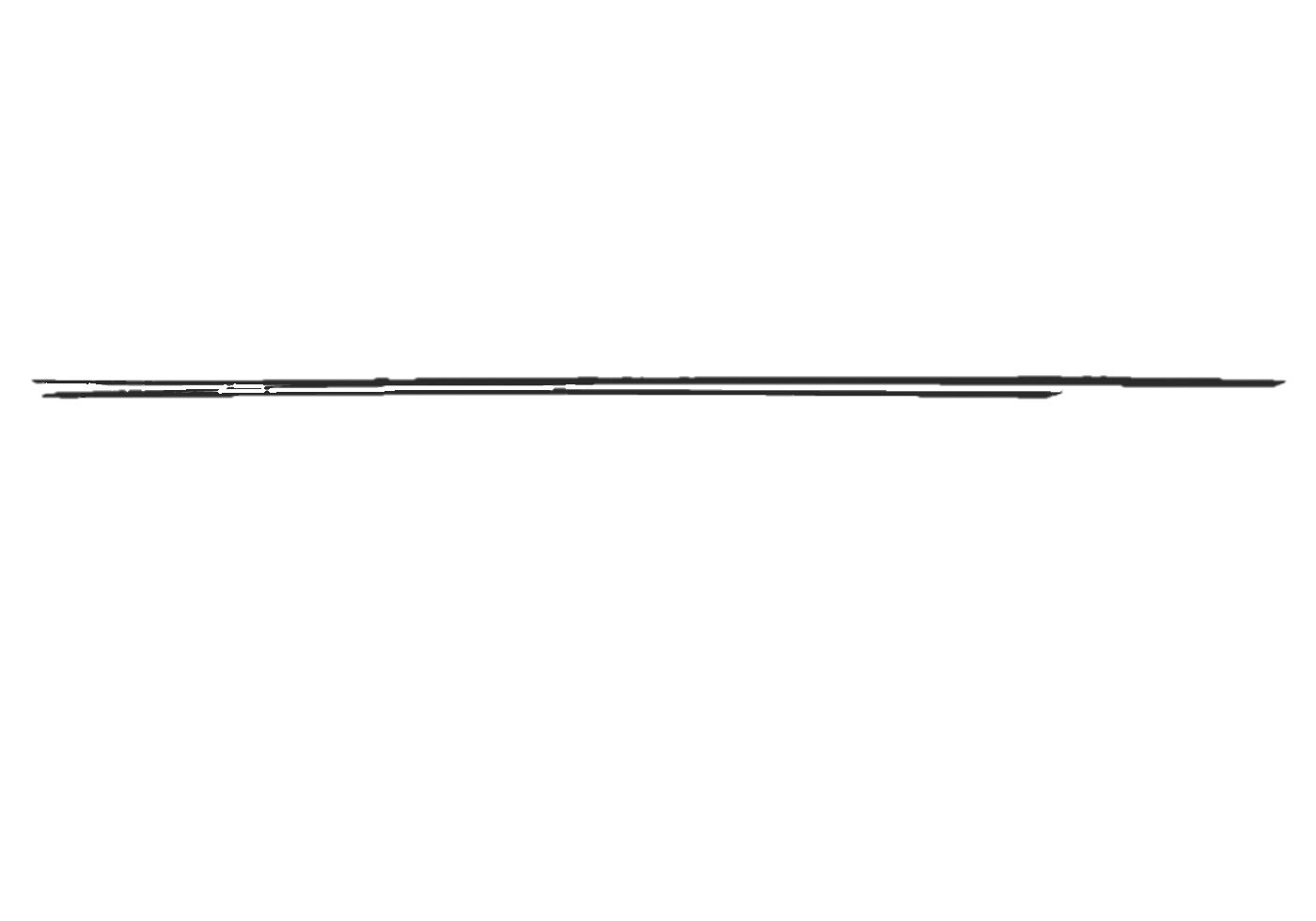 [Speaker Notes: Click the spacebar to make the ANSWER appear.
The blank space in the middle is for any extra text/images you need.
Click the green seal to go to the reward slide.
Click the red seal to go back to the question-choosing slide.]
Question G
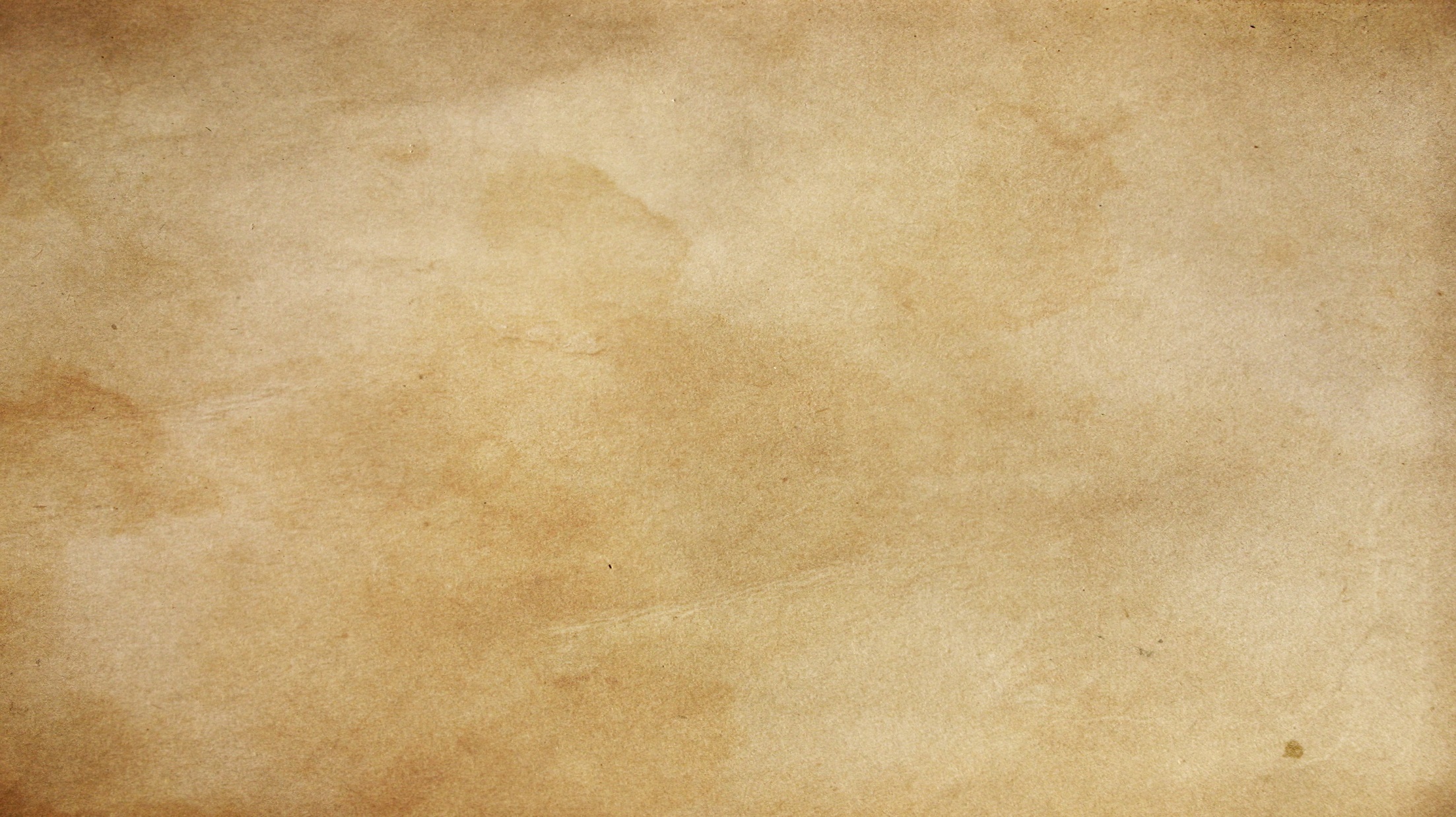 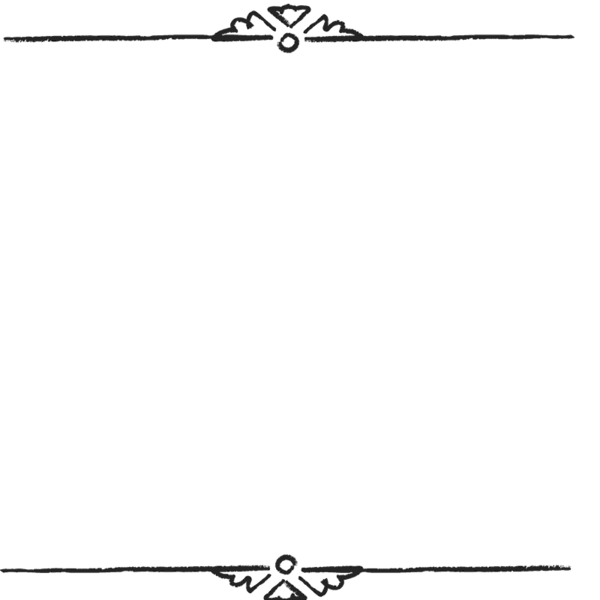 Instructions/Question here
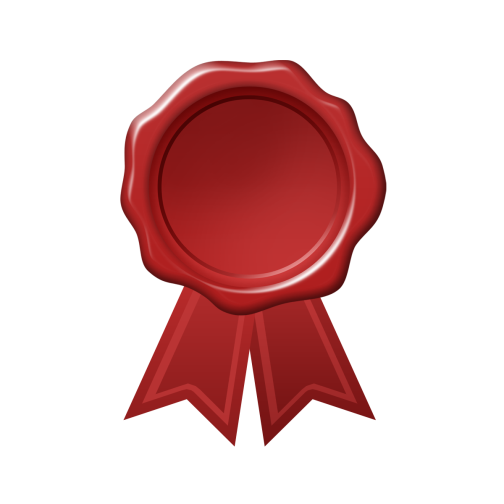 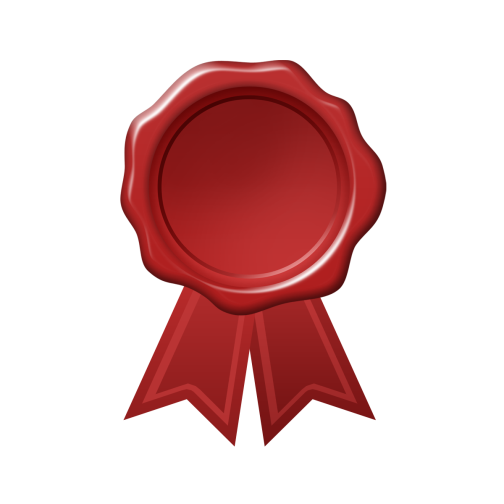 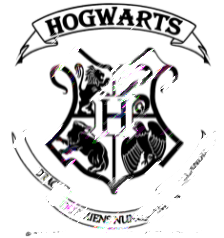 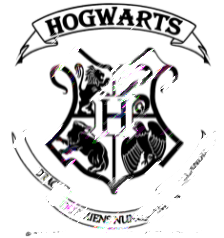 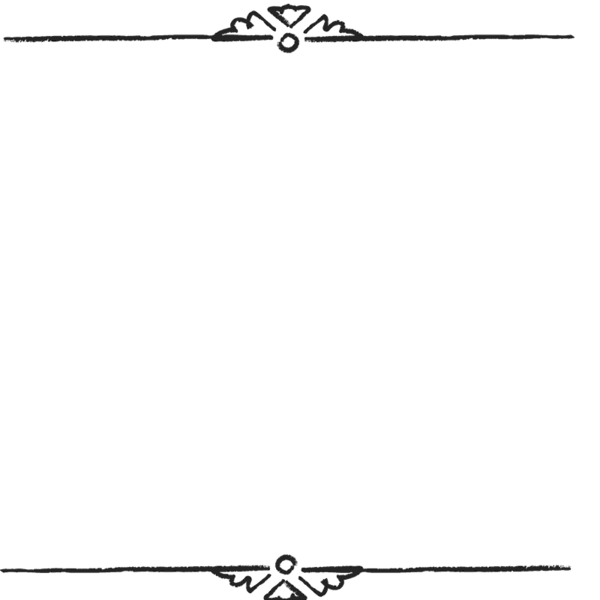 Answer here
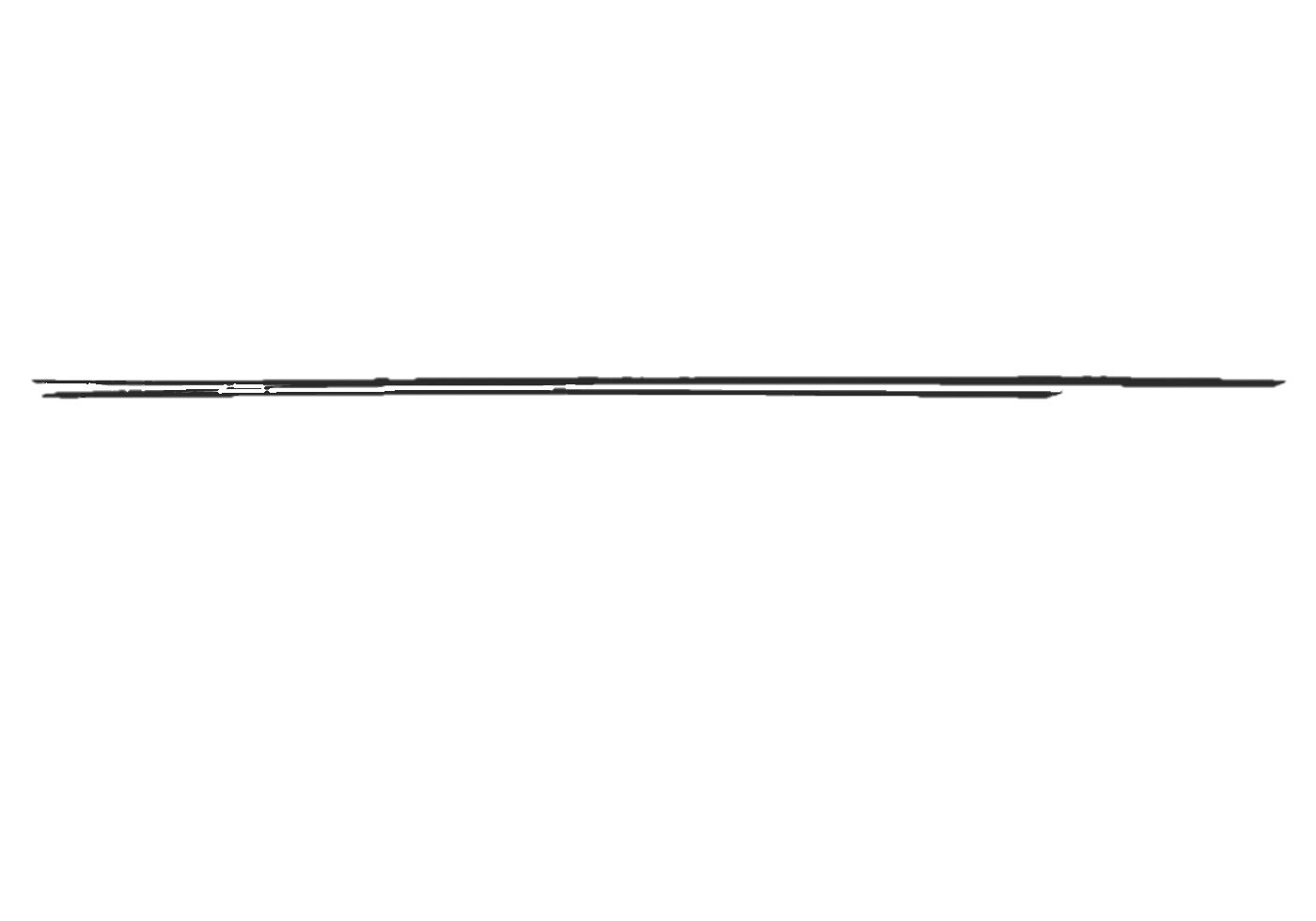 [Speaker Notes: Click the spacebar to make the ANSWER appear.
The blank space in the middle is for any extra text/images you need.
Click the green seal to go to the reward slide.
Click the red seal to go back to the question-choosing slide.]
Question H
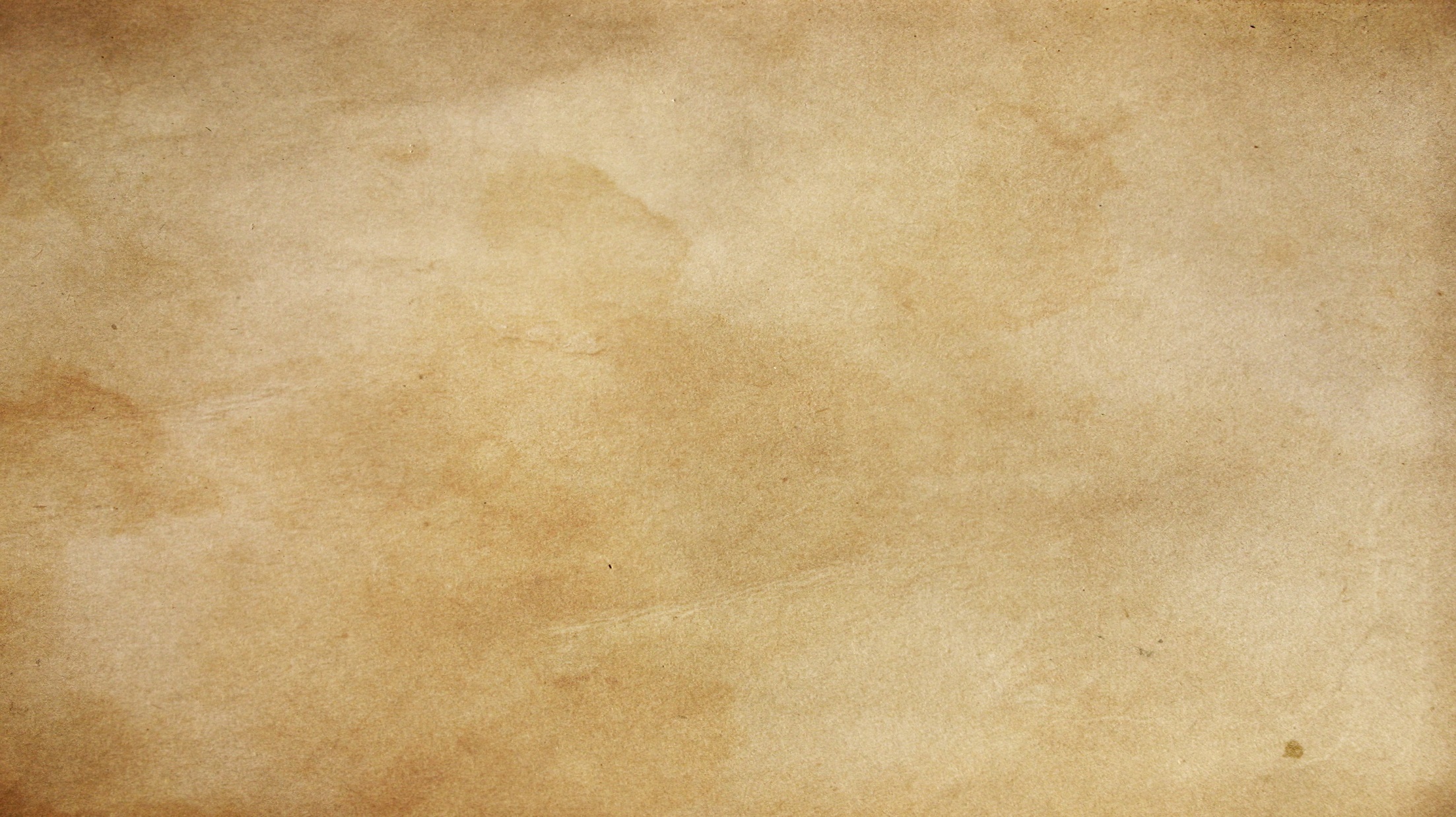 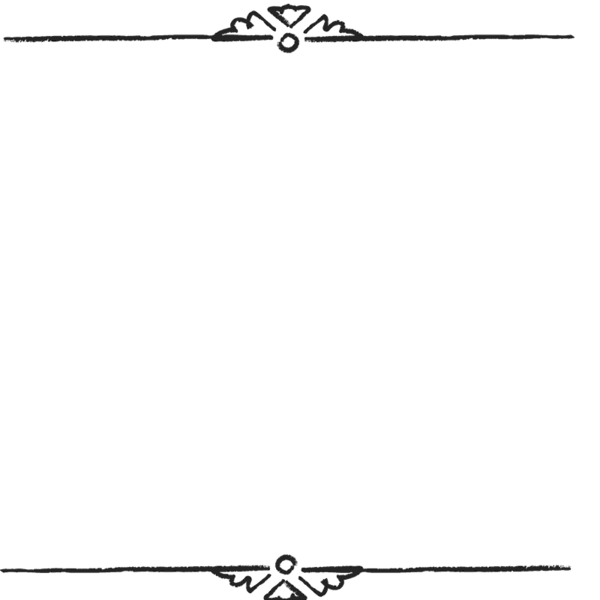 Instructions/Question here
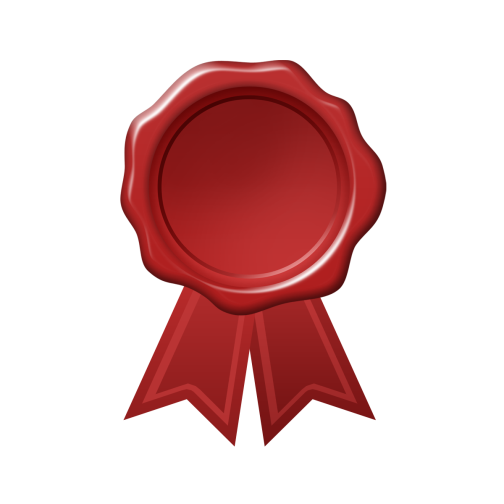 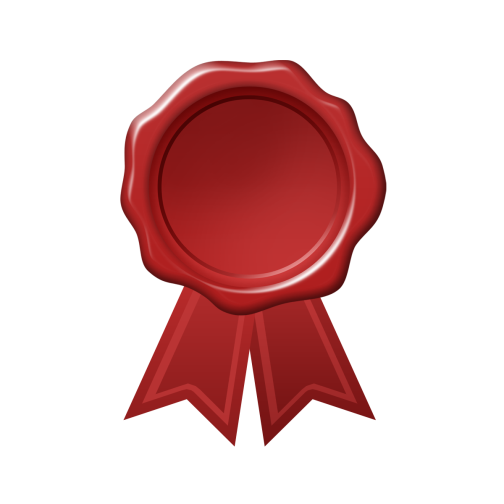 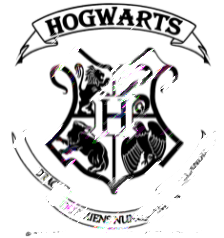 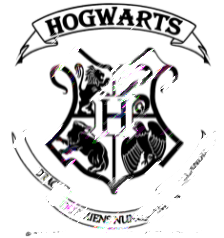 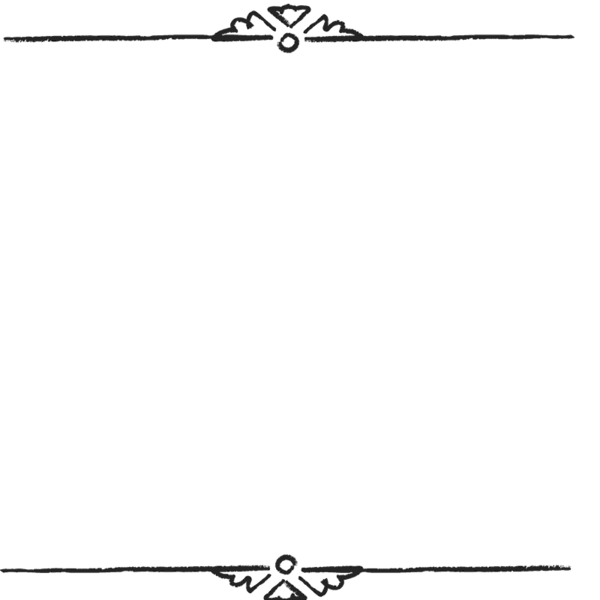 Answer here
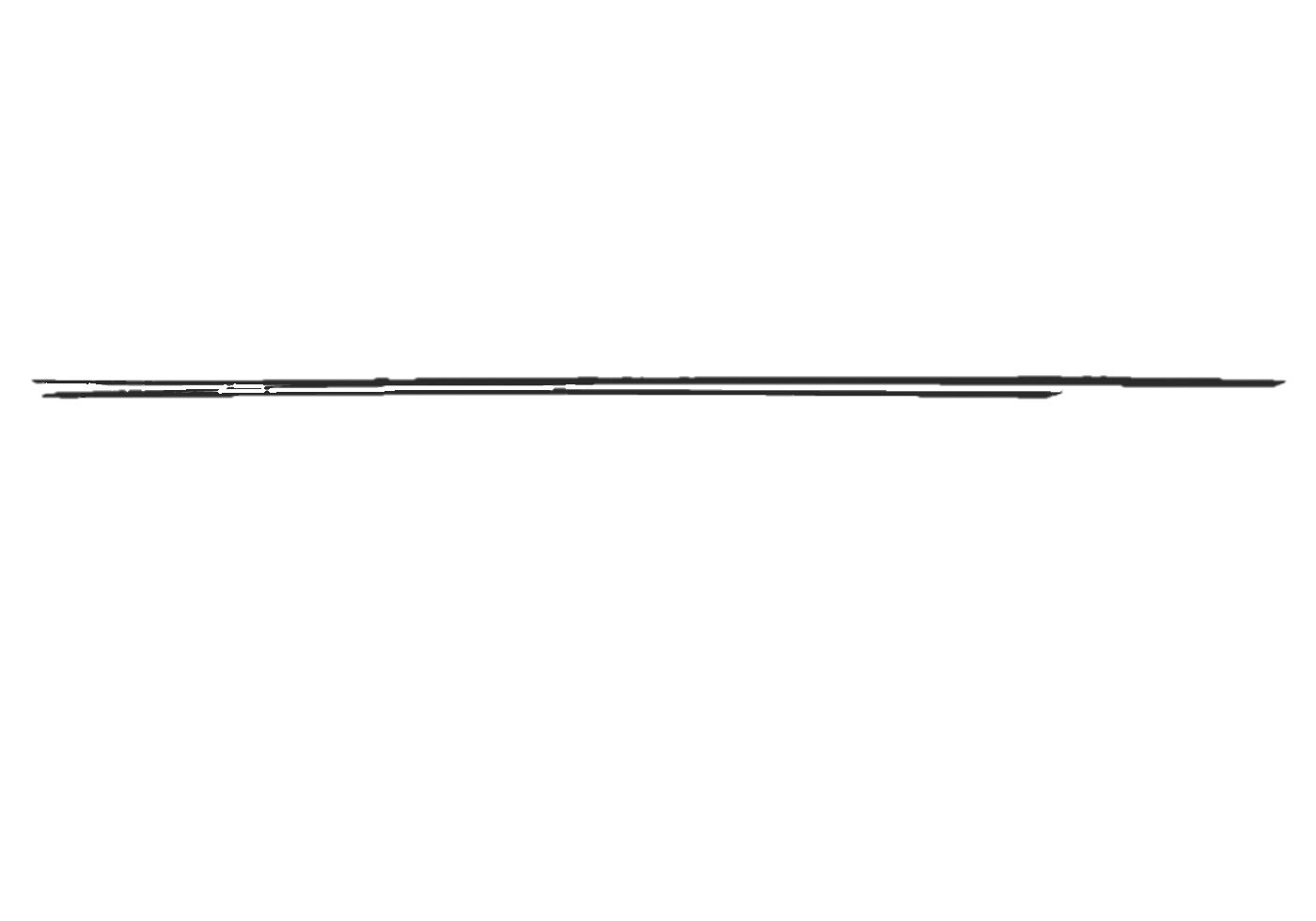 [Speaker Notes: Click the spacebar to make the ANSWER appear.
The blank space in the middle is for any extra text/images you need.
Click the green seal to go to the reward slide.
Click the red seal to go back to the question-choosing slide.]
Question I
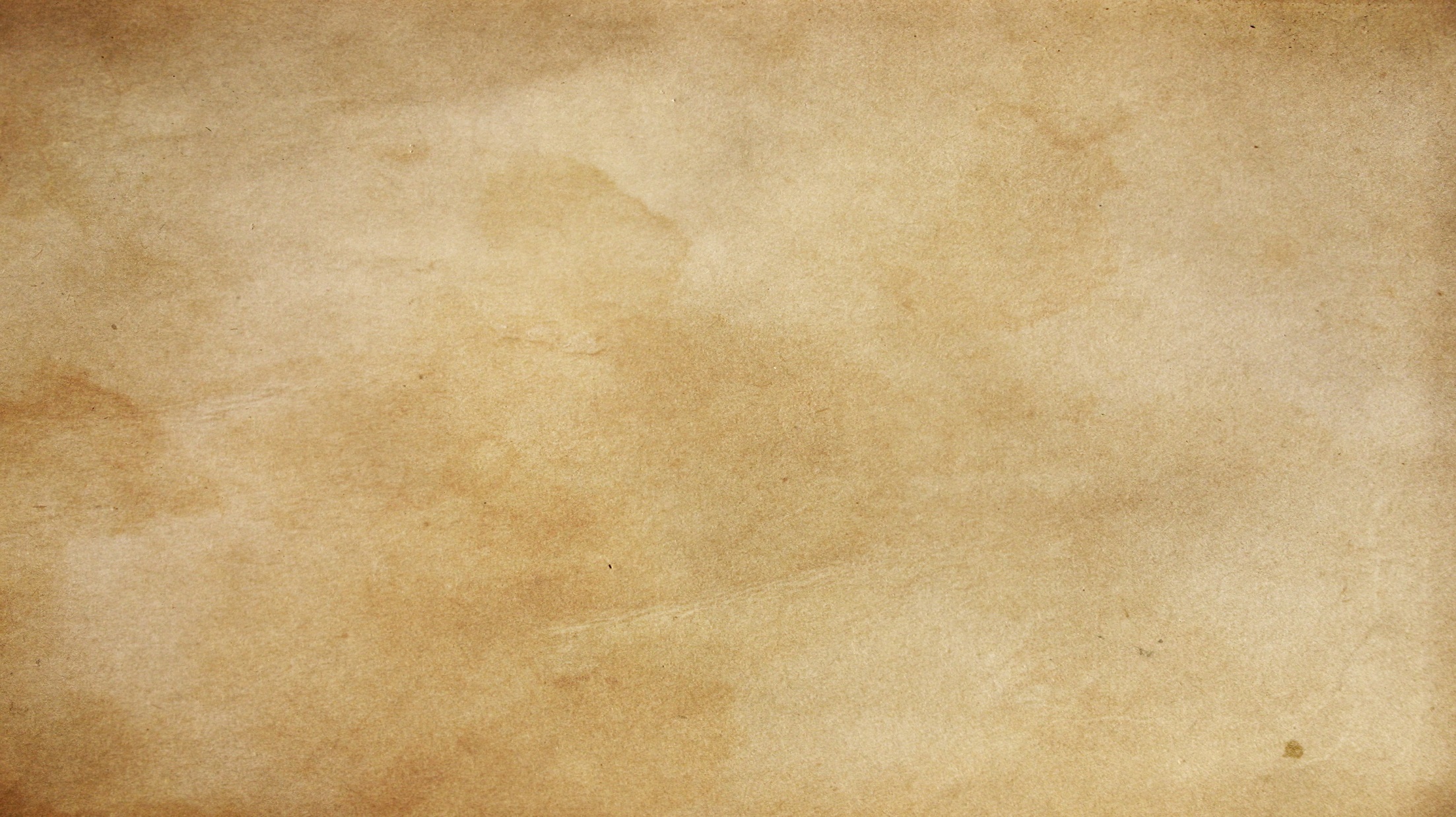 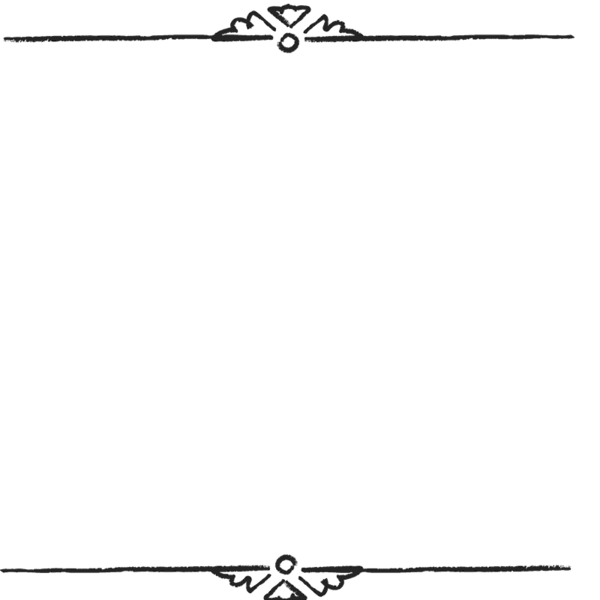 Instructions/Question here
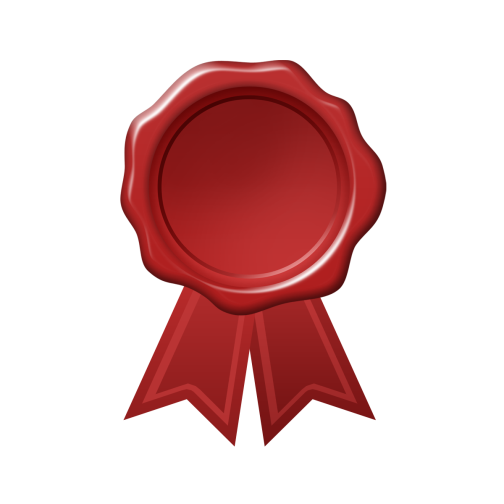 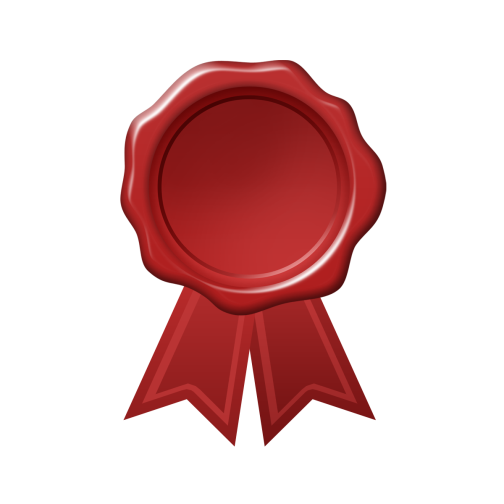 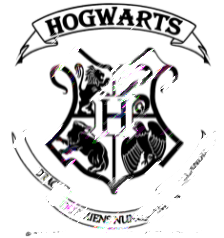 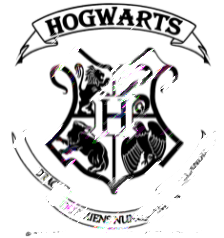 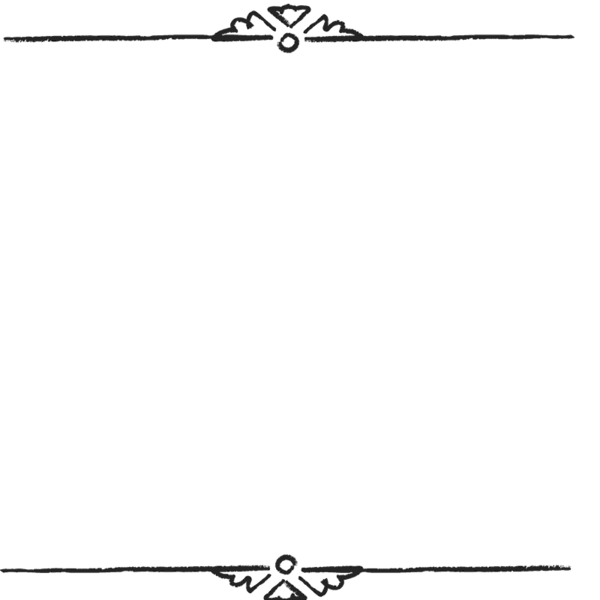 Answer here
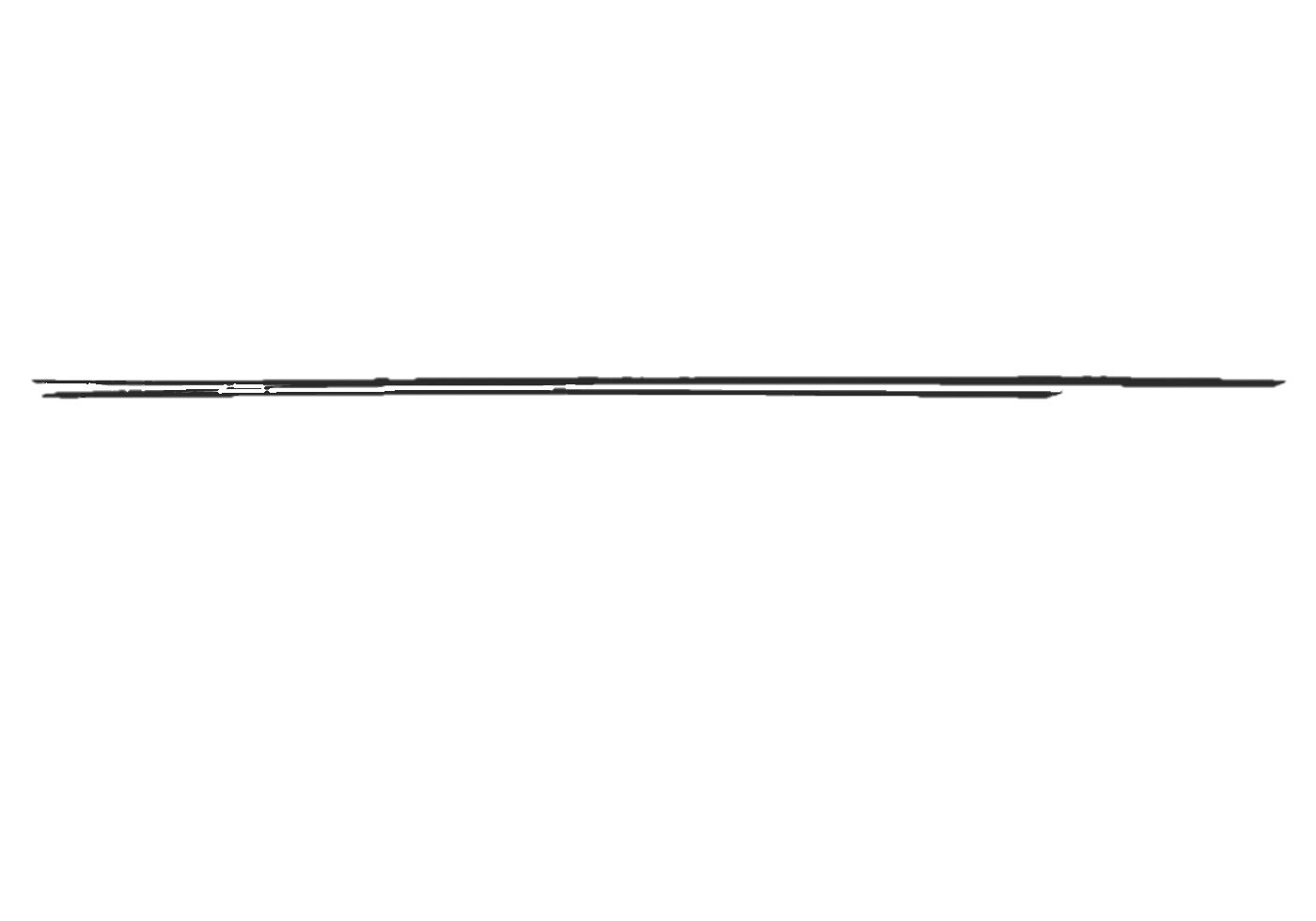 [Speaker Notes: Click the spacebar to make the ANSWER appear.
The blank space in the middle is for any extra text/images you need.
Click the green seal to go to the reward slide.
Click the red seal to go back to the question-choosing slide.]
Question J
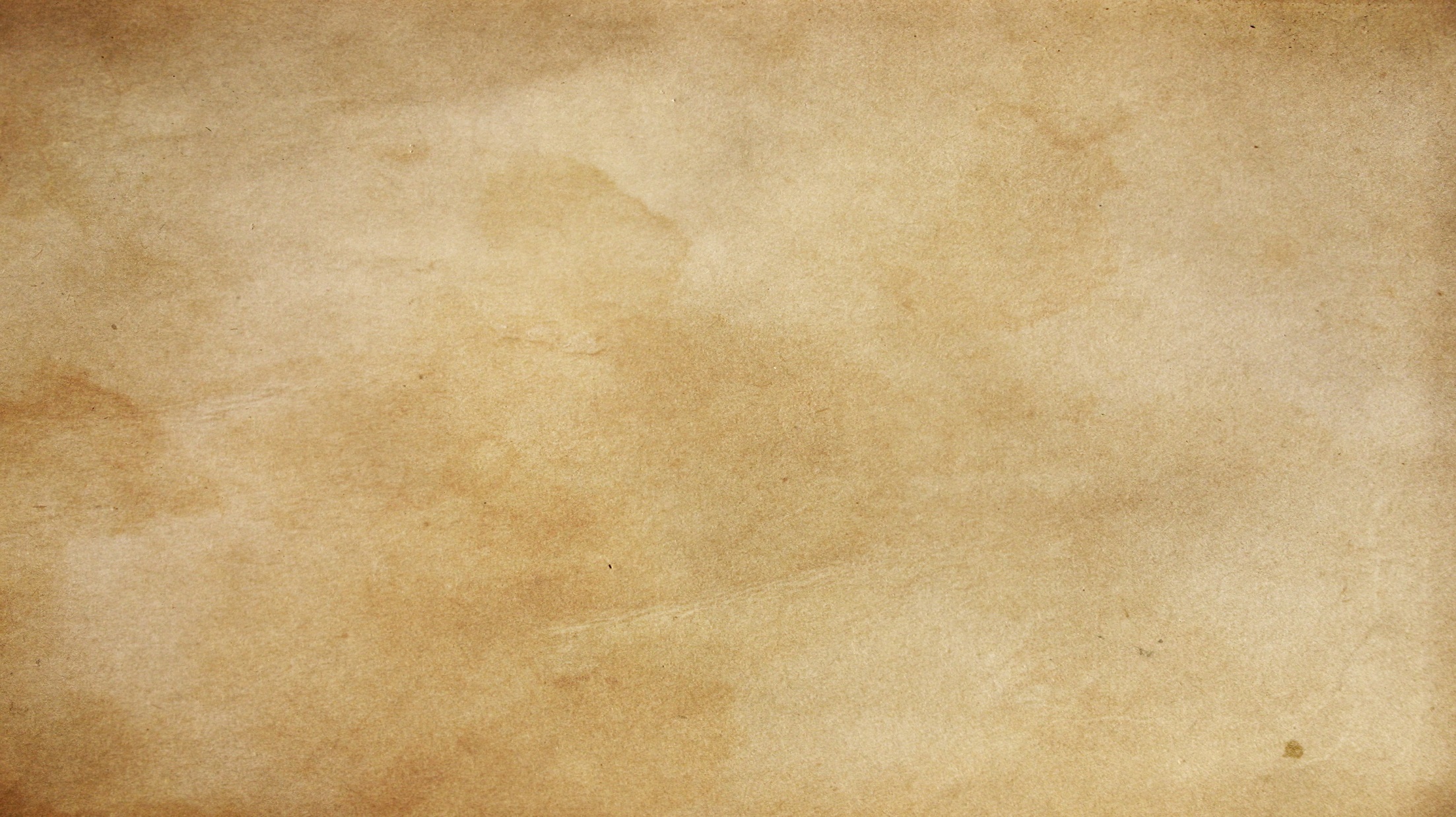 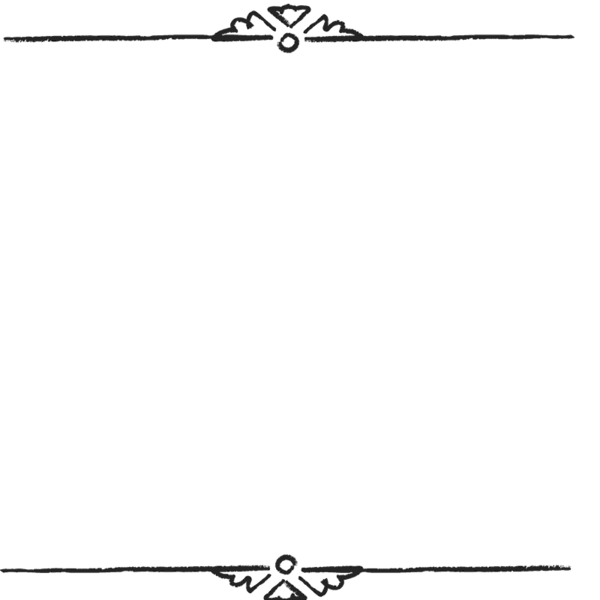 Instructions/Question here
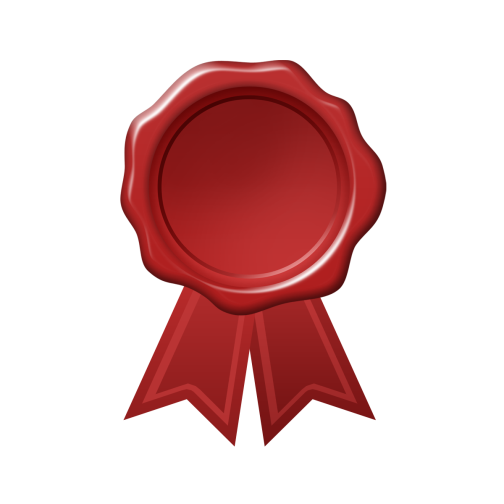 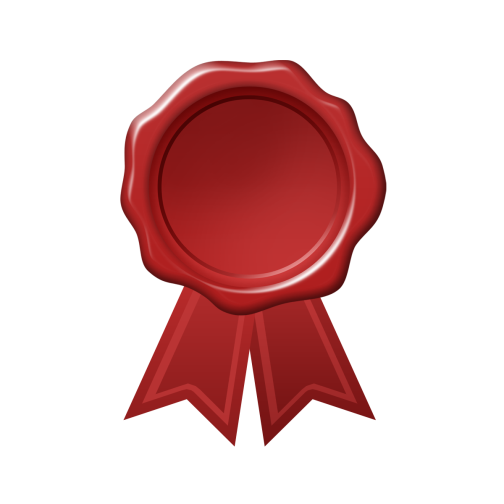 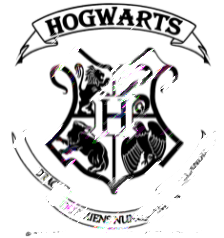 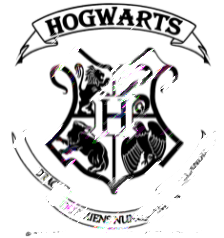 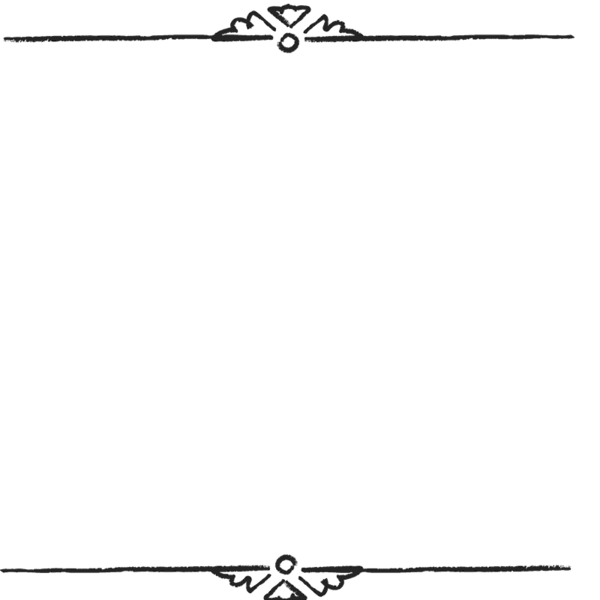 Answer here
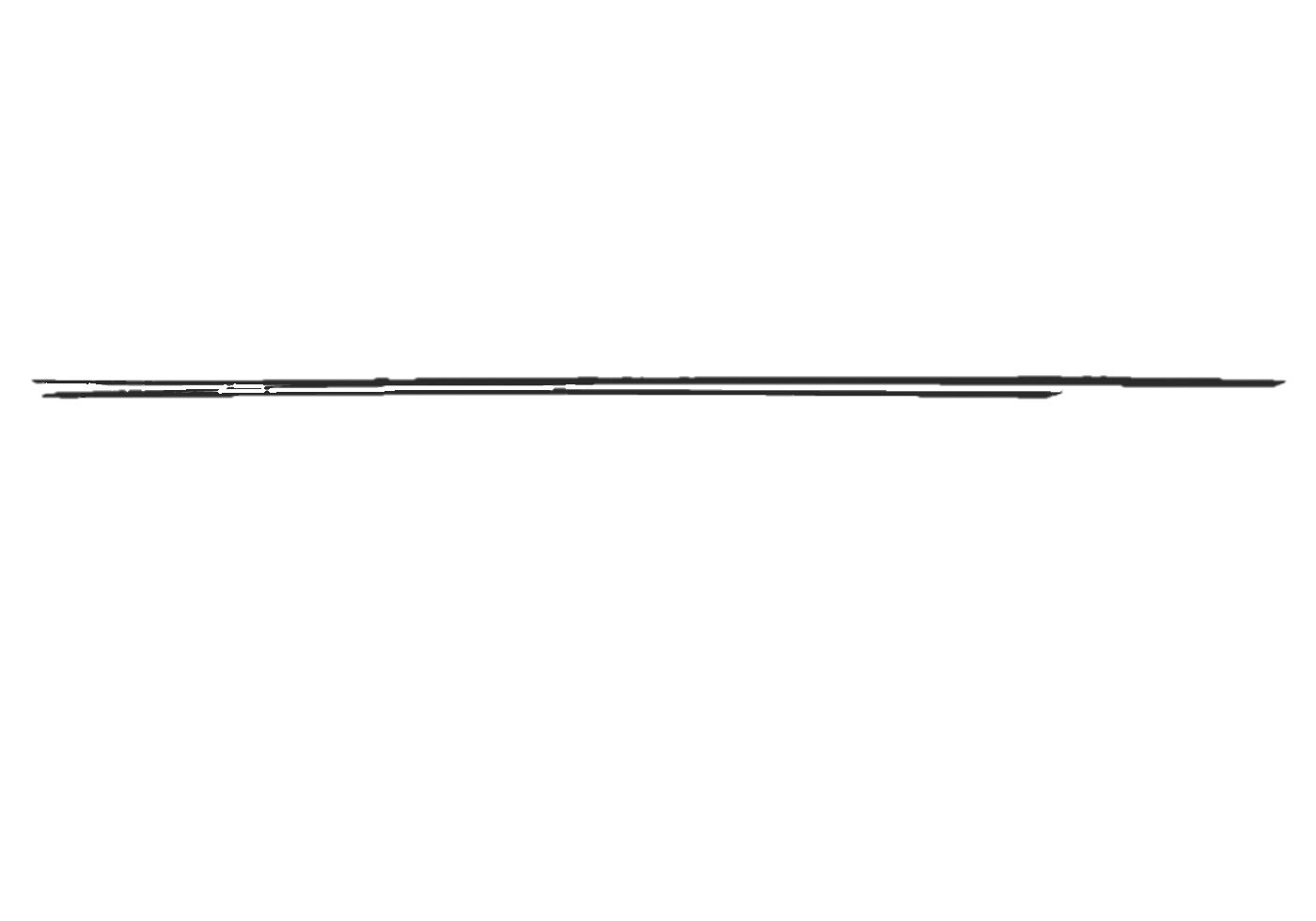 [Speaker Notes: Click the spacebar to make the ANSWER appear.
The blank space in the middle is for any extra text/images you need.
Click the green seal to go to the reward slide.
Click the red seal to go back to the question-choosing slide.]
Question K
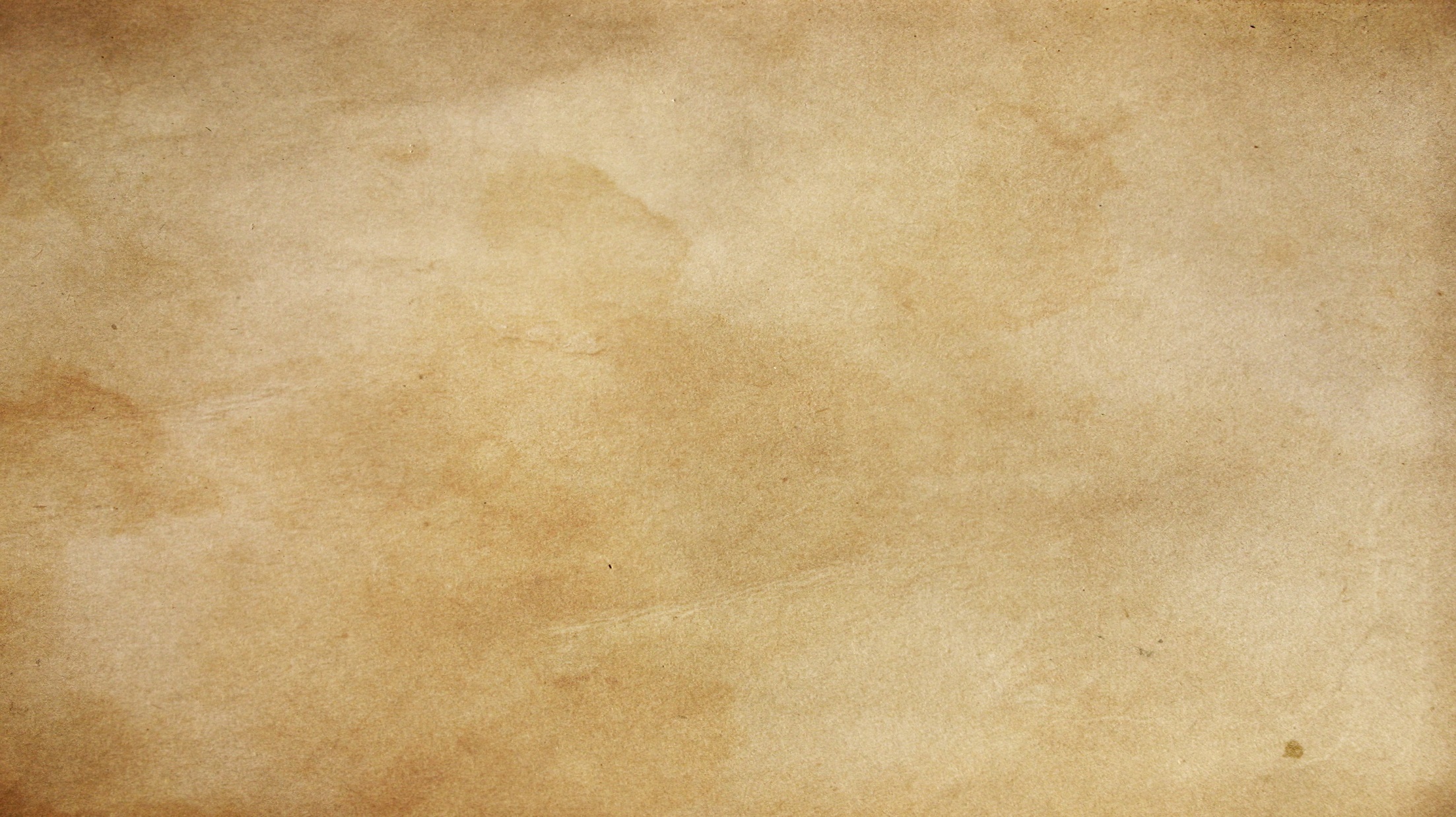 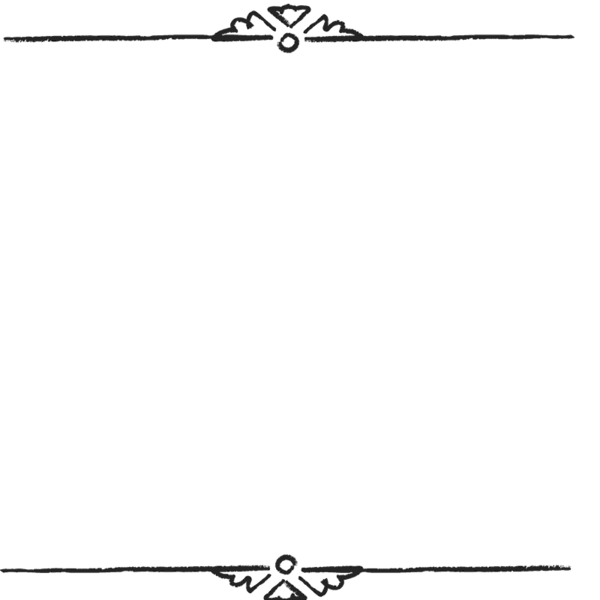 Instructions/Question here
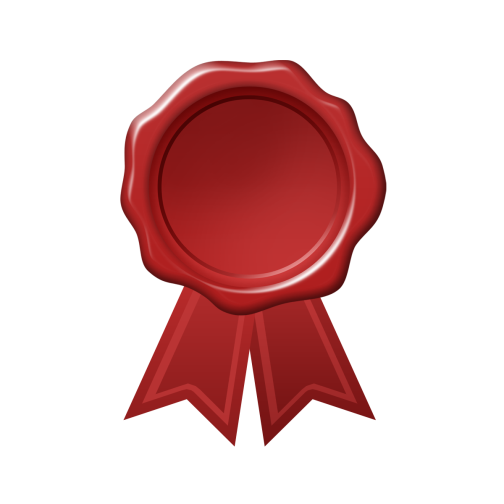 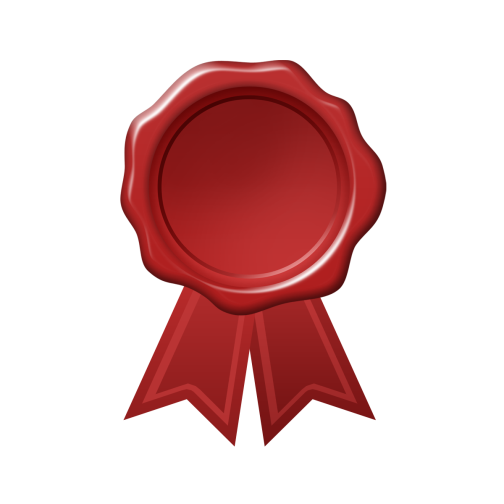 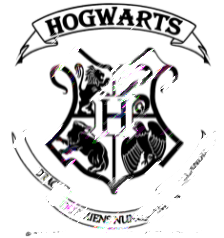 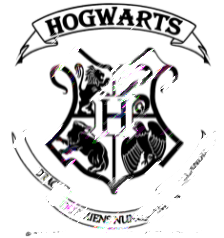 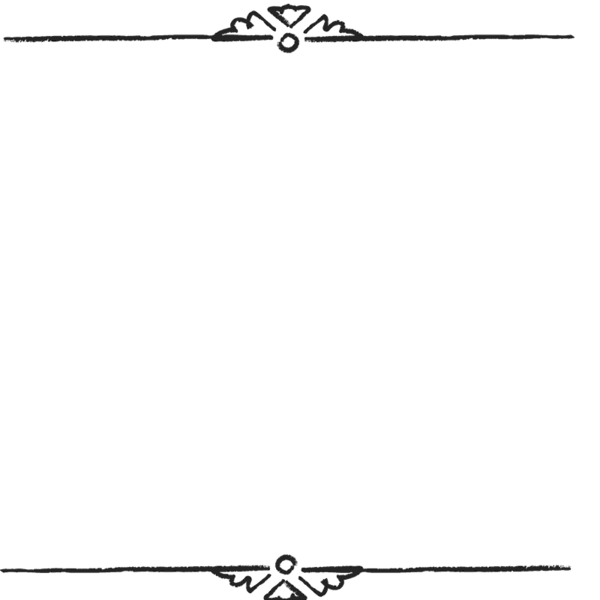 Answer here
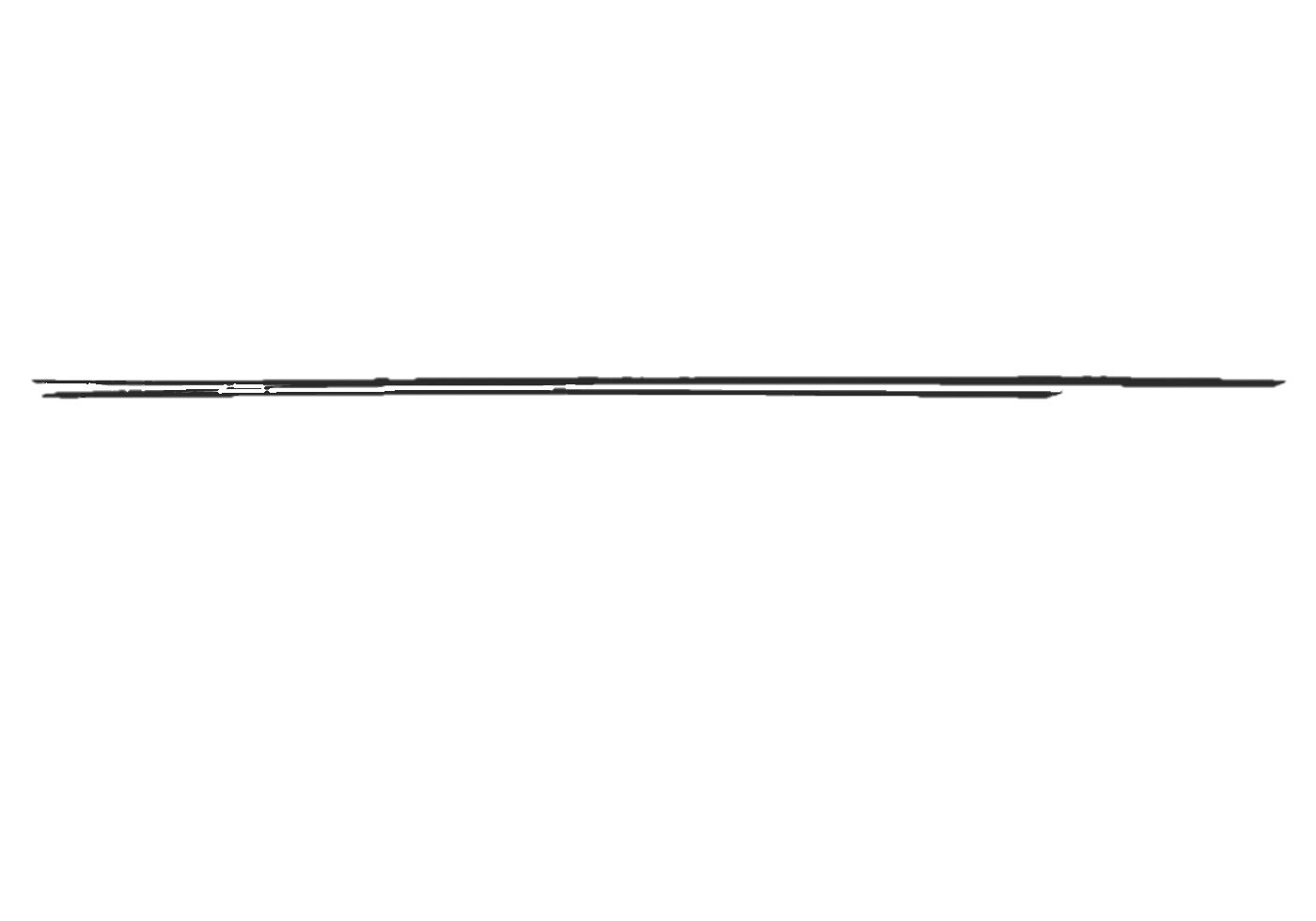 [Speaker Notes: Click the spacebar to make the ANSWER appear.
The blank space in the middle is for any extra text/images you need.
Click the green seal to go to the reward slide.
Click the red seal to go back to the question-choosing slide.]
Question L
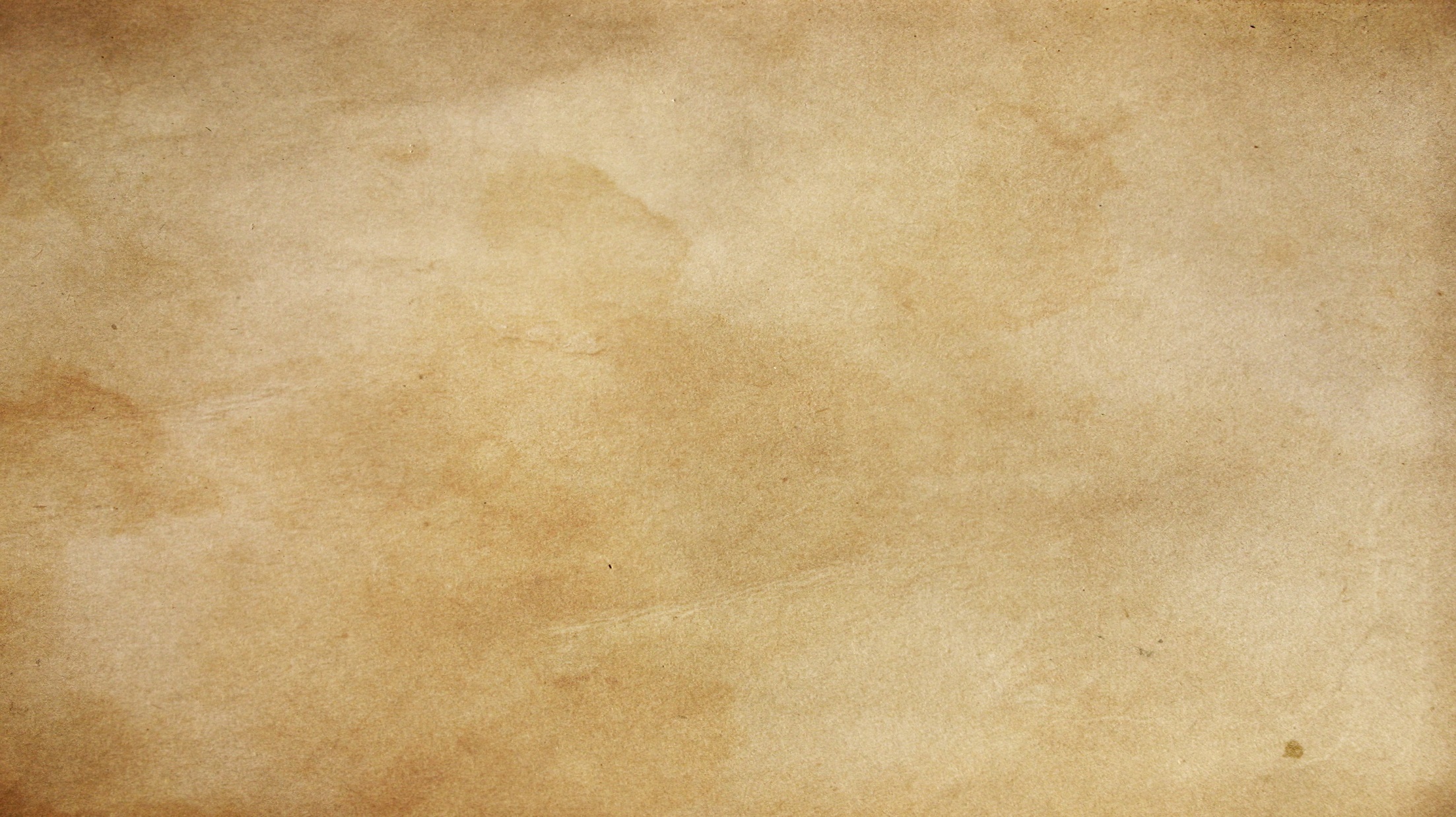 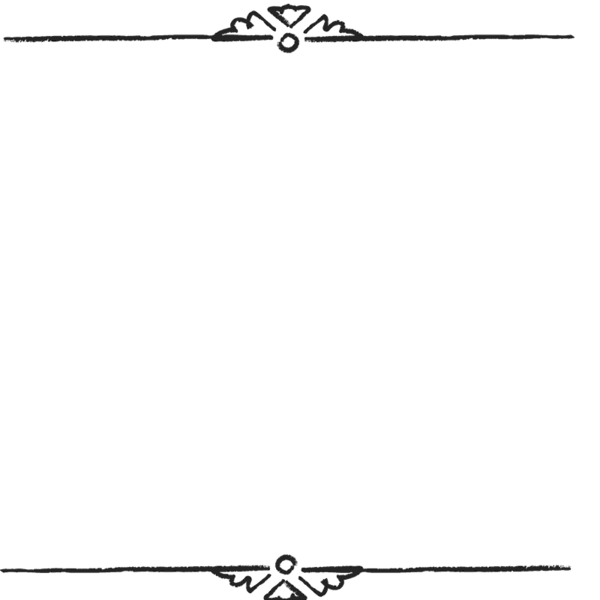 Instructions/Question here
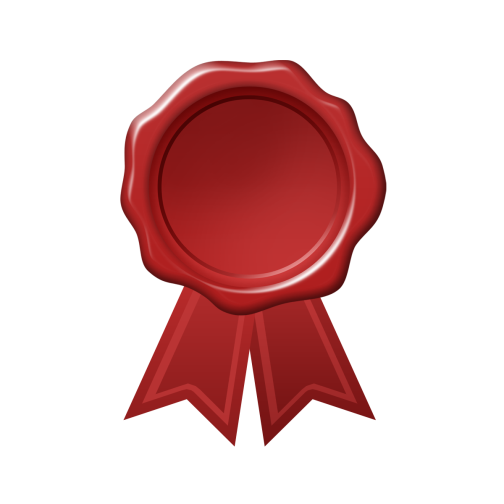 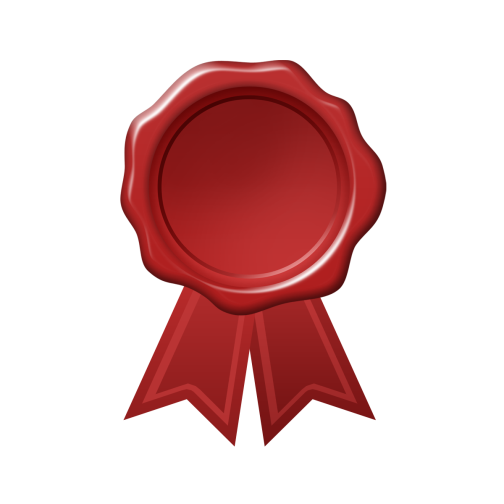 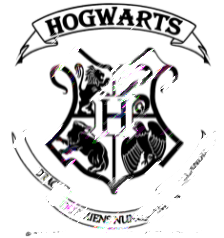 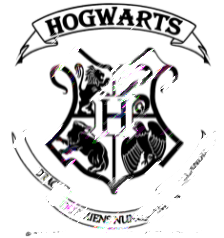 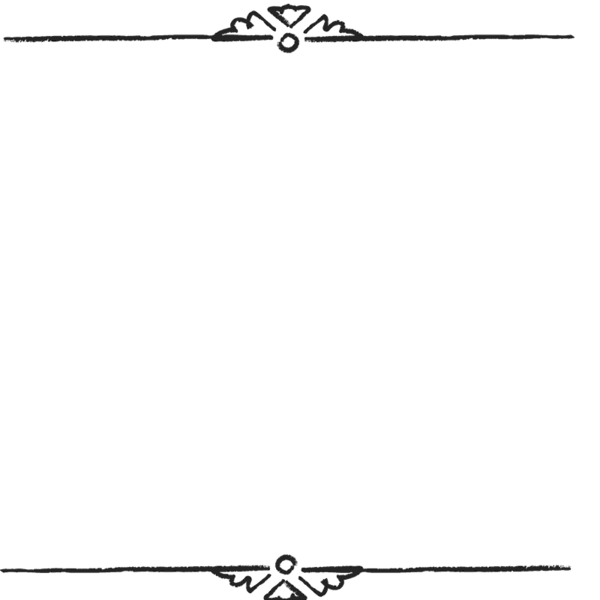 Answer here
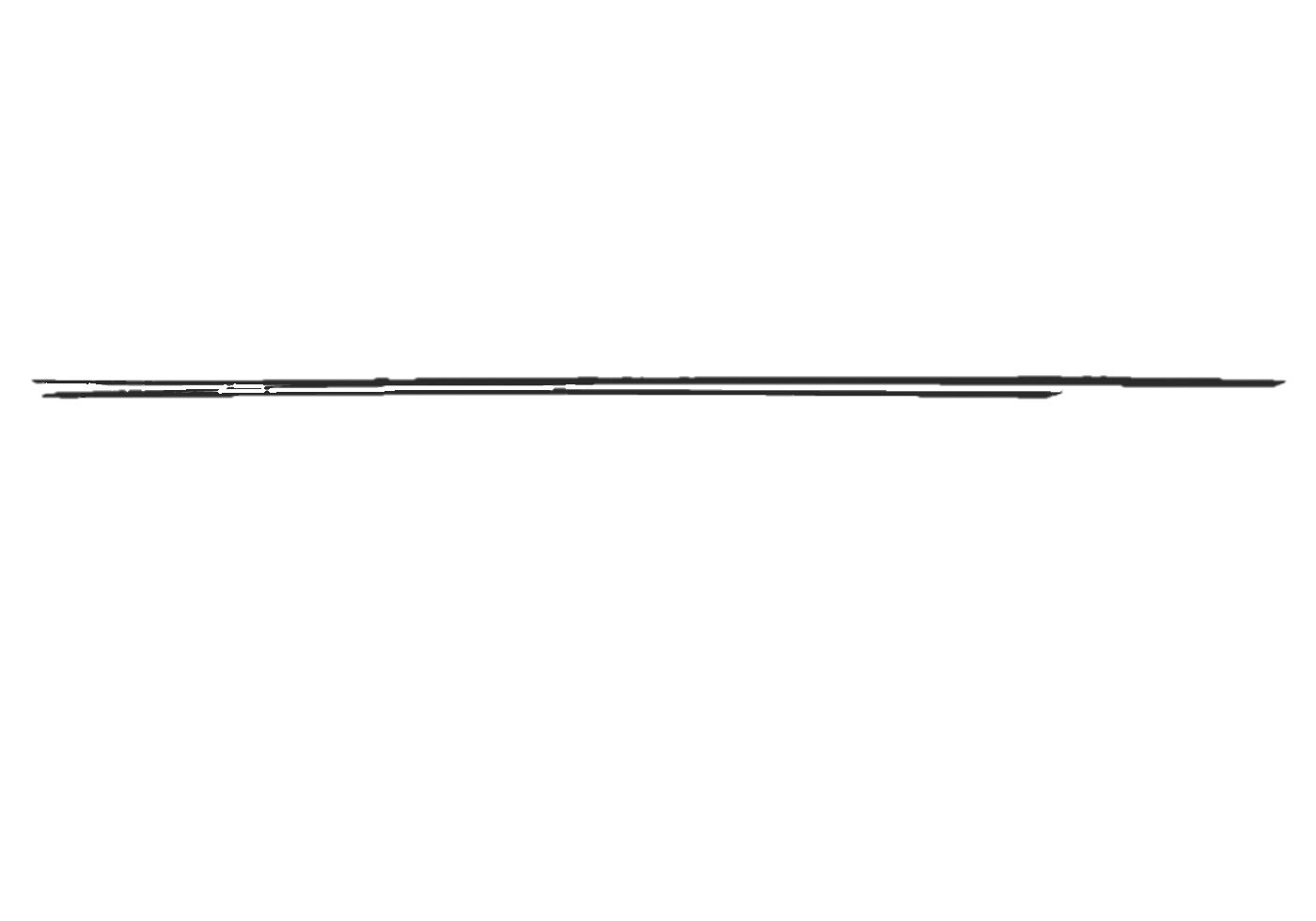 [Speaker Notes: Click the spacebar to make the ANSWER appear.
The blank space in the middle is for any extra text/images you need.
Click the green seal to go to the reward slide.
Click the red seal to go back to the question-choosing slide.]
Question M
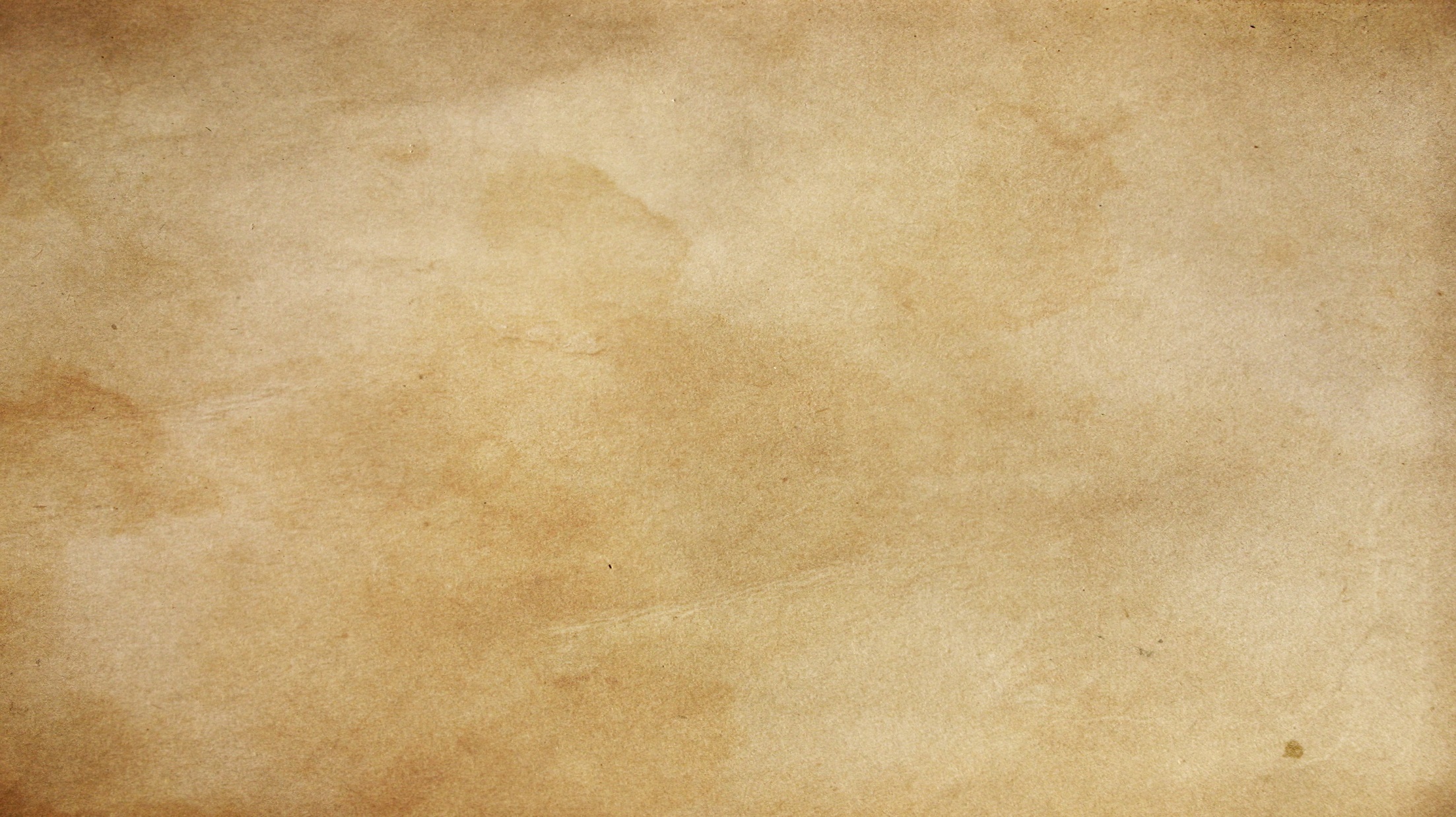 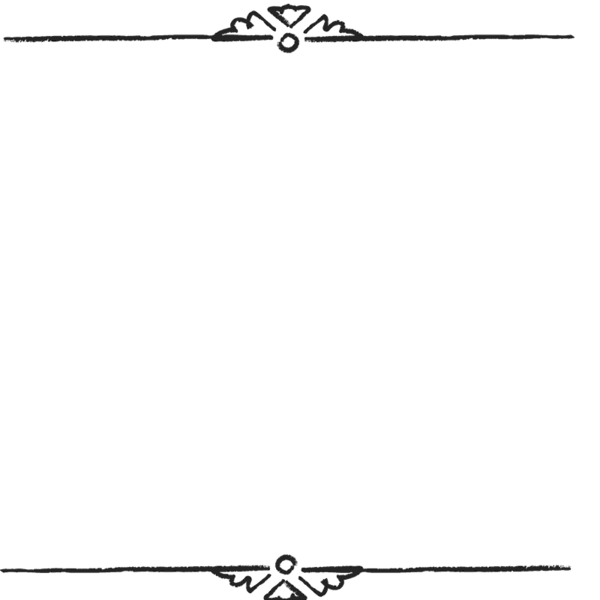 Instructions/Question here
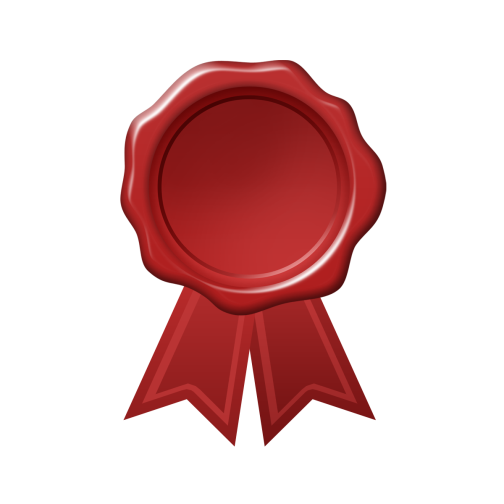 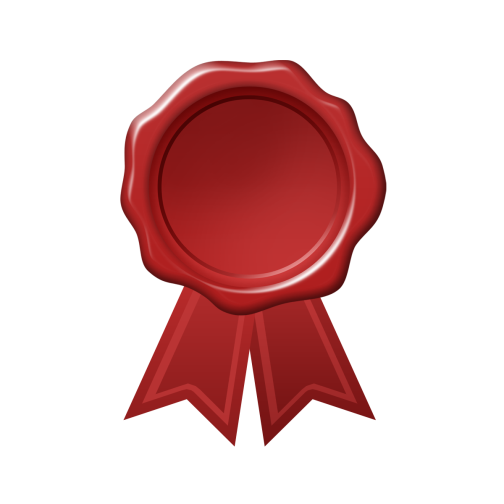 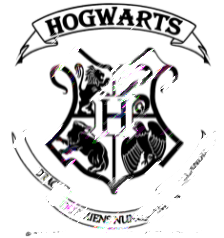 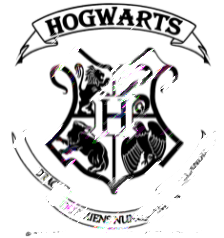 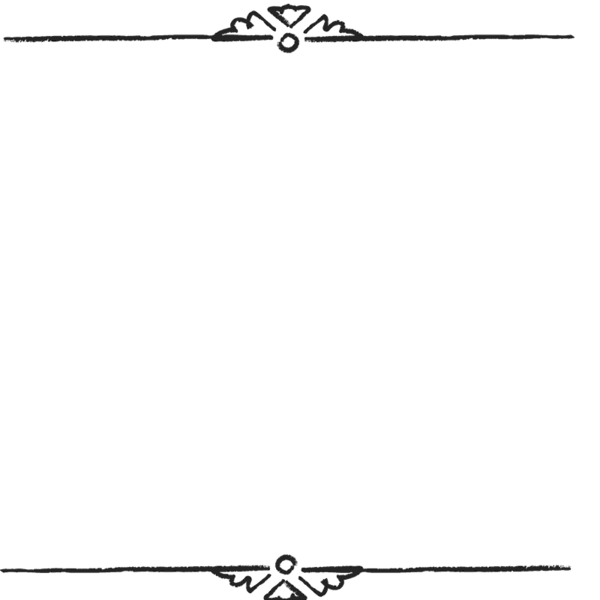 Answer here
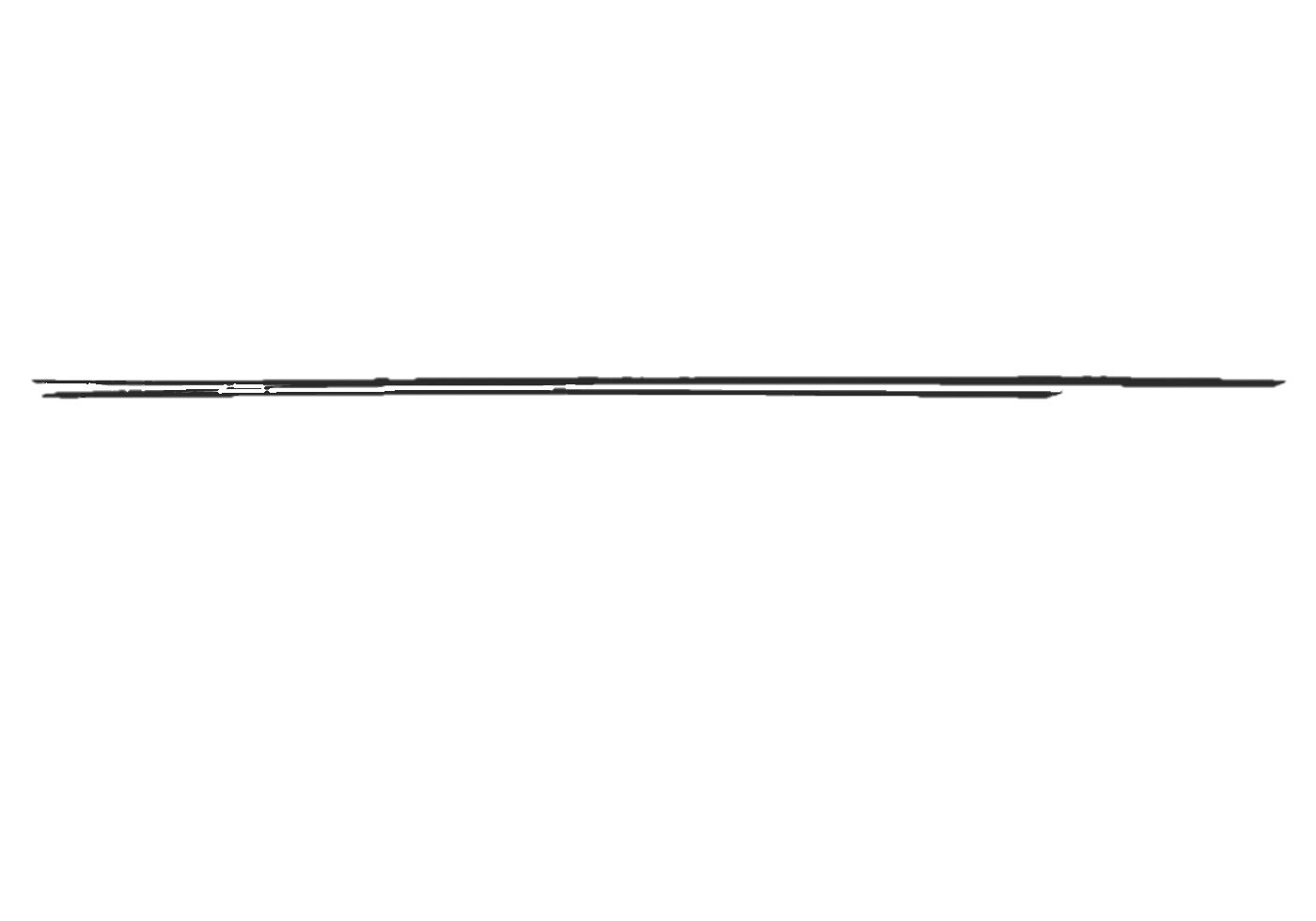 [Speaker Notes: Click the spacebar to make the ANSWER appear.
The blank space in the middle is for any extra text/images you need.
Click the green seal to go to the reward slide.
Click the red seal to go back to the question-choosing slide.]
Question N
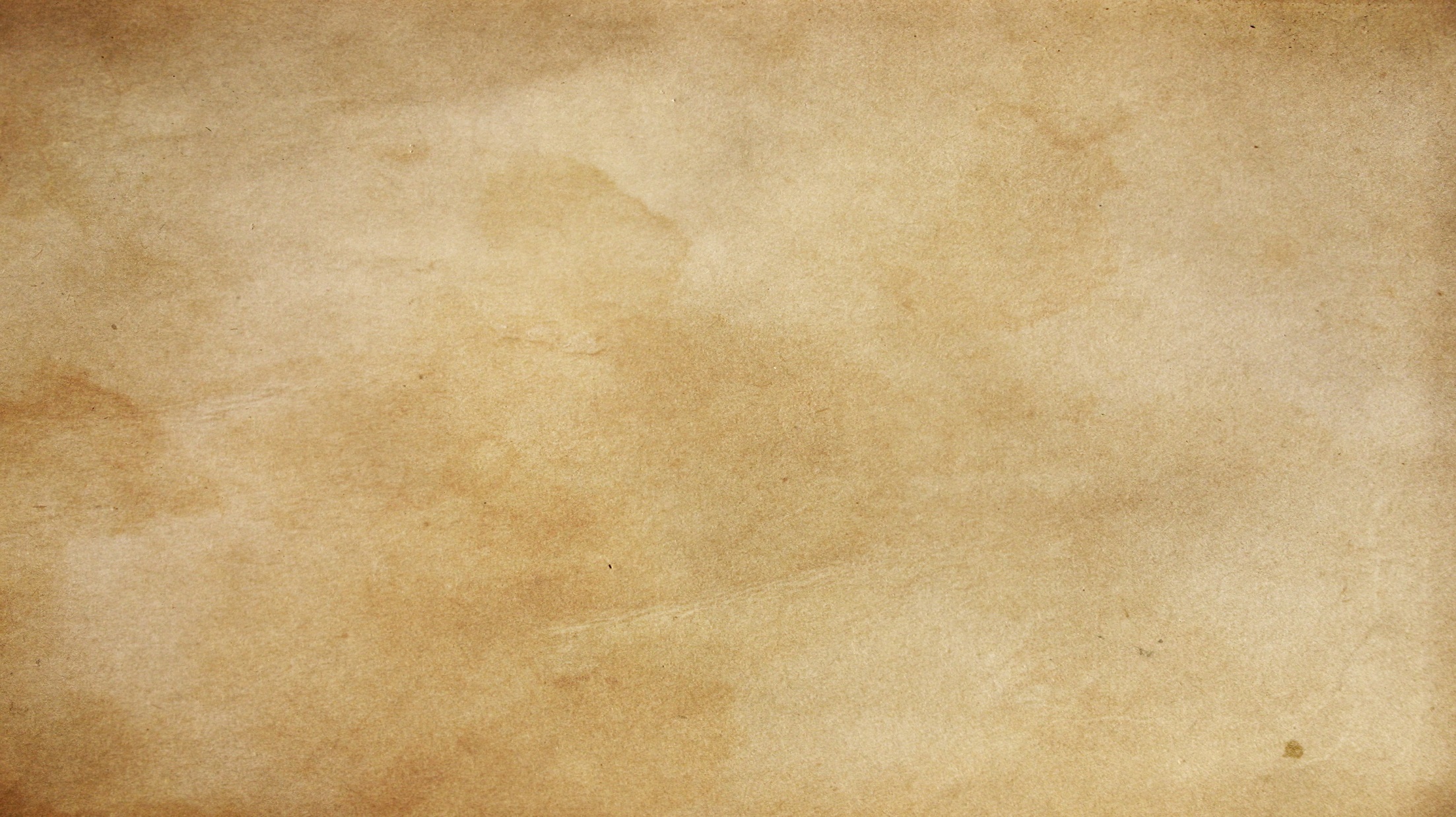 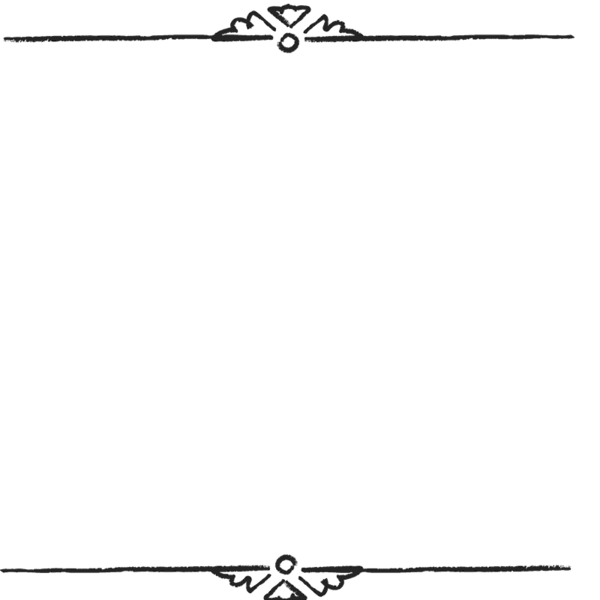 Instructions/Question here
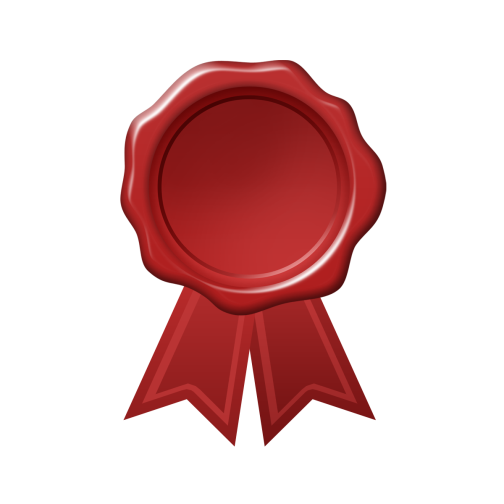 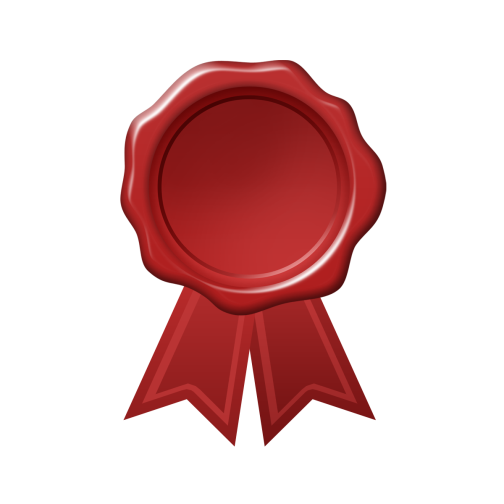 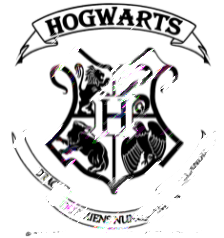 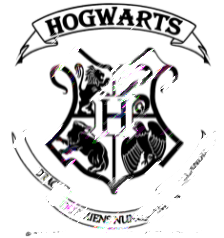 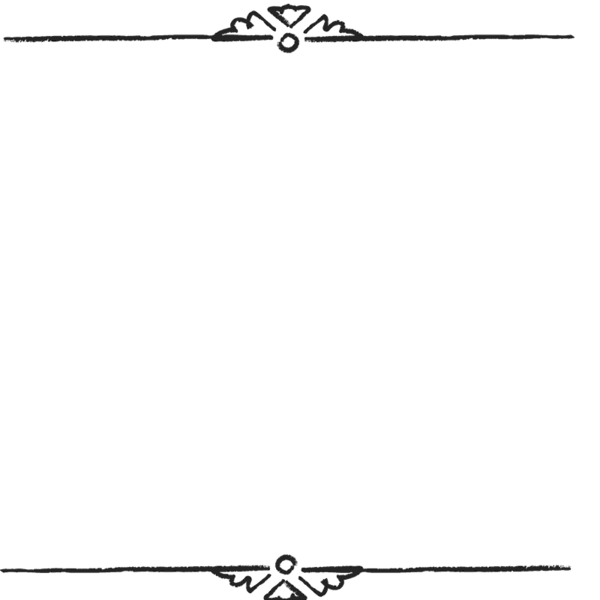 Answer here
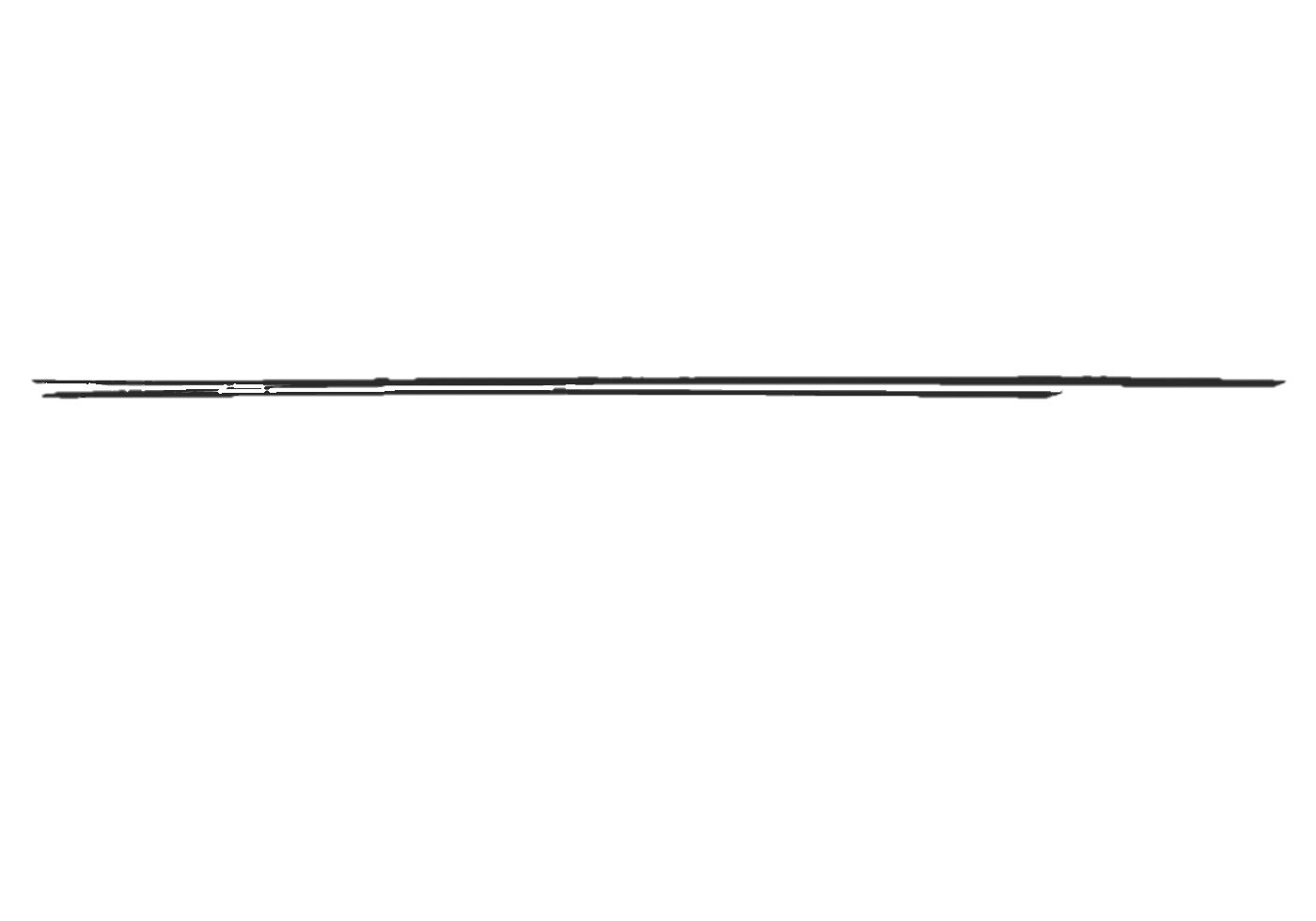 [Speaker Notes: Click the spacebar to make the ANSWER appear.
The blank space in the middle is for any extra text/images you need.
Click the green seal to go to the reward slide.
Click the red seal to go back to the question-choosing slide.]
Question O
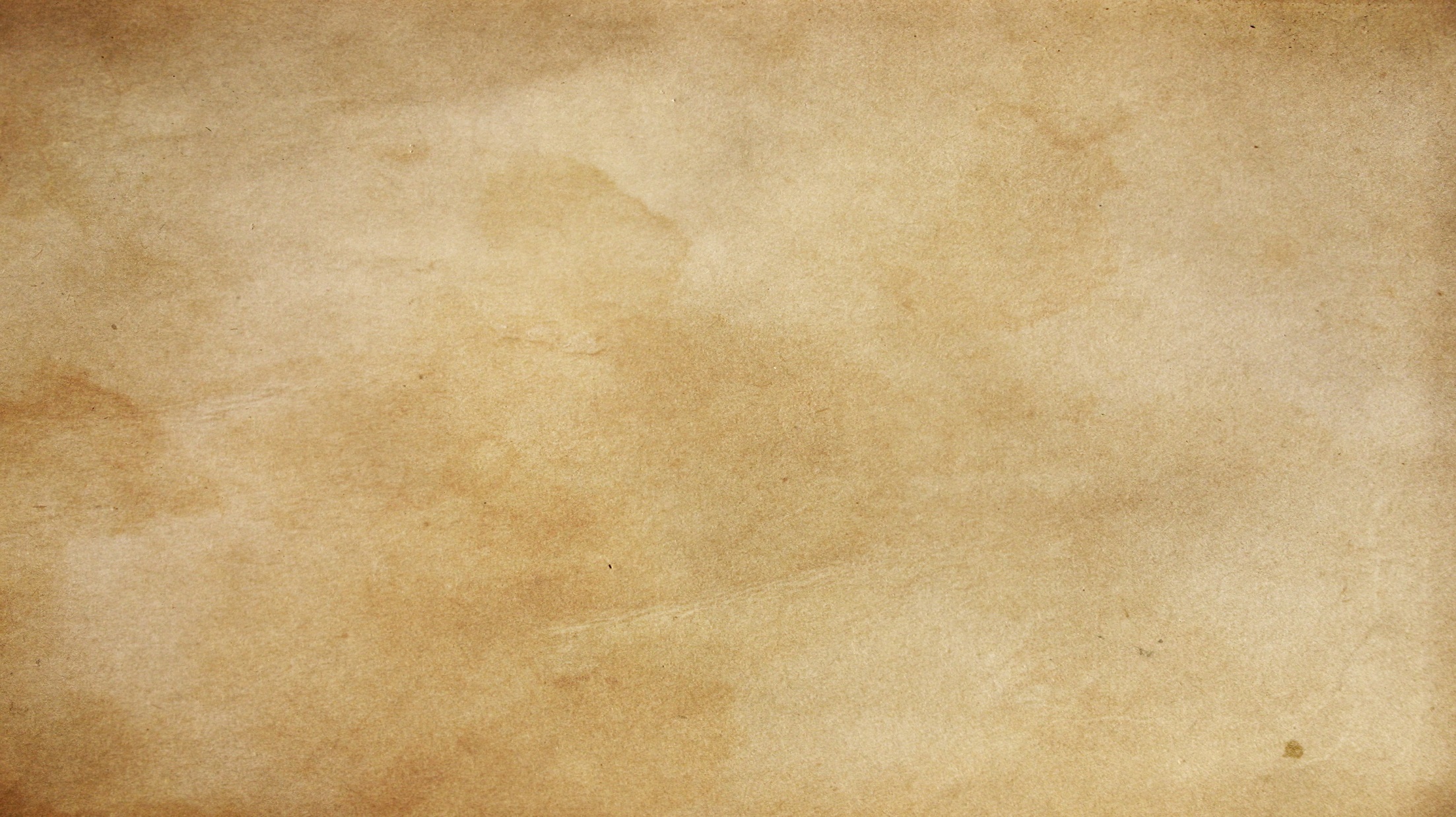 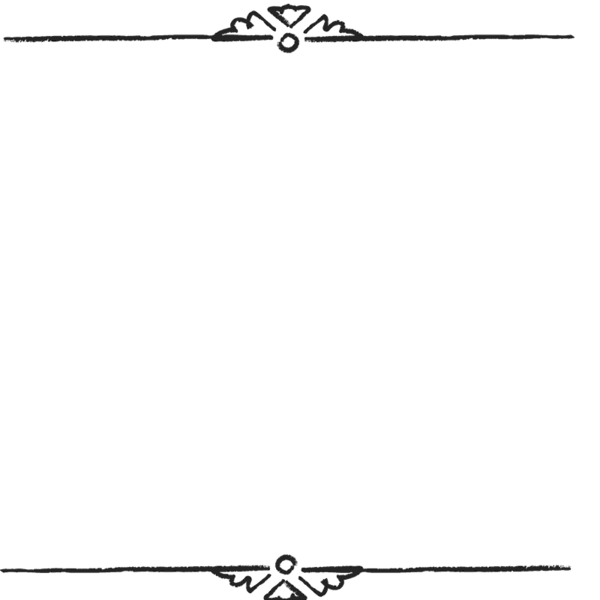 Instructions/Question here
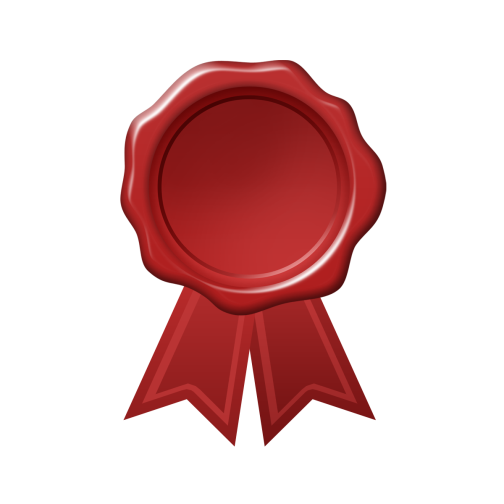 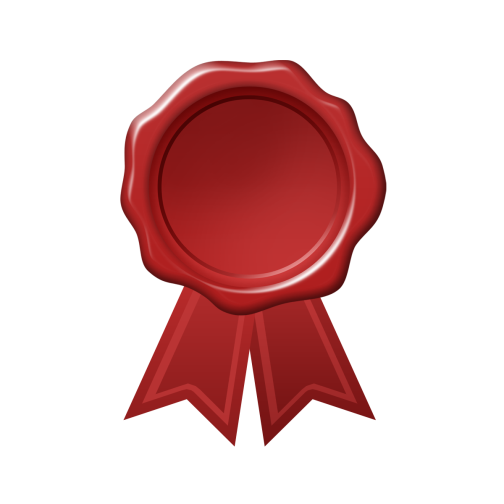 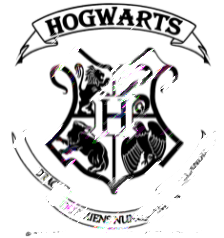 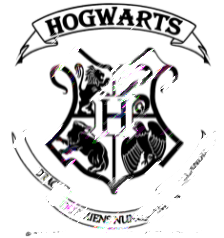 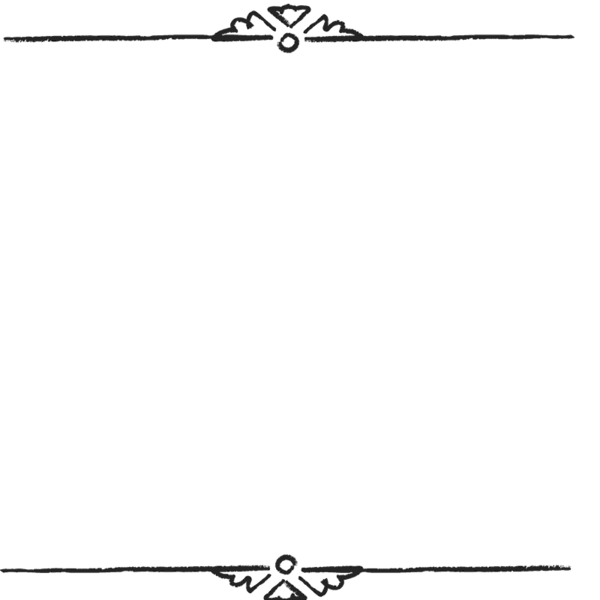 Answer here
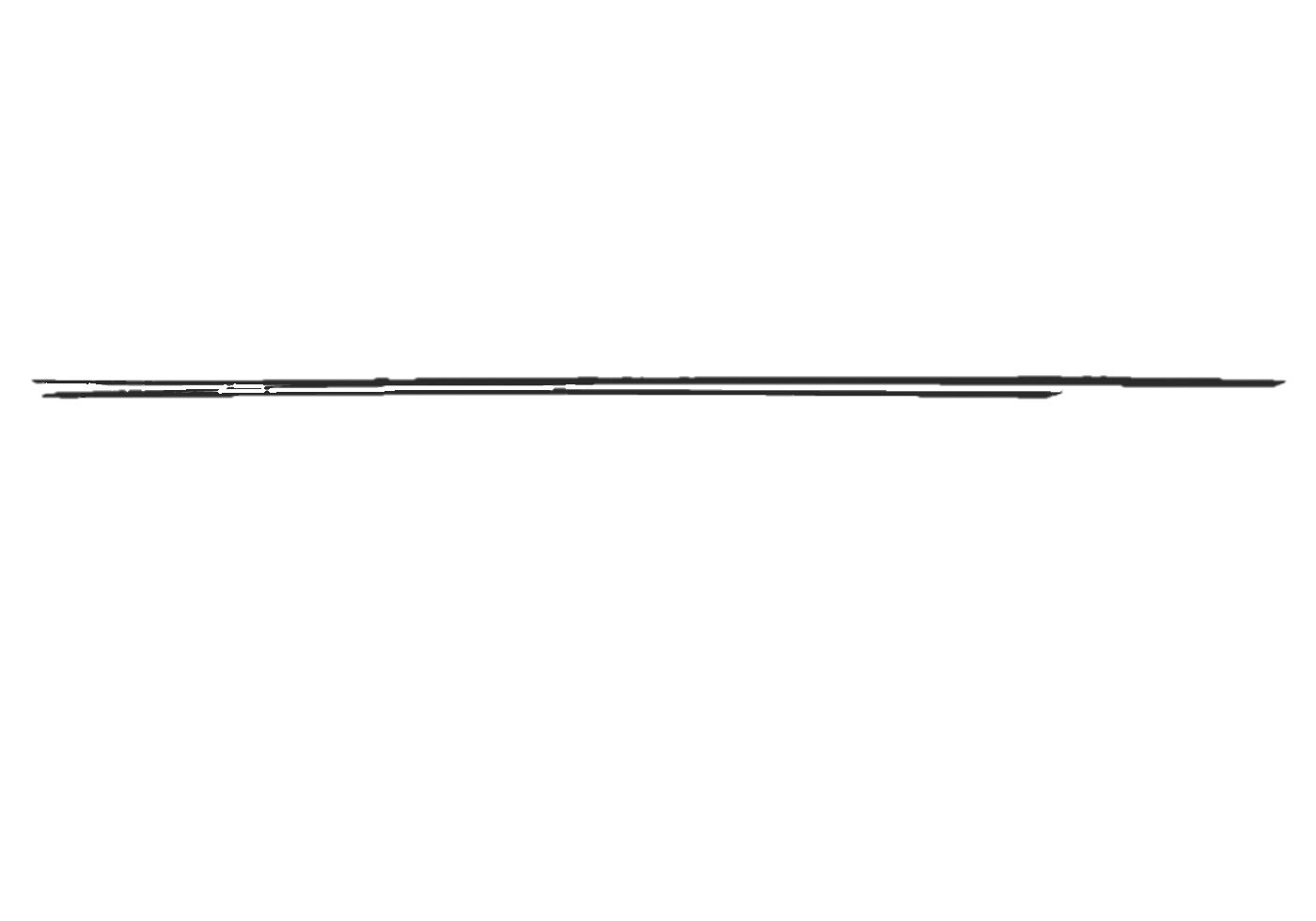 [Speaker Notes: Click the spacebar to make the ANSWER appear.
The blank space in the middle is for any extra text/images you need.
Click the green seal to go to the reward slide.
Click the red seal to go back to the question-choosing slide.]
Question P
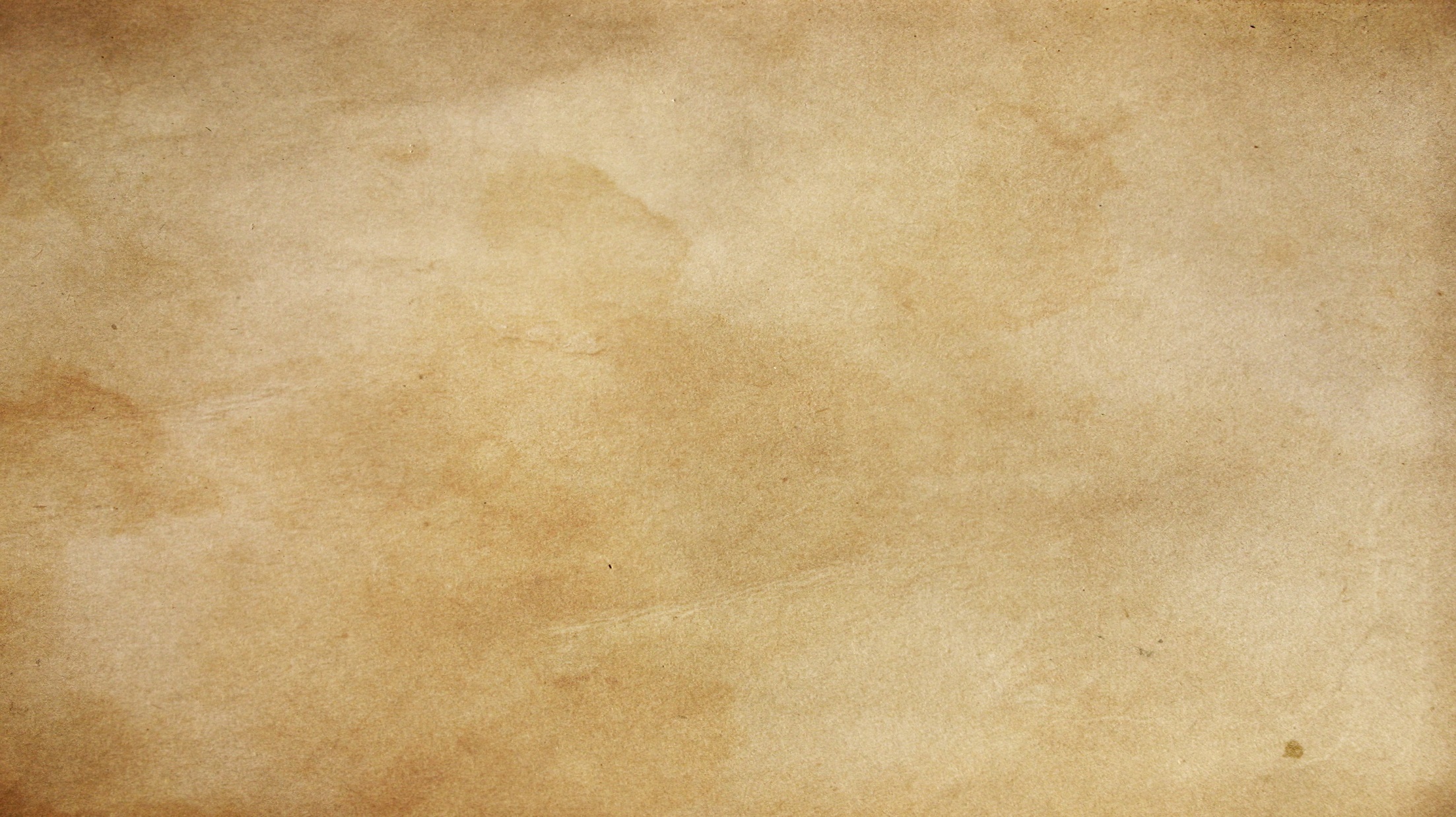 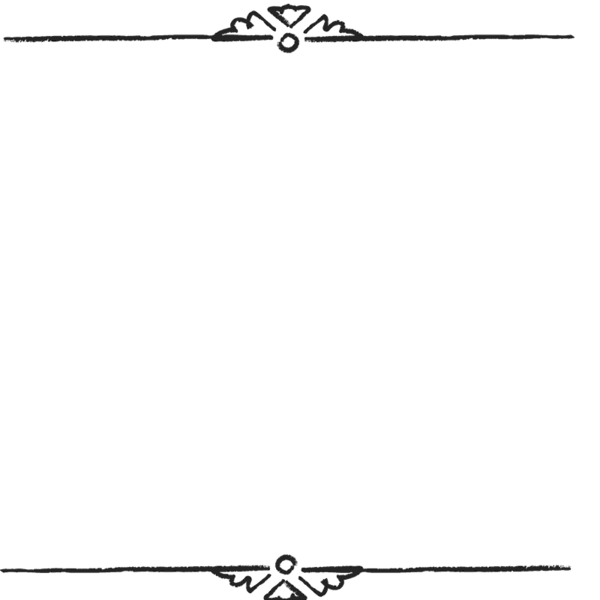 Instructions/Question here
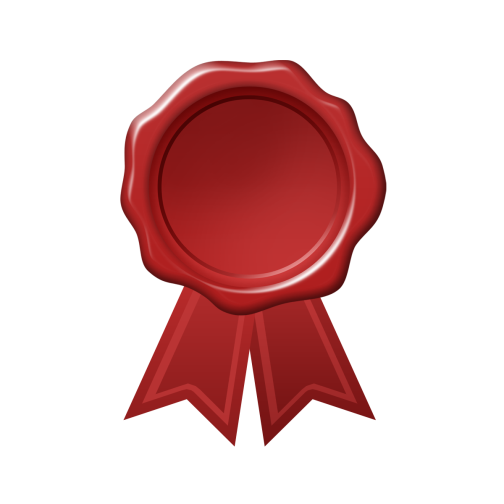 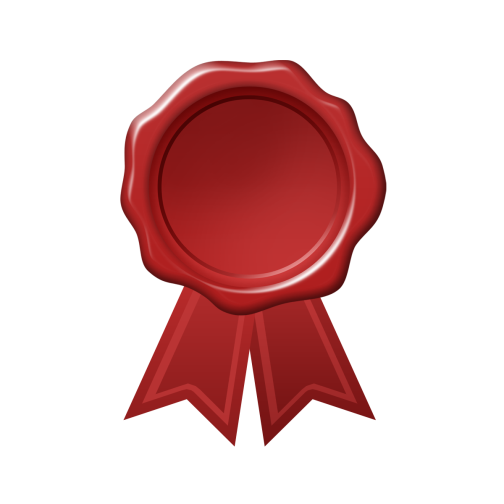 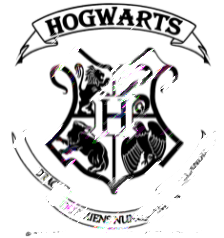 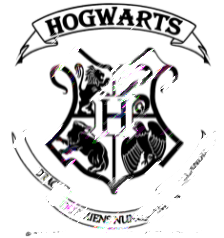 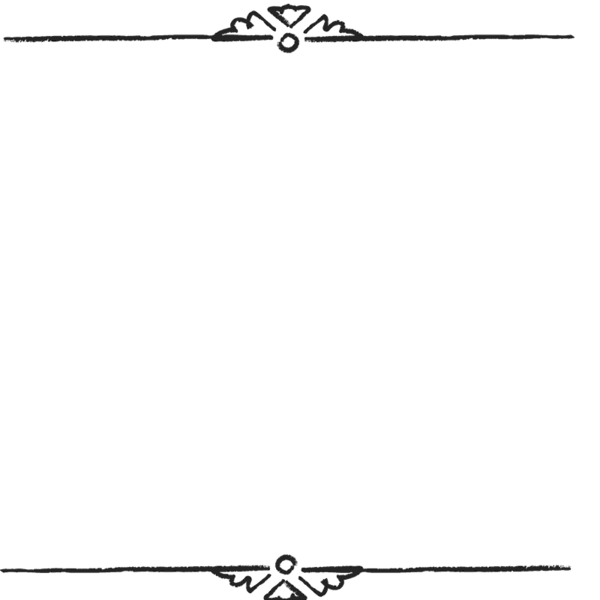 Answer here
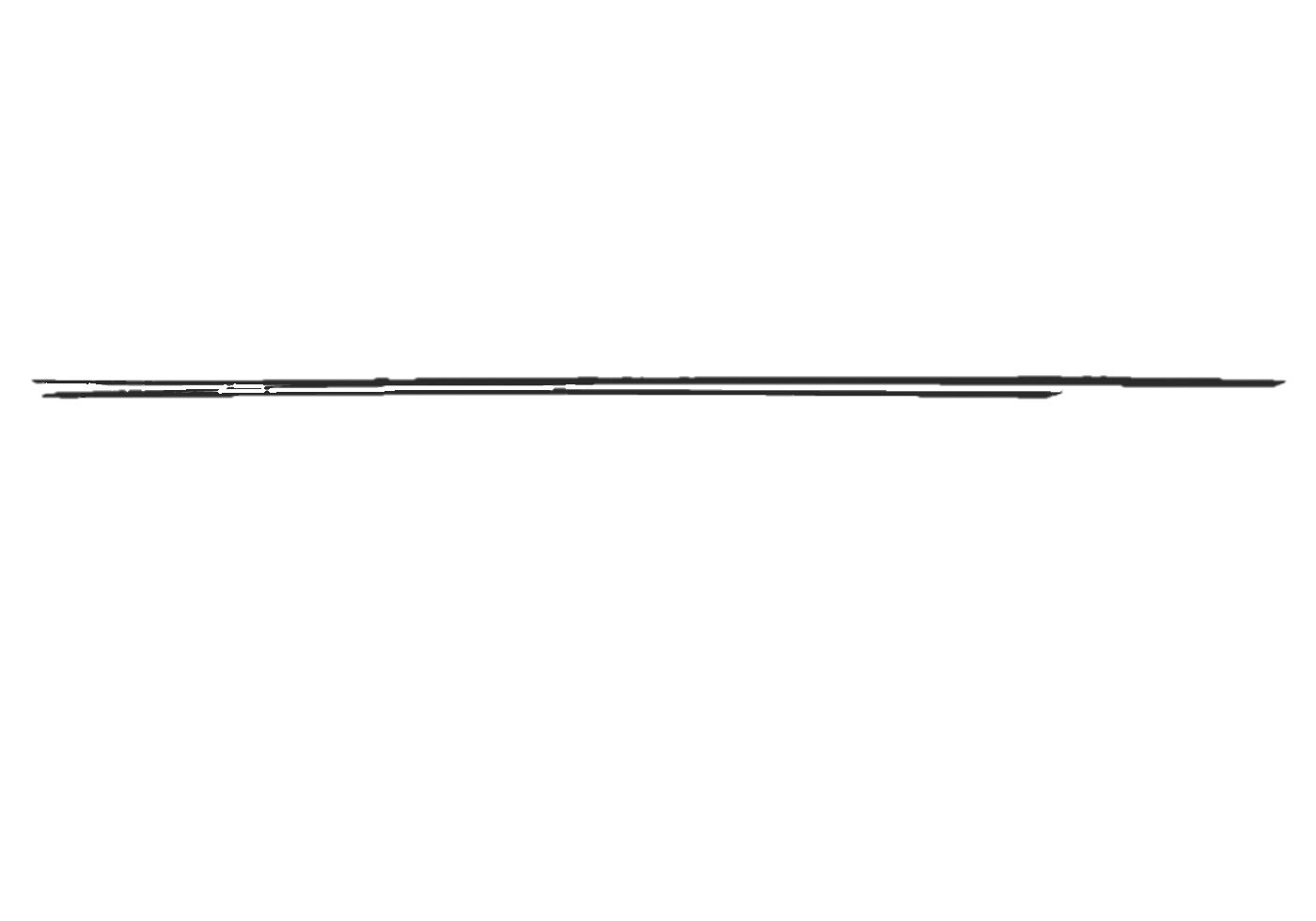 [Speaker Notes: Click the spacebar to make the ANSWER appear.
The blank space in the middle is for any extra text/images you need.
Click the green seal to go to the reward slide.
Click the red seal to go back to the question-choosing slide.]
Question Q
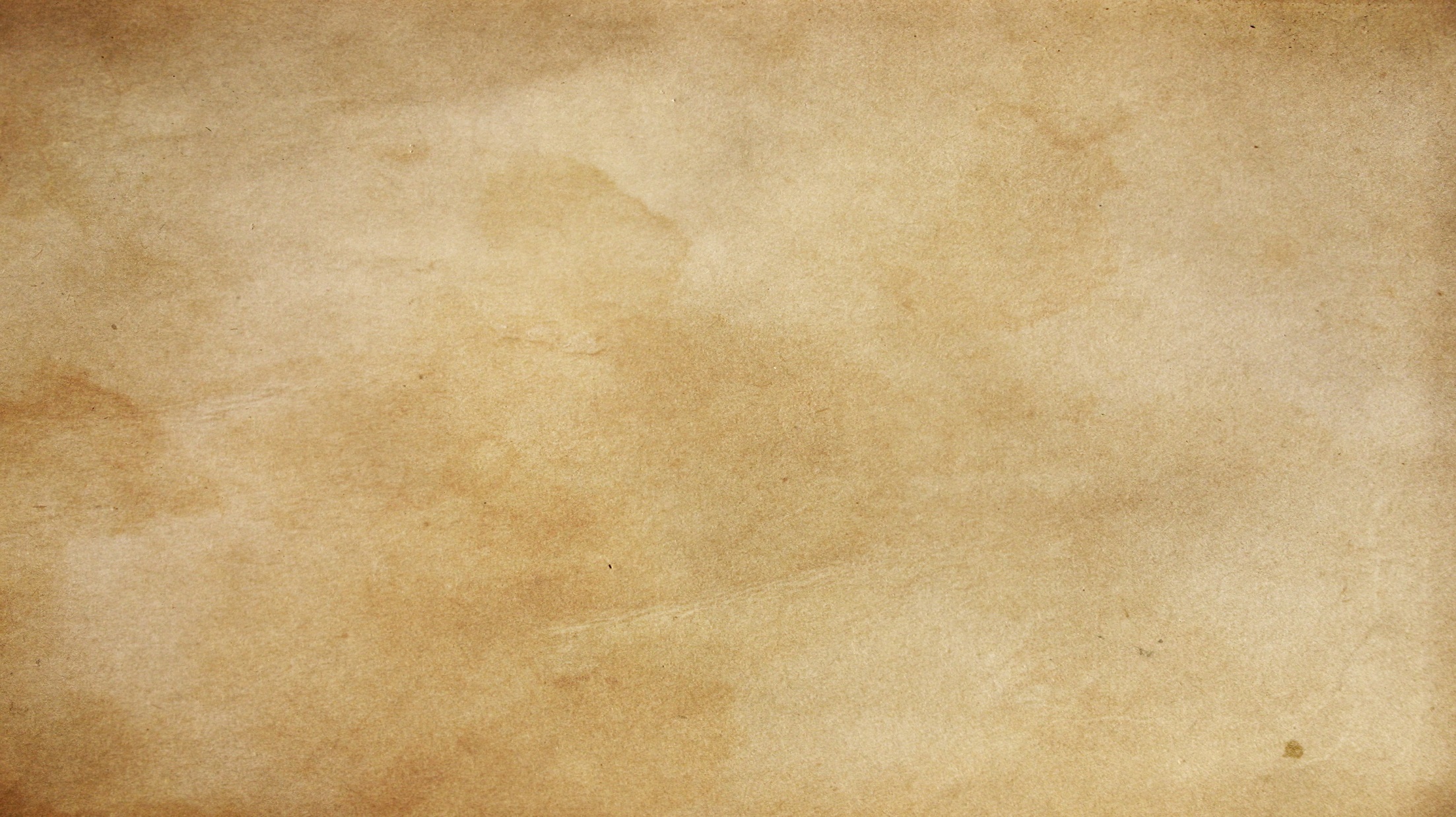 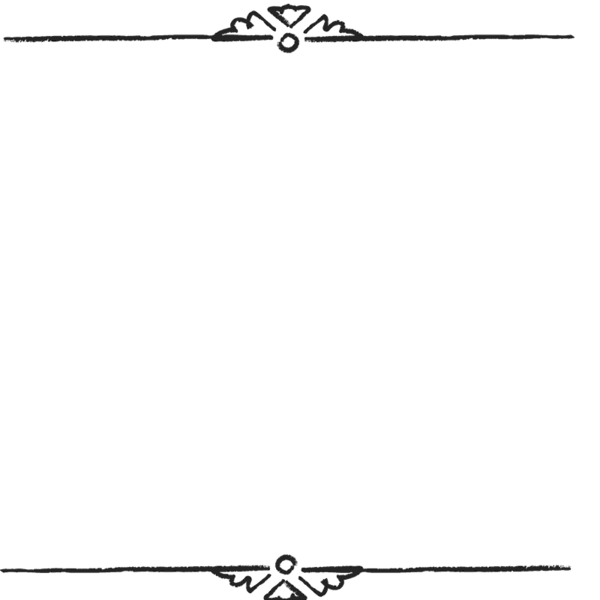 Instructions/Question here
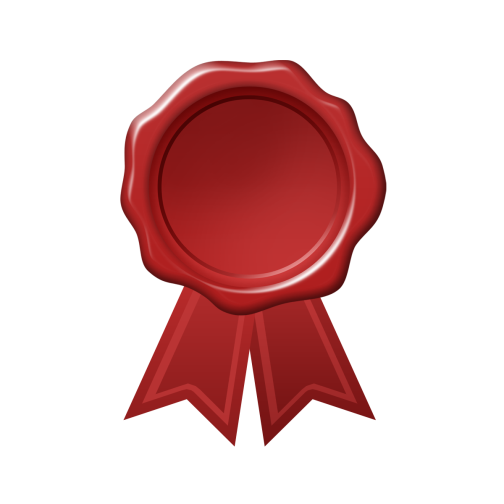 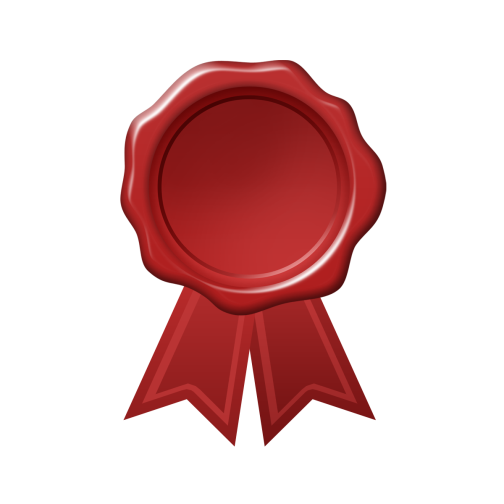 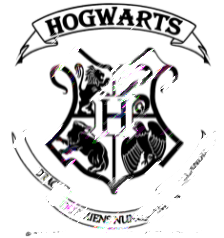 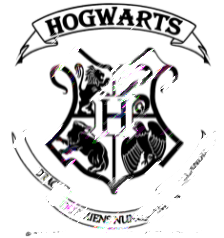 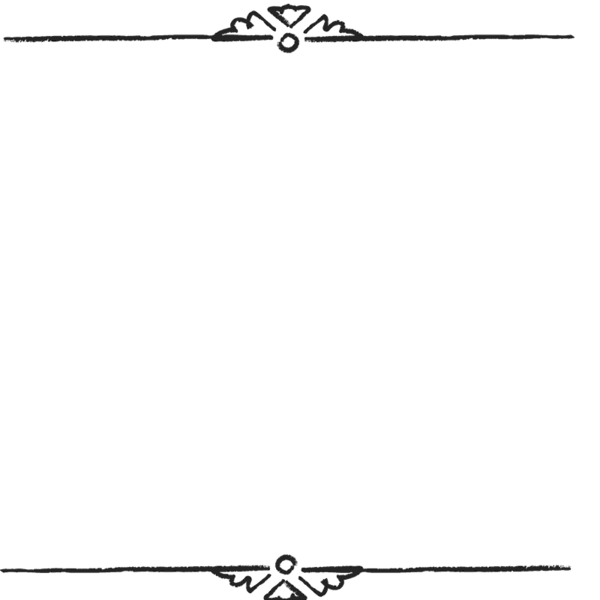 Answer here
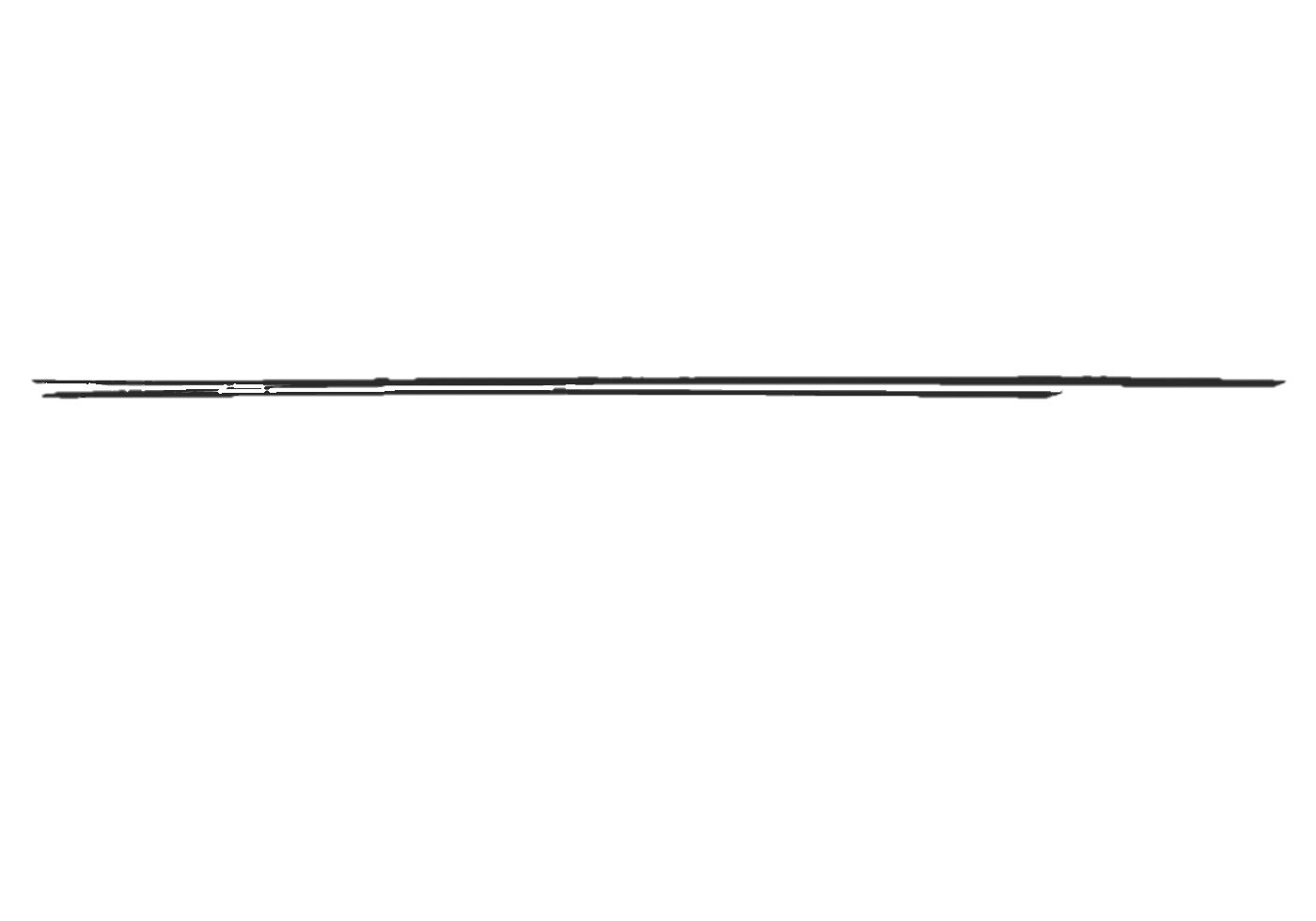 [Speaker Notes: Click the spacebar to make the ANSWER appear.
The blank space in the middle is for any extra text/images you need.
Click the green seal to go to the reward slide.
Click the red seal to go back to the question-choosing slide.]
Question R
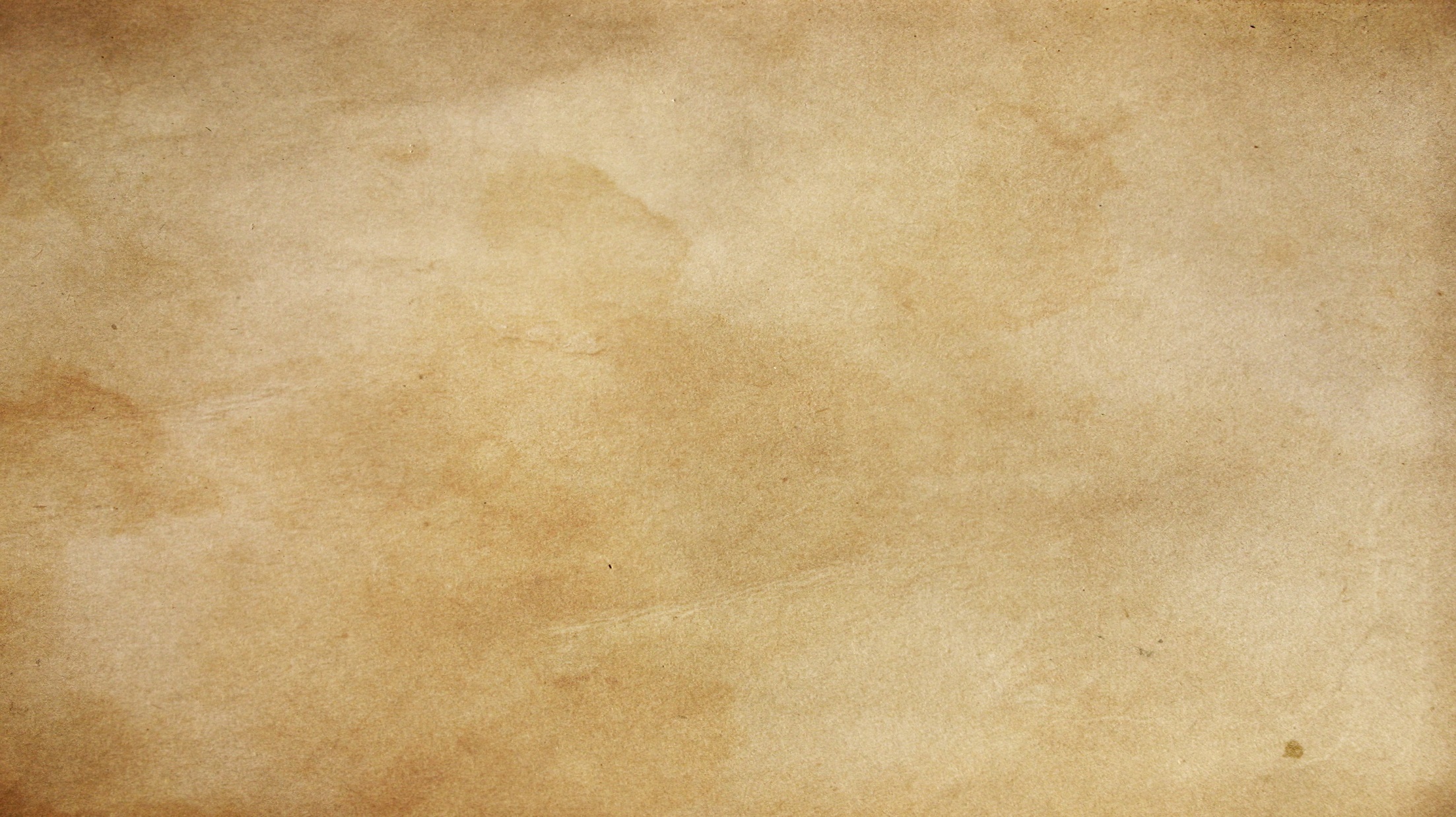 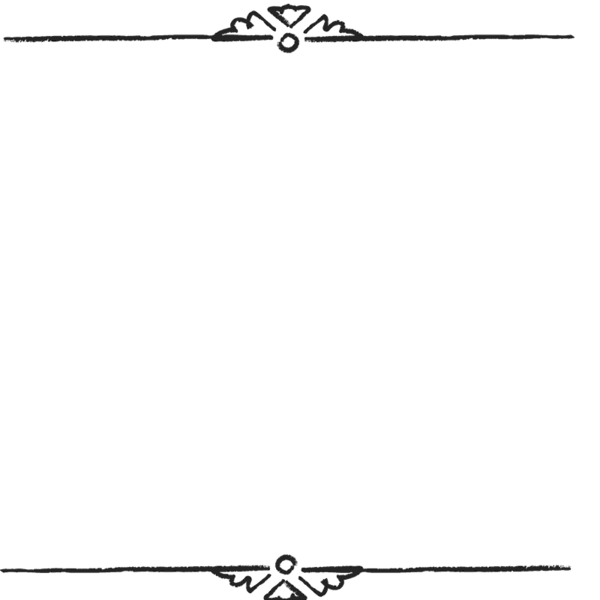 Instructions/Question here
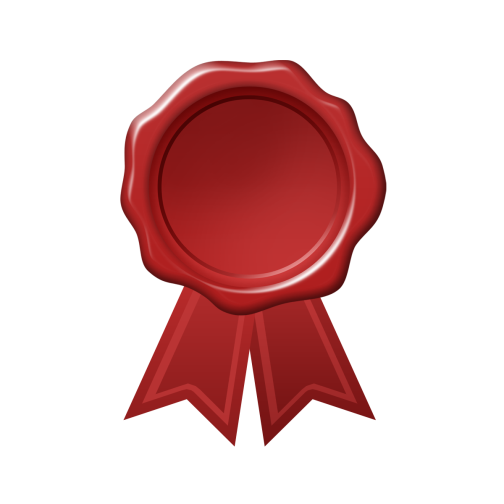 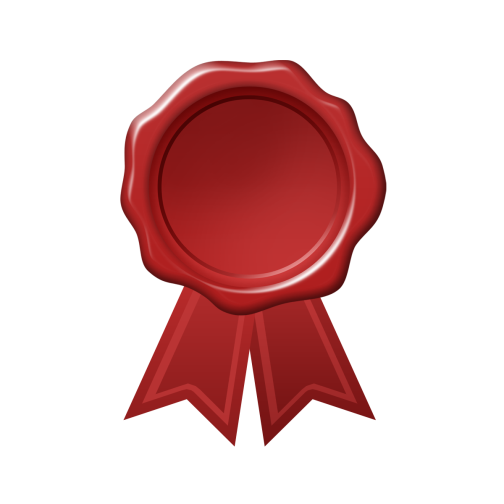 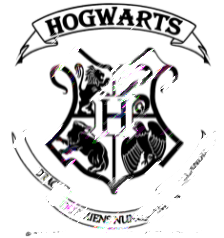 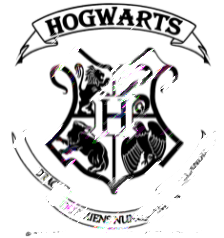 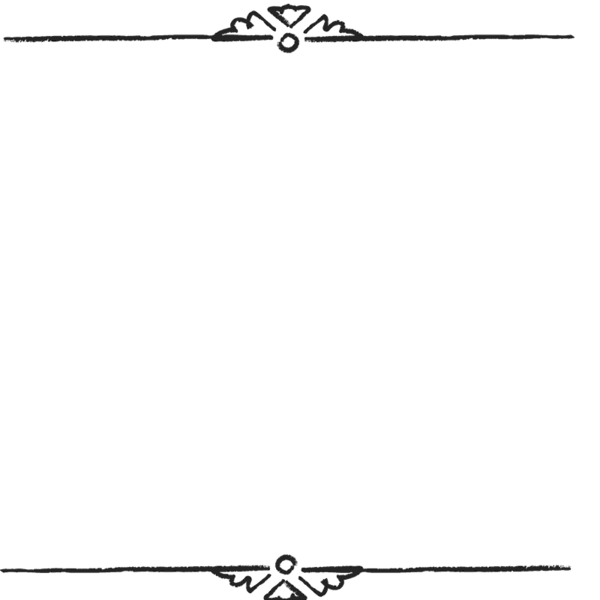 Answer here
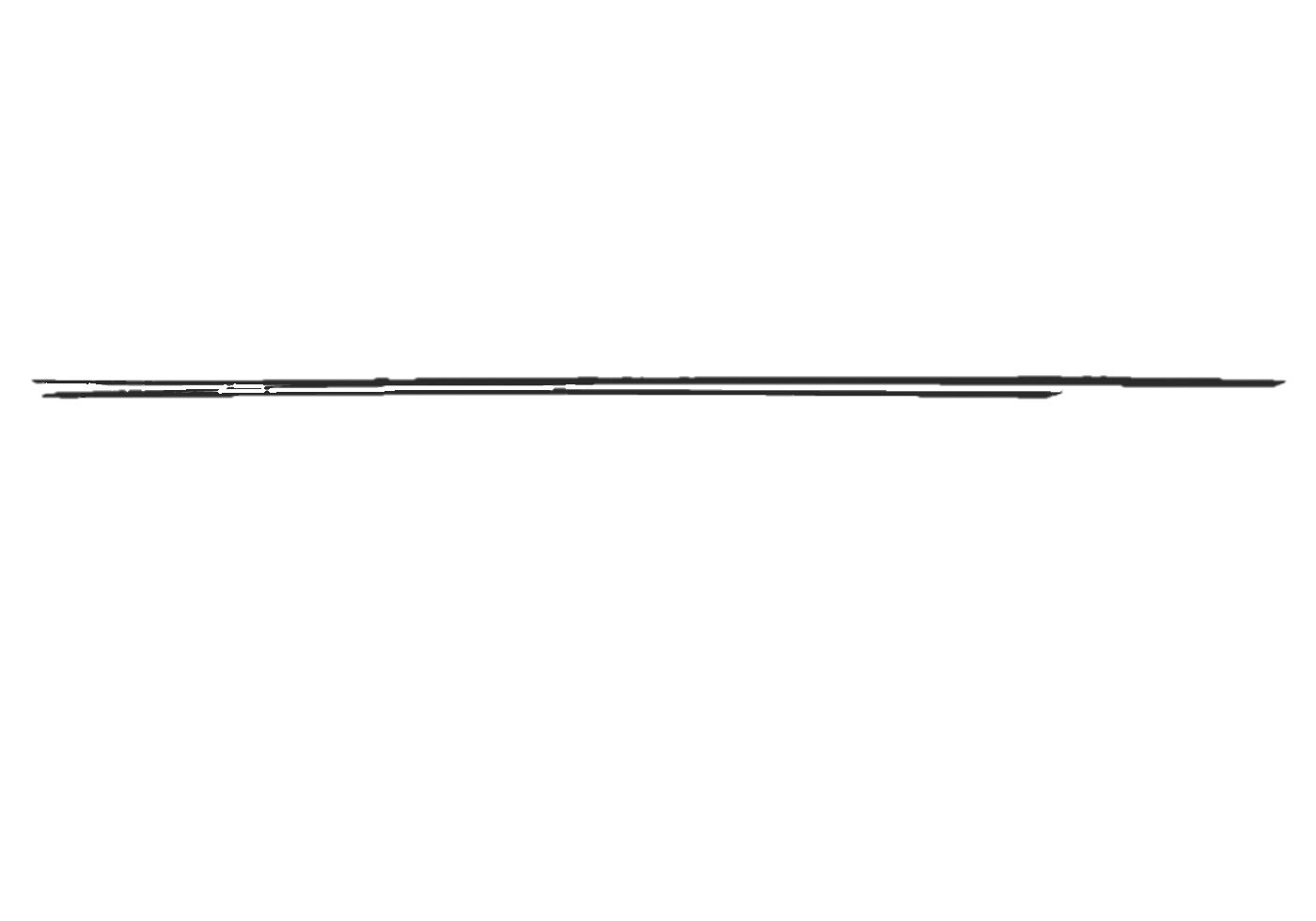 [Speaker Notes: Click the spacebar to make the ANSWER appear.
The blank space in the middle is for any extra text/images you need.
Click the green seal to go to the reward slide.
Click the red seal to go back to the question-choosing slide.]
Question S
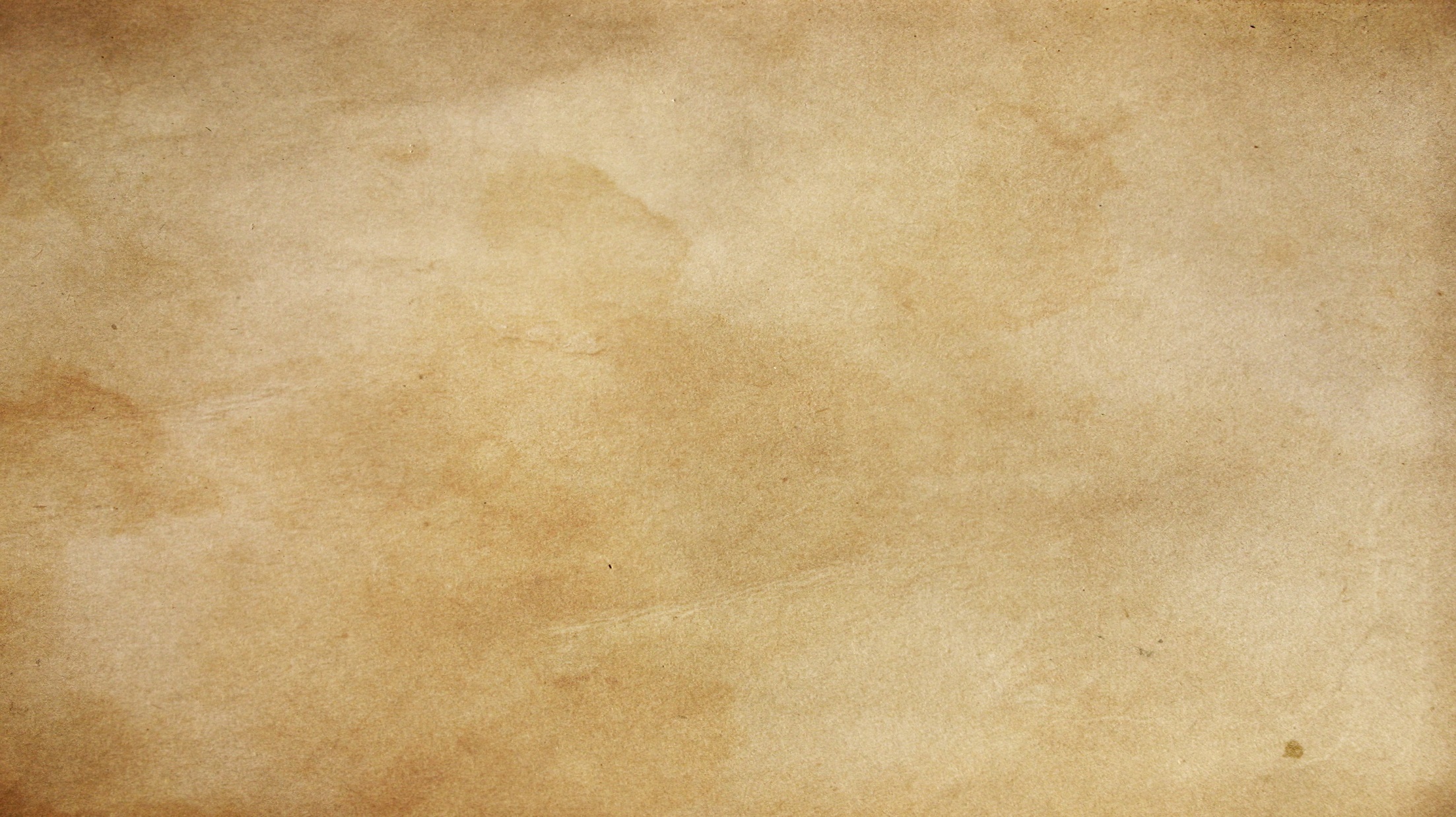 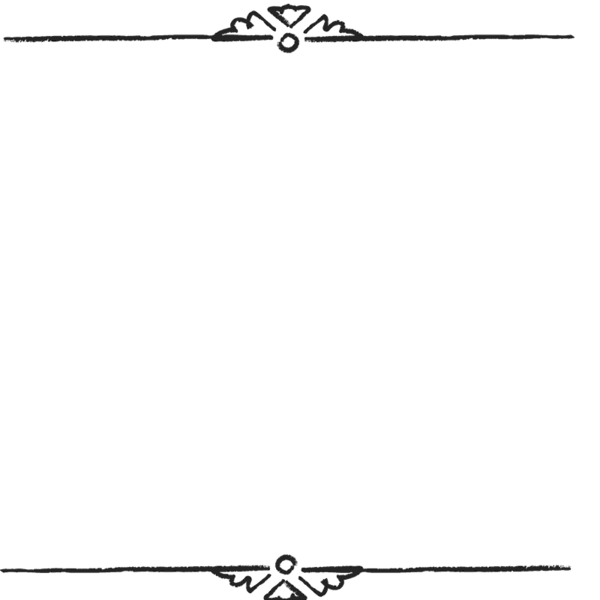 Instructions/Question here
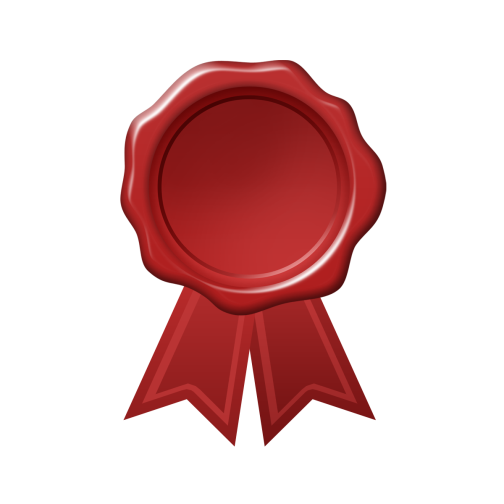 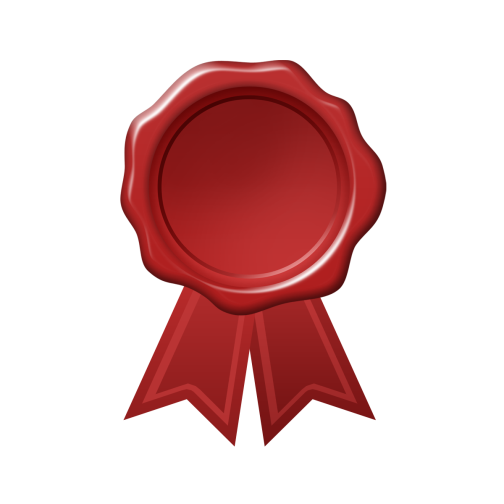 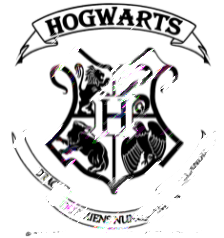 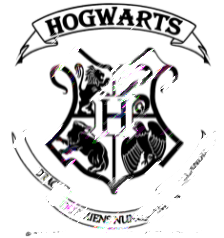 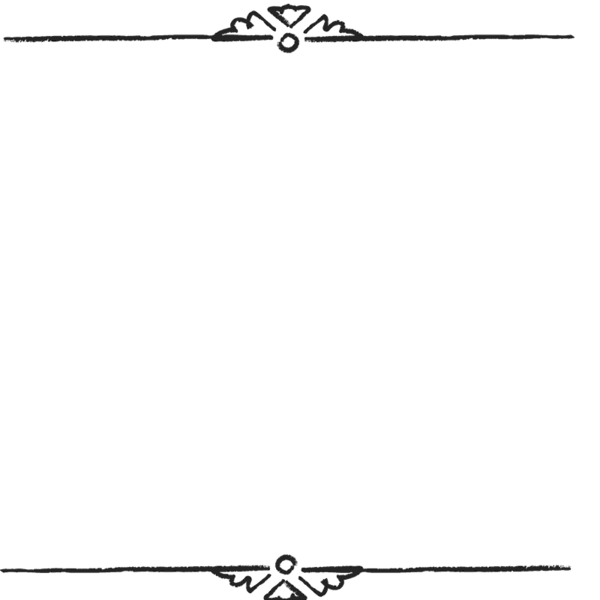 Answer here
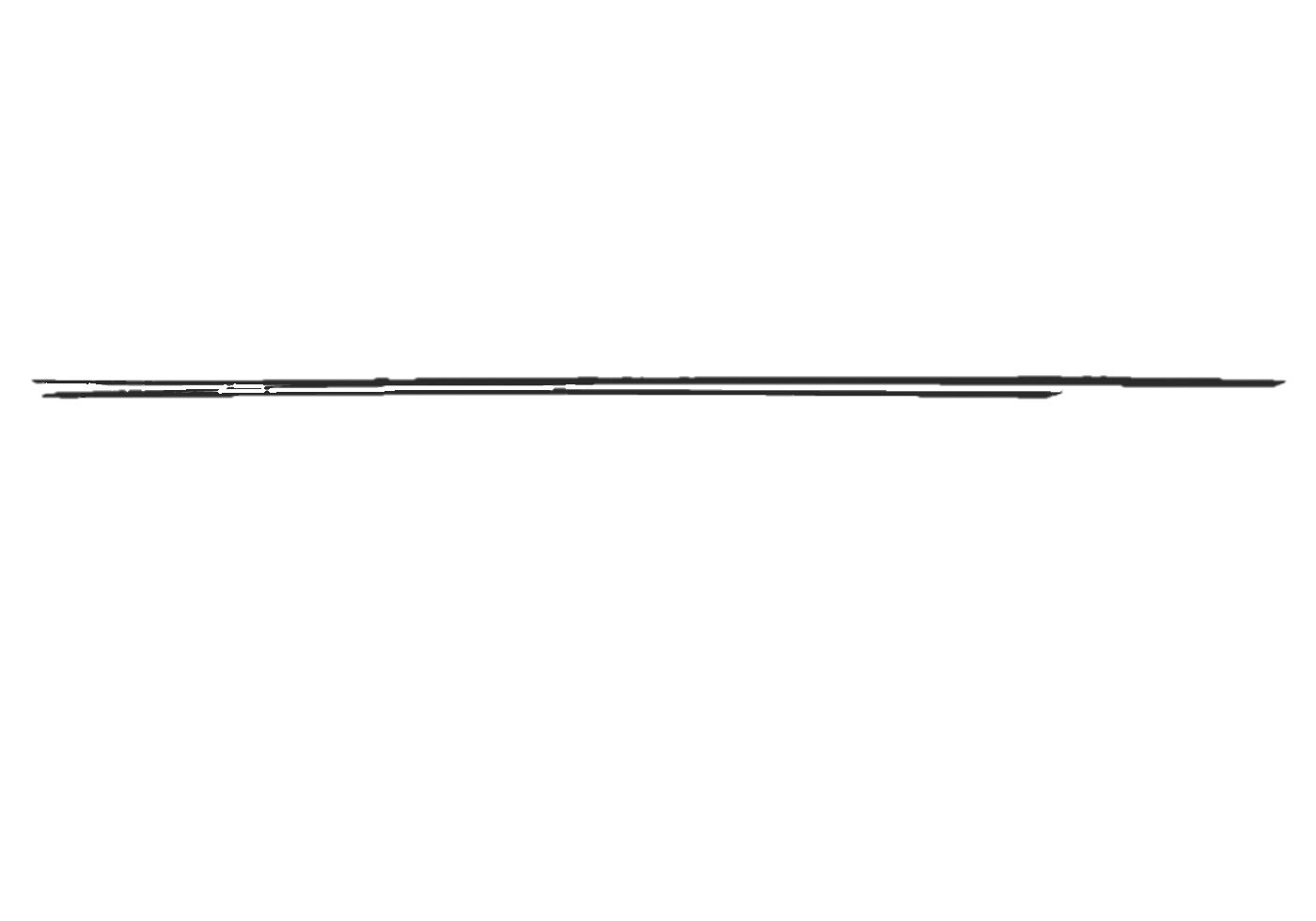 [Speaker Notes: Click the spacebar to make the ANSWER appear.
The blank space in the middle is for any extra text/images you need.
Click the green seal to go to the reward slide.
Click the red seal to go back to the question-choosing slide.]
Question T
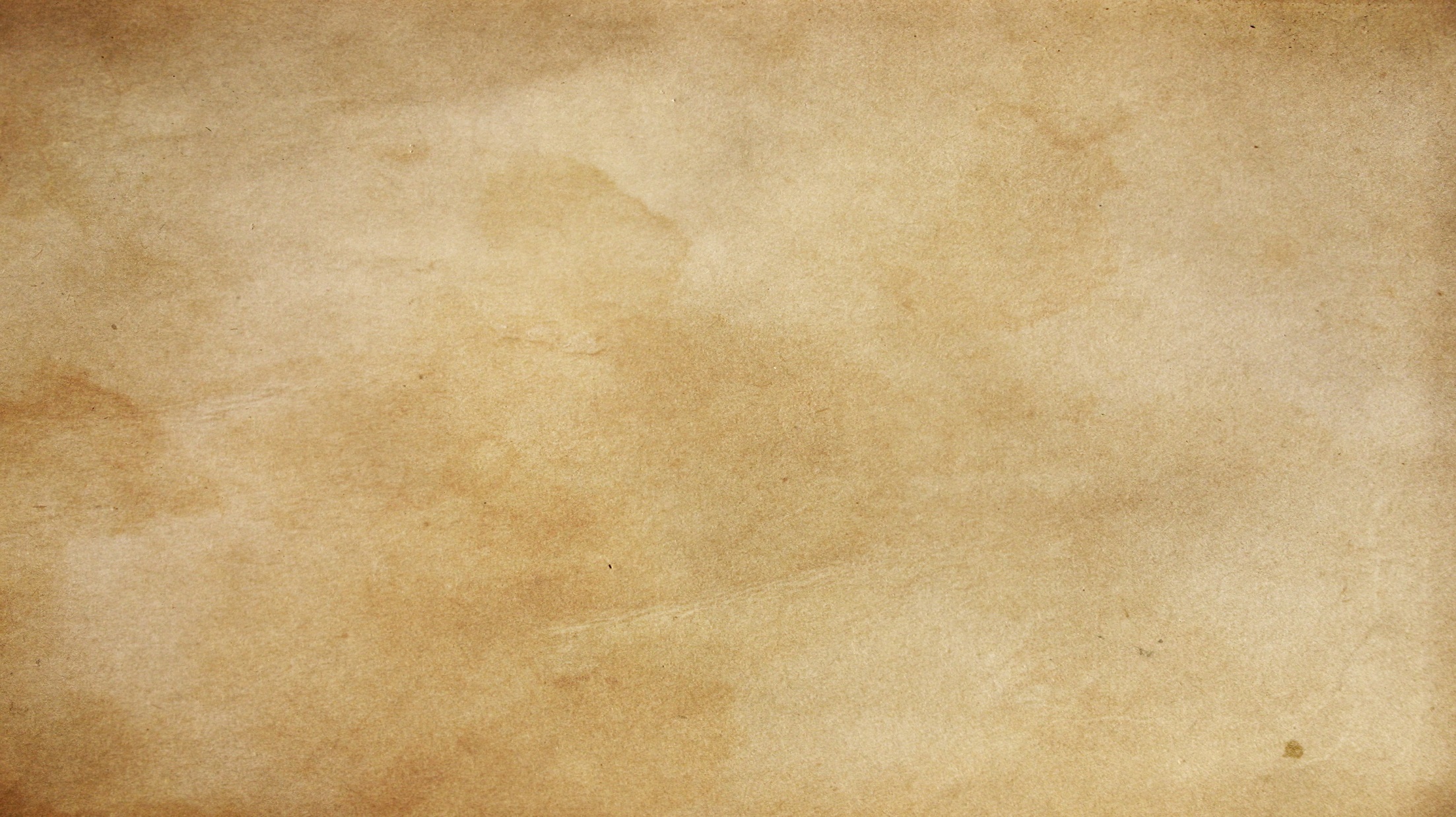 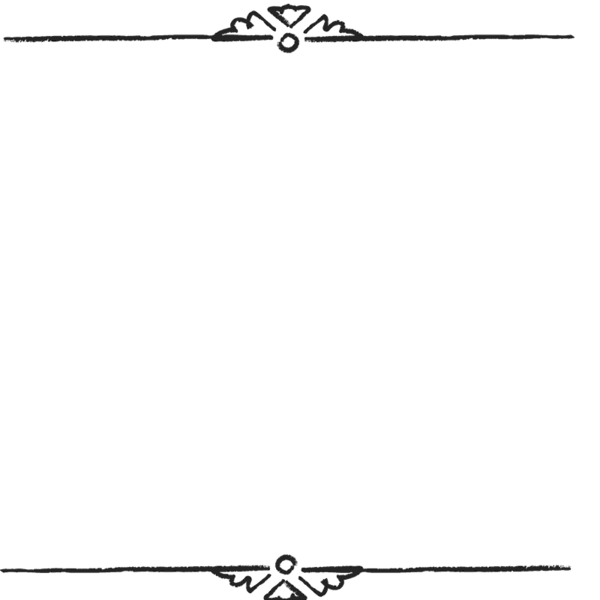 Instructions/Question here
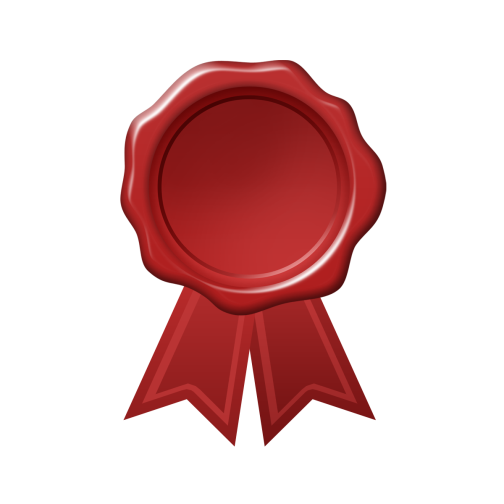 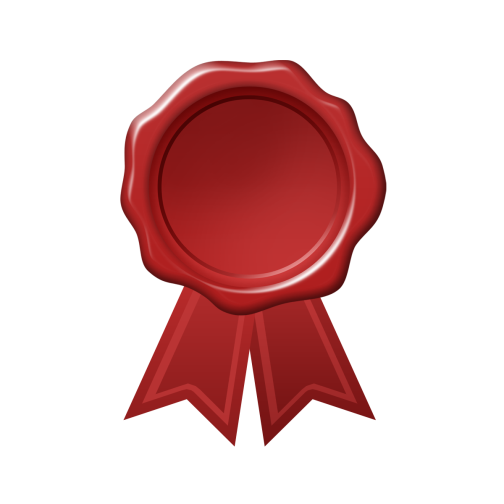 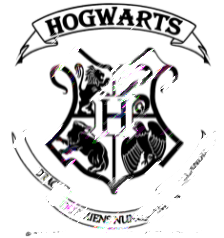 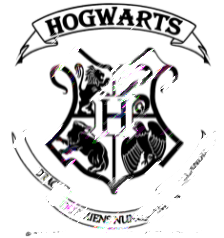 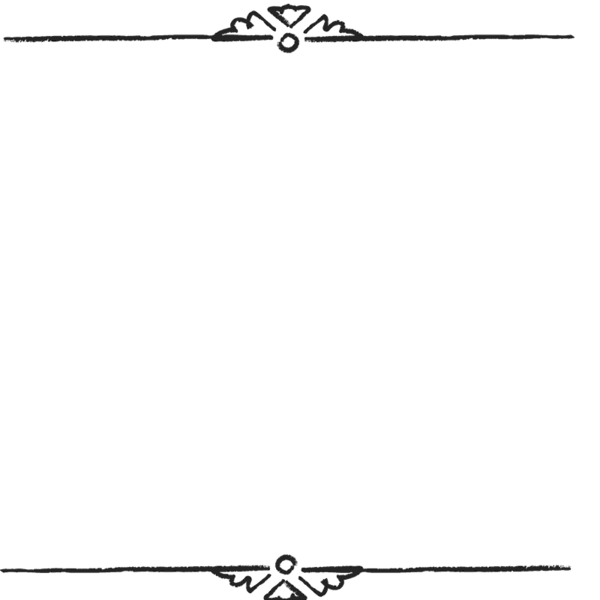 Answer here
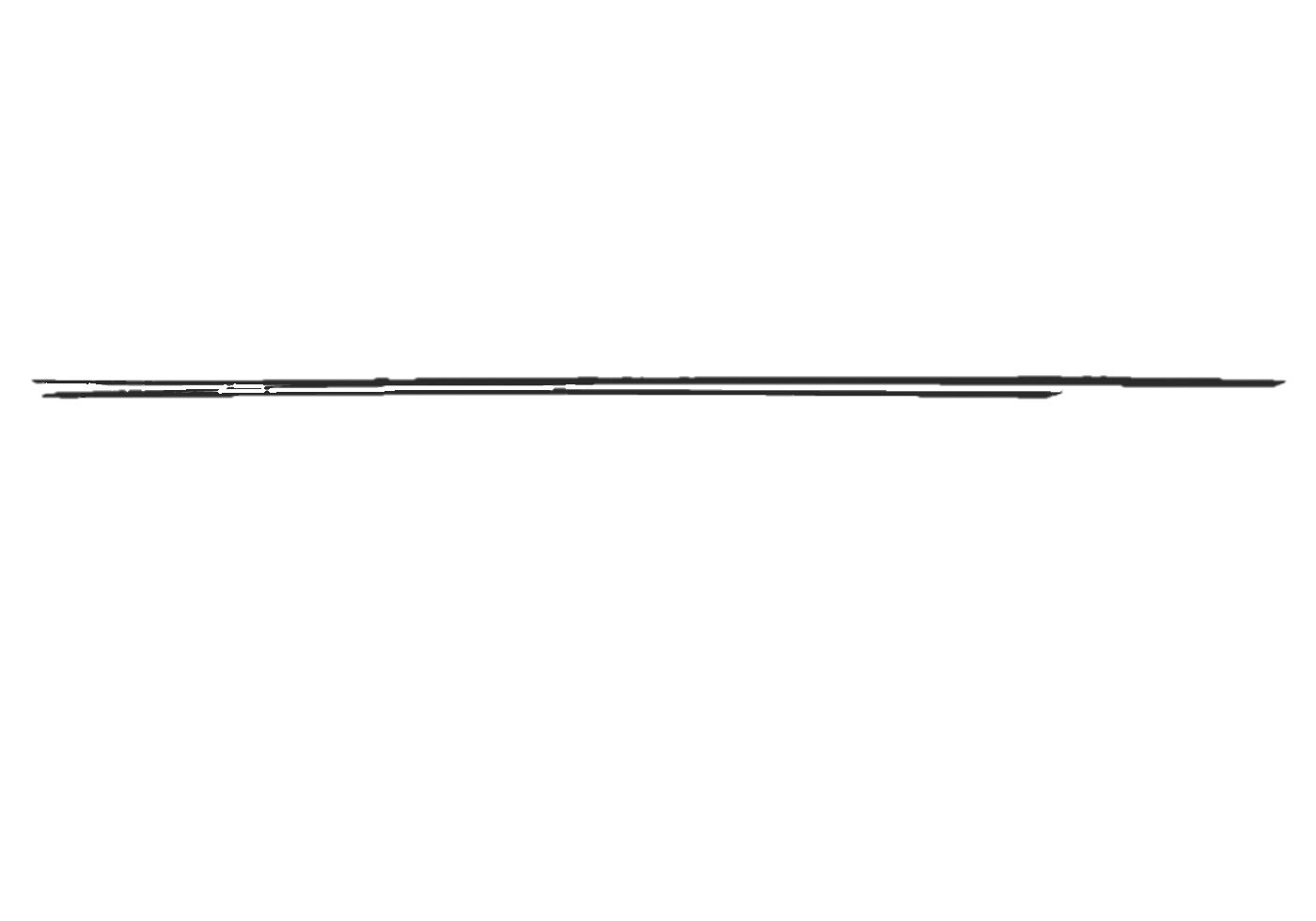 [Speaker Notes: Click the spacebar to make the ANSWER appear.
The blank space in the middle is for any extra text/images you need.
Click the green seal to go to the reward slide.
Click the red seal to go back to the question-choosing slide.]
Question U
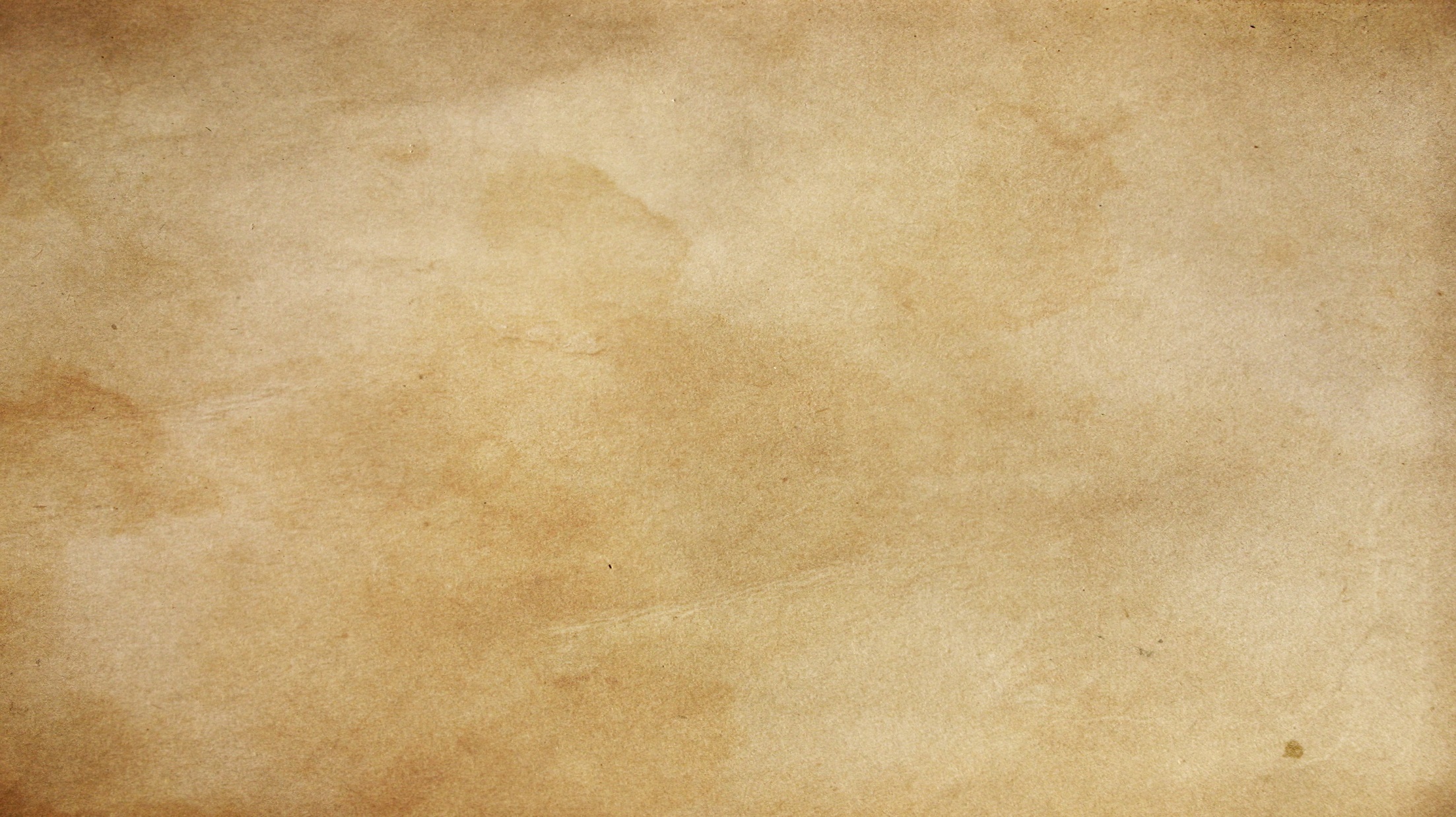 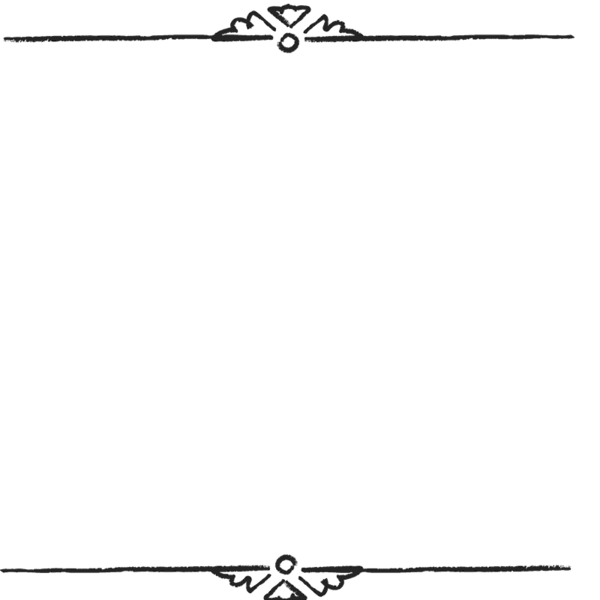 Instructions/Question here
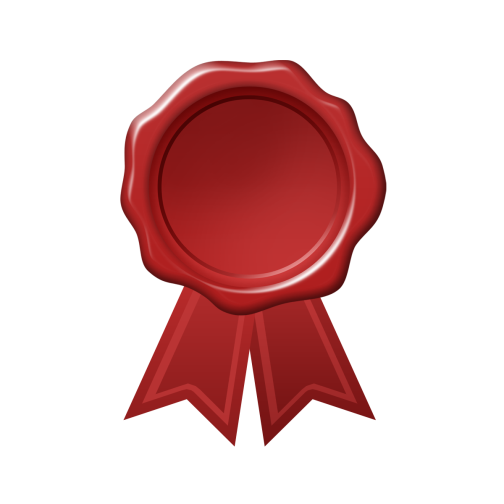 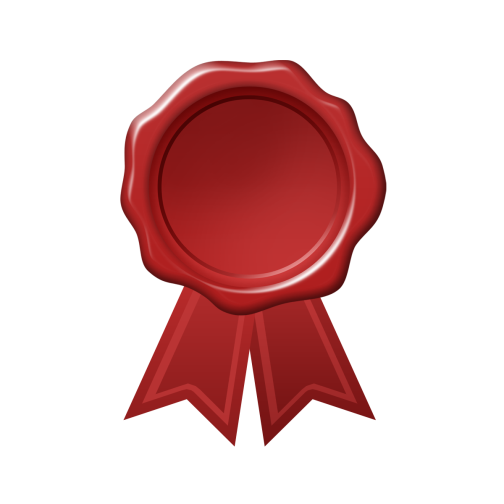 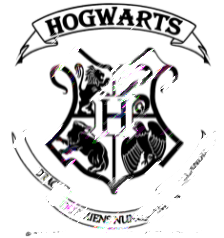 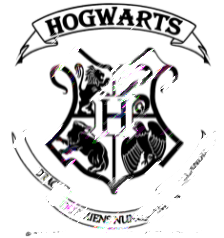 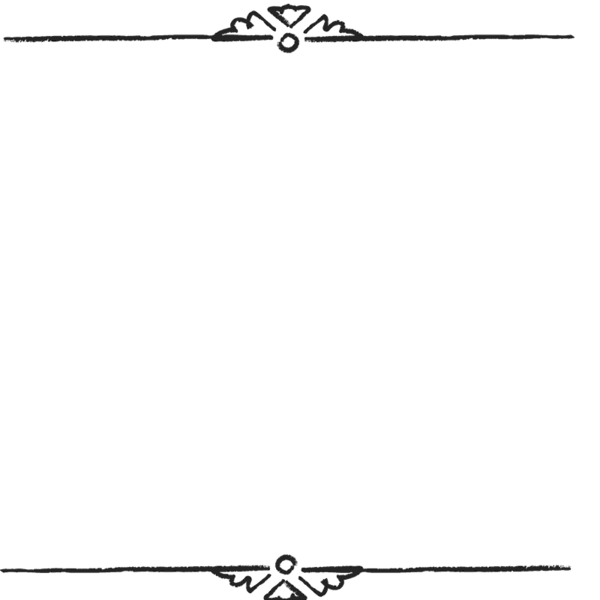 Answer here
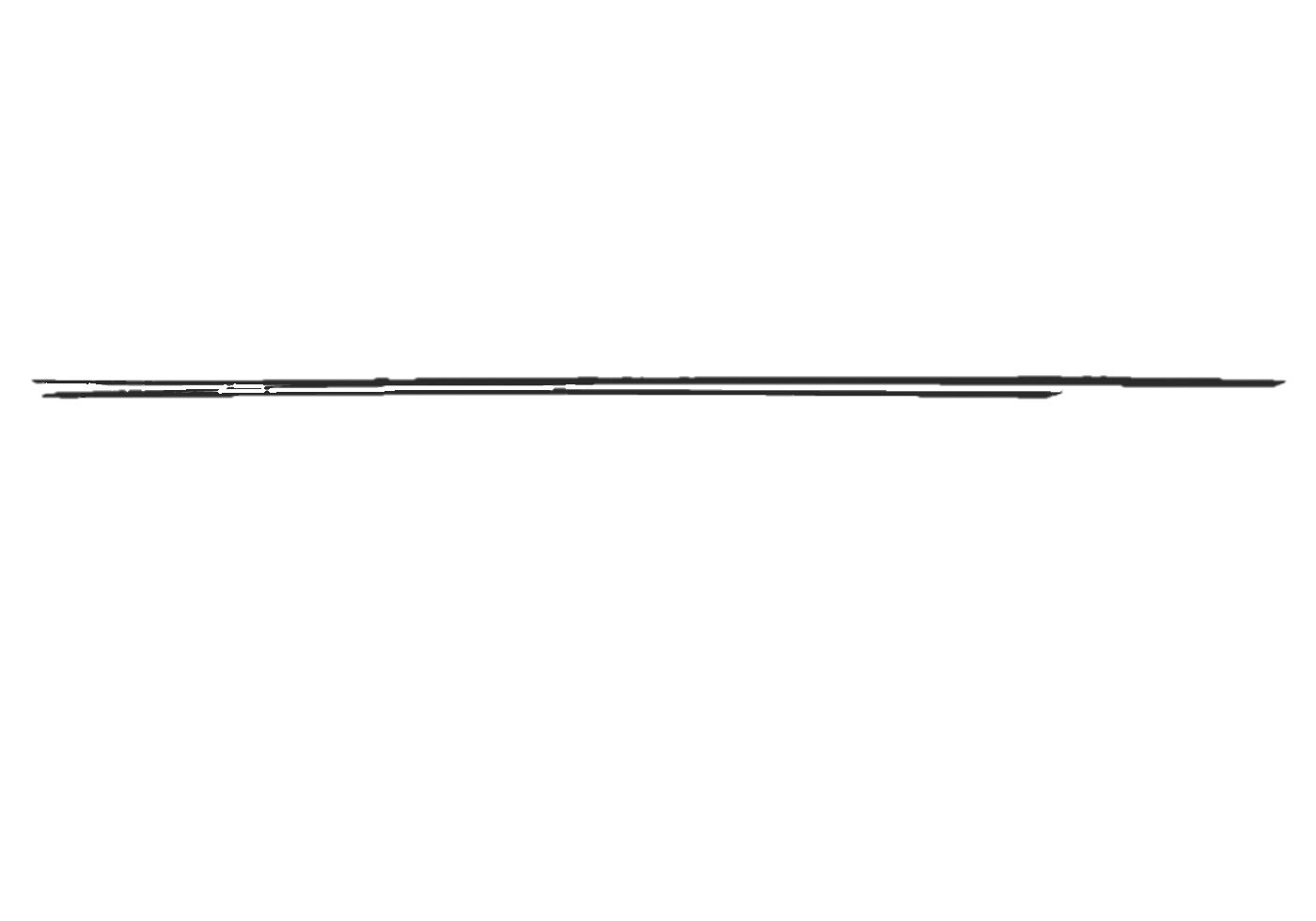 [Speaker Notes: Click the spacebar to make the ANSWER appear.
The blank space in the middle is for any extra text/images you need.
Click the green seal to go to the reward slide.
Click the red seal to go back to the question-choosing slide.]
Question V
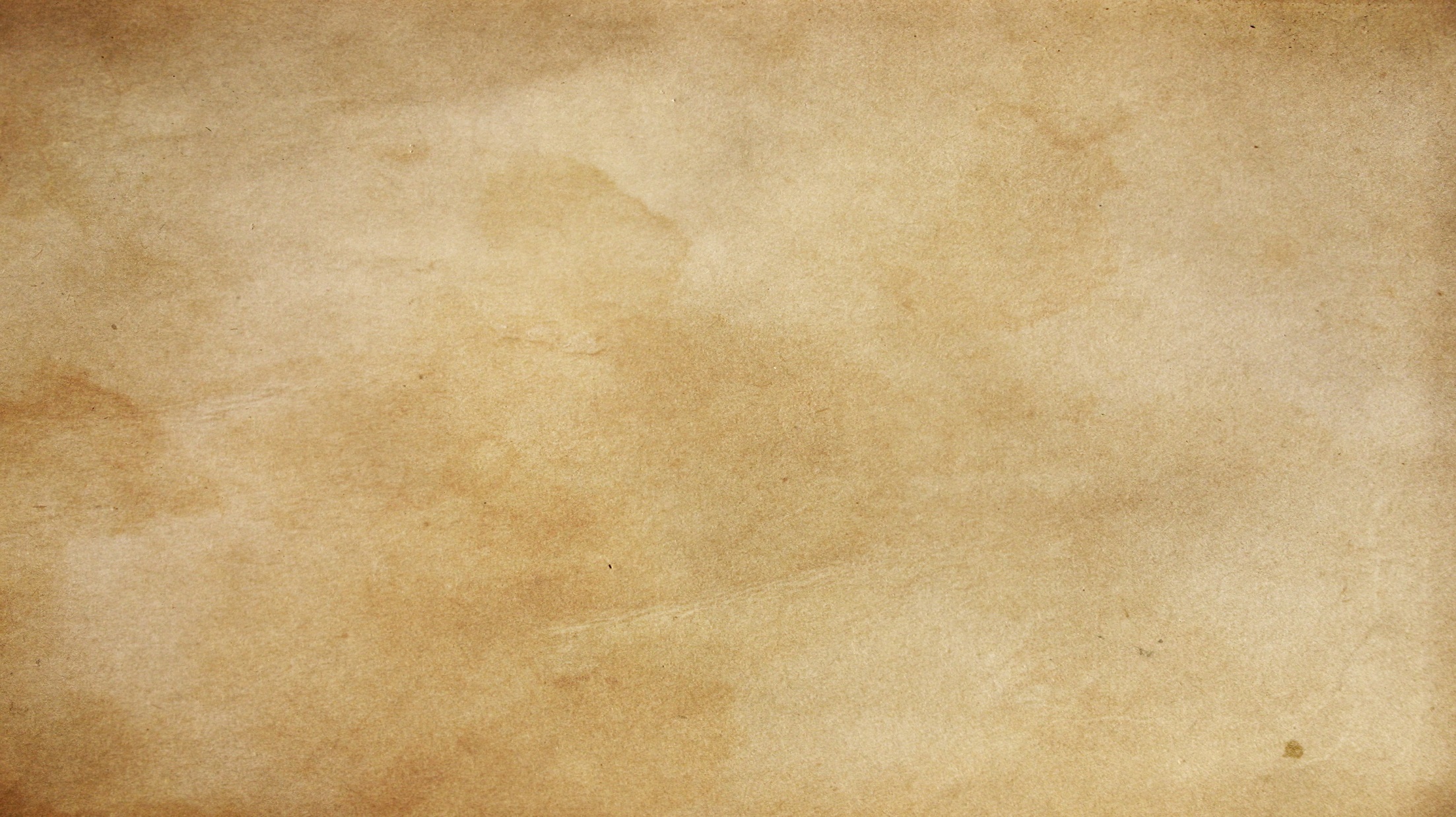 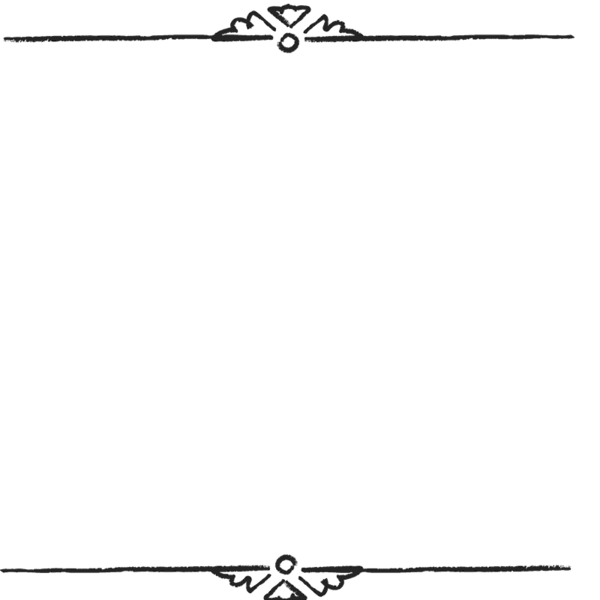 Instructions/Question here
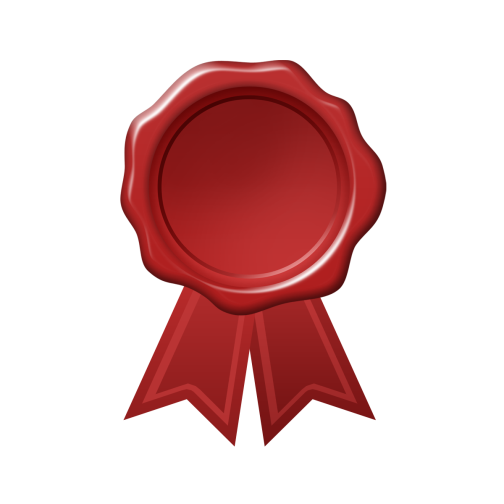 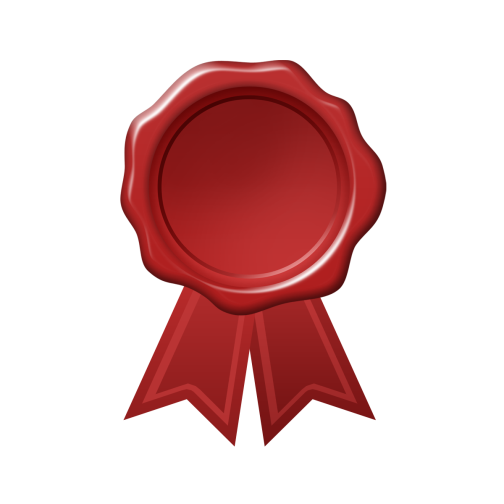 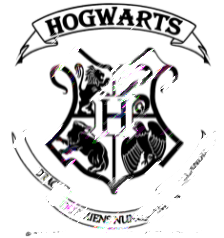 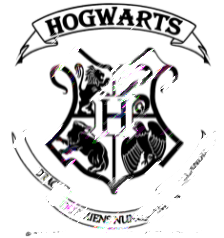 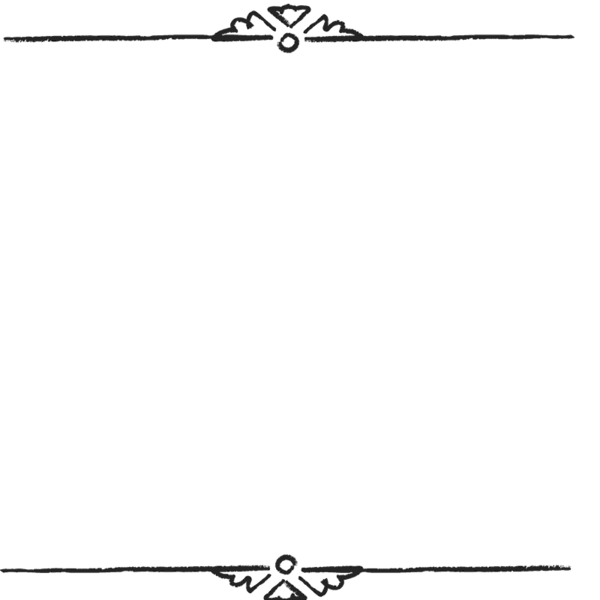 Answer here
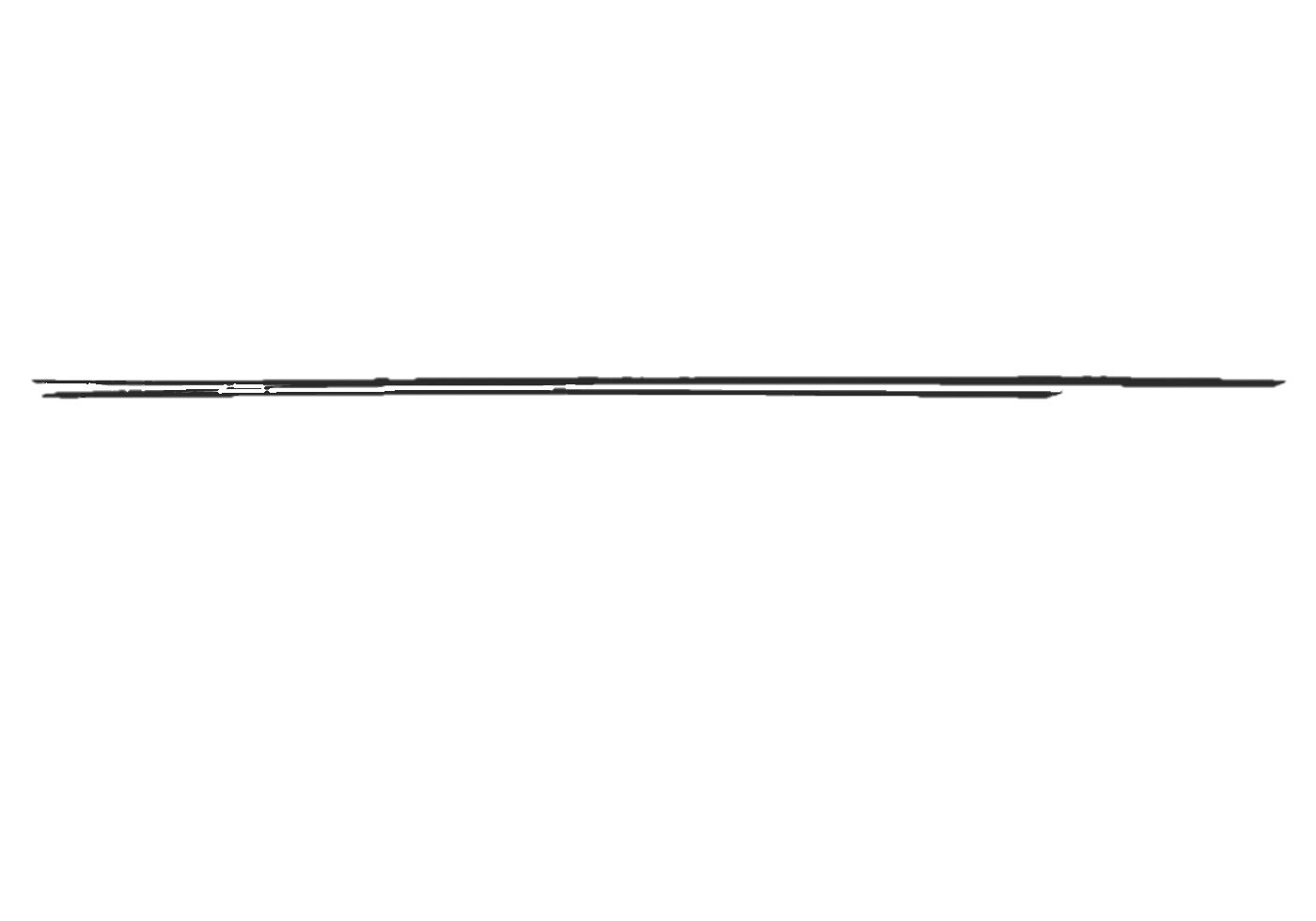 [Speaker Notes: Click the spacebar to make the ANSWER appear.
The blank space in the middle is for any extra text/images you need.
Click the green seal to go to the reward slide.
Click the red seal to go back to the question-choosing slide.]
Question W
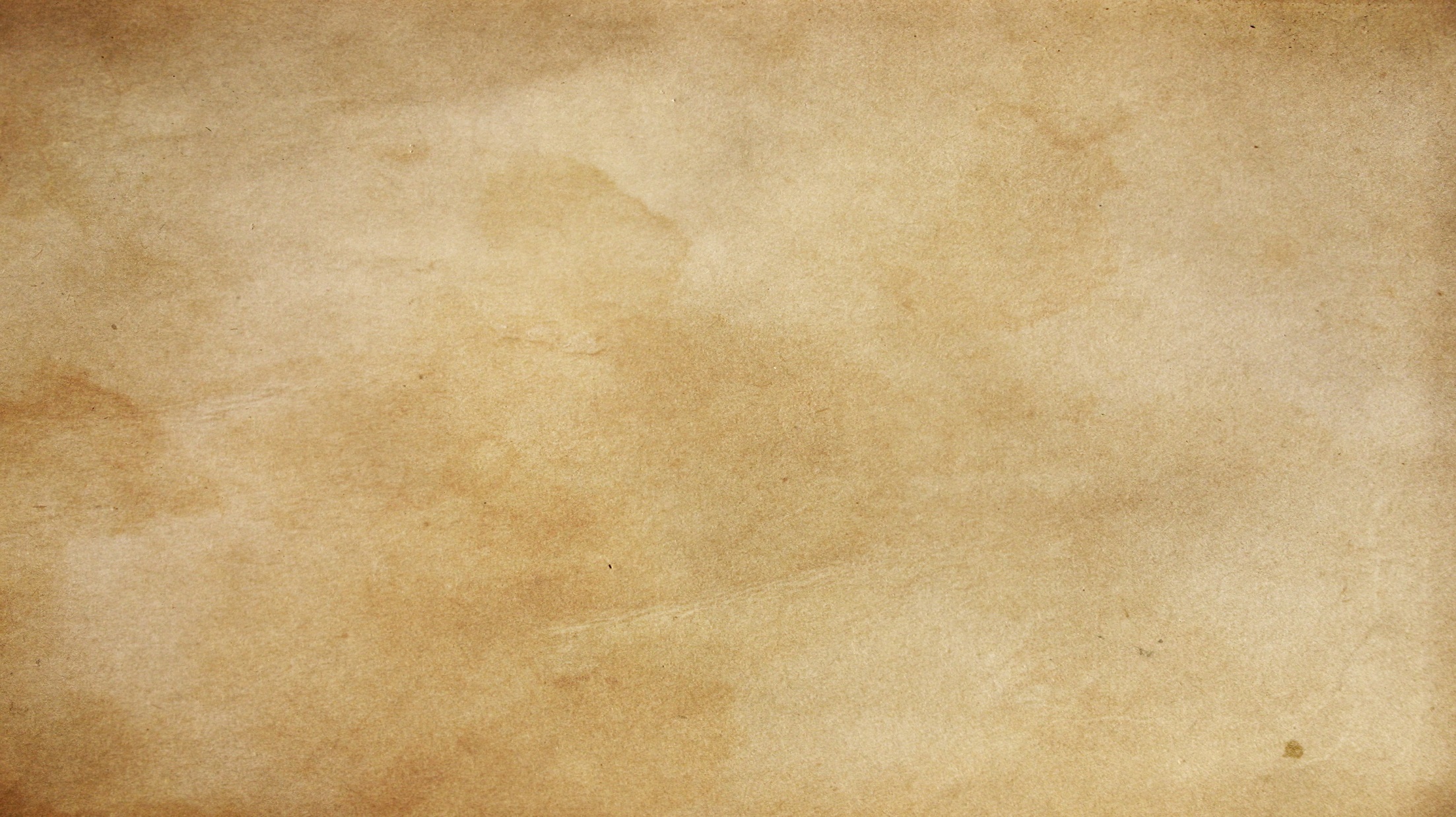 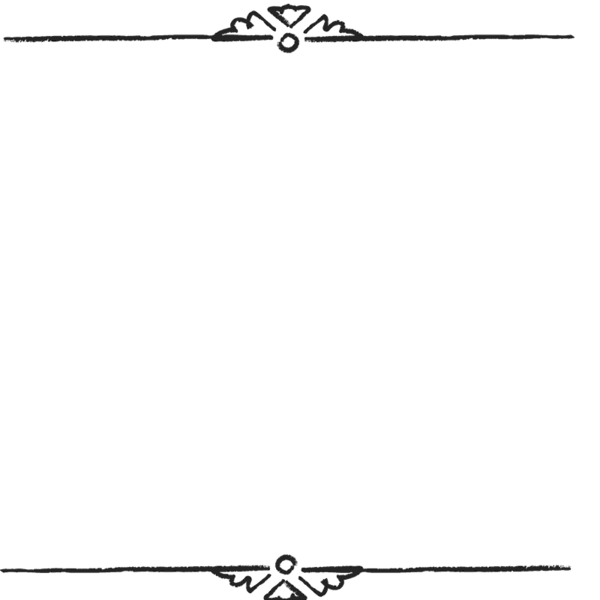 Instructions/Question here
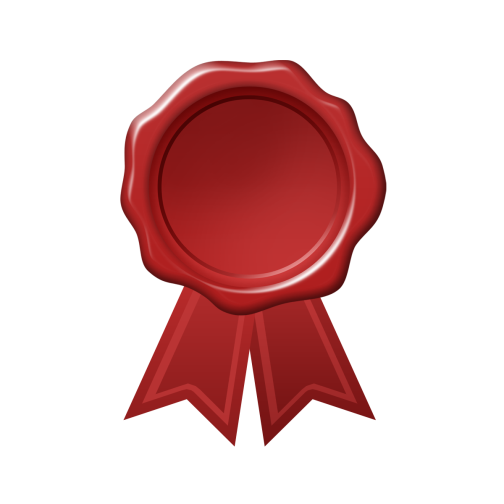 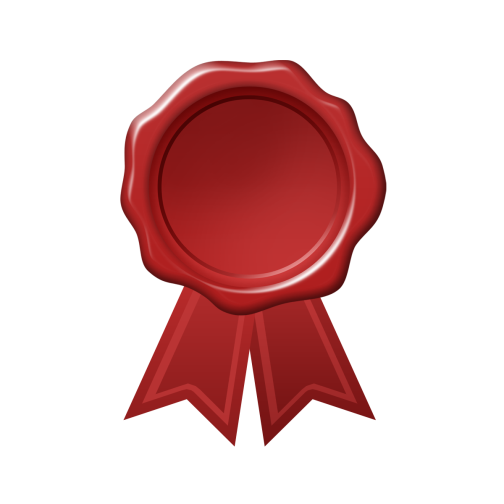 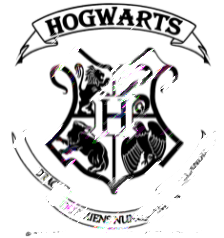 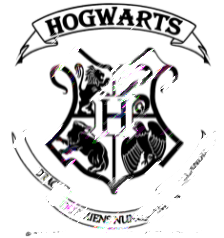 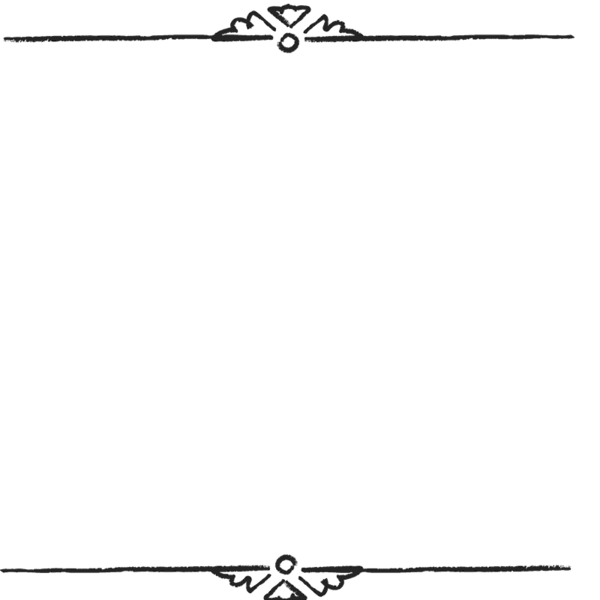 Answer here
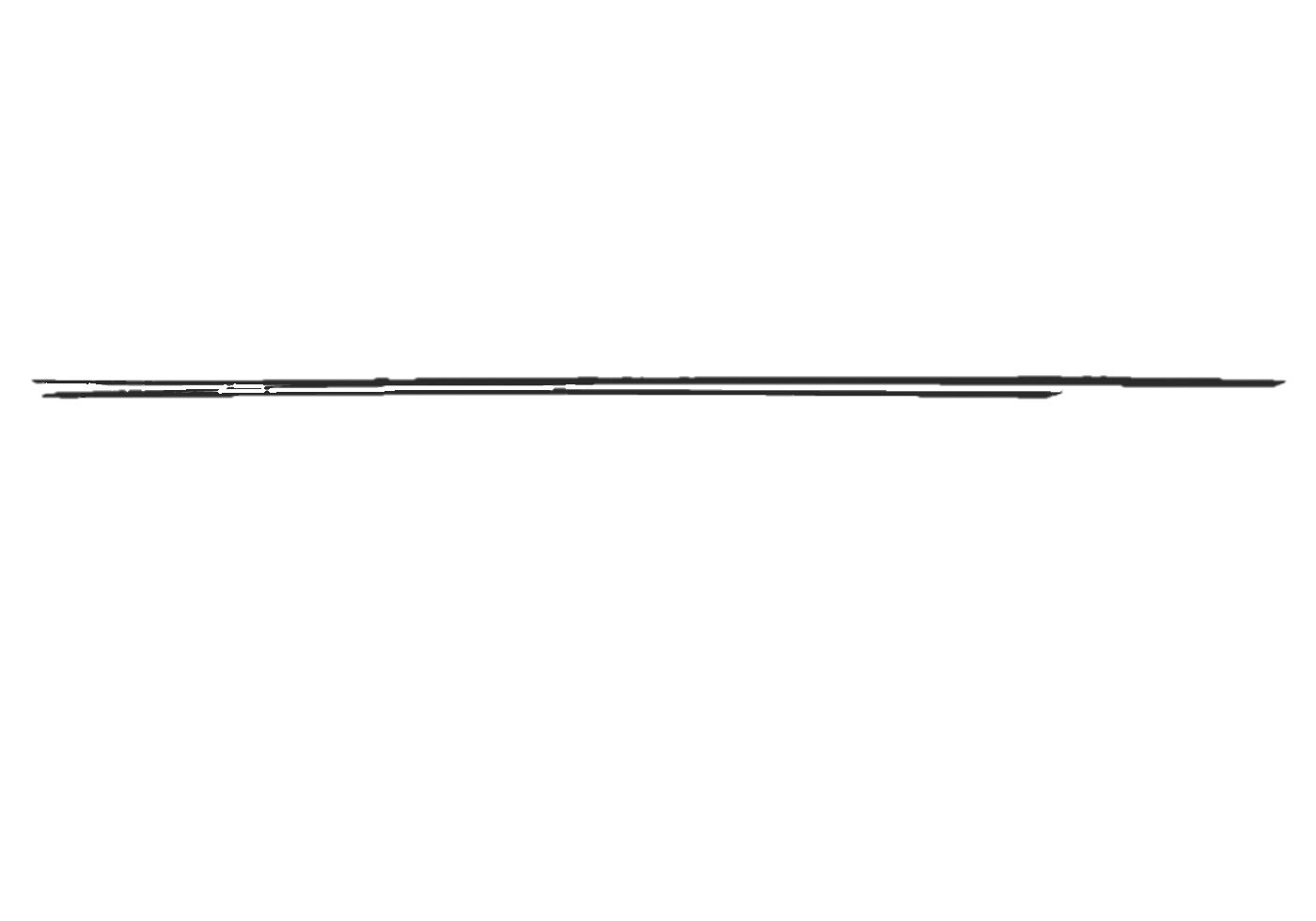 [Speaker Notes: Click the spacebar to make the ANSWER appear.
The blank space in the middle is for any extra text/images you need.
Click the green seal to go to the reward slide.
Click the red seal to go back to the question-choosing slide.]
Question X
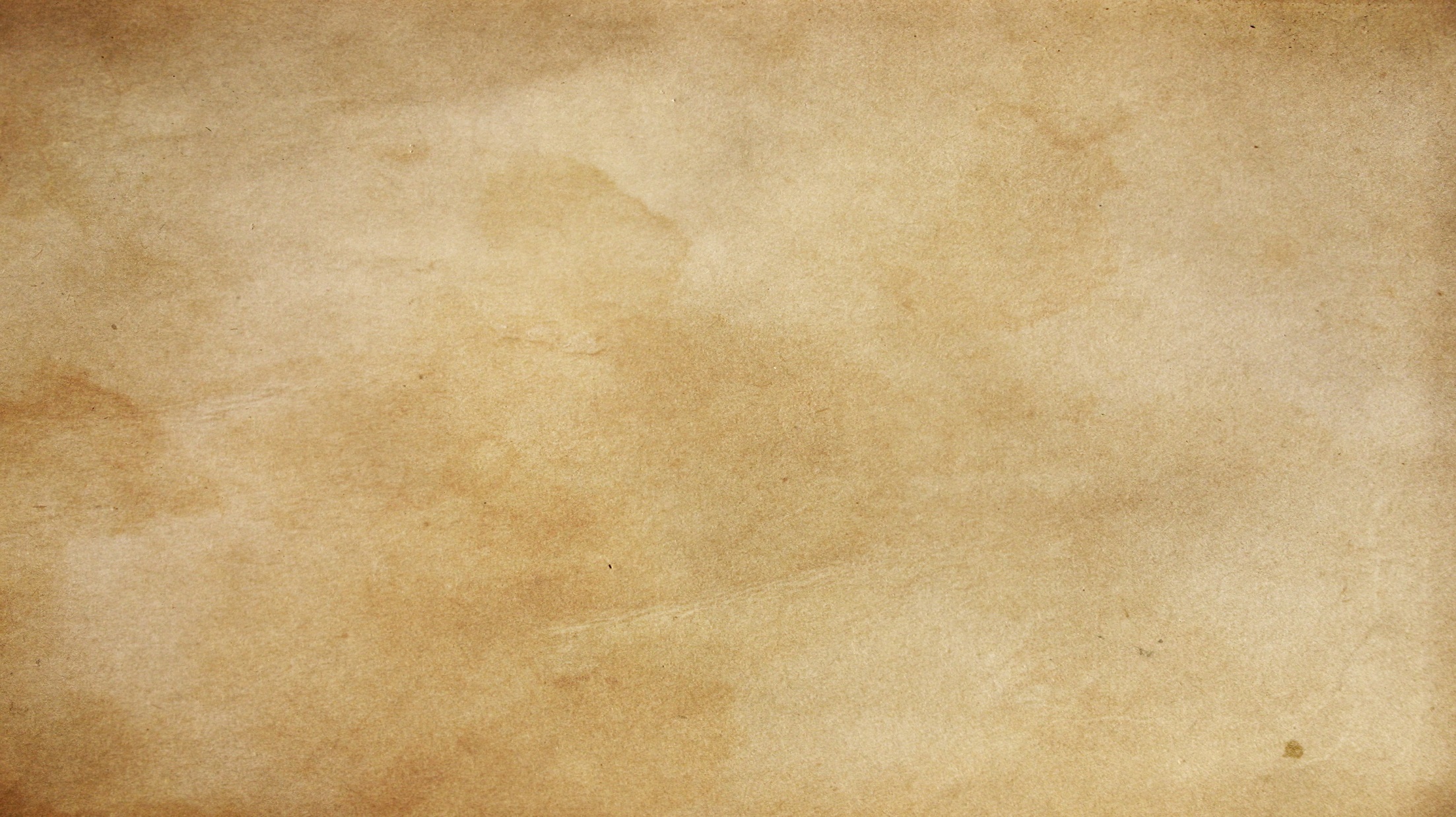 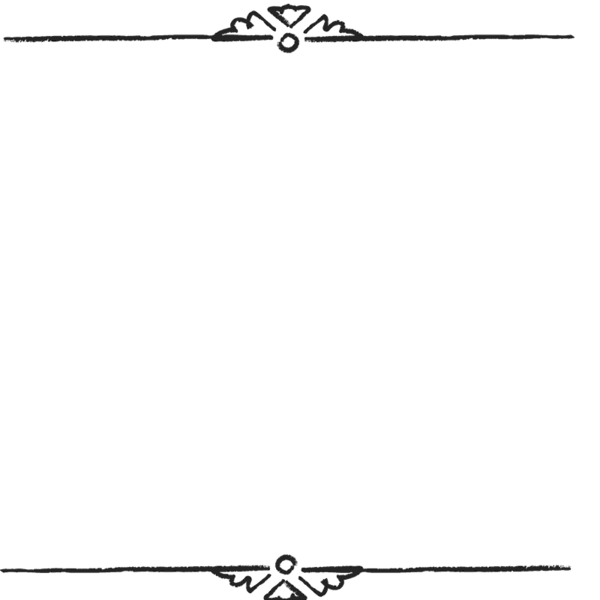 Instructions/Question here
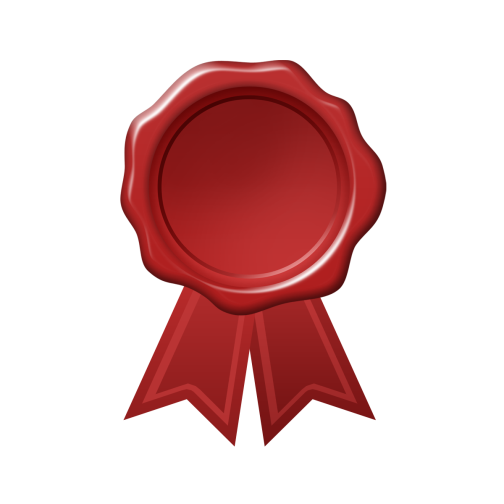 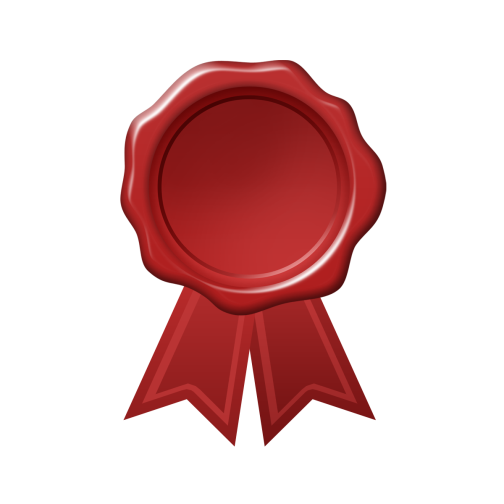 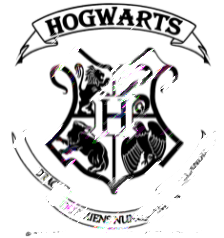 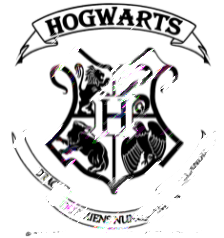 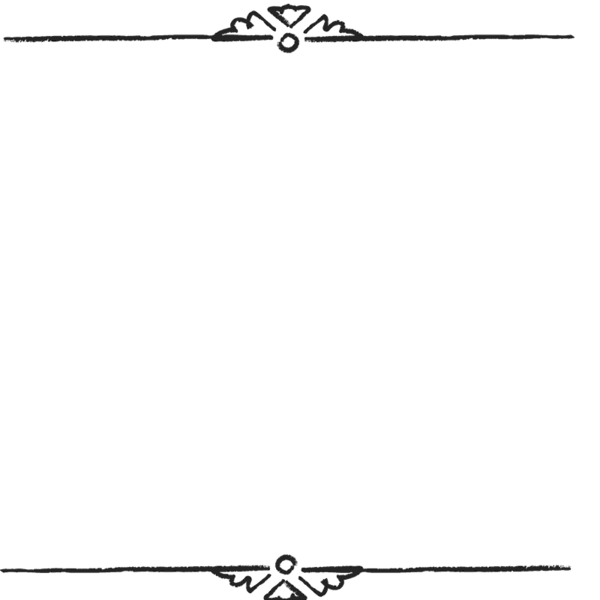 Answer here
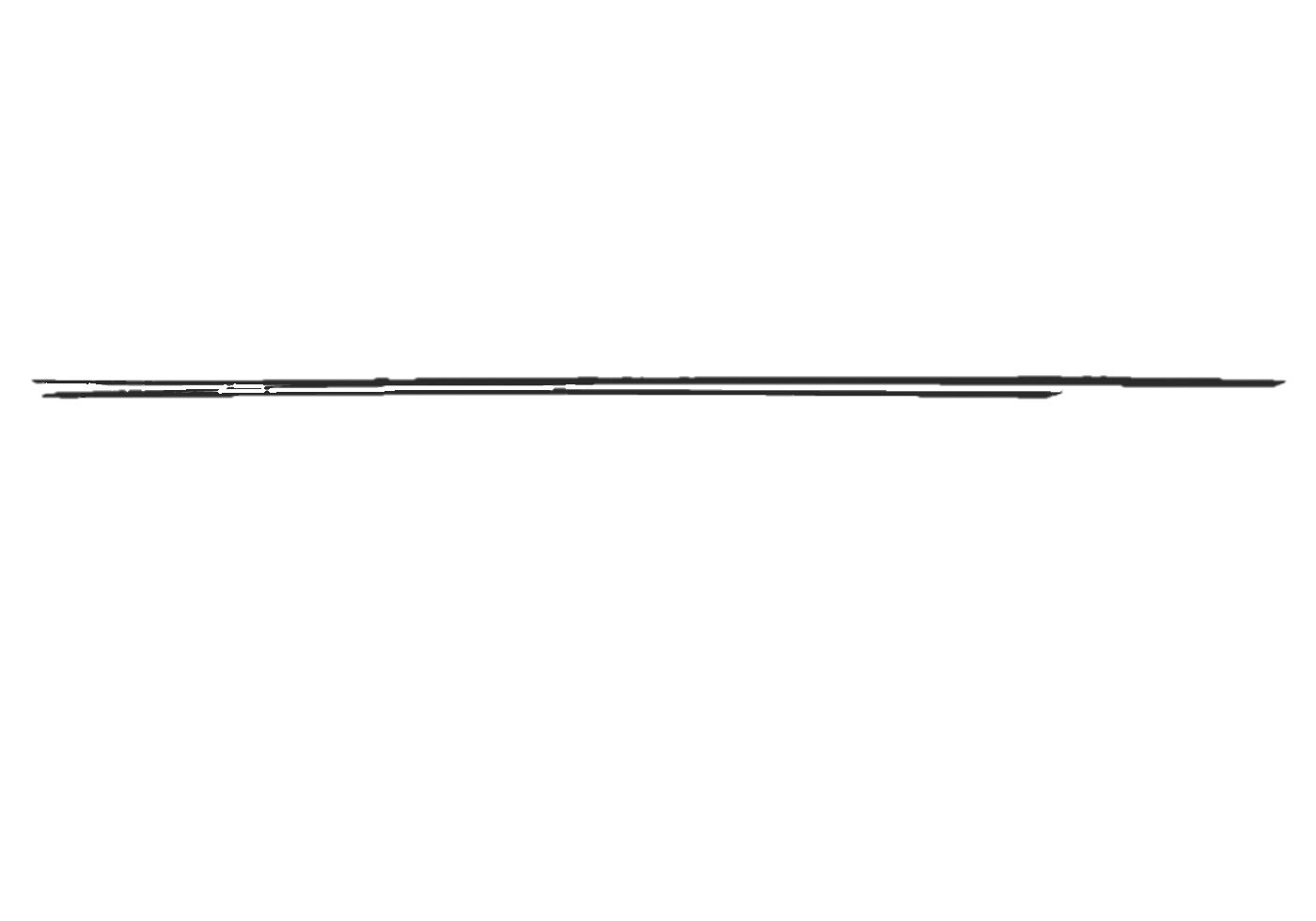 [Speaker Notes: Click the spacebar to make the ANSWER appear.
The blank space in the middle is for any extra text/images you need.
Click the green seal to go to the reward slide.
Click the red seal to go back to the question-choosing slide.]
Reward A
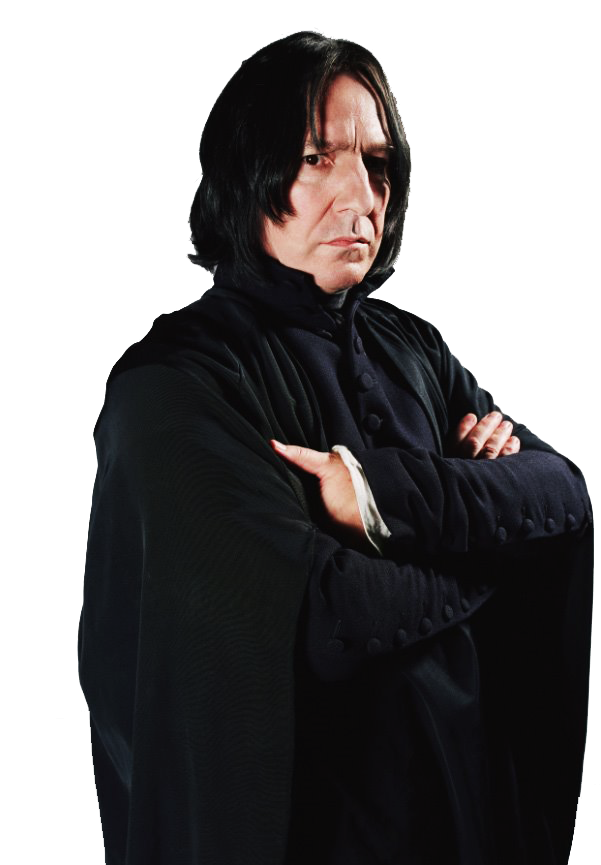 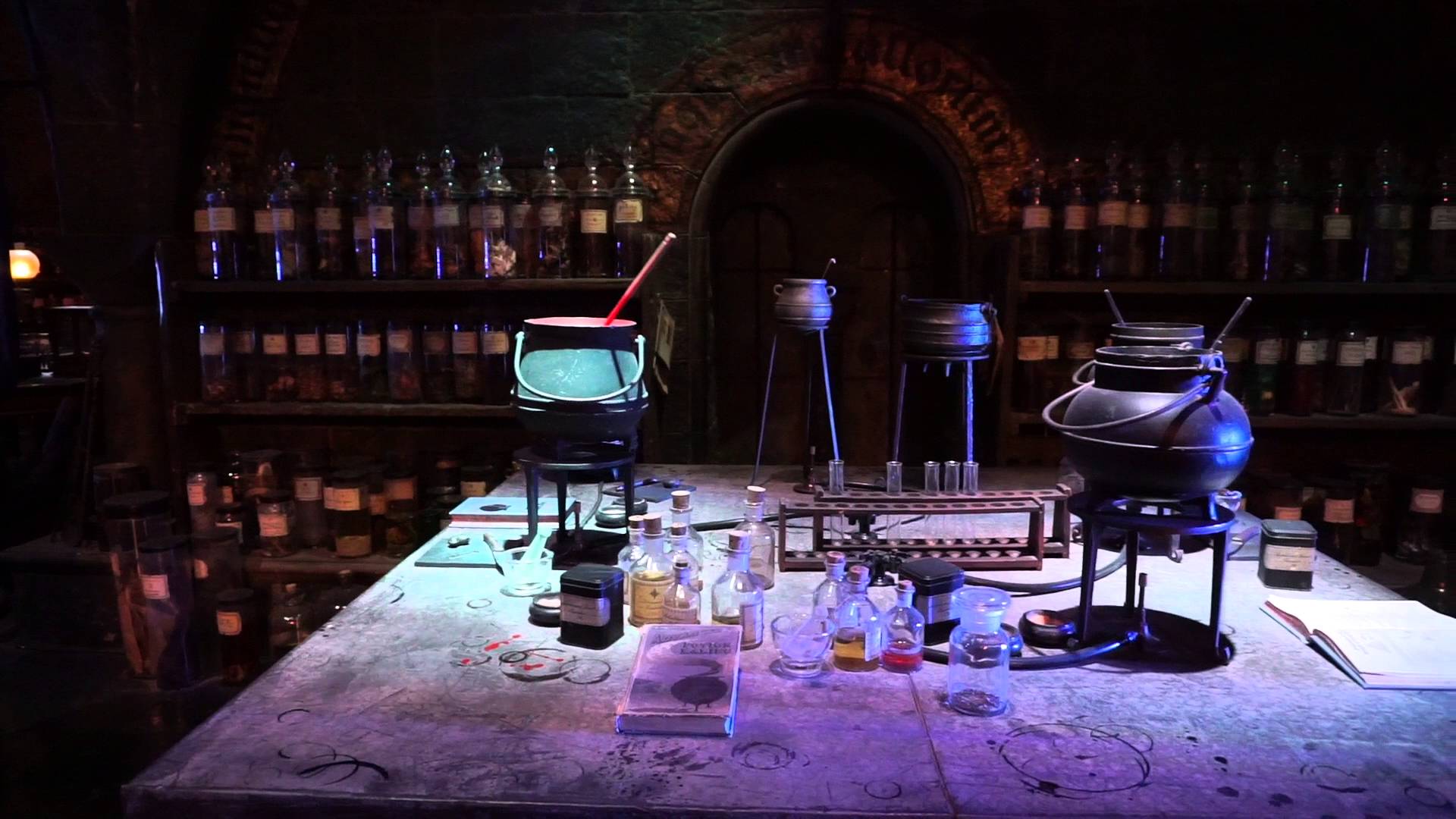 Mix as many potions as you want for points, but if your spell explodes, you get nothing!
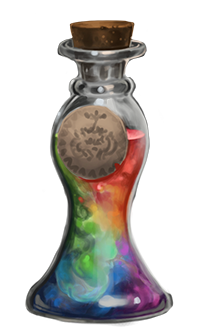 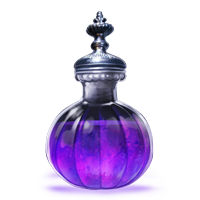 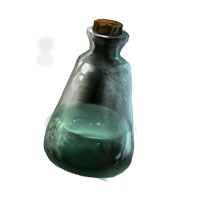 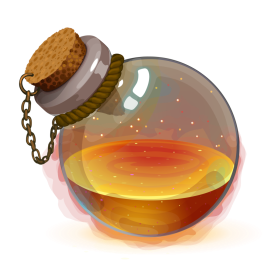 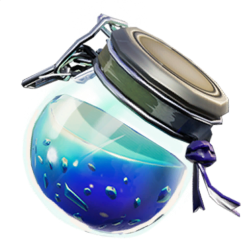 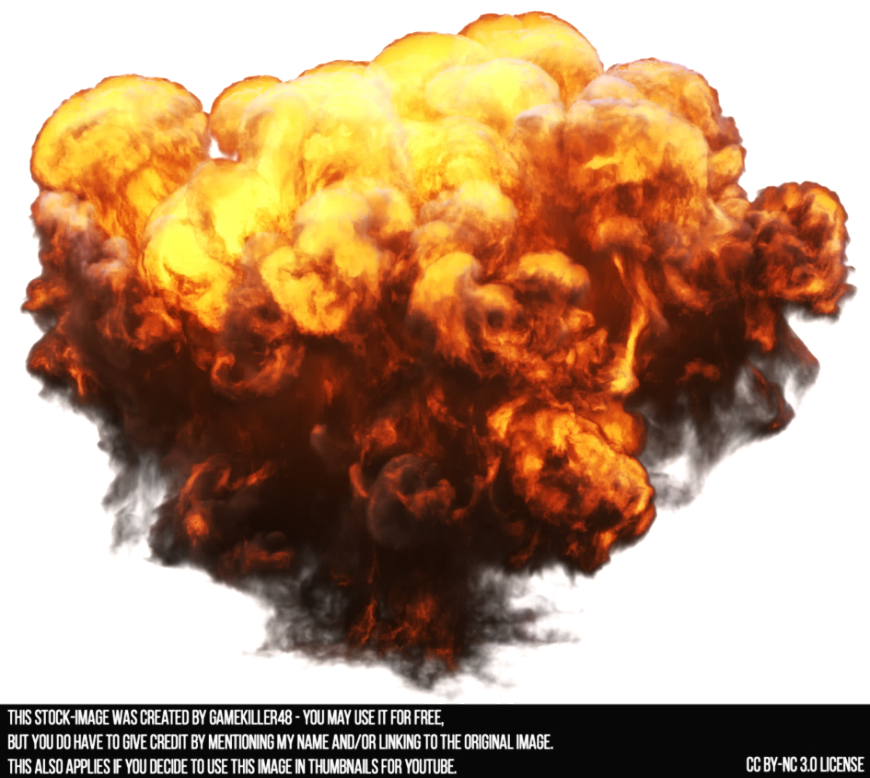 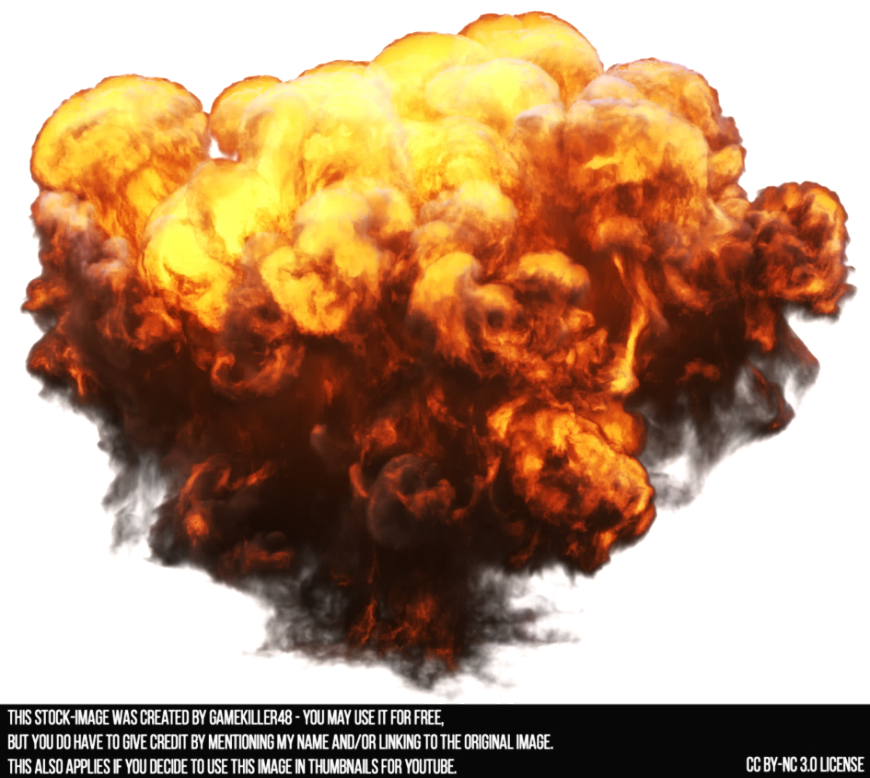 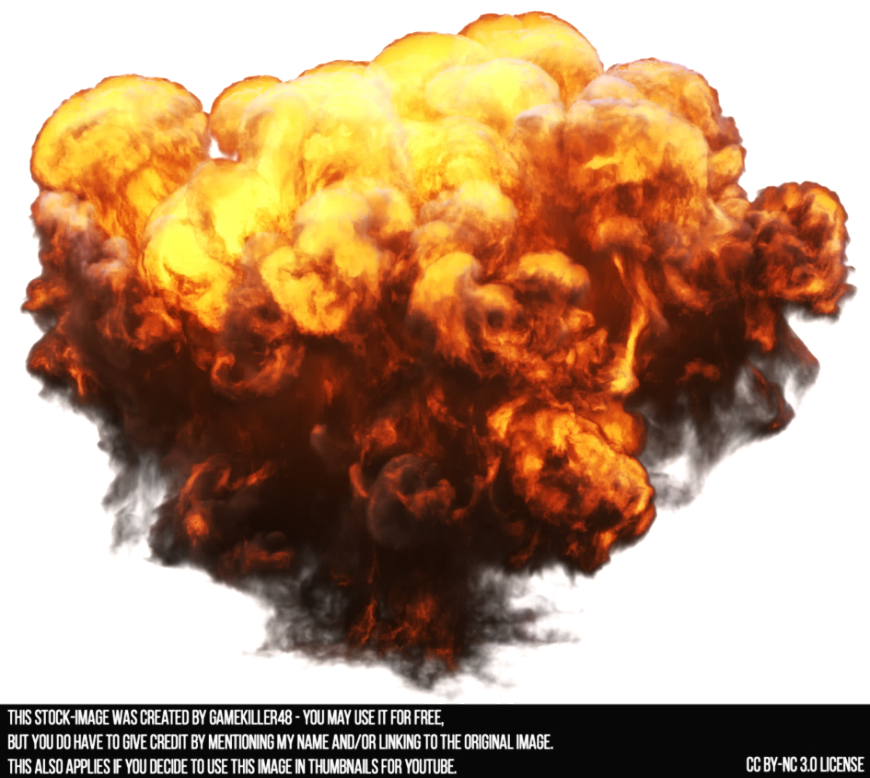 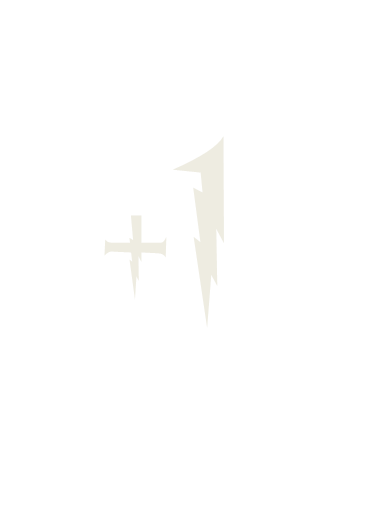 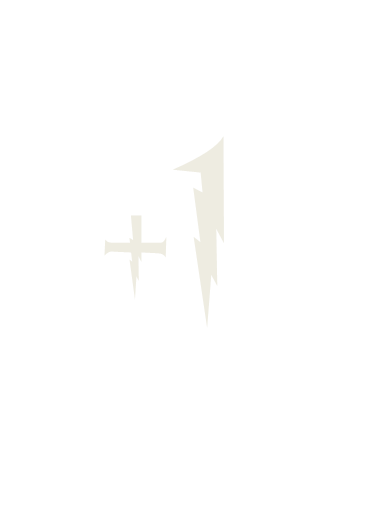 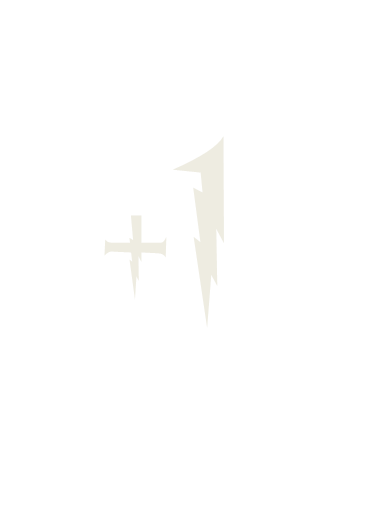 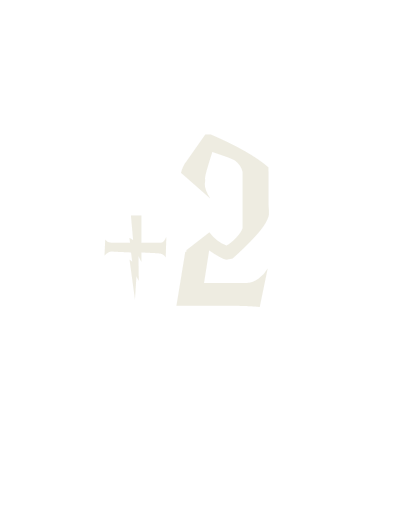 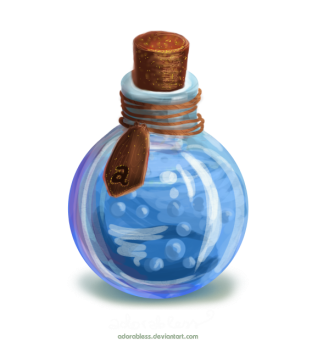 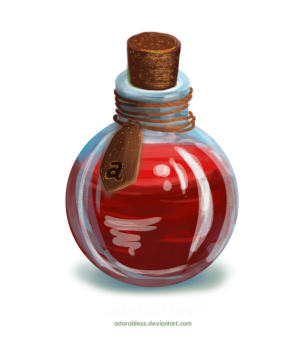 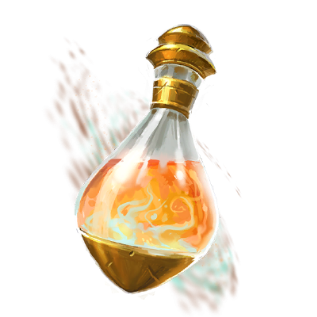 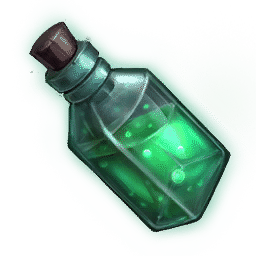 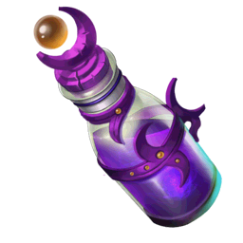 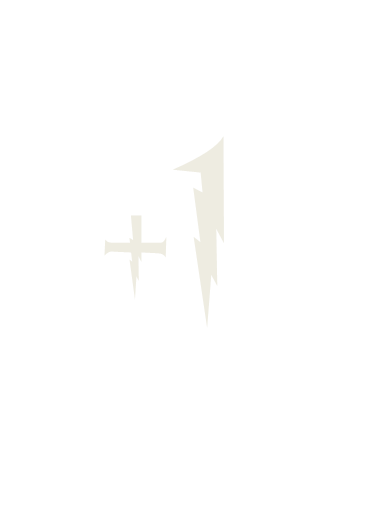 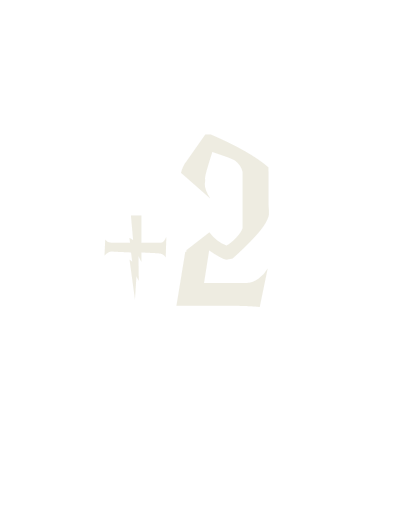 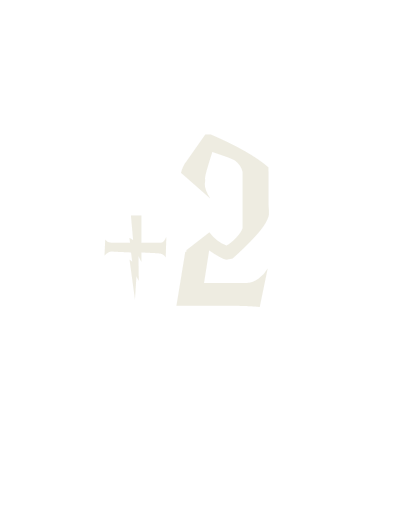 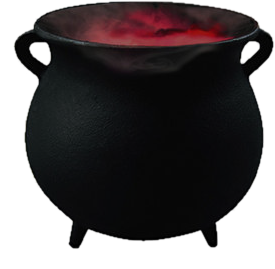 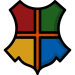 [Speaker Notes: Click the potions to “add” them to the cauldron.
Behind each potion is a point score or nothing (nothing = 0 points)
Ask the students if they want to keep the points they have or choose another potion for more points, but at the risk of the spell exploding.
Repeat that process until they either decide to keep the points they have and stop adding potions or the spell explodes.
If the spell explodes, they get 0 points.
Click the Hogwarts icon to go back the question-choosing slide.]
Reward C
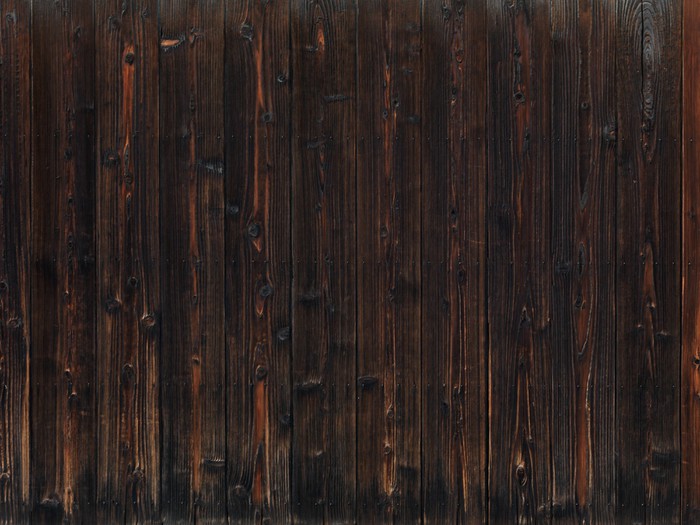 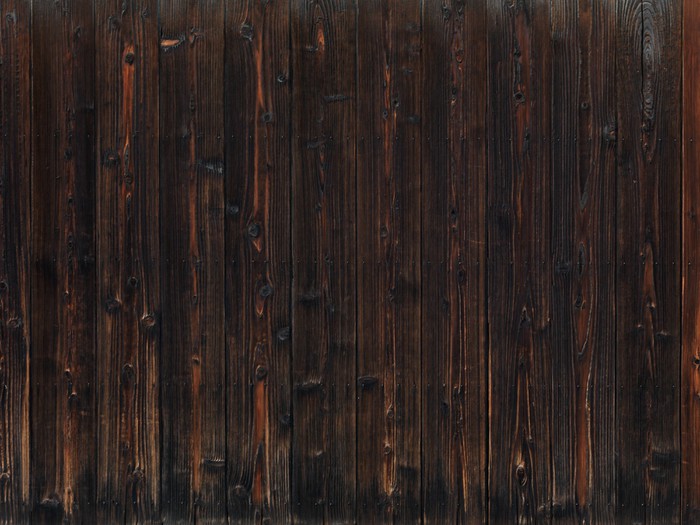 Buy some school supplies (1 of each)…
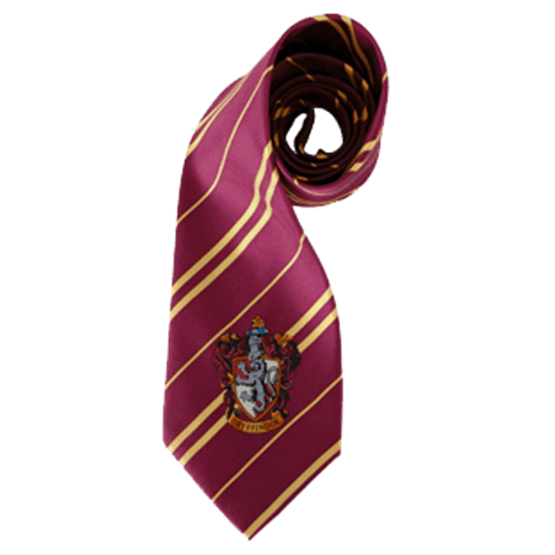 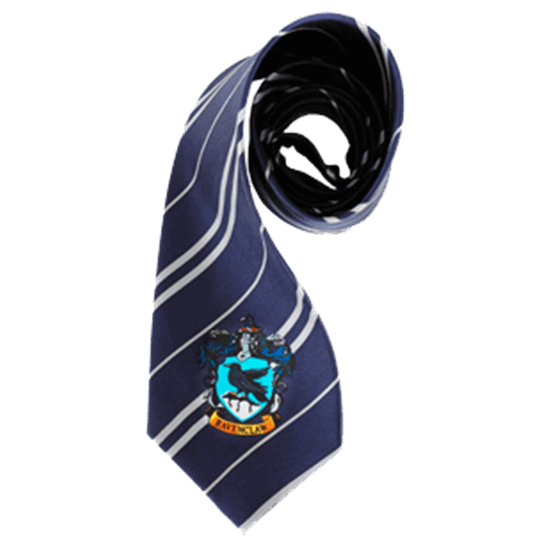 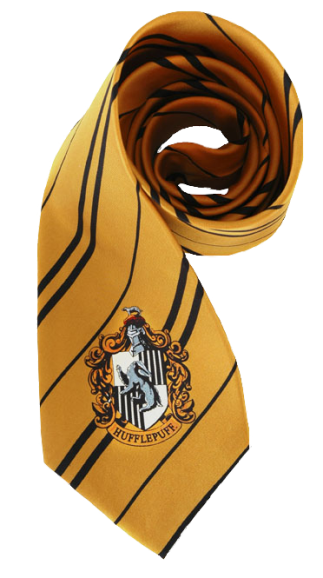 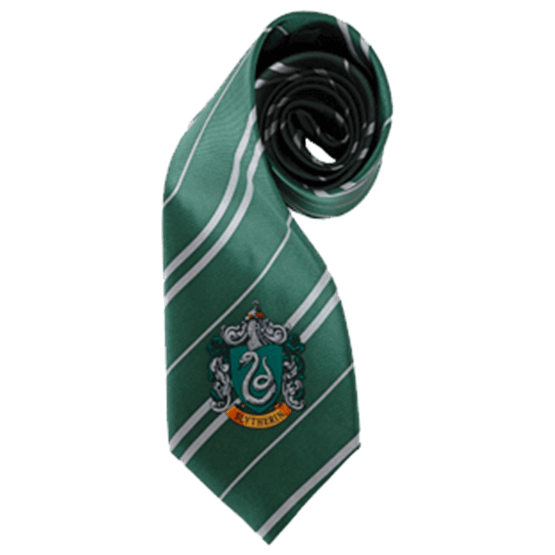 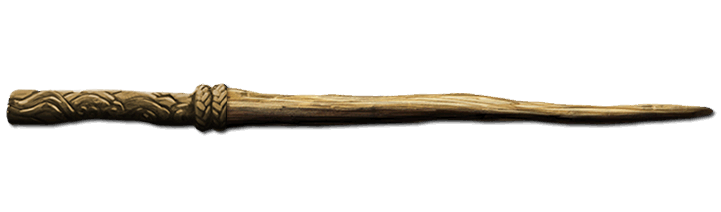 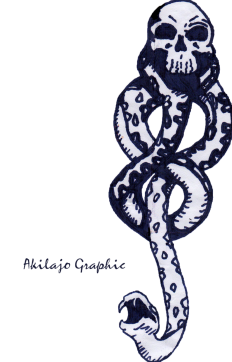 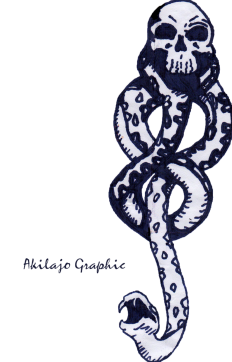 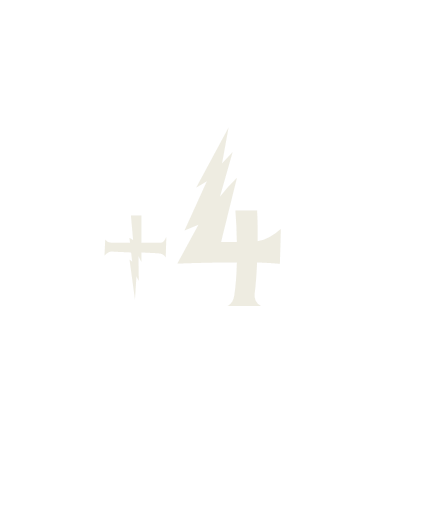 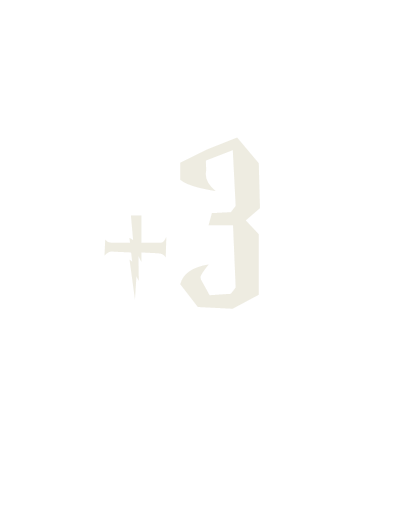 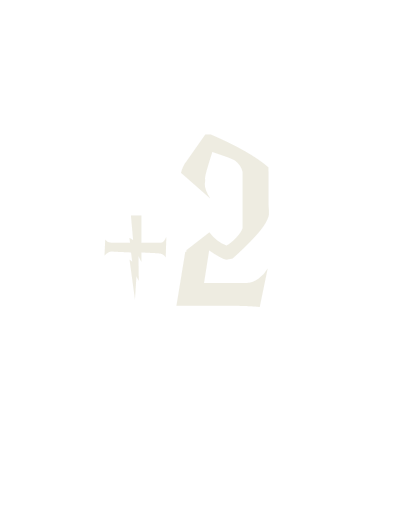 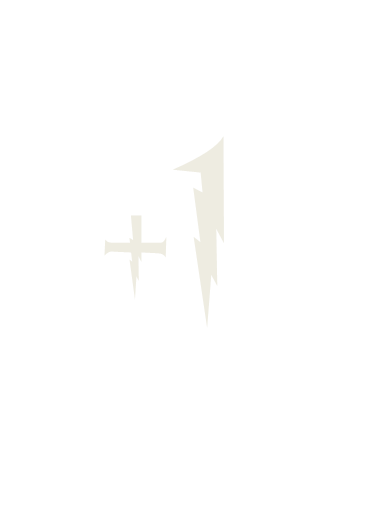 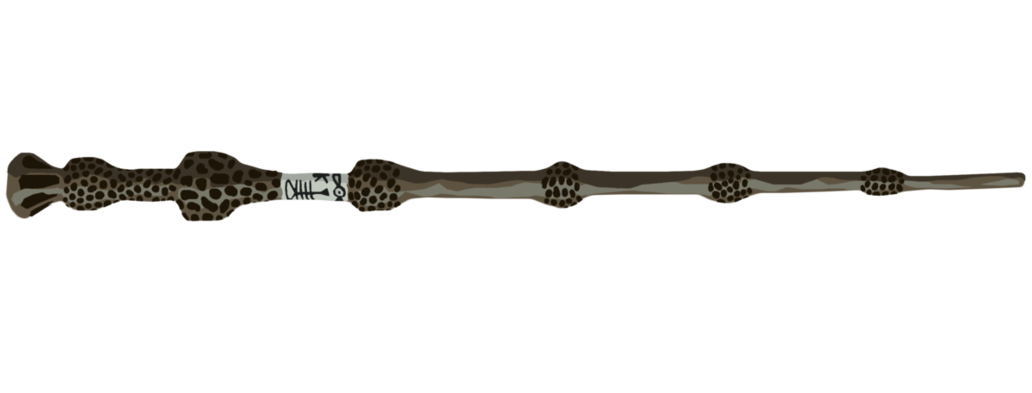 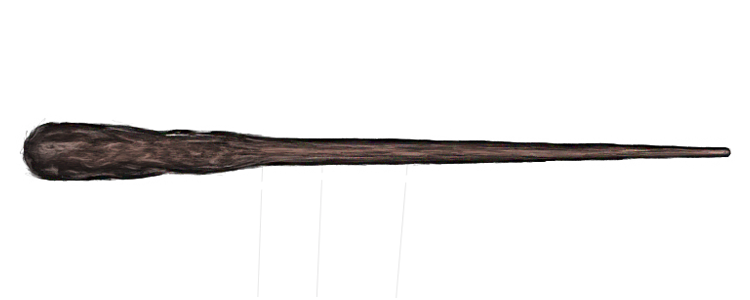 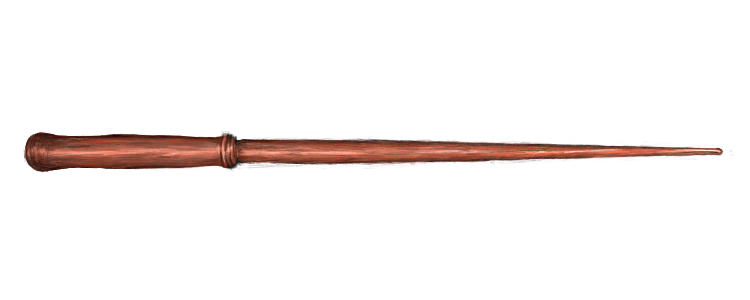 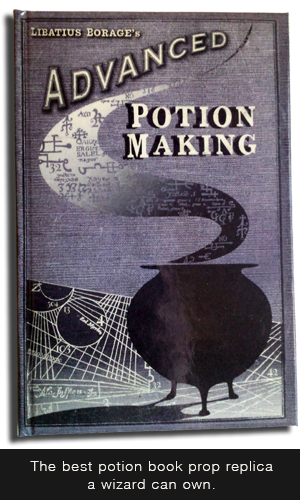 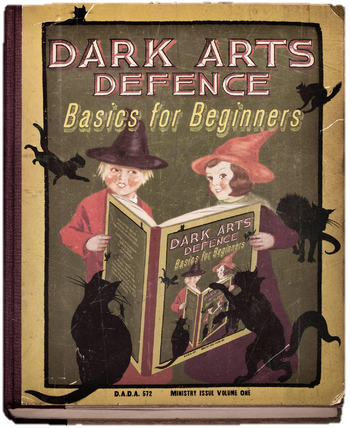 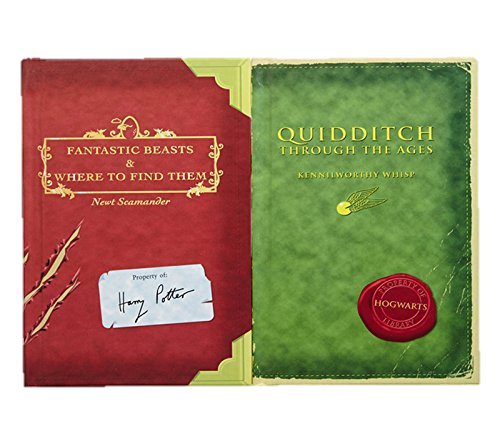 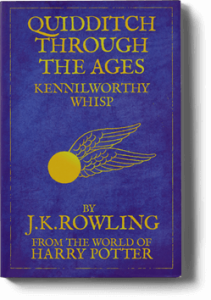 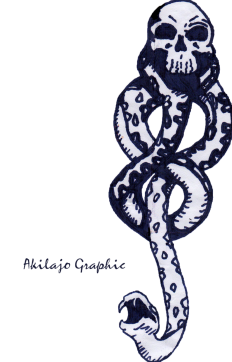 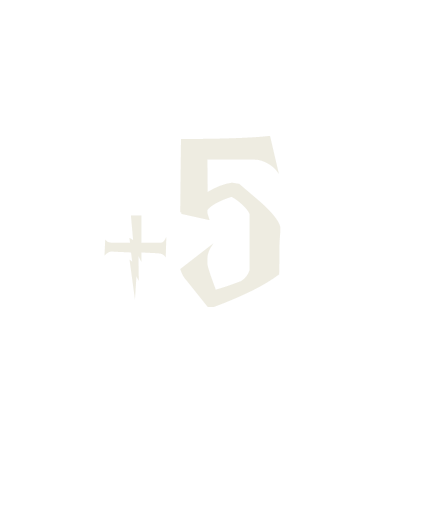 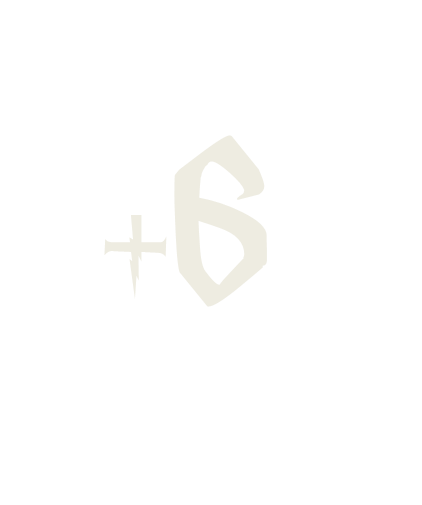 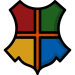 [Speaker Notes: Click an item to make a reward/penalty appear.
Students have to choose one of each item (3 items total).
If they find a bomb (the Death Eater icon), they lose the points they earned and cannot continue choosing items.
If there’s nothing behind an object, that means 0 points/no points added the total. A number is the number of points.
Click the Hogwarts icon to go back the question-choosing slide.]
Reward D
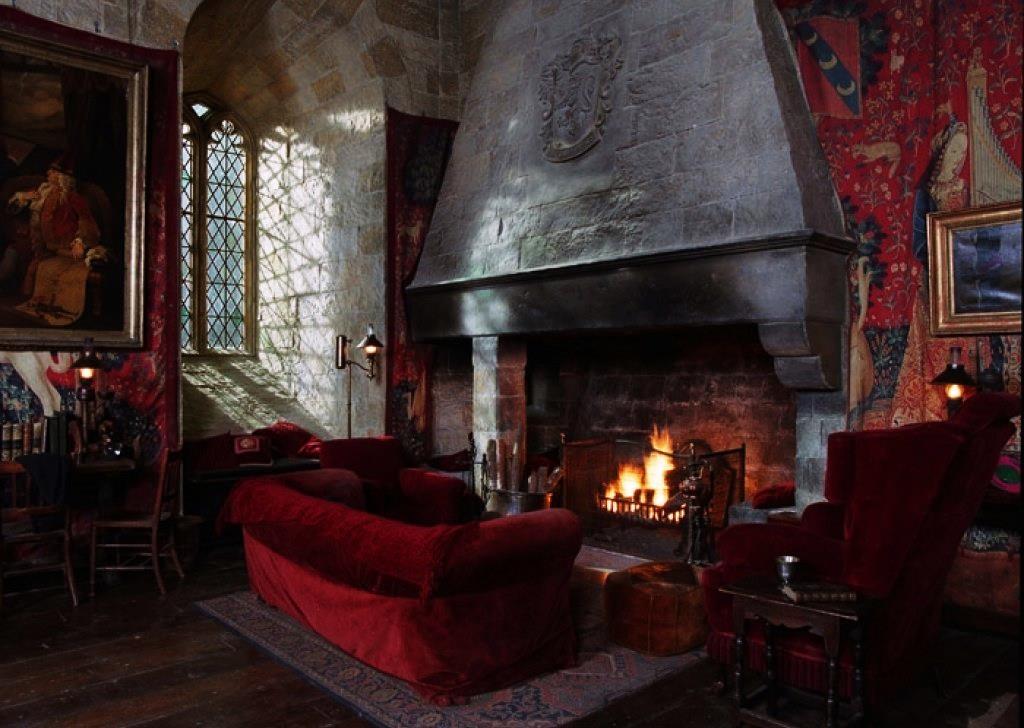 Choose your best friend…
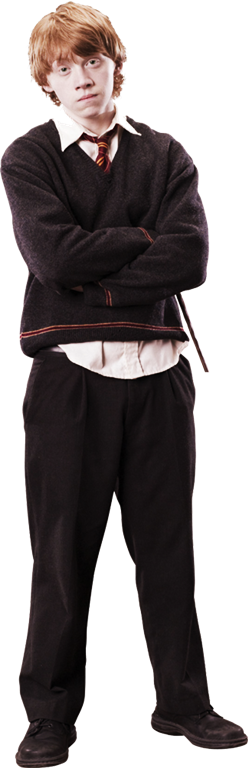 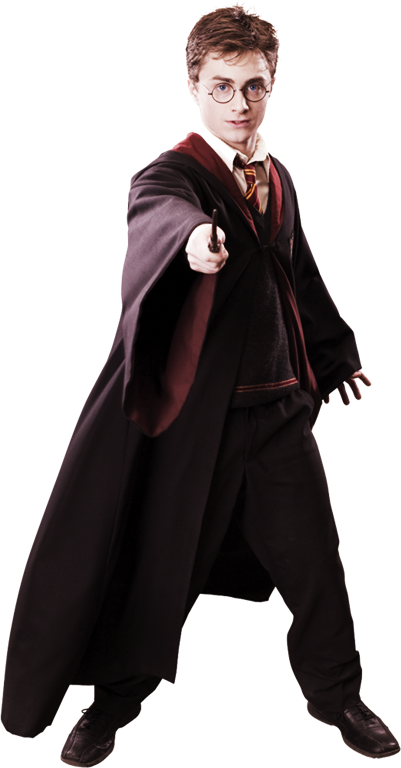 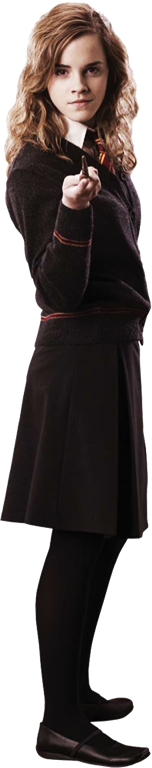 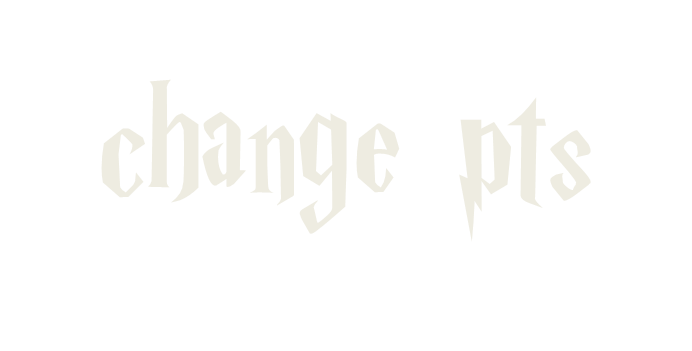 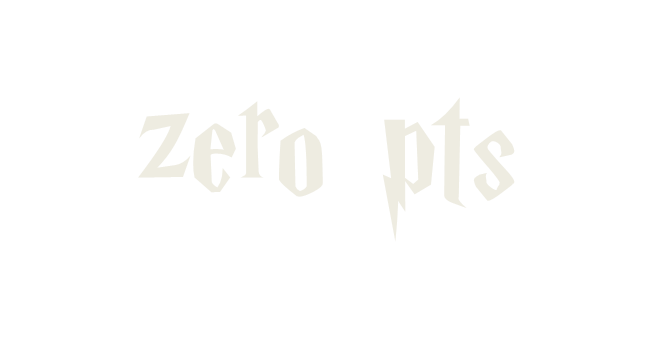 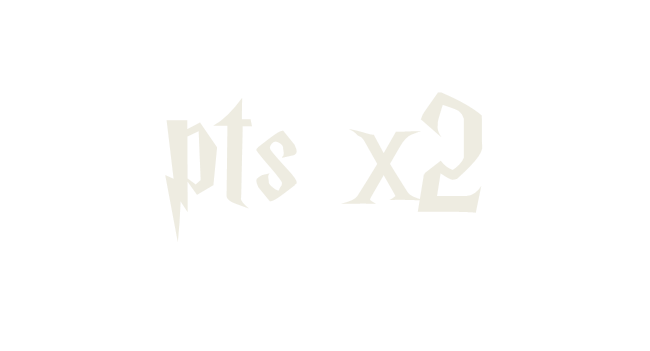 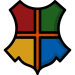 [Speaker Notes: Click a character to reveal a reward/penalty.
Click the Hogwarts icon to go back the question-choosing slide.]
Reward E
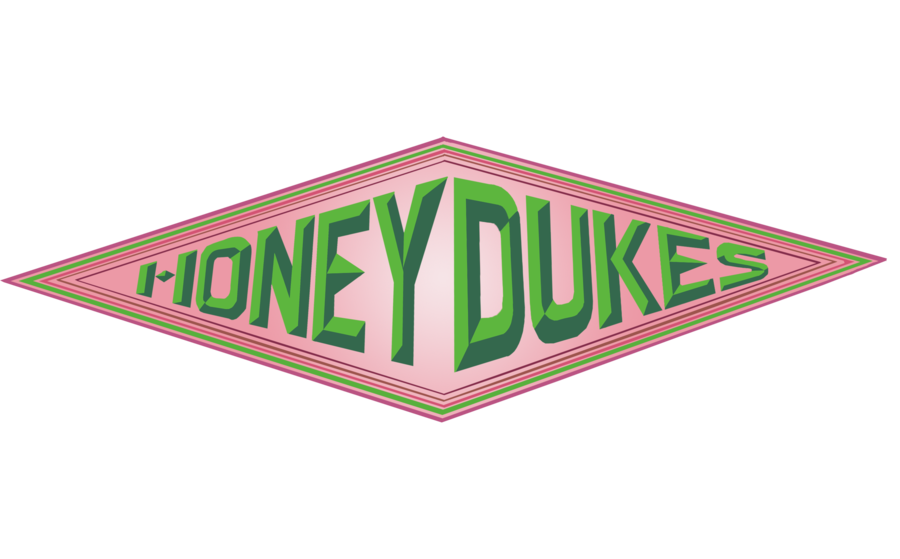 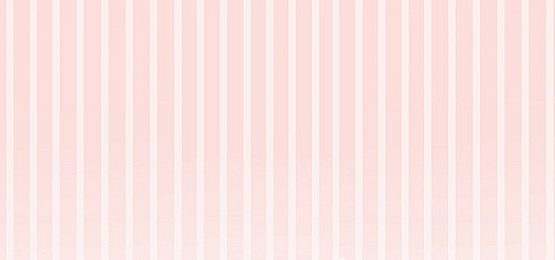 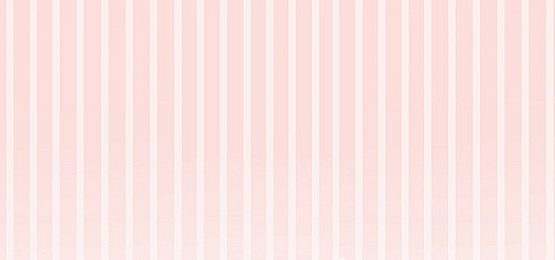 2
3
4
5
1
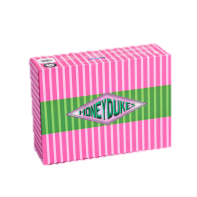 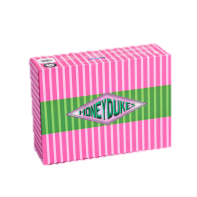 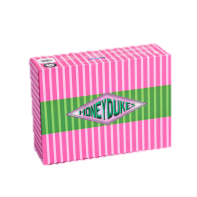 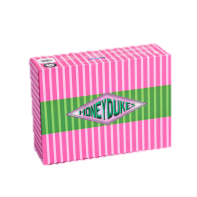 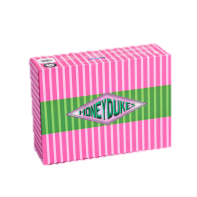 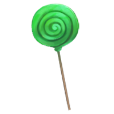 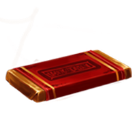 A
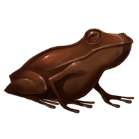 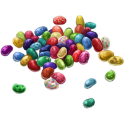 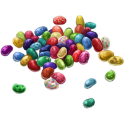 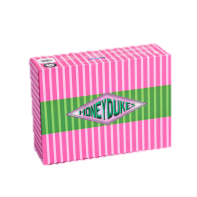 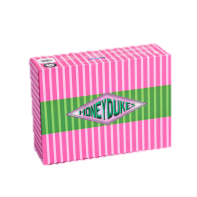 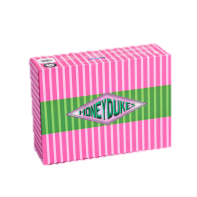 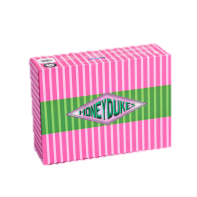 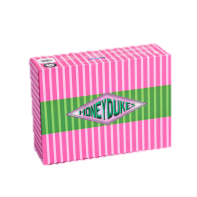 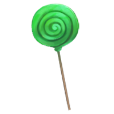 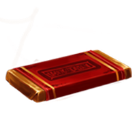 B
Open 4 boxes!
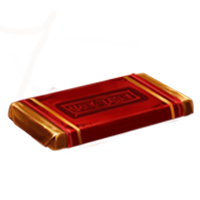 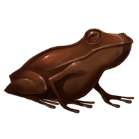 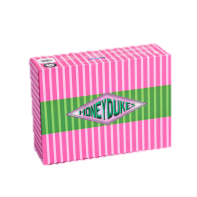 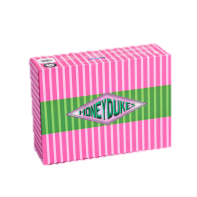 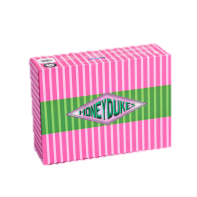 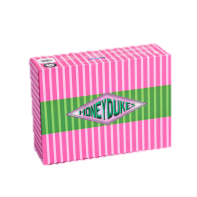 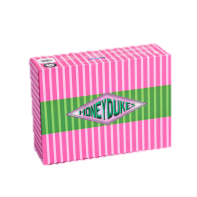 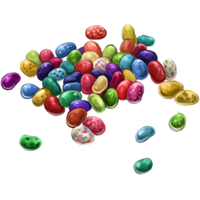 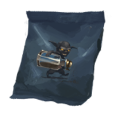 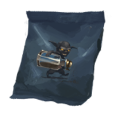 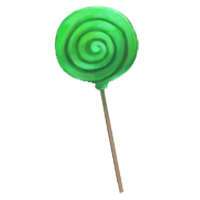 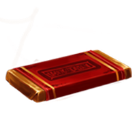 C
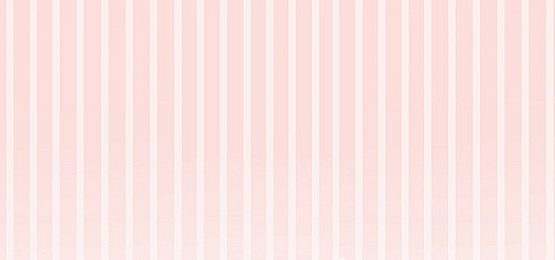 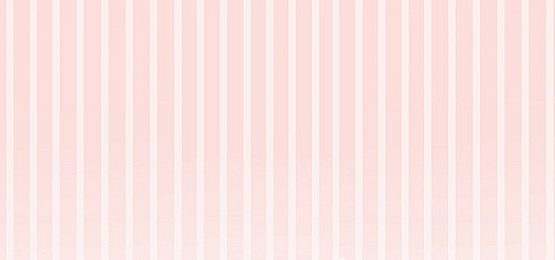 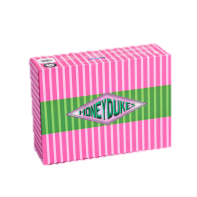 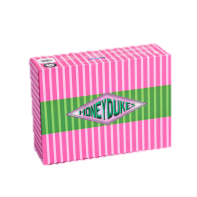 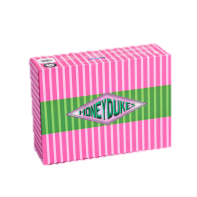 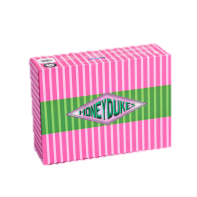 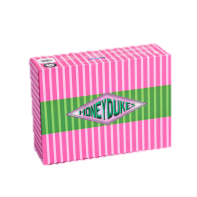 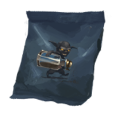 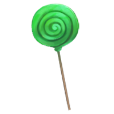 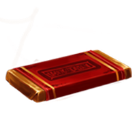 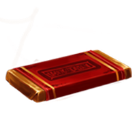 D
+1
+2
+3
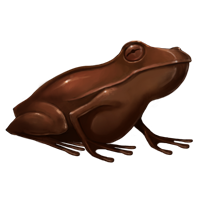 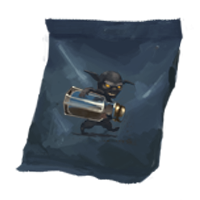 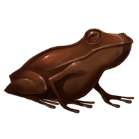 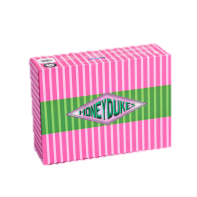 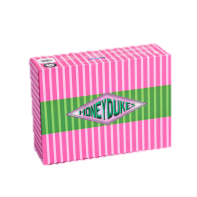 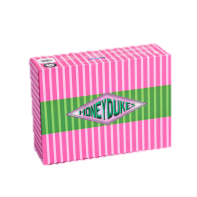 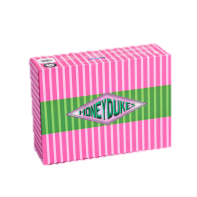 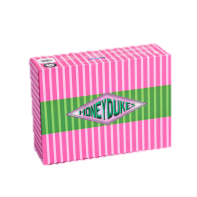 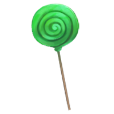 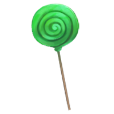 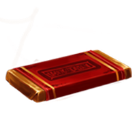 E
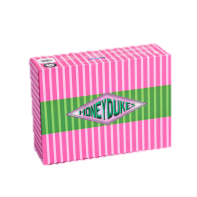 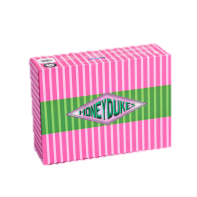 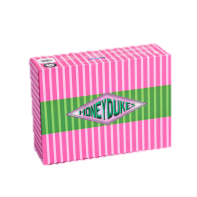 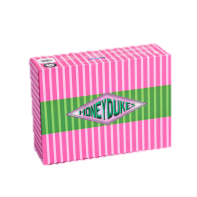 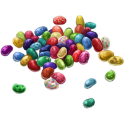 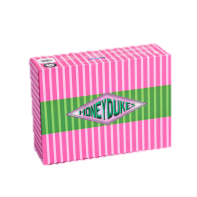 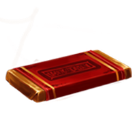 F
+4
Bomb!
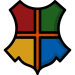 [Speaker Notes: Click a box to reveal a reward/penalty.
Students choose 4 boxes.
If they find a bomb (Pepper Imps candy), they lose the points they earned and cannot continue choosing boxes.
Point values are indicated on the right.
Click the Hogwarts icon to go back the question-choosing slide.]
Reward F Question
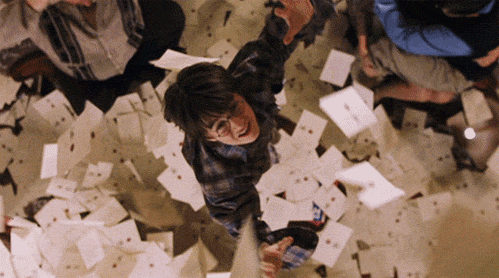 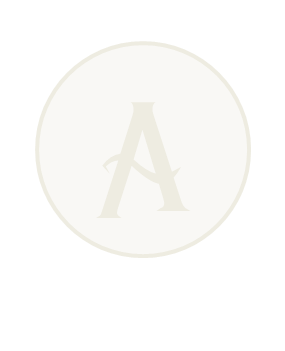 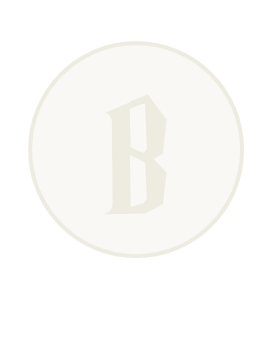 You finally get your letter from Hogwarts!
[Speaker Notes: Click “A” or “B” to reveal a reward/penalty.]
Reward F - A
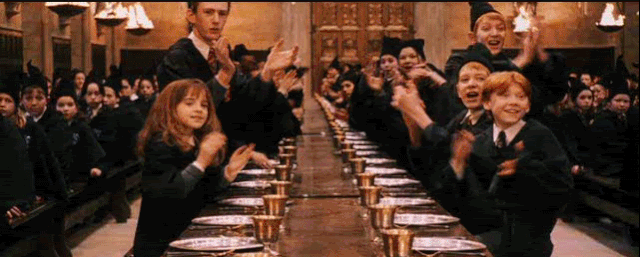 Welcome to Hogwarts!
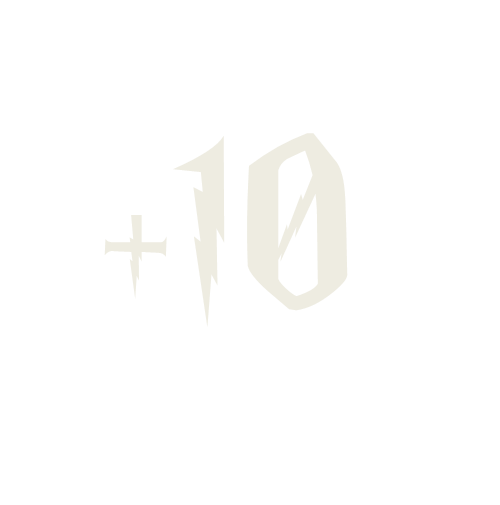 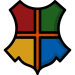 [Speaker Notes: Click the Hogwarts icon to go back the question-choosing slide.]
Reward F - B
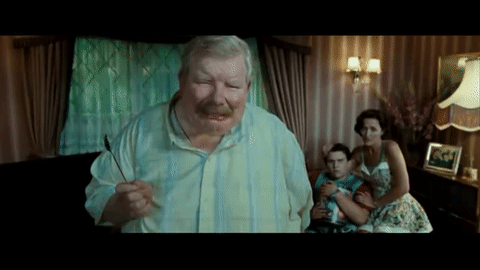 You were caught by the Dursleys!
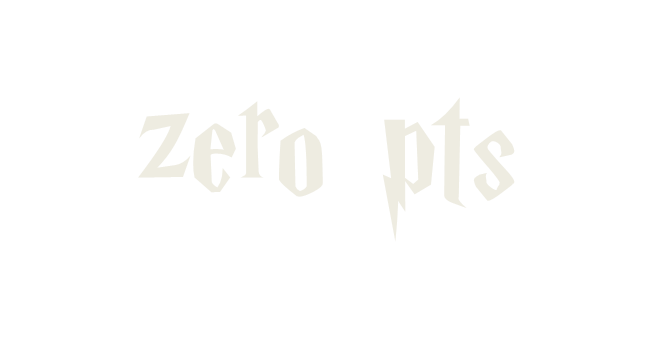 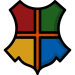 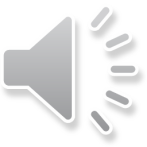 [Speaker Notes: Click the Hogwarts icon to go back the question-choosing slide.]
Reward G
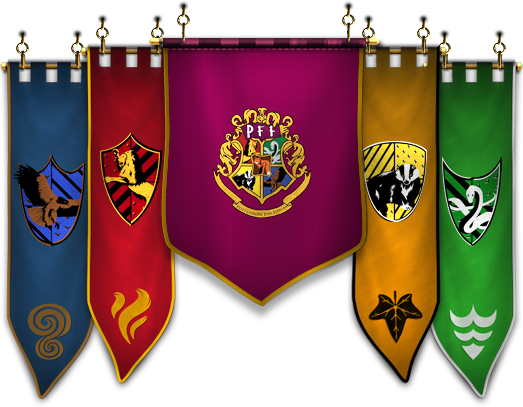 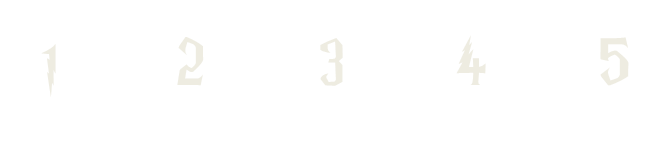 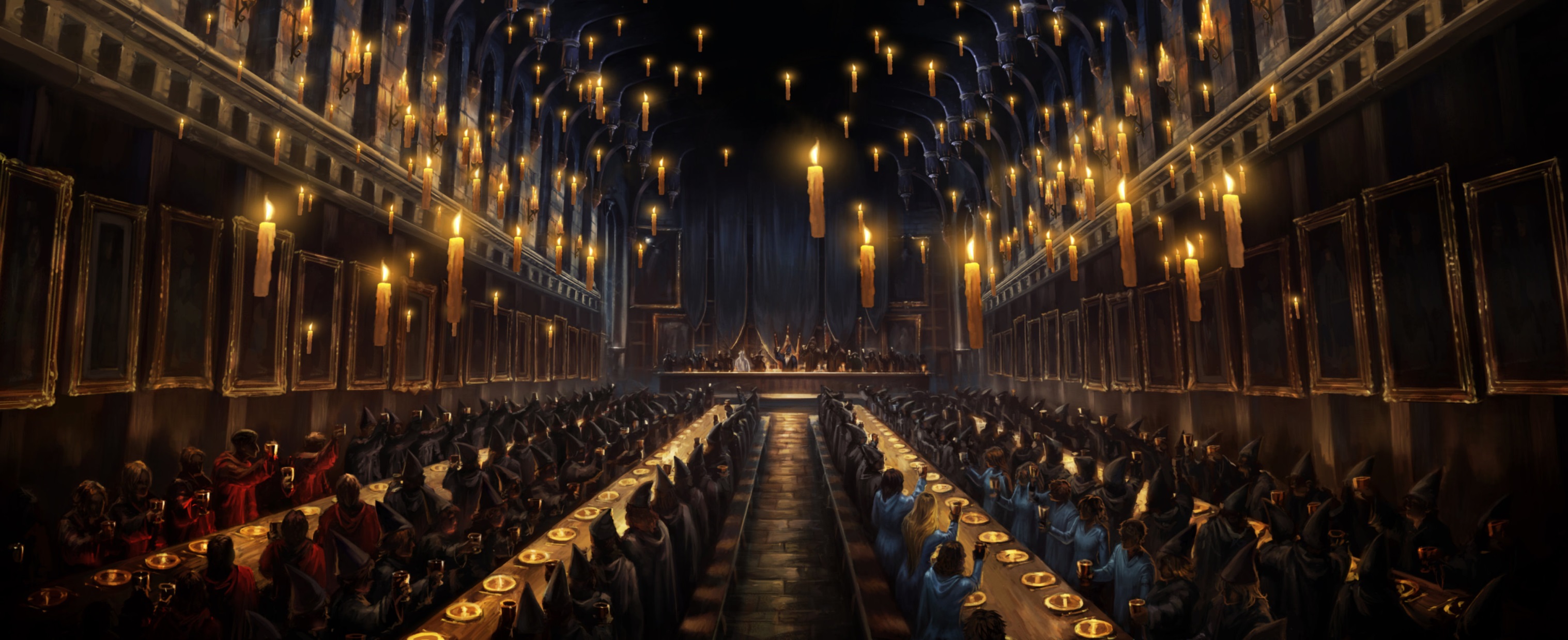 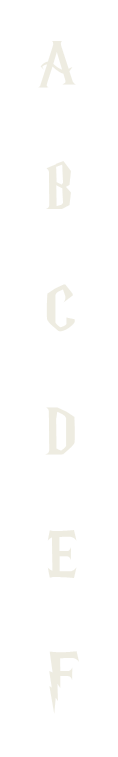 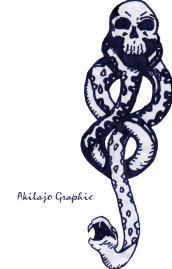 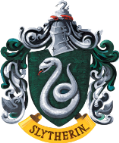 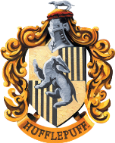 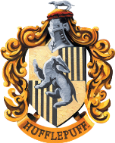 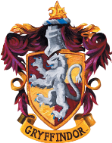 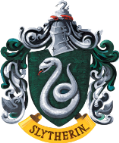 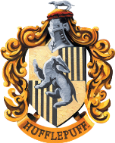 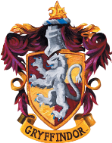 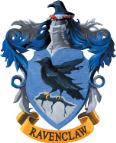 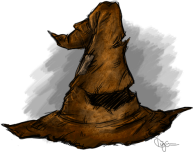 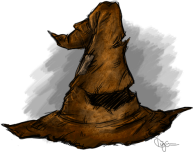 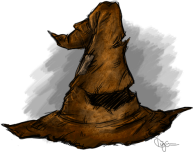 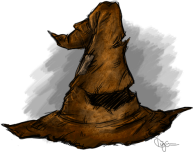 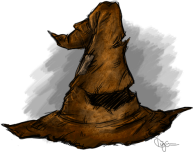 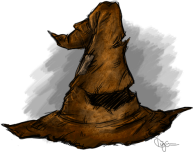 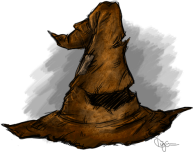 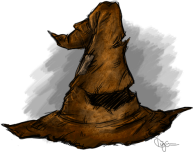 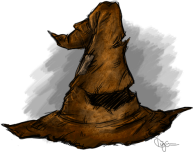 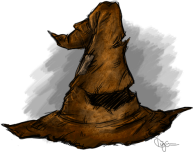 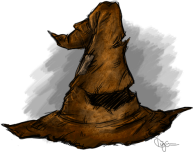 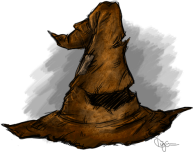 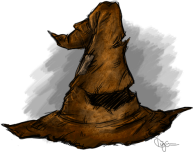 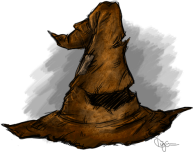 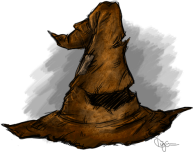 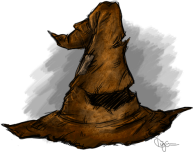 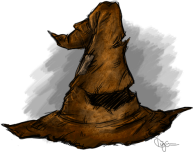 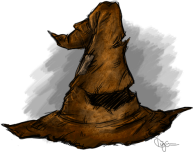 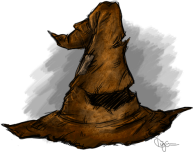 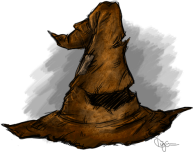 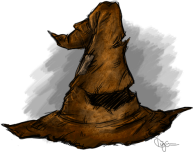 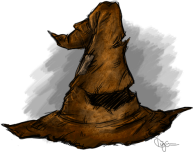 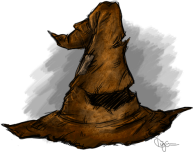 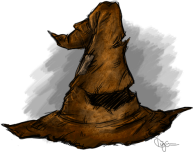 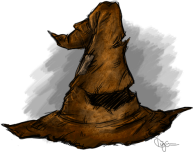 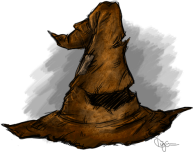 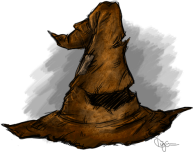 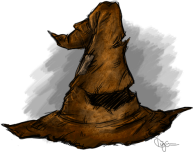 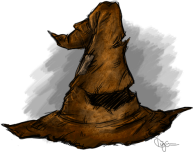 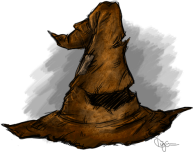 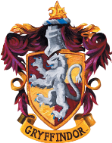 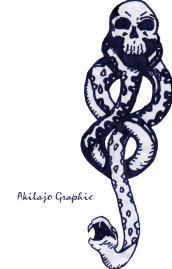 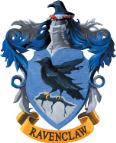 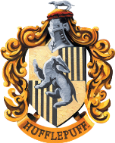 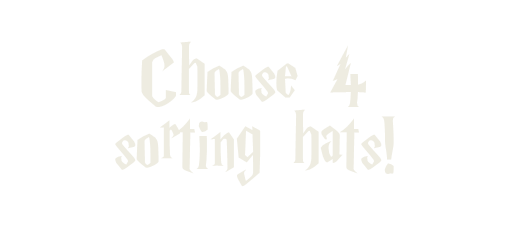 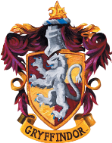 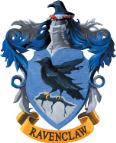 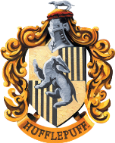 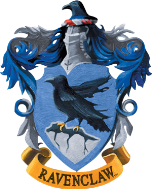 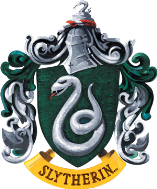 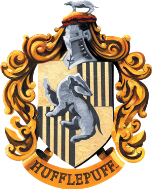 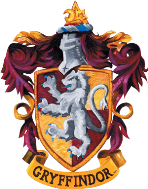 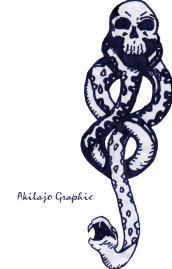 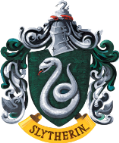 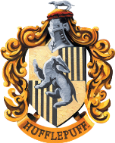 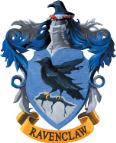 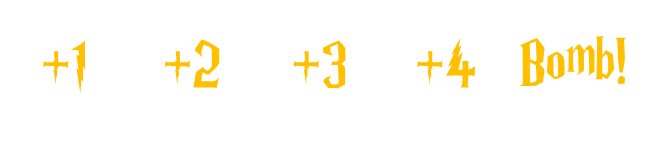 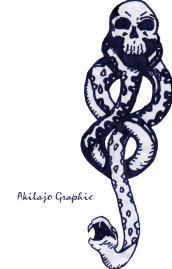 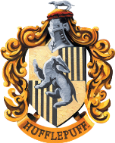 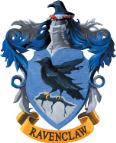 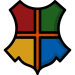 [Speaker Notes: Click a sorting hat to reveal a reward/penalty.
Students choose 4 sorting hats.
If they find a bomb (the Death Eater icon), they lose the points they earned and cannot continue choosing hats.
Point values are indicated on the right.
Click the Hogwarts icon to go back the question-choosing slide.]
Reward H
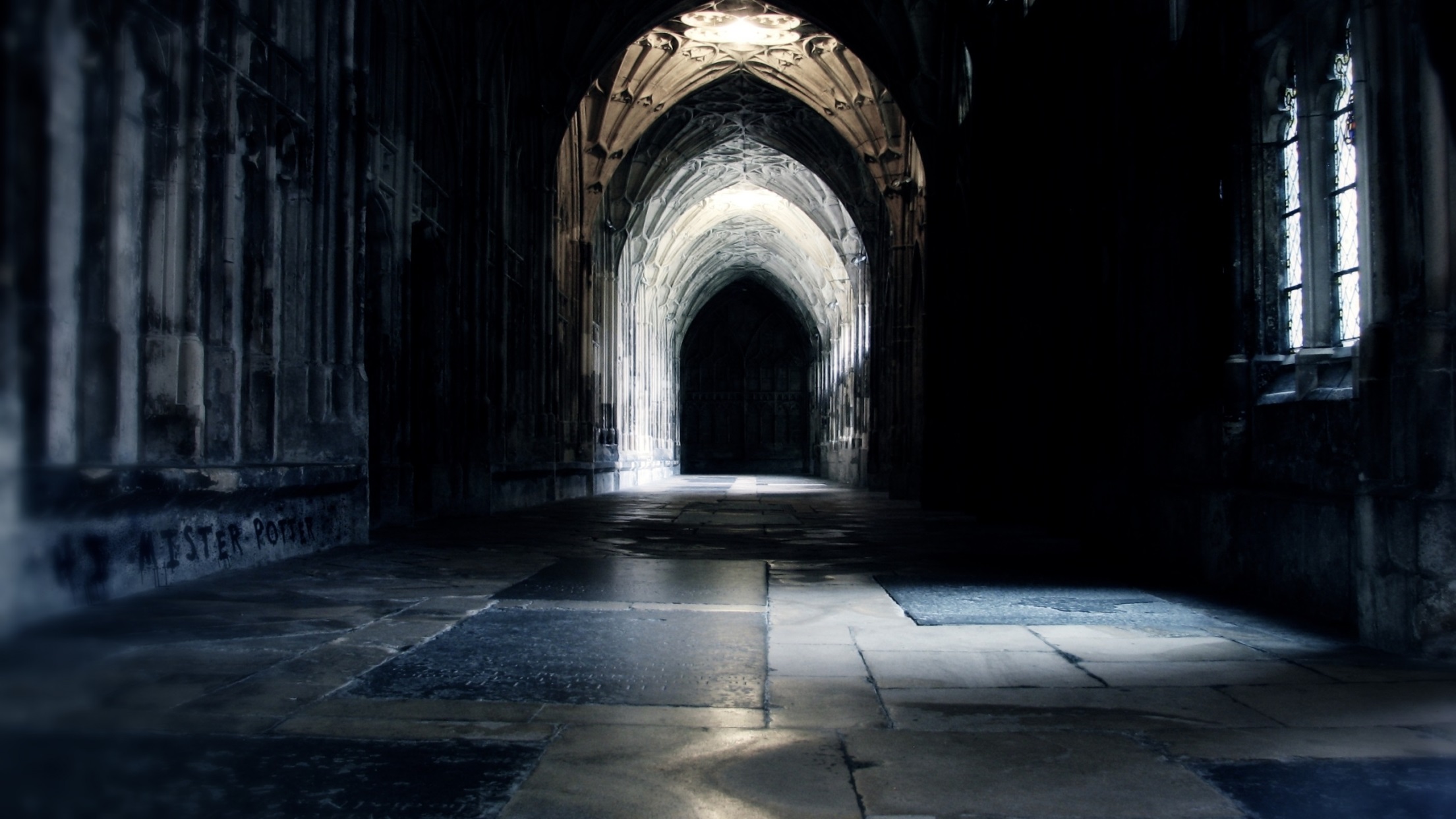 Choose someone to duel…
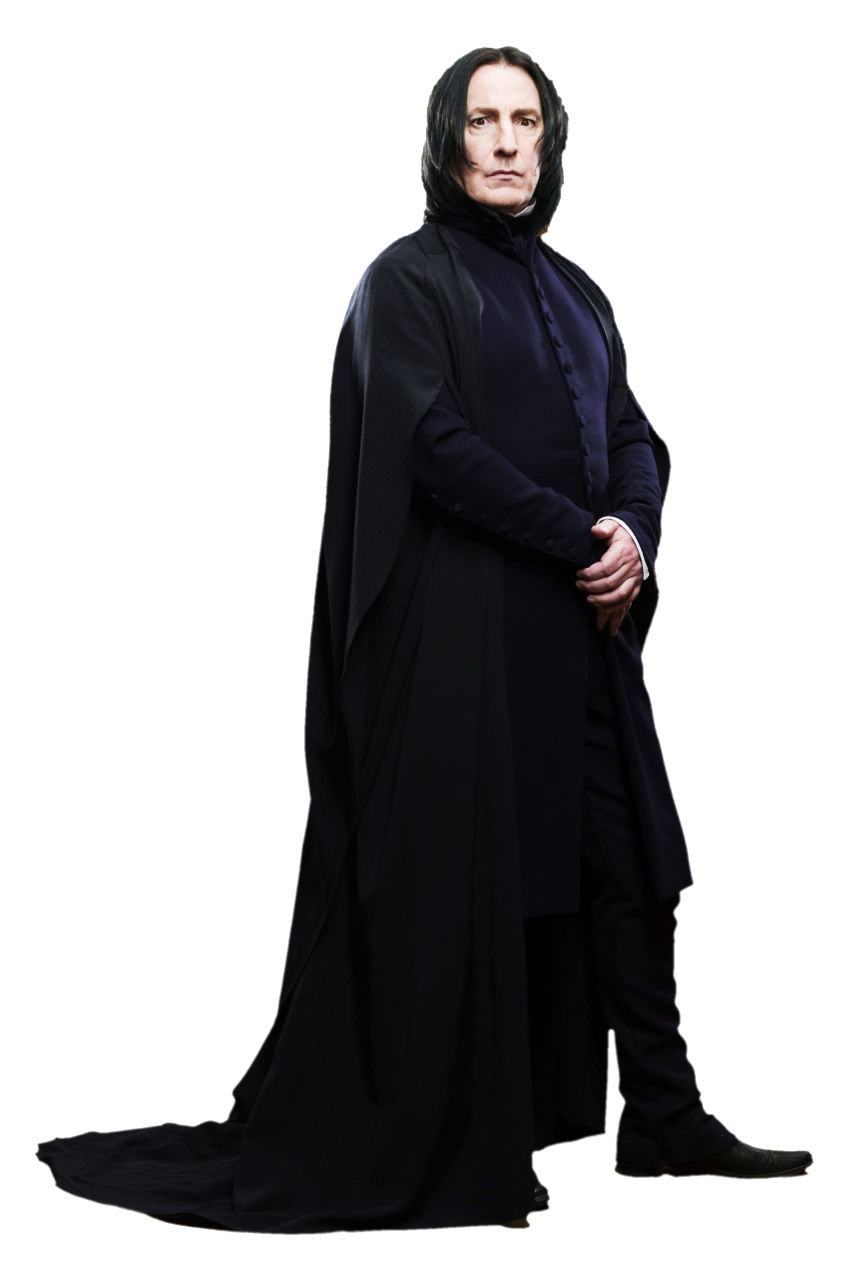 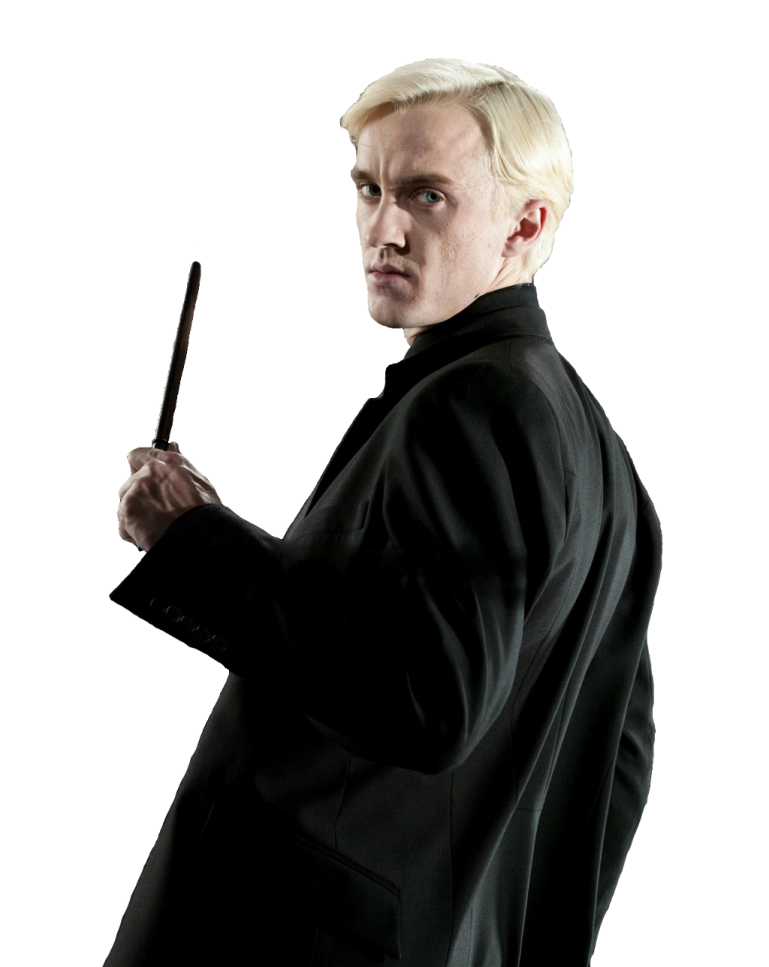 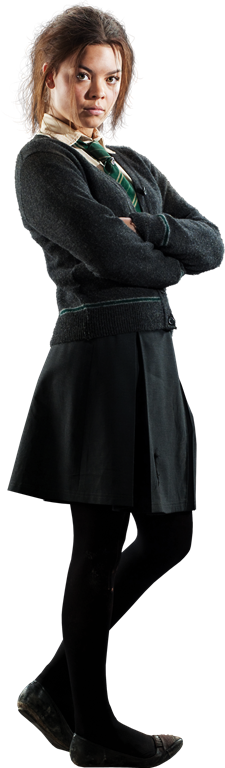 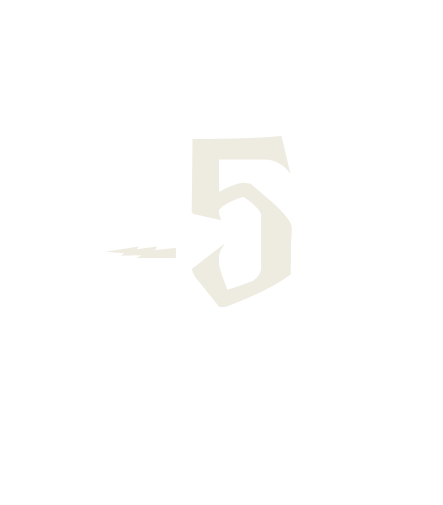 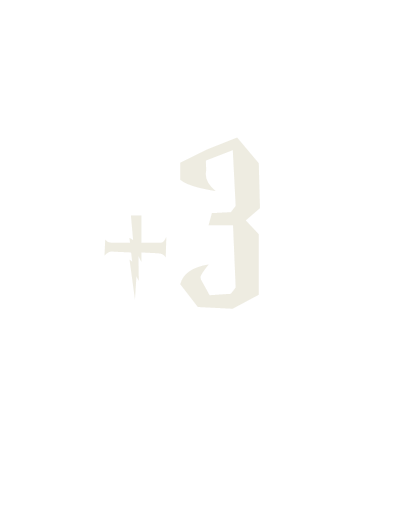 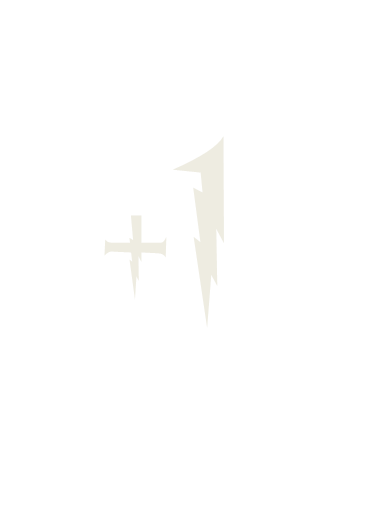 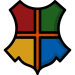 [Speaker Notes: Click a character to reveal a reward/penalty.
Click the Hogwarts icon to go back the question-choosing slide.]
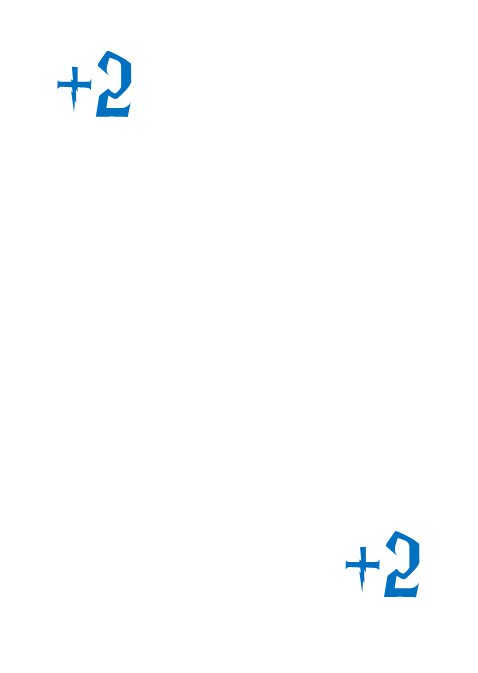 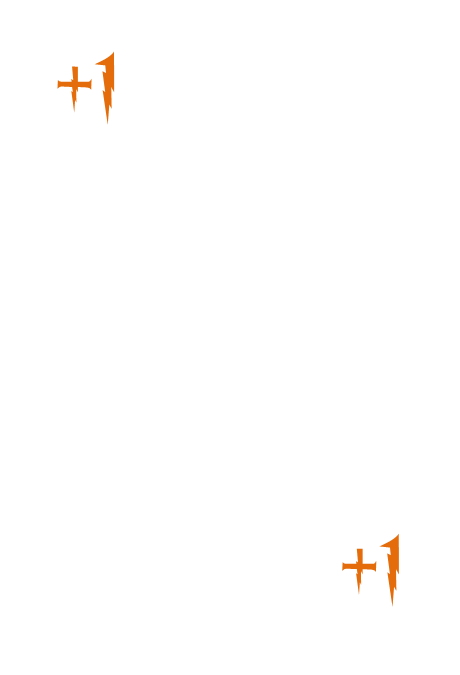 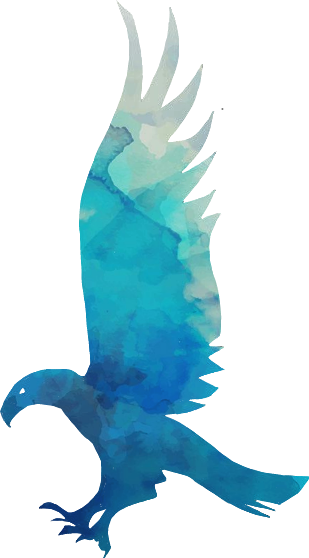 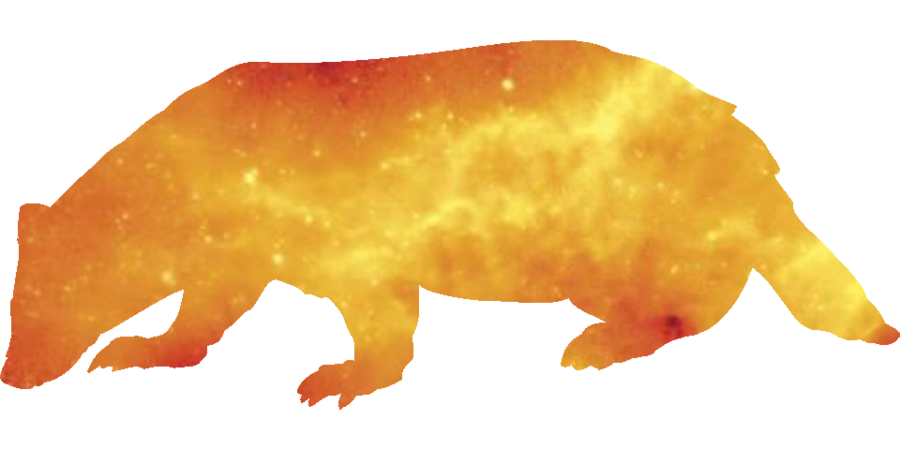 Reward I
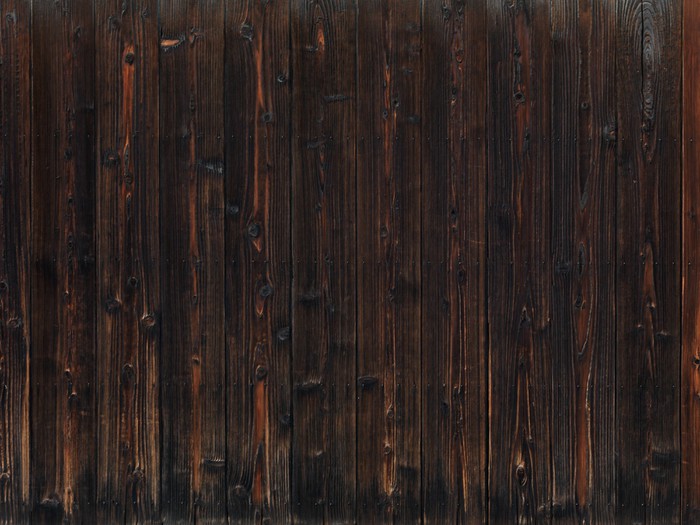 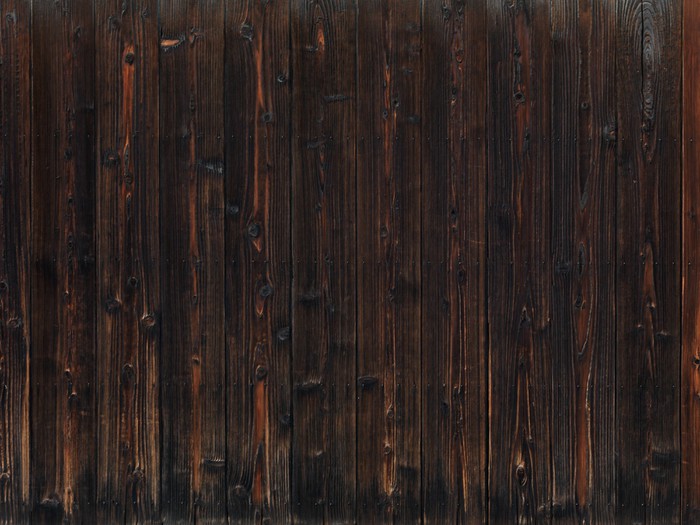 Test your luck!
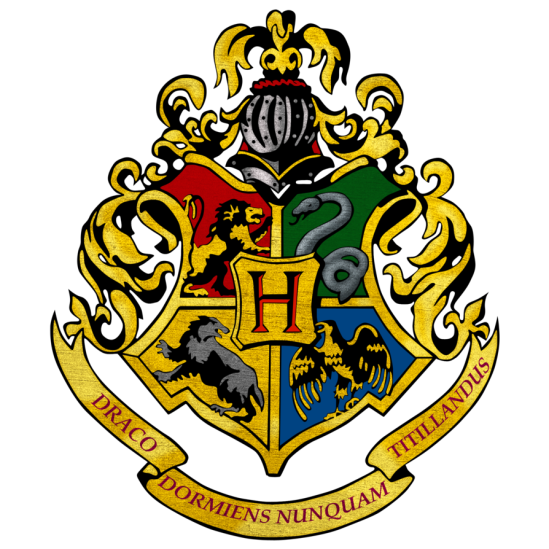 Keep the card you have or draw more for more points. But beware! If you find a bomb the game is over and you lose all your points.
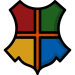 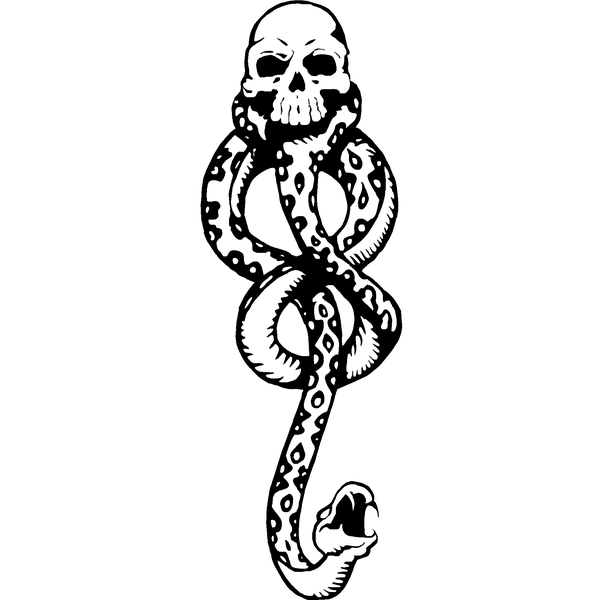 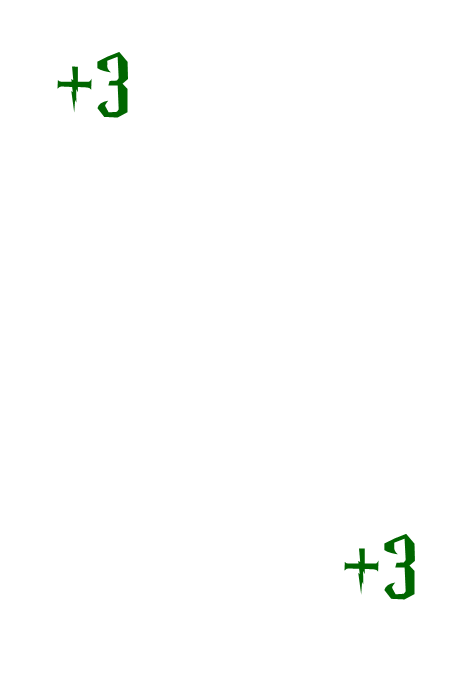 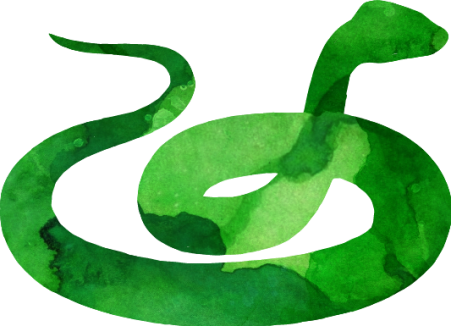 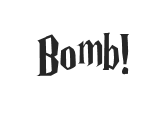 [Speaker Notes: Click the cards to make a reward appear.
Ask the students if they want to keep the reward or click again to add more points, but at the risk of finding a bomb.
Repeat that process until they either decide to keep their points, or reach the BOMB! card.
Click the Hogwarts icon to go back the question-choosing slide.]
Reward J Question
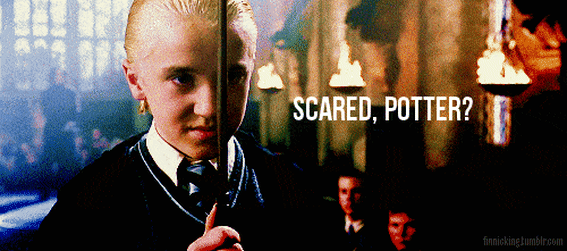 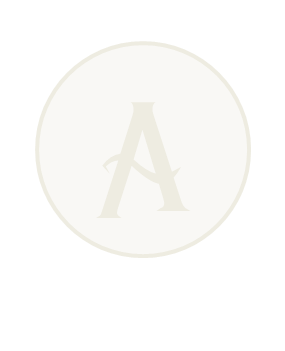 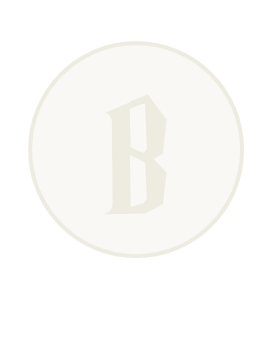 Your rival challengesyou to a duel.
[Speaker Notes: Click “A” or “B” to reveal a reward/penalty.]
Reward J - B
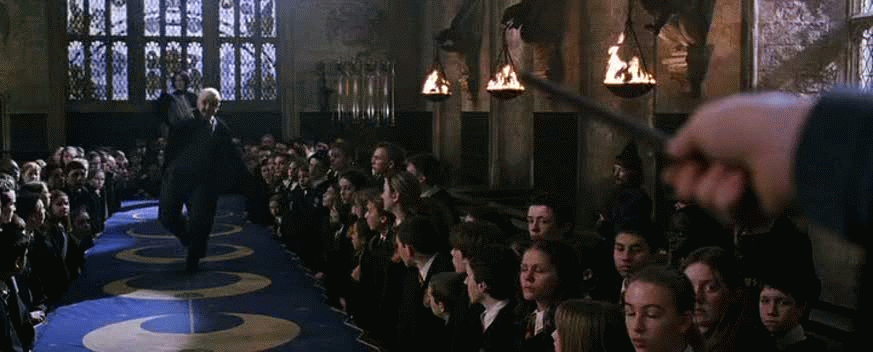 You lost!
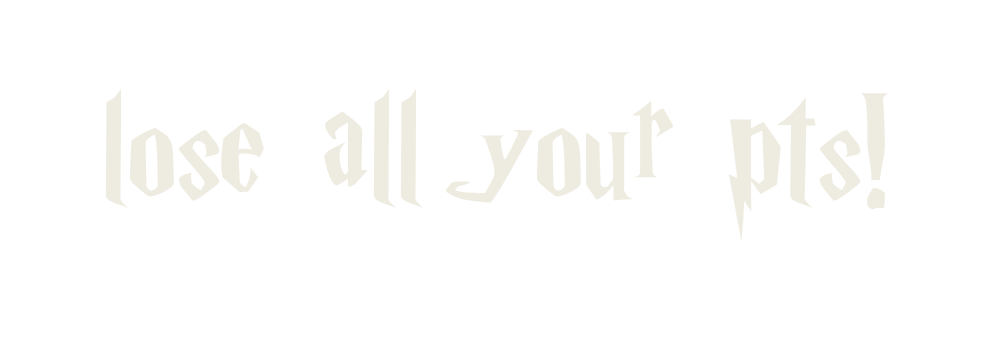 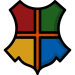 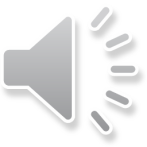 [Speaker Notes: Click the Hogwarts icon to go back the question-choosing slide.]
Reward J - A
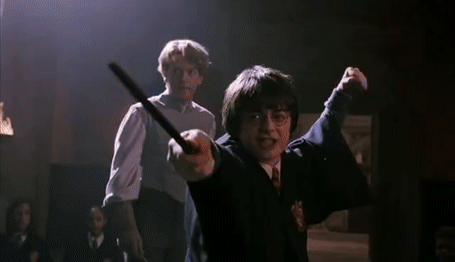 You won!
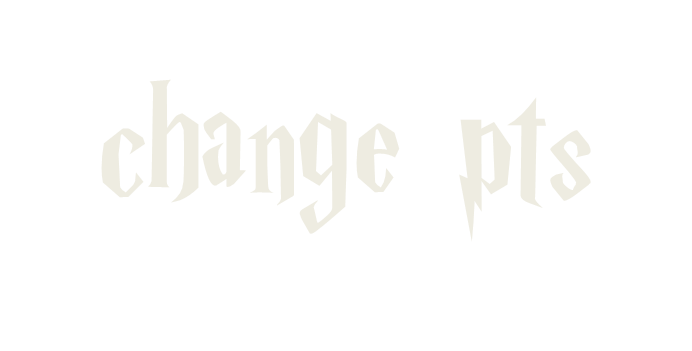 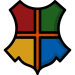 [Speaker Notes: Click the Hogwarts icon to go back the question-choosing slide.]
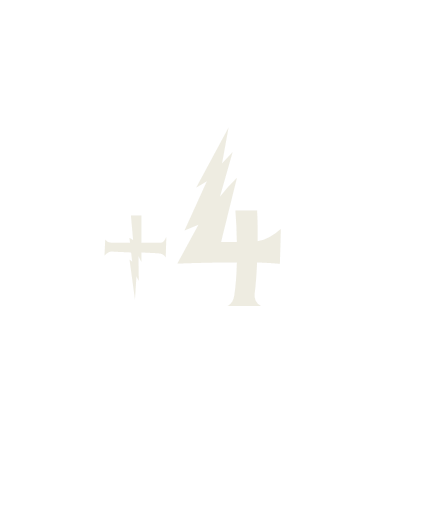 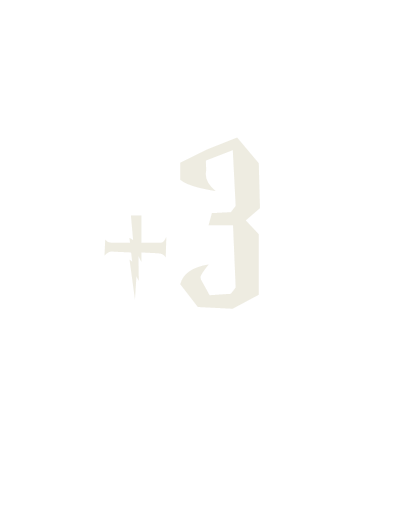 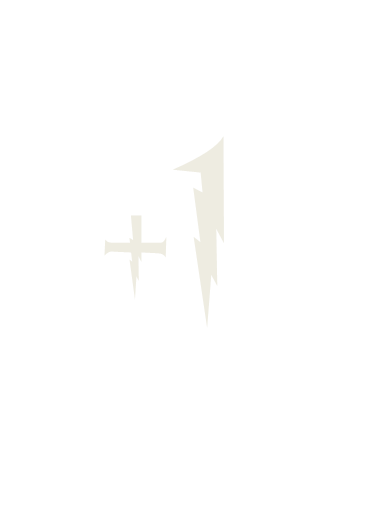 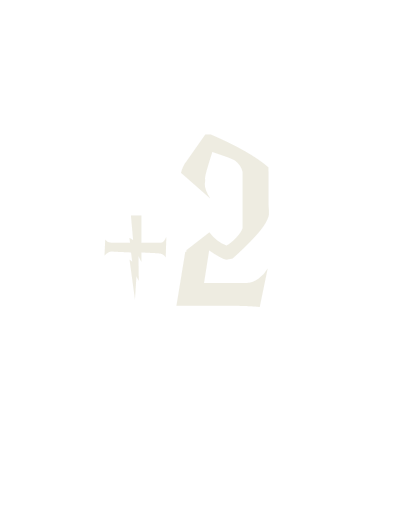 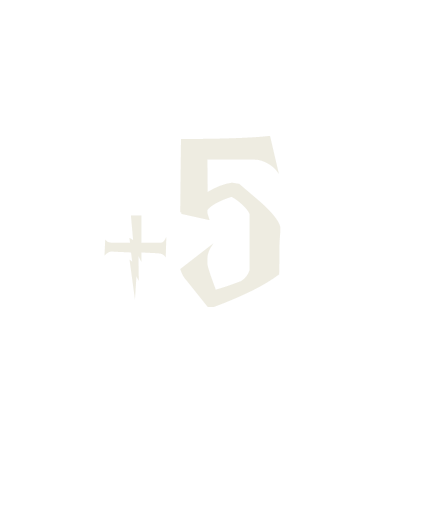 Reward L
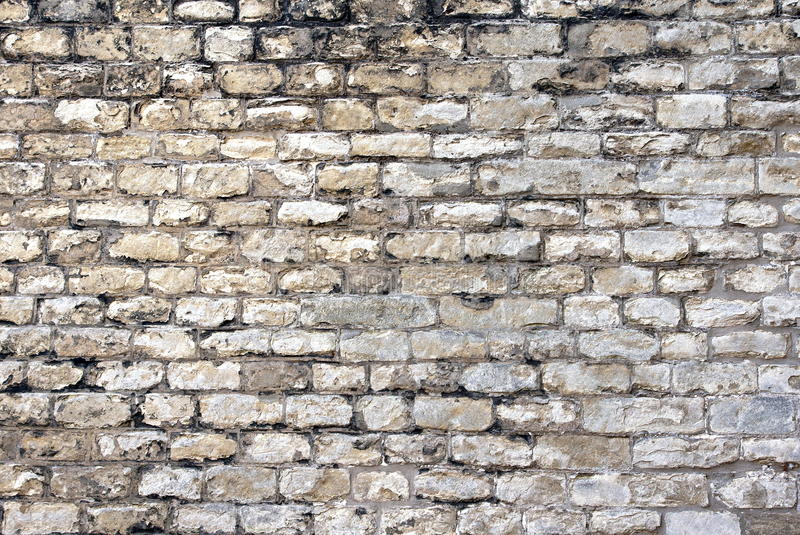 Take down 3 posters….
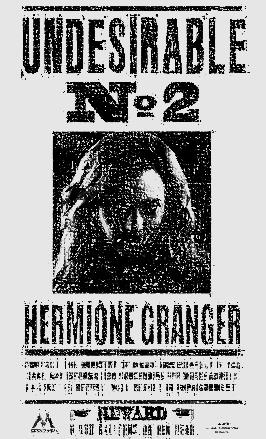 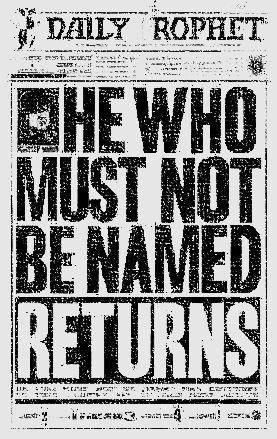 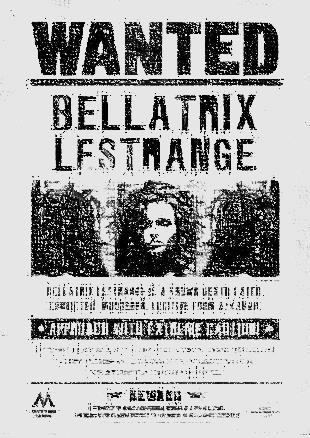 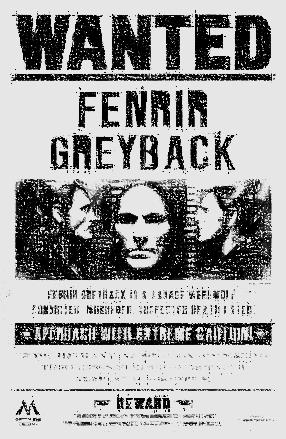 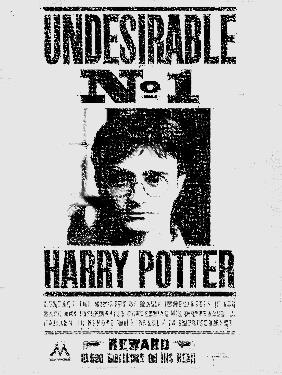 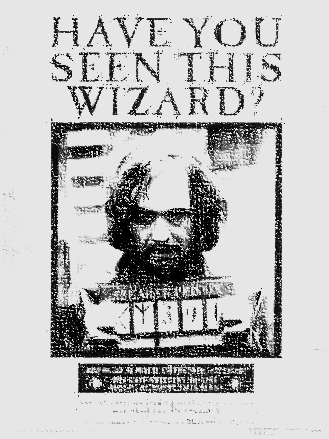 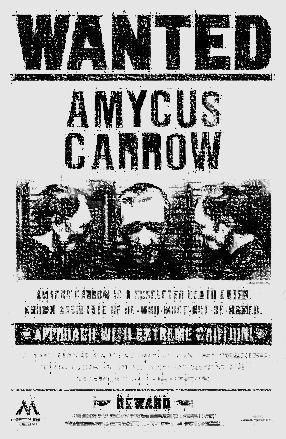 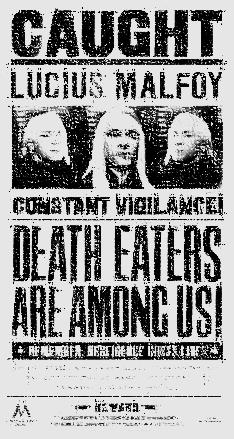 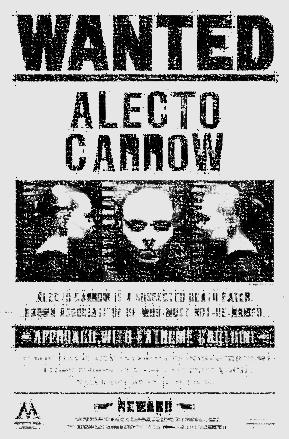 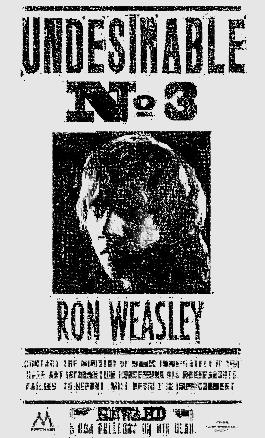 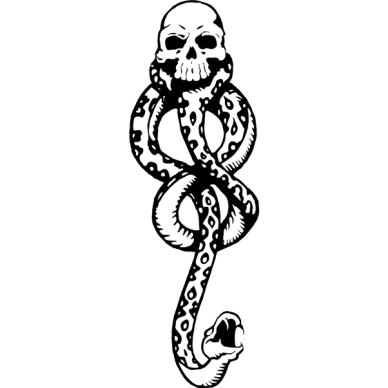 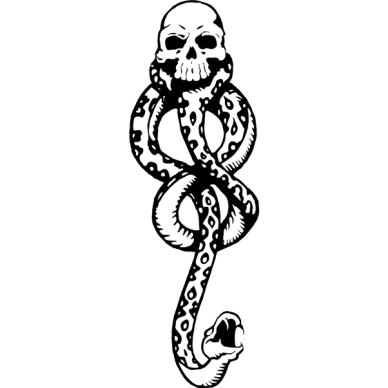 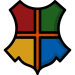 [Speaker Notes: Click a poster to reveal a reward/penalty.
Students choose 3 posters.
If they find a bomb (the Death Eater icon), they lose the points they earned and cannot continue choosing posters.
If there’s nothing behind a poster, that means 0 points/no points added the total. A number is the number of points.
Click the Hogwarts icon to go back the question-choosing slide.]
Reward M Question
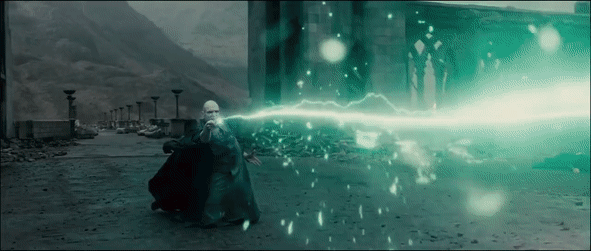 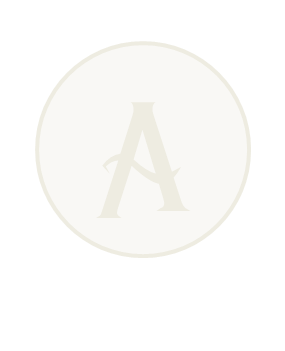 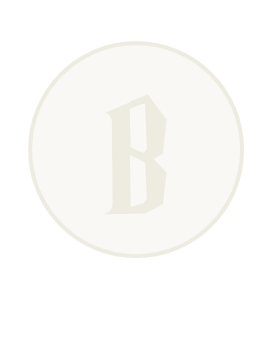 Voldemort attacks!
[Speaker Notes: Click “A” or “B” to reveal a reward/penalty.]
Reward M - B
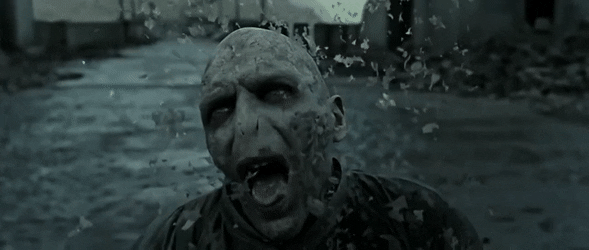 You won!
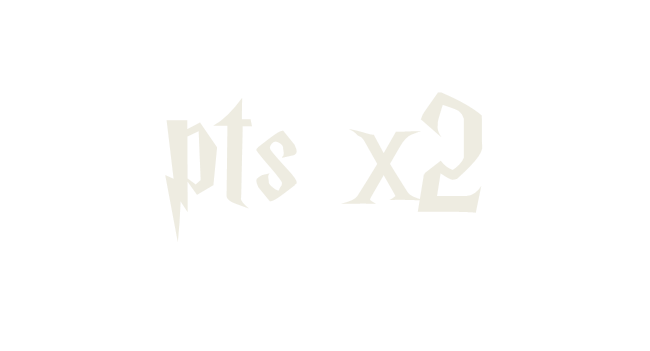 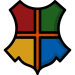 [Speaker Notes: Click the Hogwarts icon to go back the question-choosing slide.]
Reward M - A
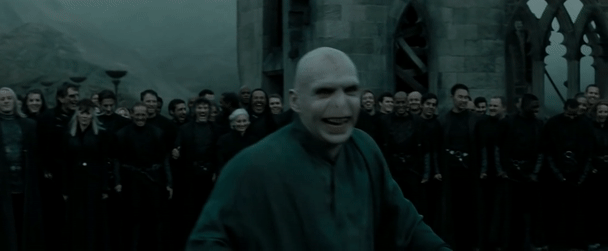 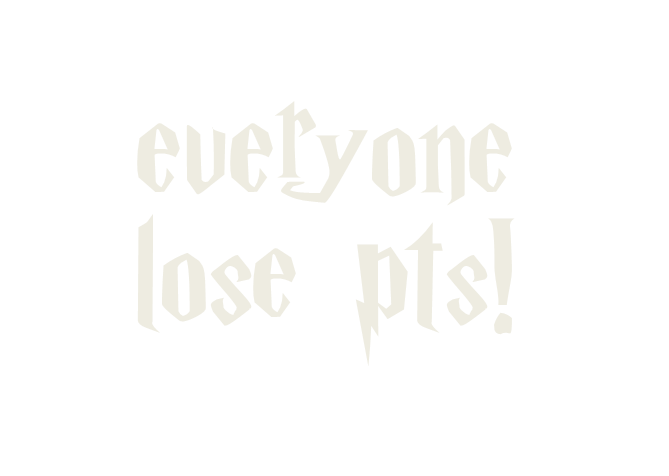 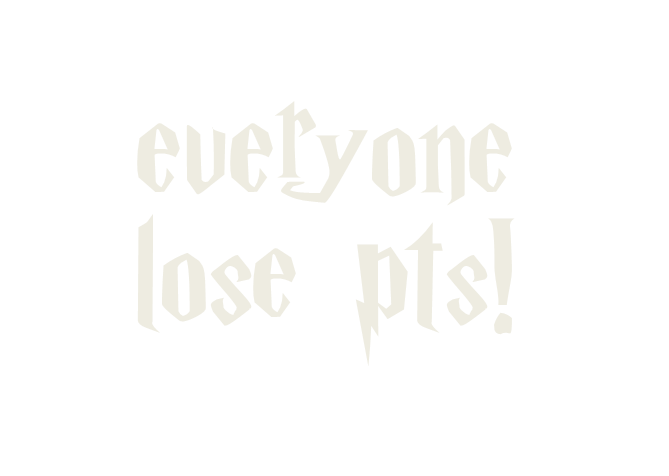 You lost!
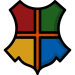 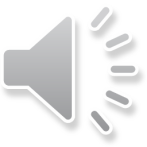 [Speaker Notes: Click the Hogwarts icon to go back the question-choosing slide.]
Reward N
Choose 3 classes to take…
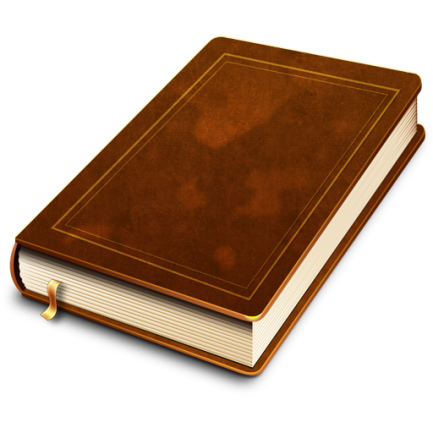 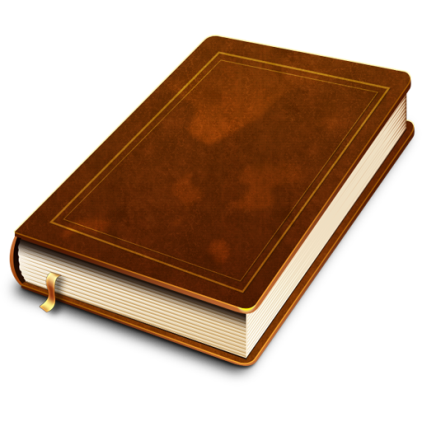 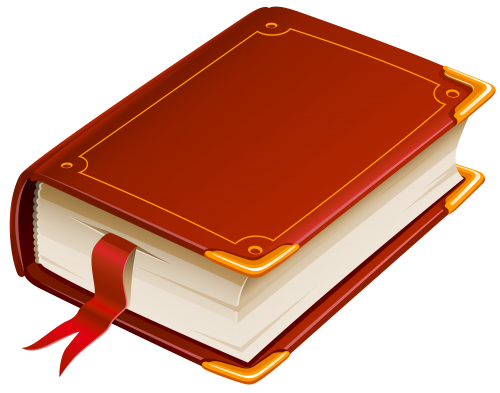 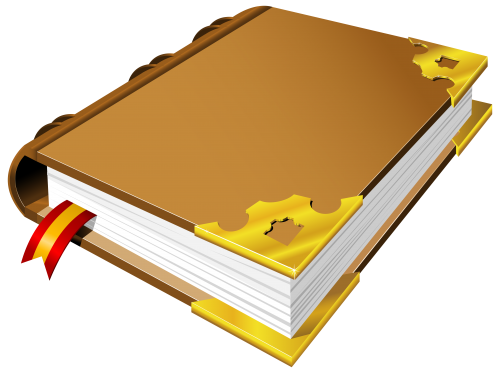 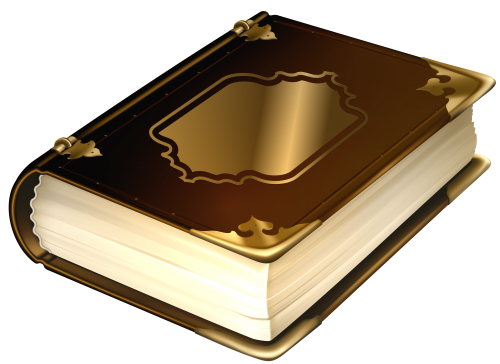 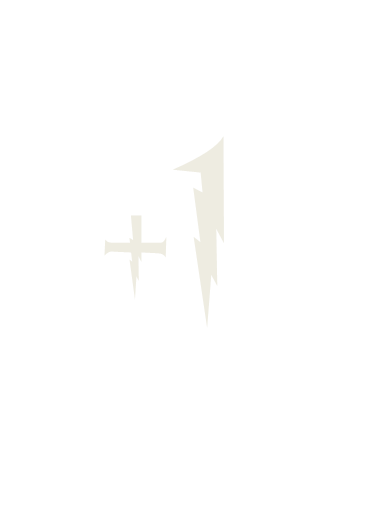 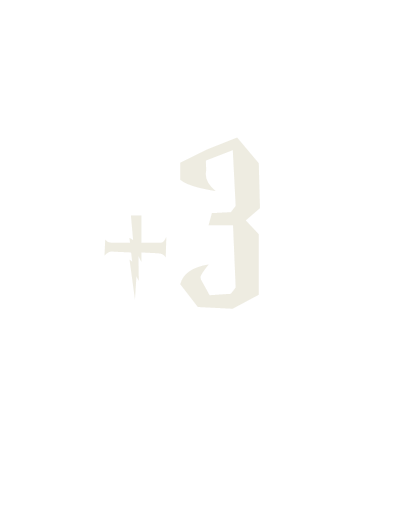 Muggle Studies
History of Magic
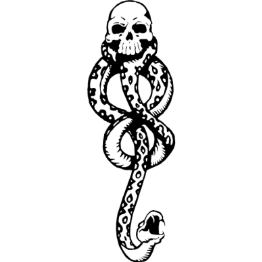 Divination
Astronomy
Potions
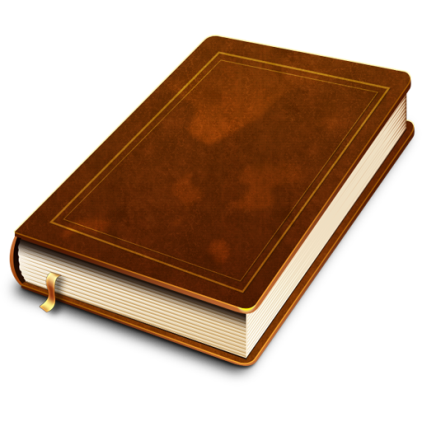 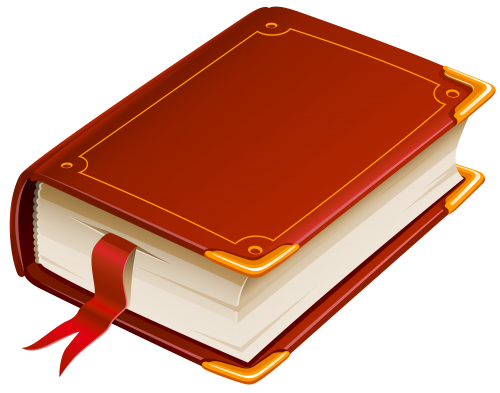 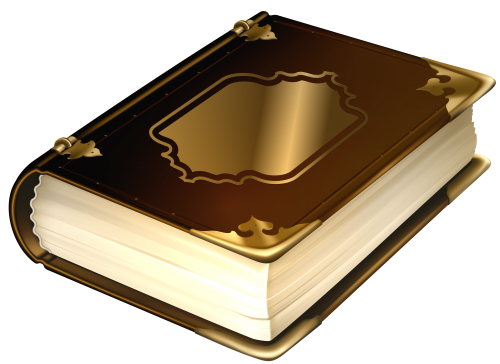 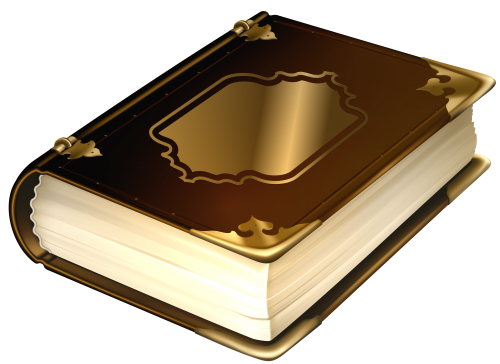 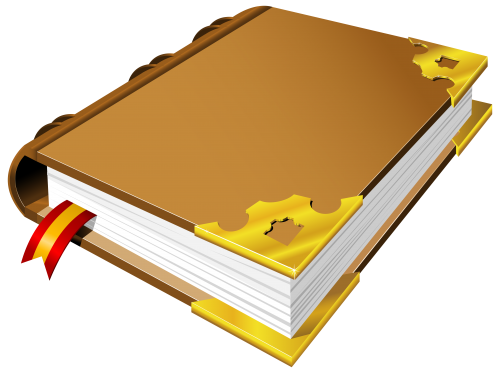 Care of Magical Creatures
Defense Against Dark Arts
Magical Theory
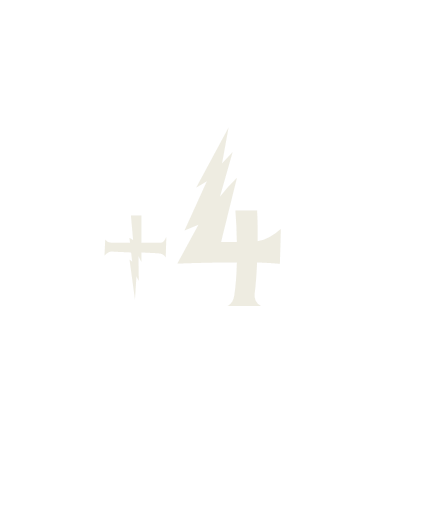 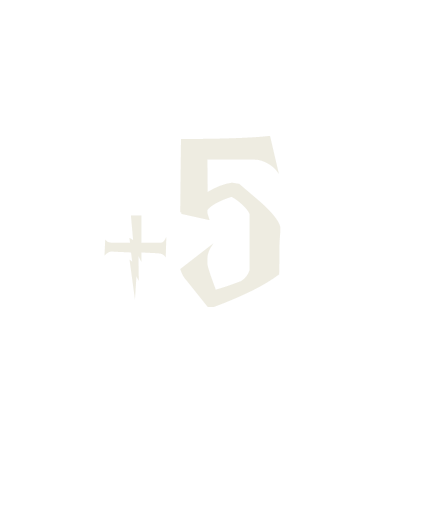 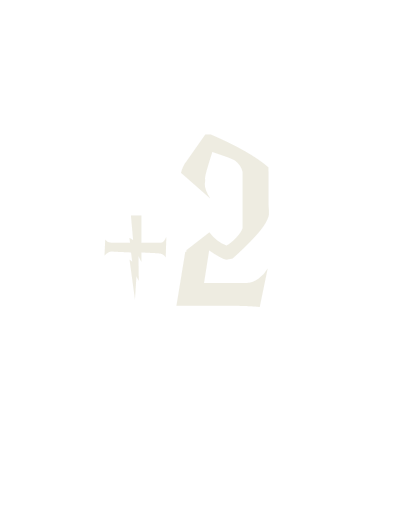 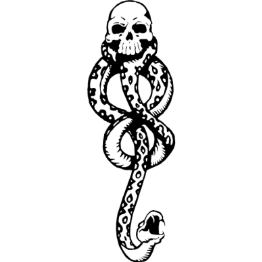 Charms
Herbology
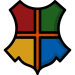 [Speaker Notes: Click a book to reveal a reward/penalty.
Students choose 3 books.
If they find a bomb (the Death Eater icon), they lose the points they earned and cannot continue choosing books.
If there’s nothing behind a book, that means 0 points/no points added the total. A number is the number of points.
Click the Hogwarts icon to go back the question-choosing slide.]
Reward O
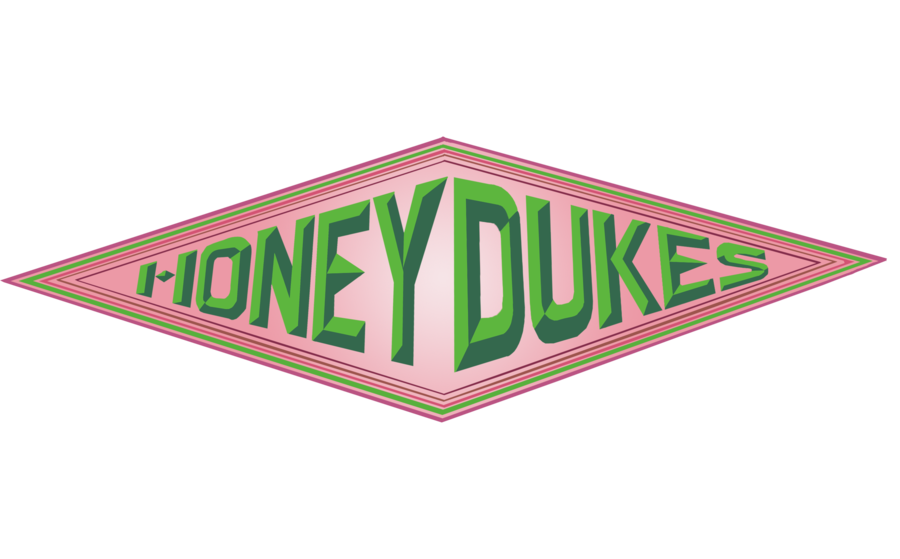 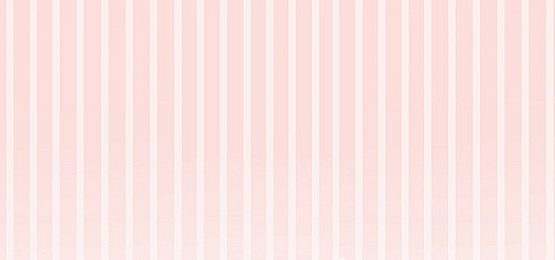 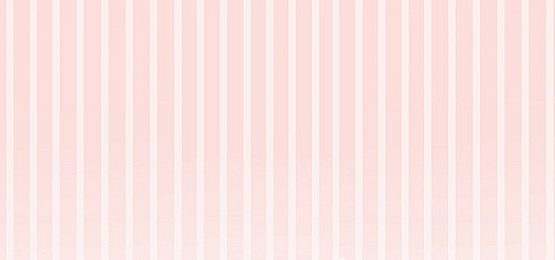 2
3
4
5
1
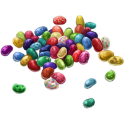 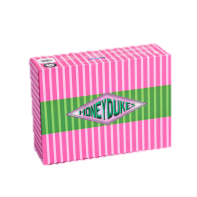 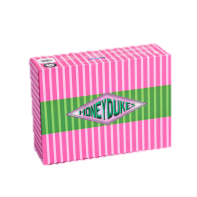 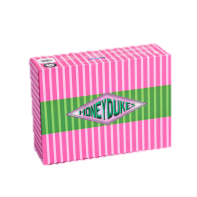 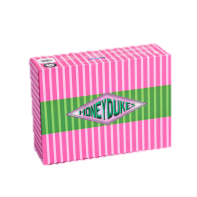 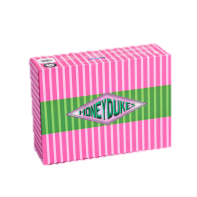 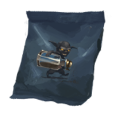 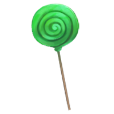 A
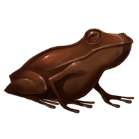 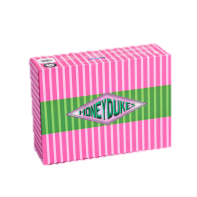 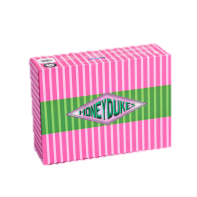 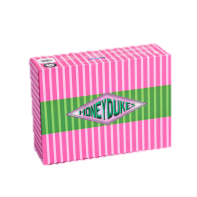 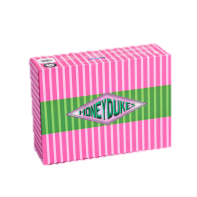 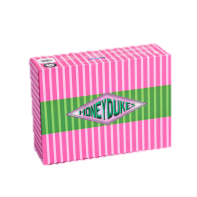 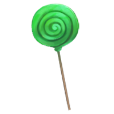 B
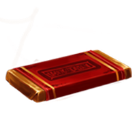 Open 4 boxes!
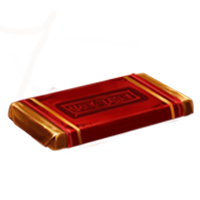 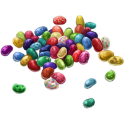 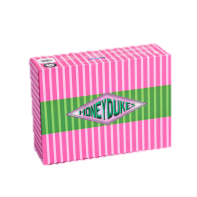 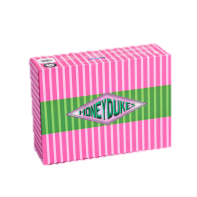 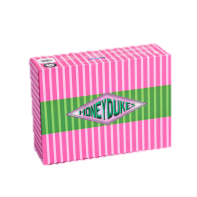 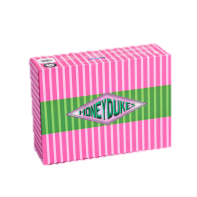 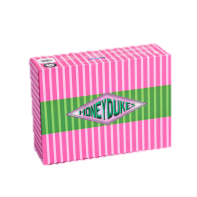 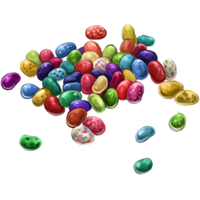 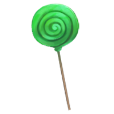 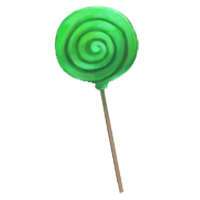 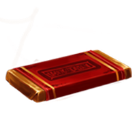 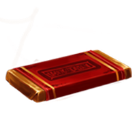 C
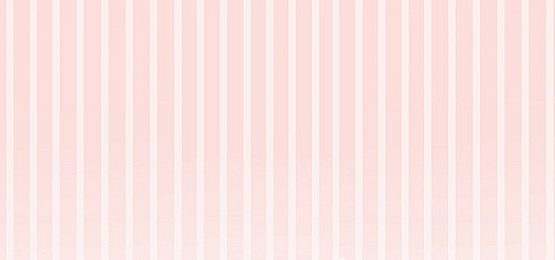 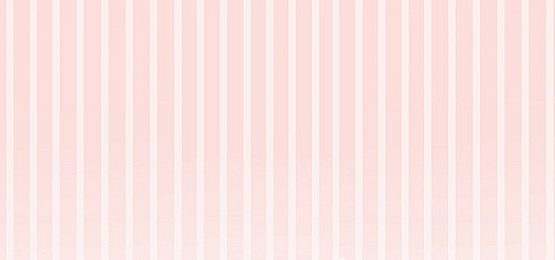 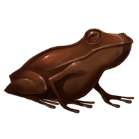 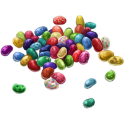 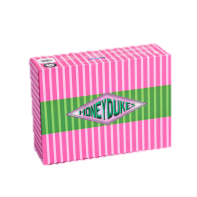 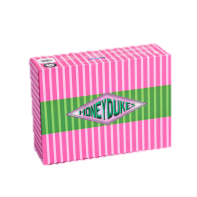 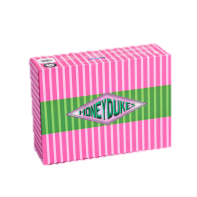 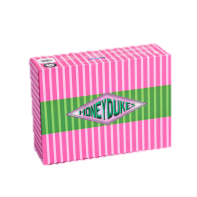 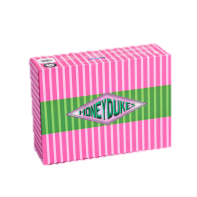 D
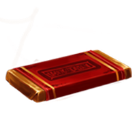 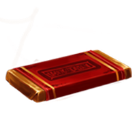 +1
+2
+3
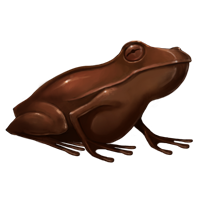 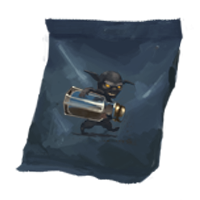 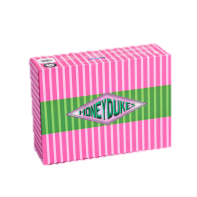 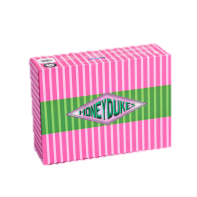 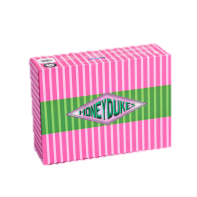 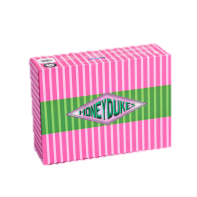 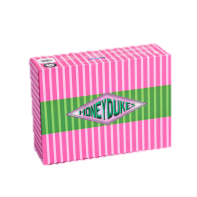 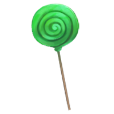 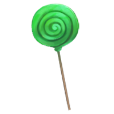 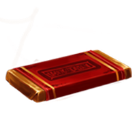 E
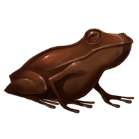 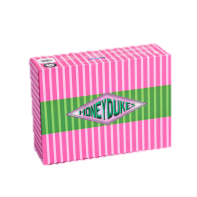 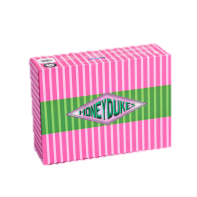 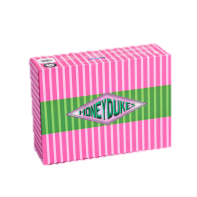 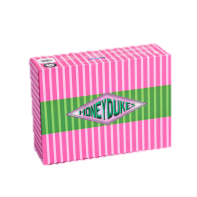 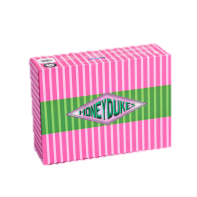 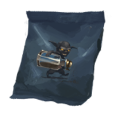 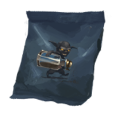 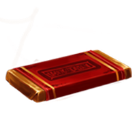 F
+4
Bomb!
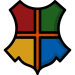 [Speaker Notes: Click a box to reveal a reward/penalty.
Students choose 4 boxes.
If they find a bomb (Pepper Imps candy), they lose the points they earned and cannot continue choosing boxes.
Point values are indicated on the right.
Click the Hogwarts icon to go back the question-choosing slide.]
Reward P
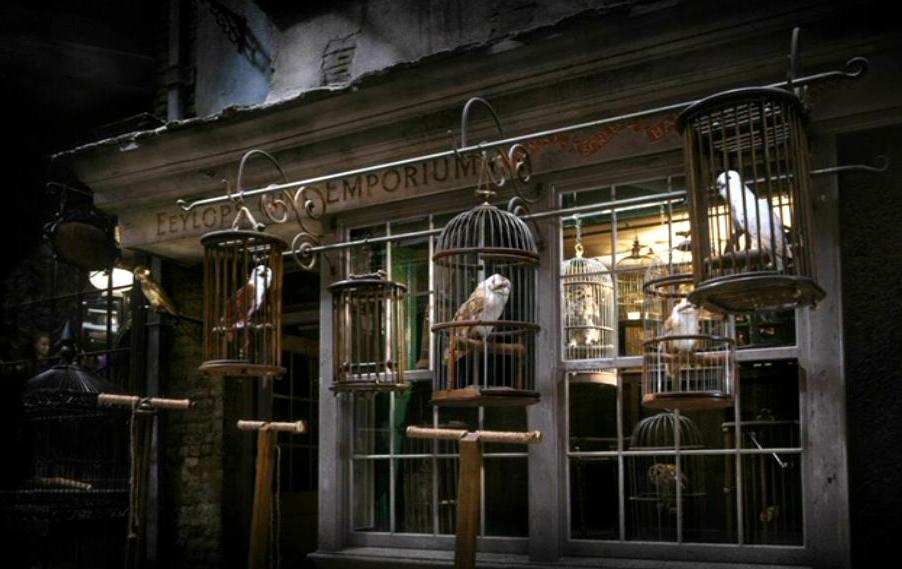 Choose your pet owl…
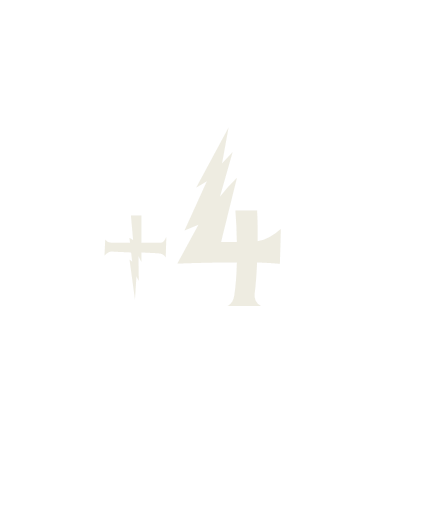 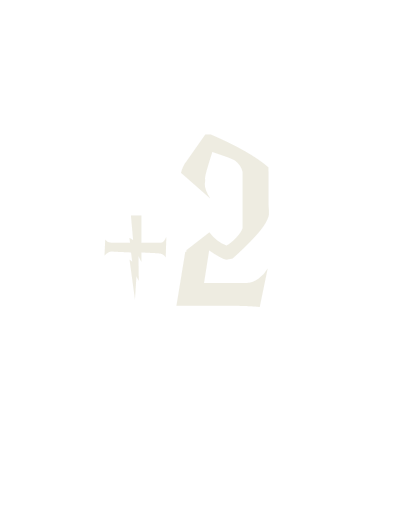 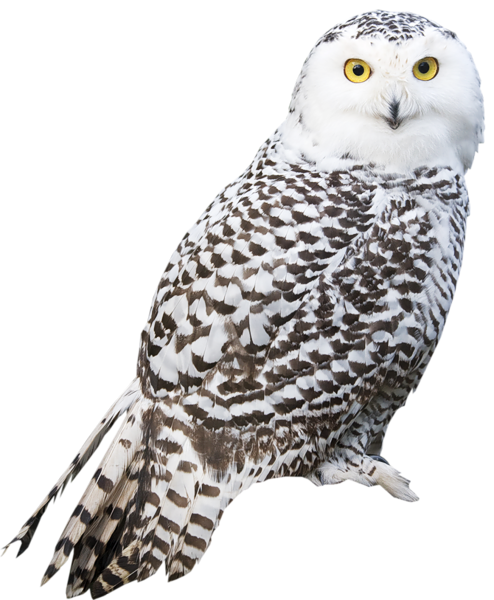 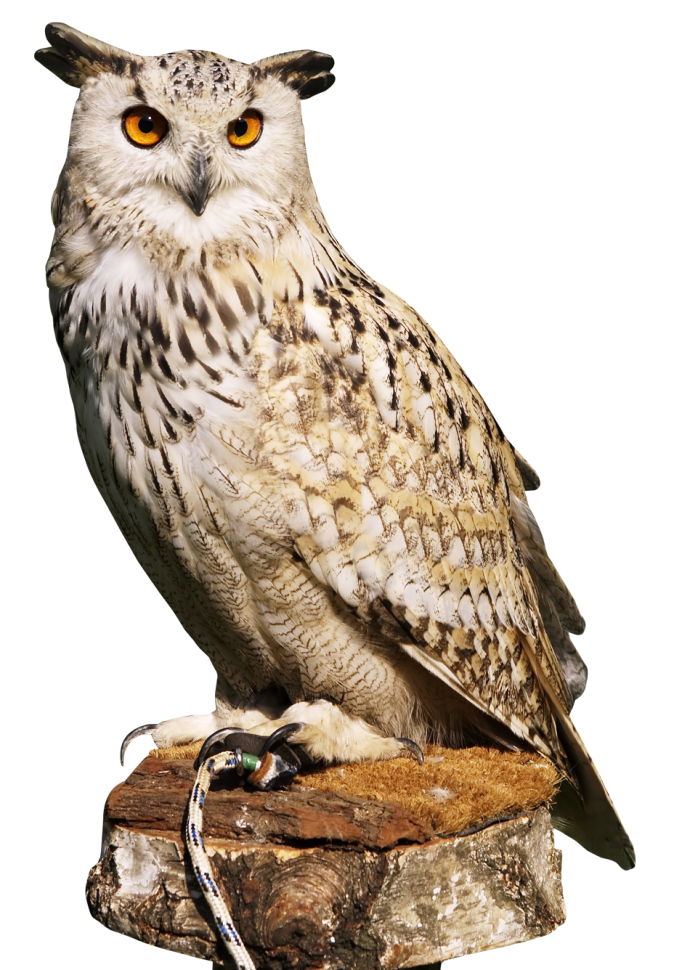 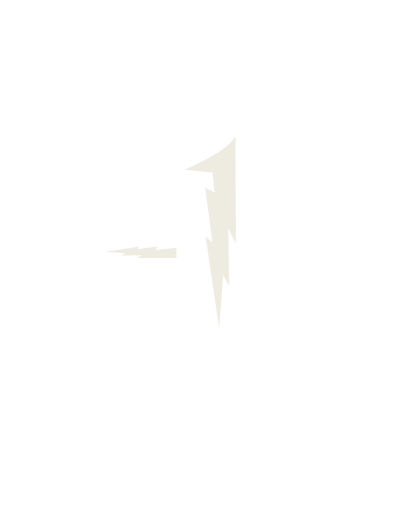 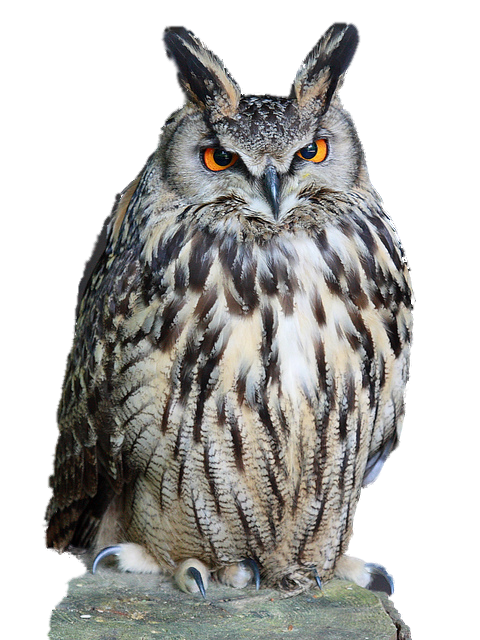 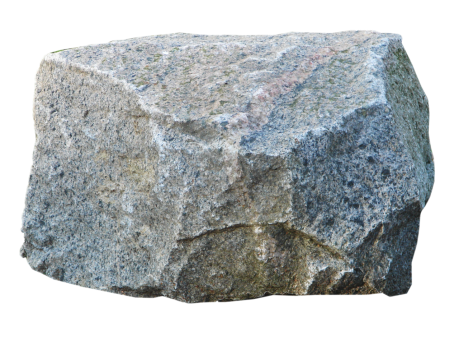 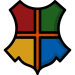 [Speaker Notes: Click an owl to reveal a reward/penalty.
Click the Hogwarts icon to go back the question-choosing slide.]
Reward R
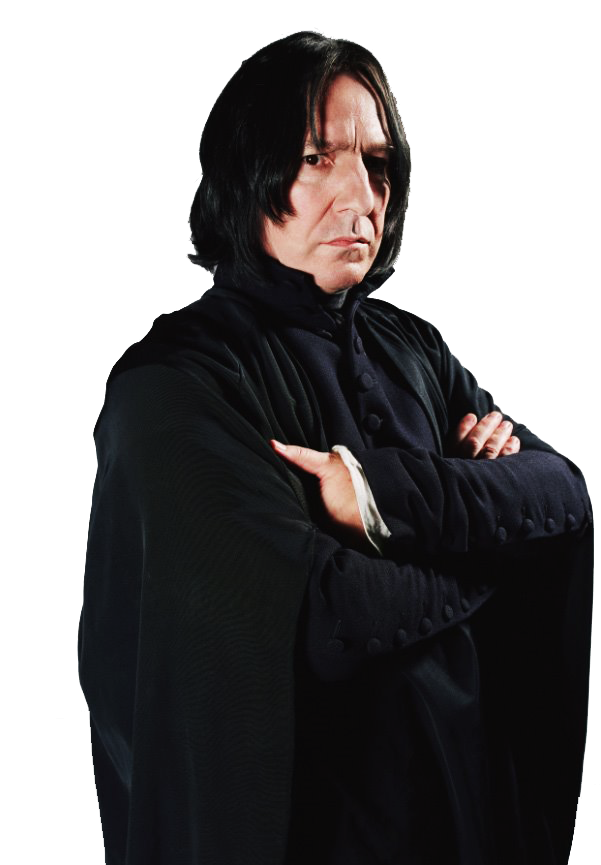 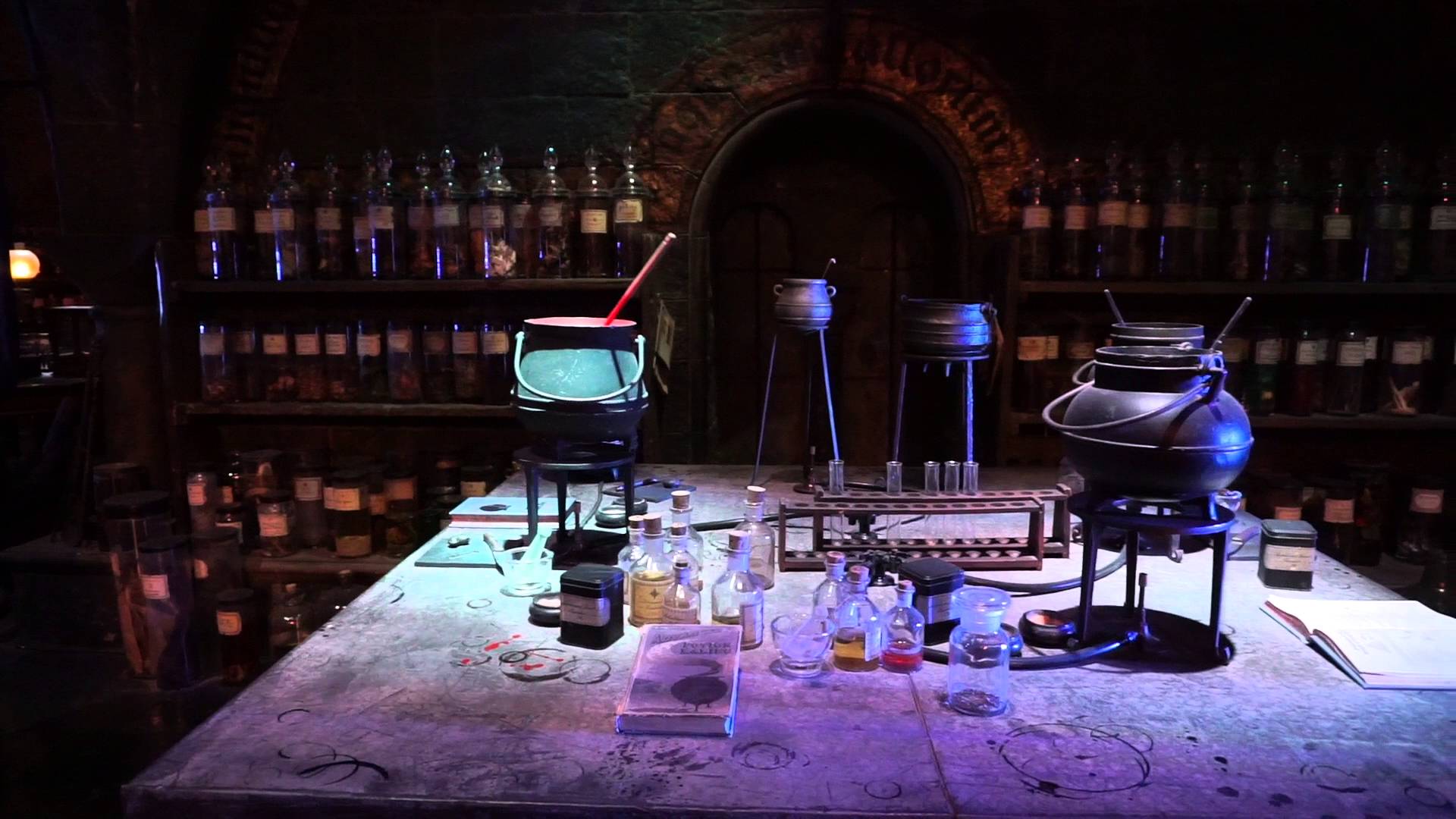 Mix as many potions as you want for points, but if your spell explodes, you get nothing!
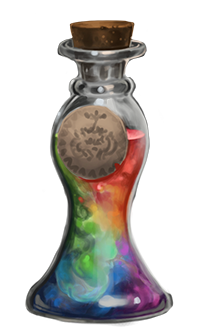 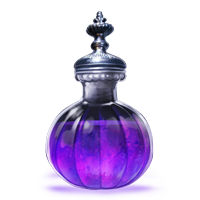 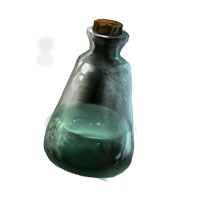 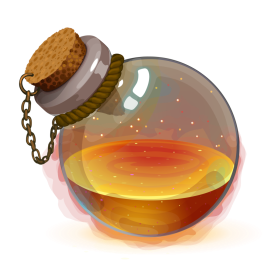 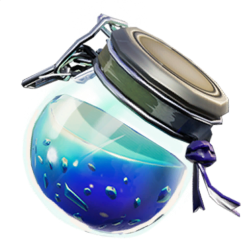 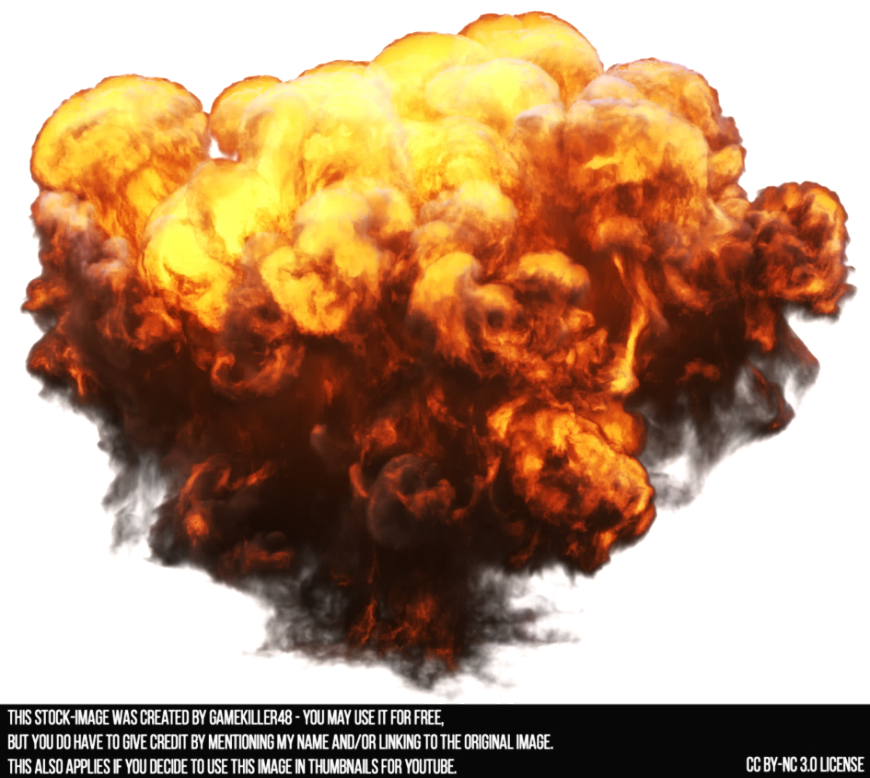 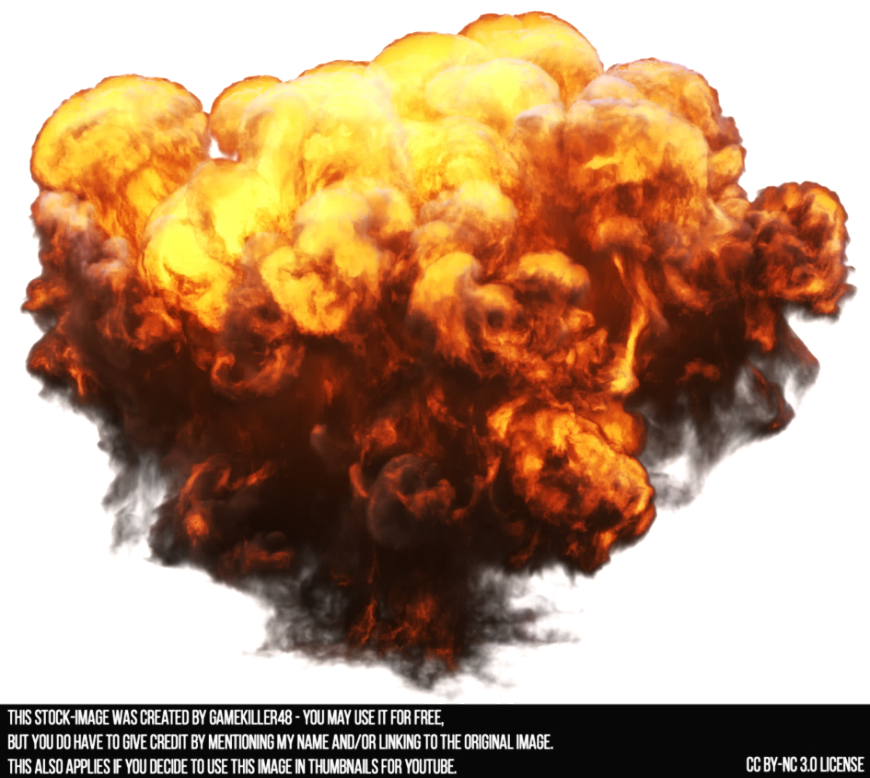 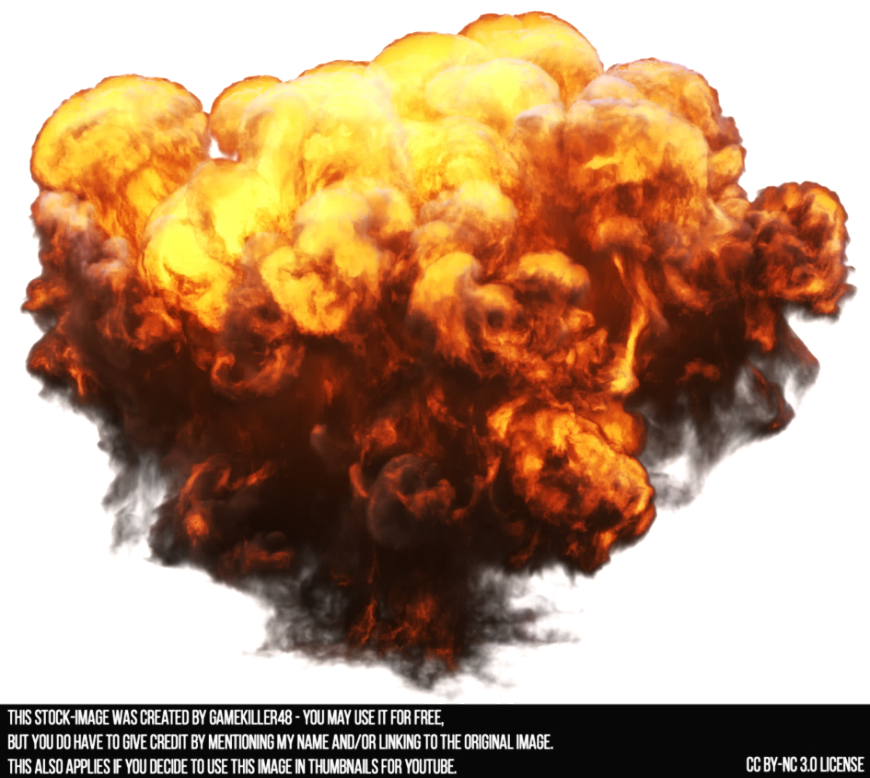 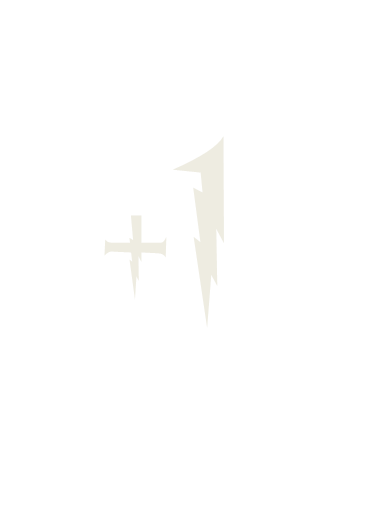 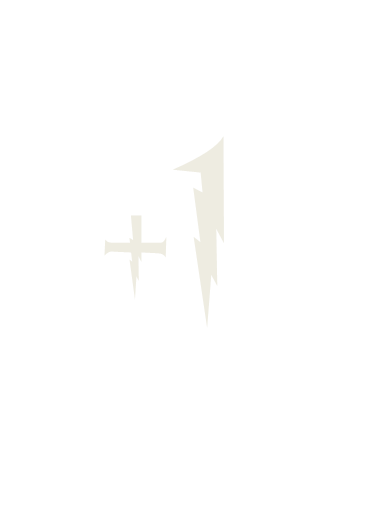 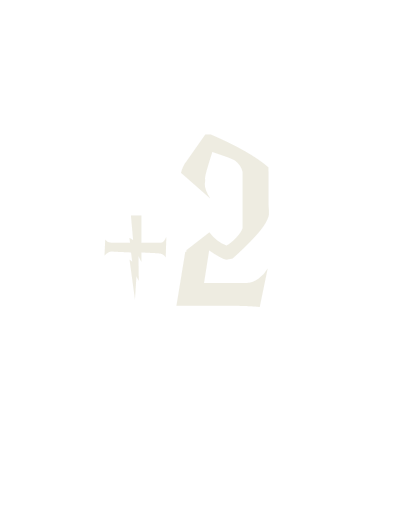 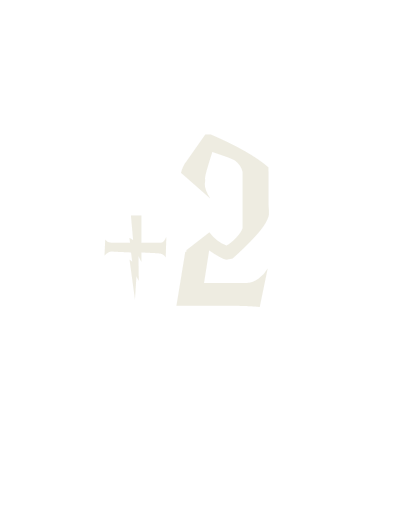 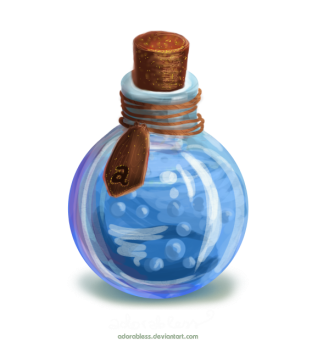 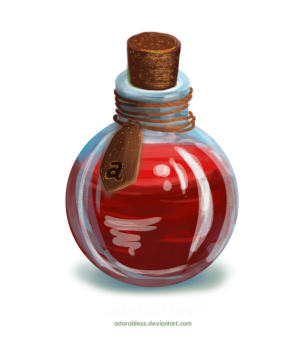 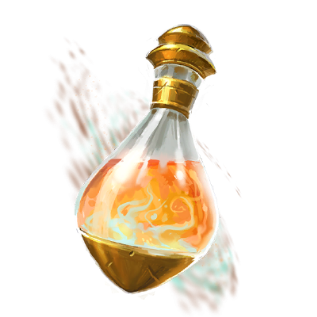 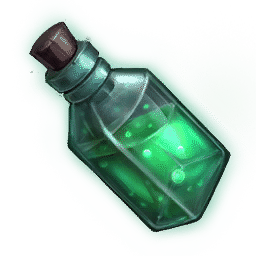 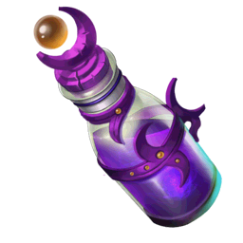 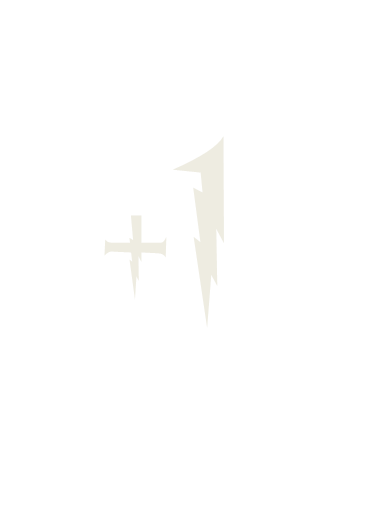 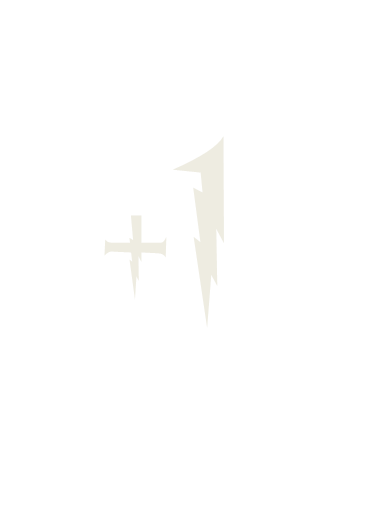 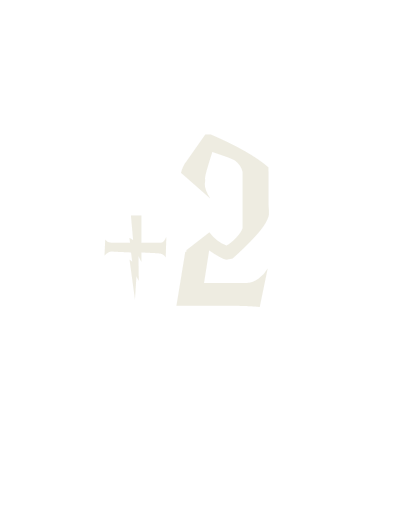 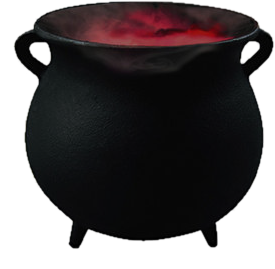 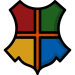 [Speaker Notes: Click the potions to “add” them to the cauldron.
Behind each potion is a point score or nothing (nothing = 0 points)
Ask the students if they want to keep the points they have or choose another potion for more points, but at the risk of the spell exploding.
Repeat that process until they either decide to keep the points they have and stop adding potions or the spell explodes.
If the spell explodes, they get 0 points.
Click the Hogwarts icon to go back the question-choosing slide.]
Reward S
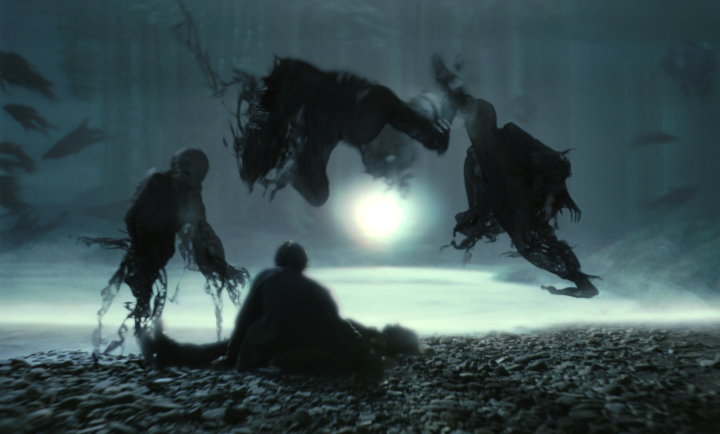 Choose your Patronus…
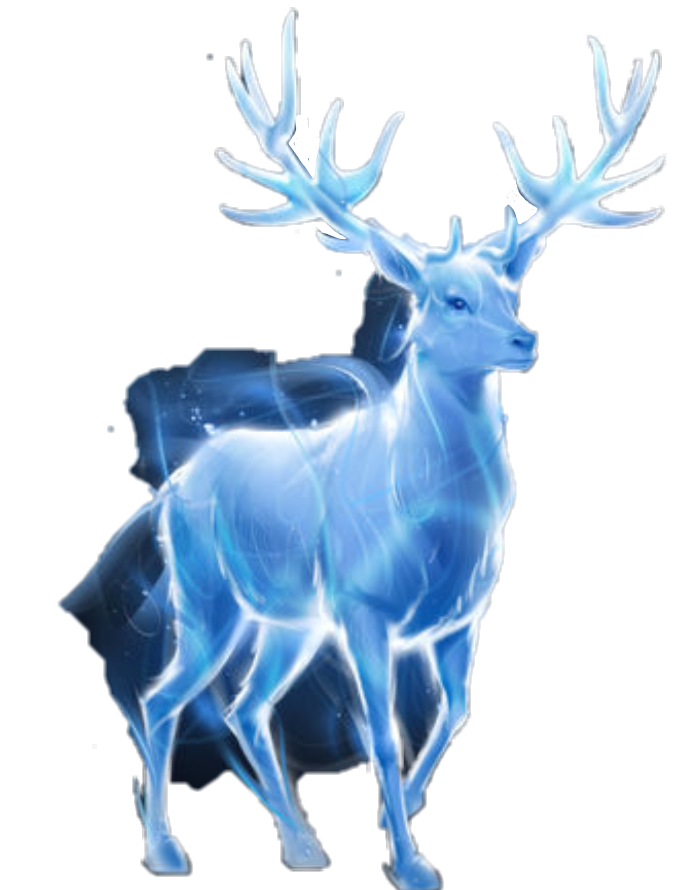 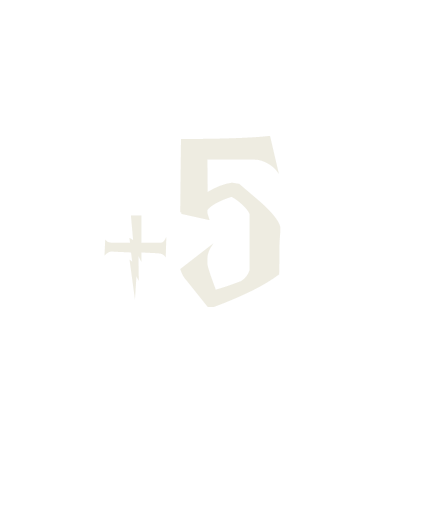 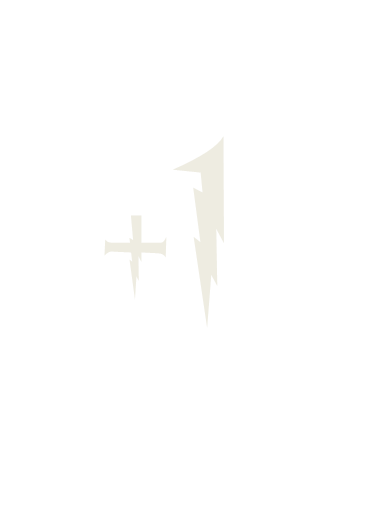 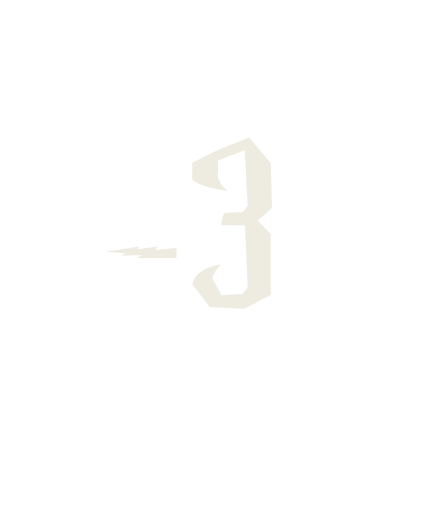 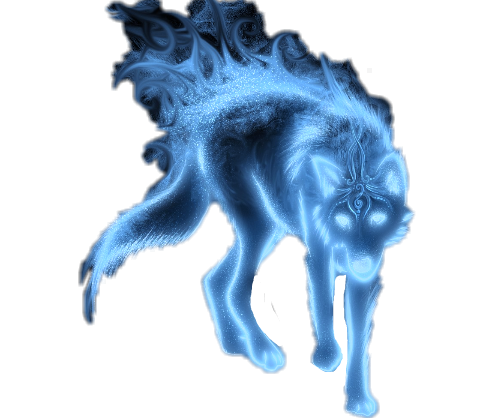 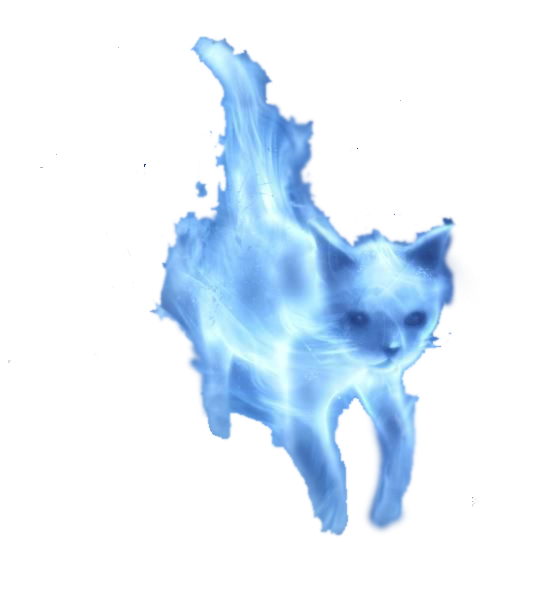 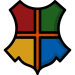 [Speaker Notes: Click a Patronus to reveal a reward/penalty.
Click the Hogwarts icon to go back the question-choosing slide.]
Reward T
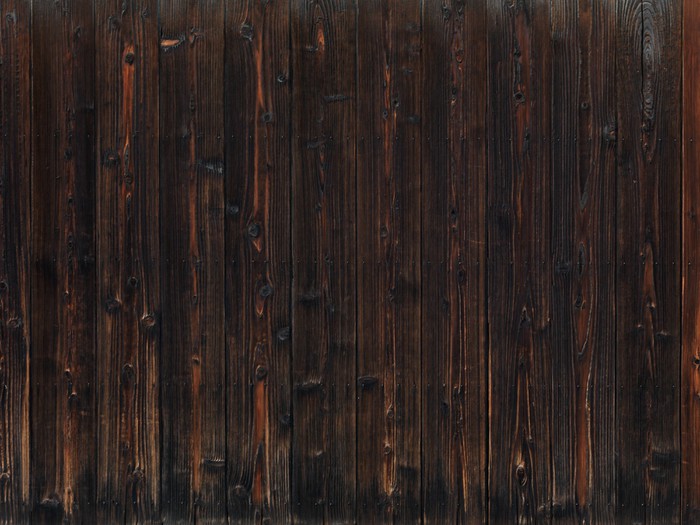 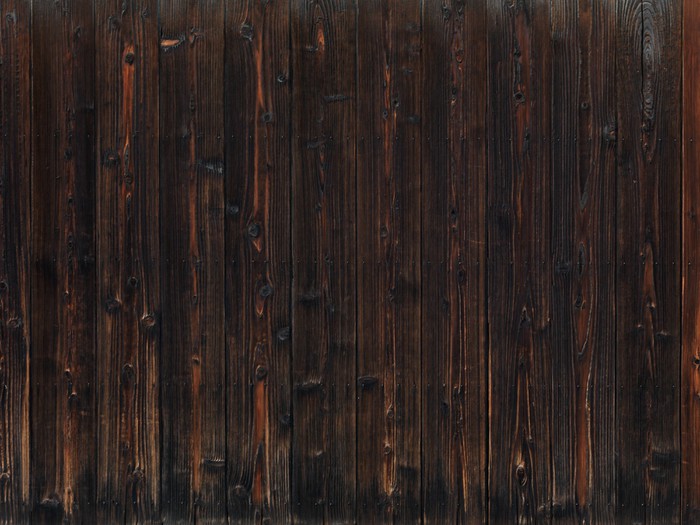 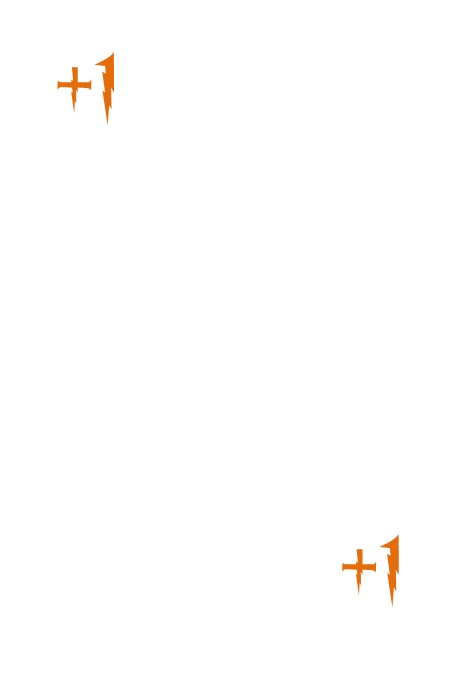 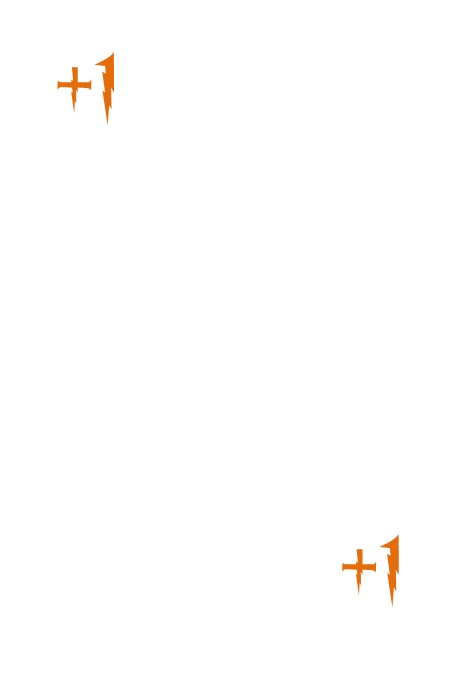 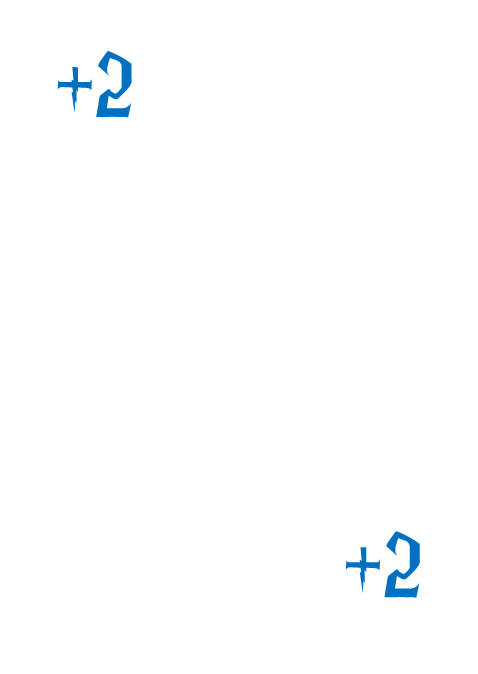 Test your luck!
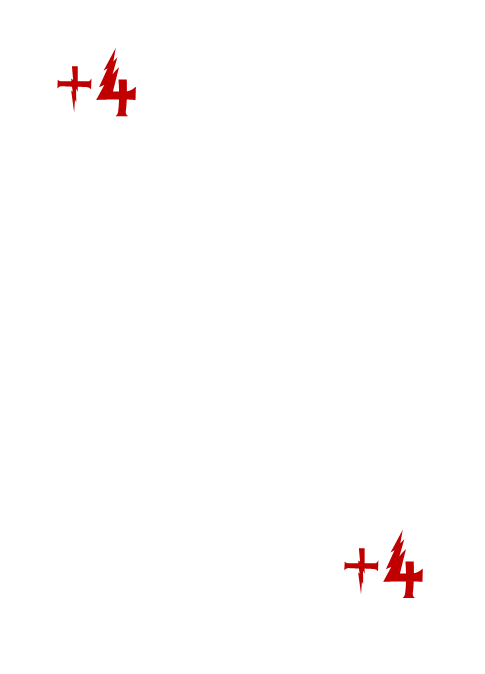 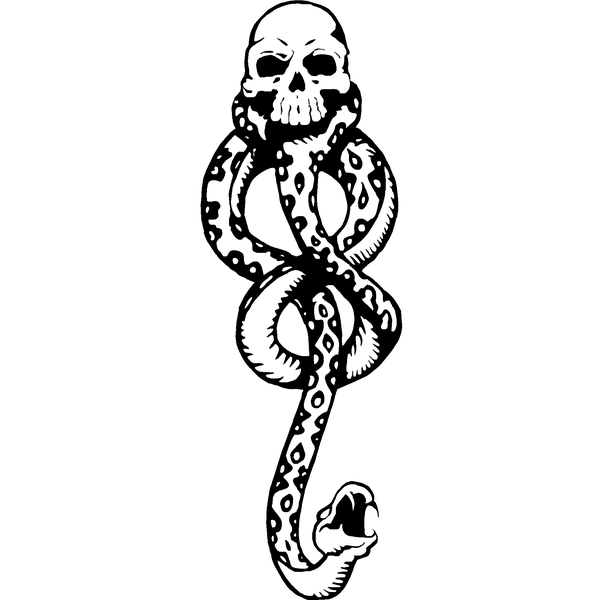 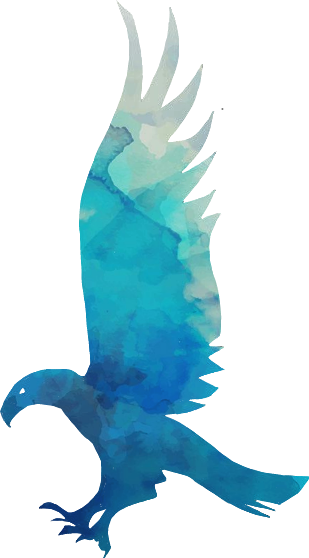 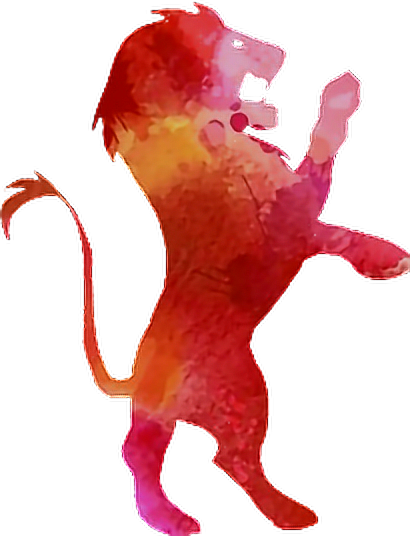 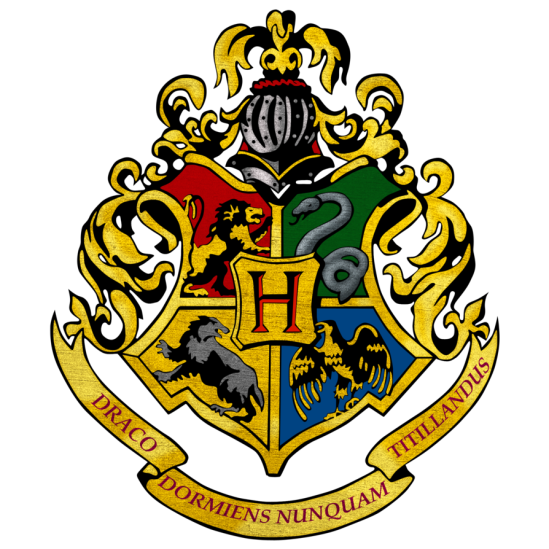 Keep the card you have or draw more for more points. But beware! If you find a bomb the game is over and you lose all your points.
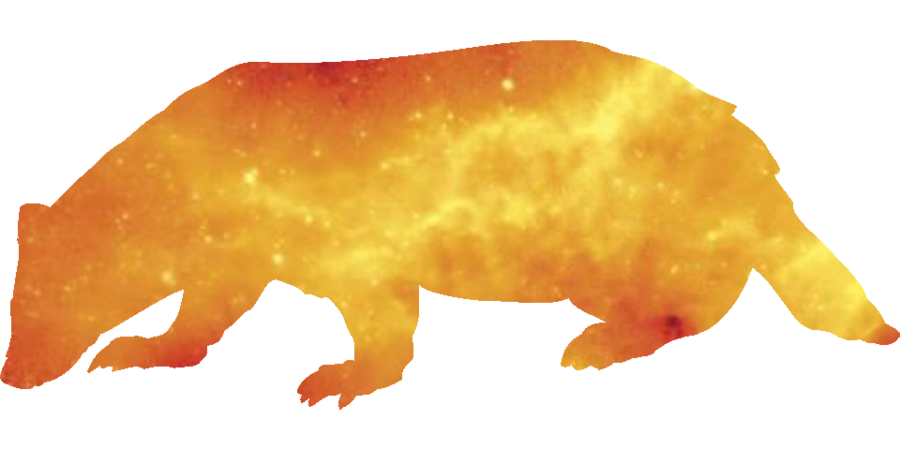 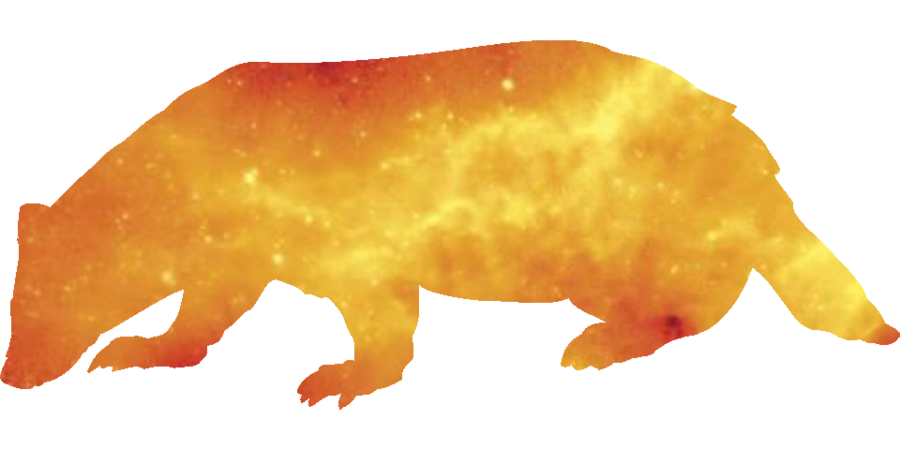 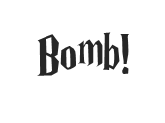 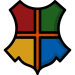 [Speaker Notes: Click the cards to make a reward appear.
Ask the students if they want to keep the reward or click again to add more points, but at the risk of finding a bomb.
Repeat that process until they either decide to keep their points, or reach the BOMB! card.
Click the Hogwarts icon to go back the question-choosing slide.]
Reward U
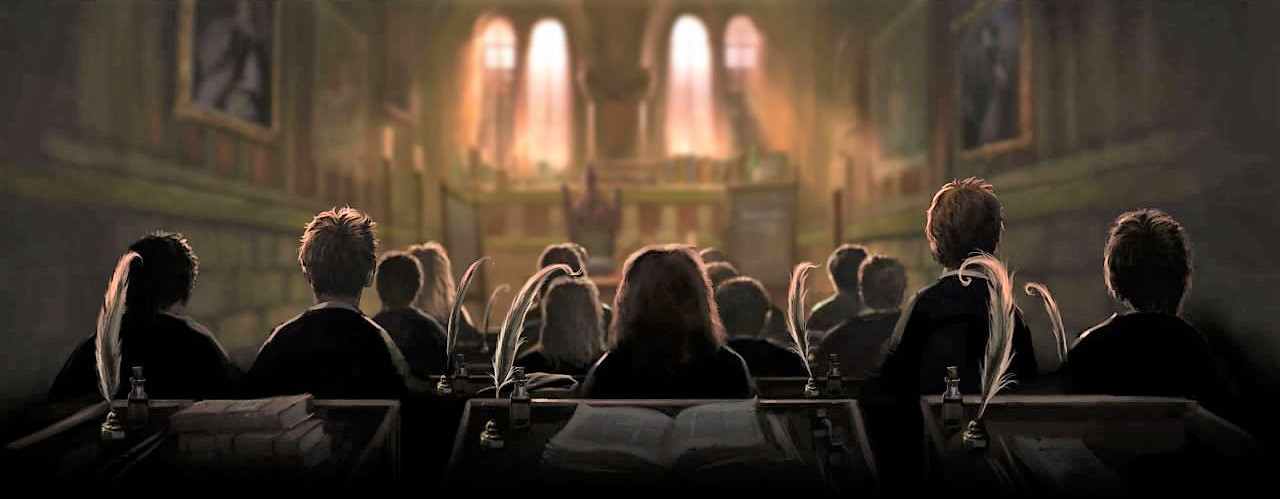 Cast Wingardium Leviosa on 3 bowls to reveal your points…
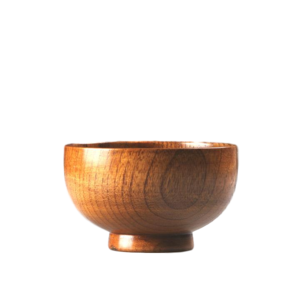 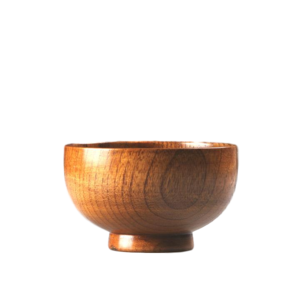 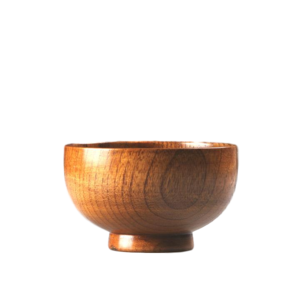 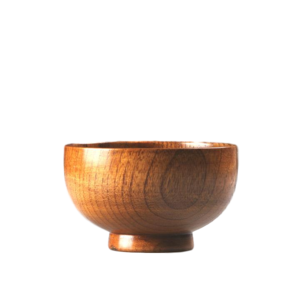 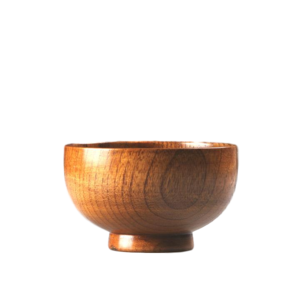 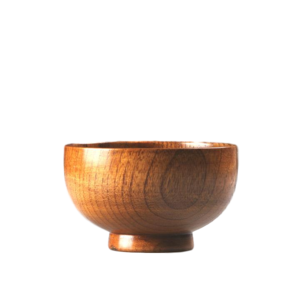 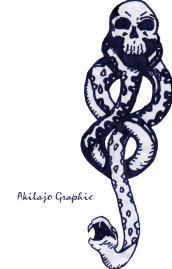 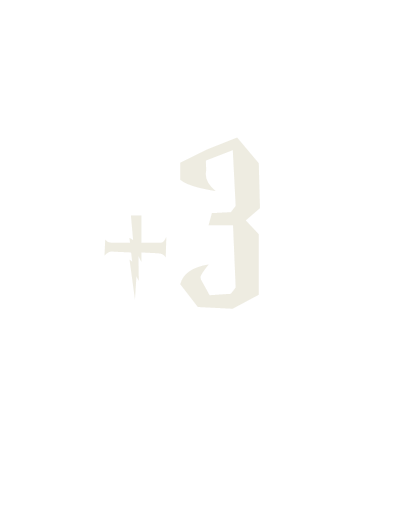 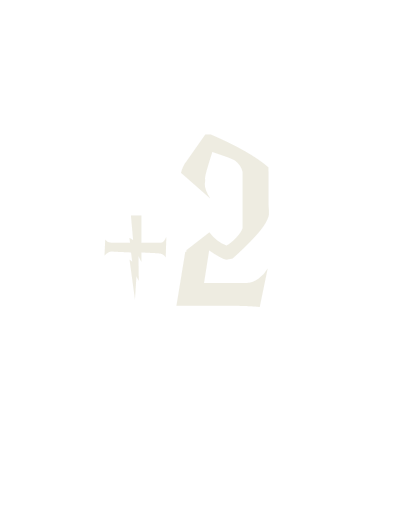 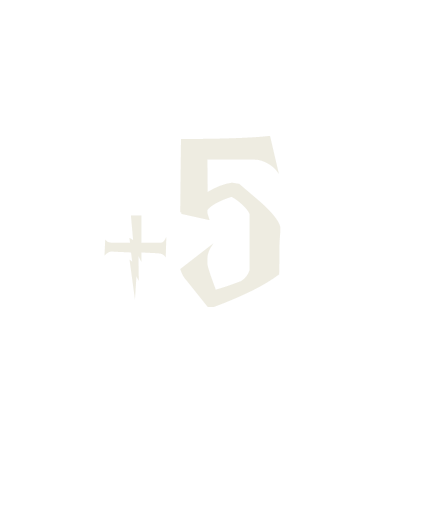 1
2
3
4
5
6
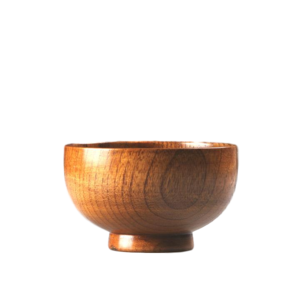 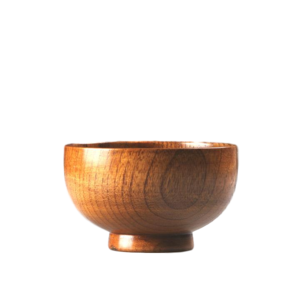 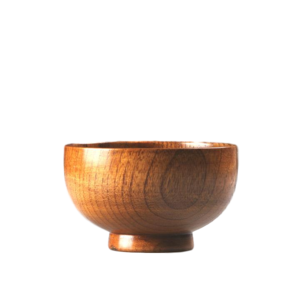 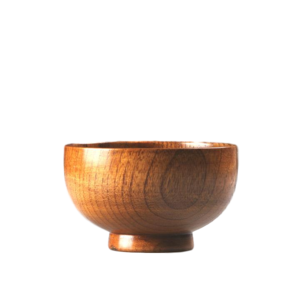 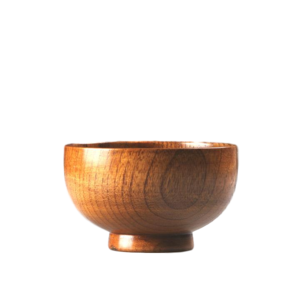 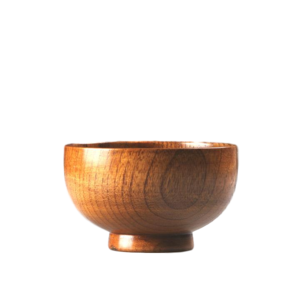 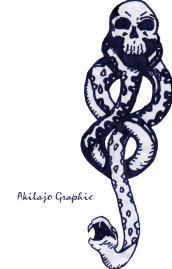 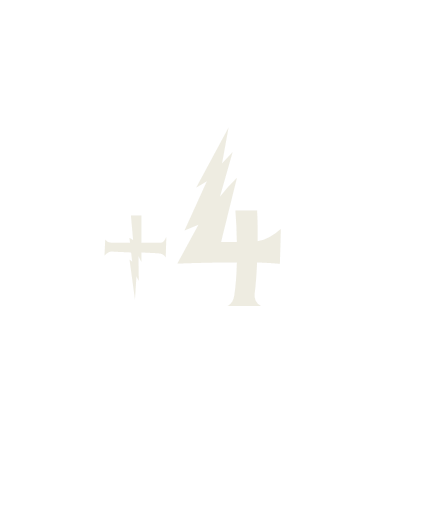 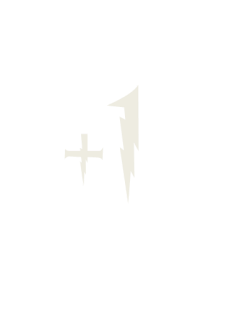 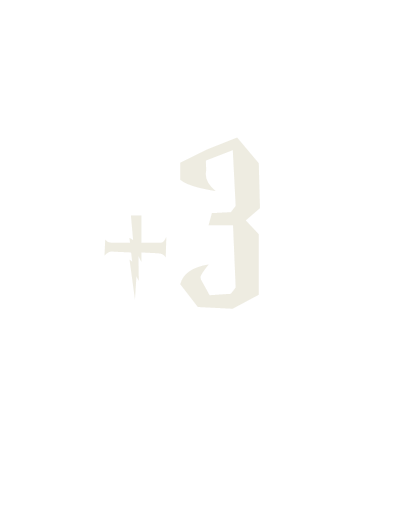 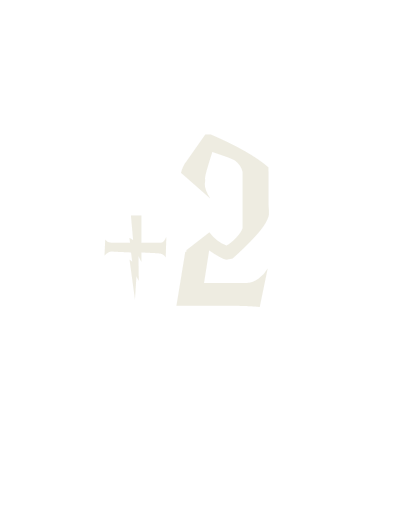 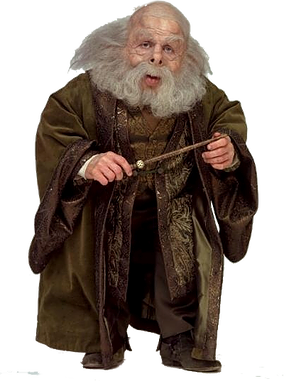 7
8
9
10
11
12
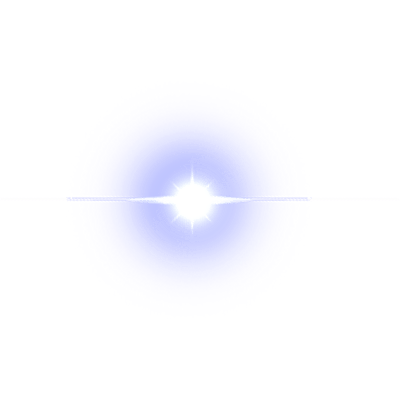 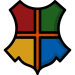 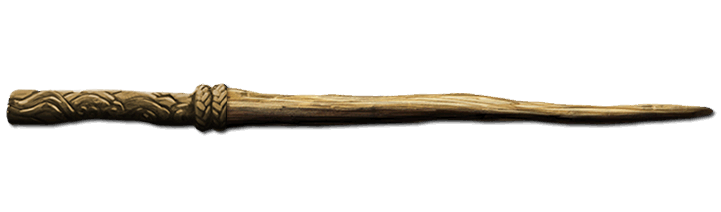 [Speaker Notes: Click a bowl to make a reward/penalty appear.
Students choose 3 bowls.
If they find a bomb (the Death Eater icon), they lose the points they earned and cannot continue choosing bowls.
If there’s nothing under a bowl, that means 0 points/no points added the total. A number is the number of points.
Click the Hogwarts icon to go back the question-choosing slide.]
Reward W Question
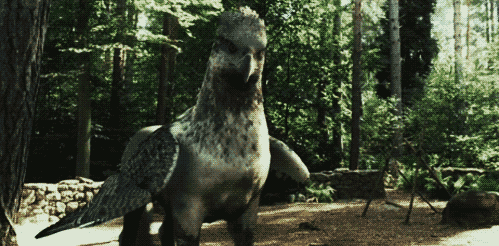 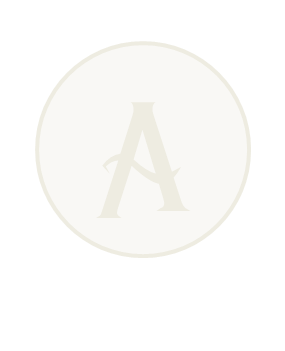 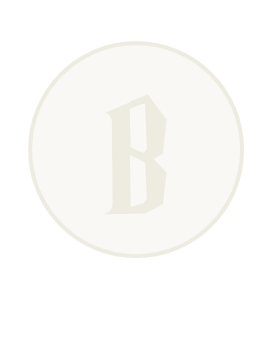 You find a hippogriffin the forest.
[Speaker Notes: Click “A” or “B” to reveal a reward/penalty.]
Reward W - A
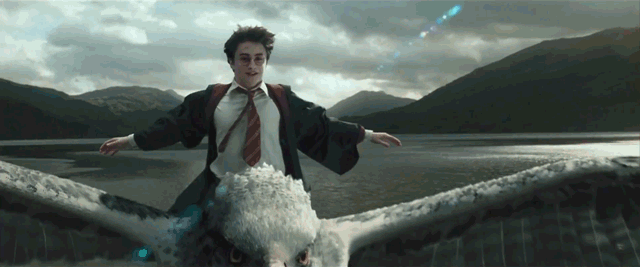 It sees you as a friend!
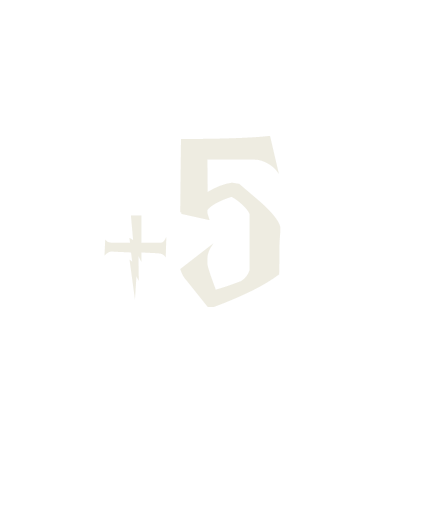 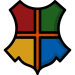 [Speaker Notes: Click the Hogwarts icon to go back the question-choosing slide.]
Reward W - B
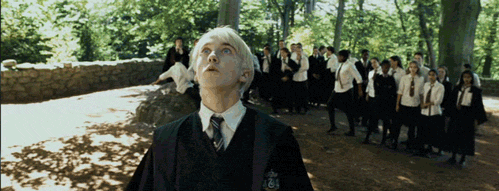 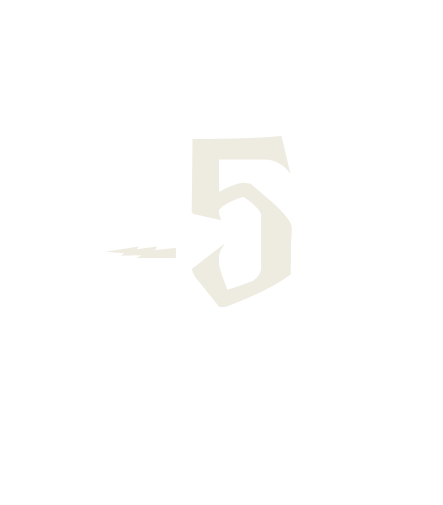 It sees you as an enemy!
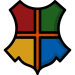 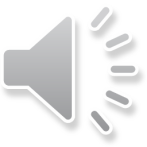 [Speaker Notes: Click the Hogwarts icon to go back the question-choosing slide.]
Reward X
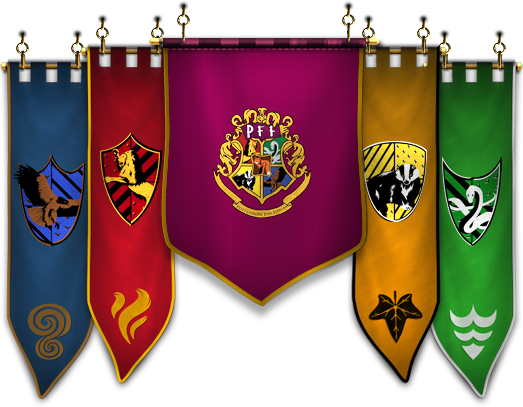 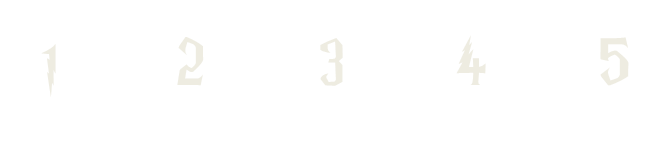 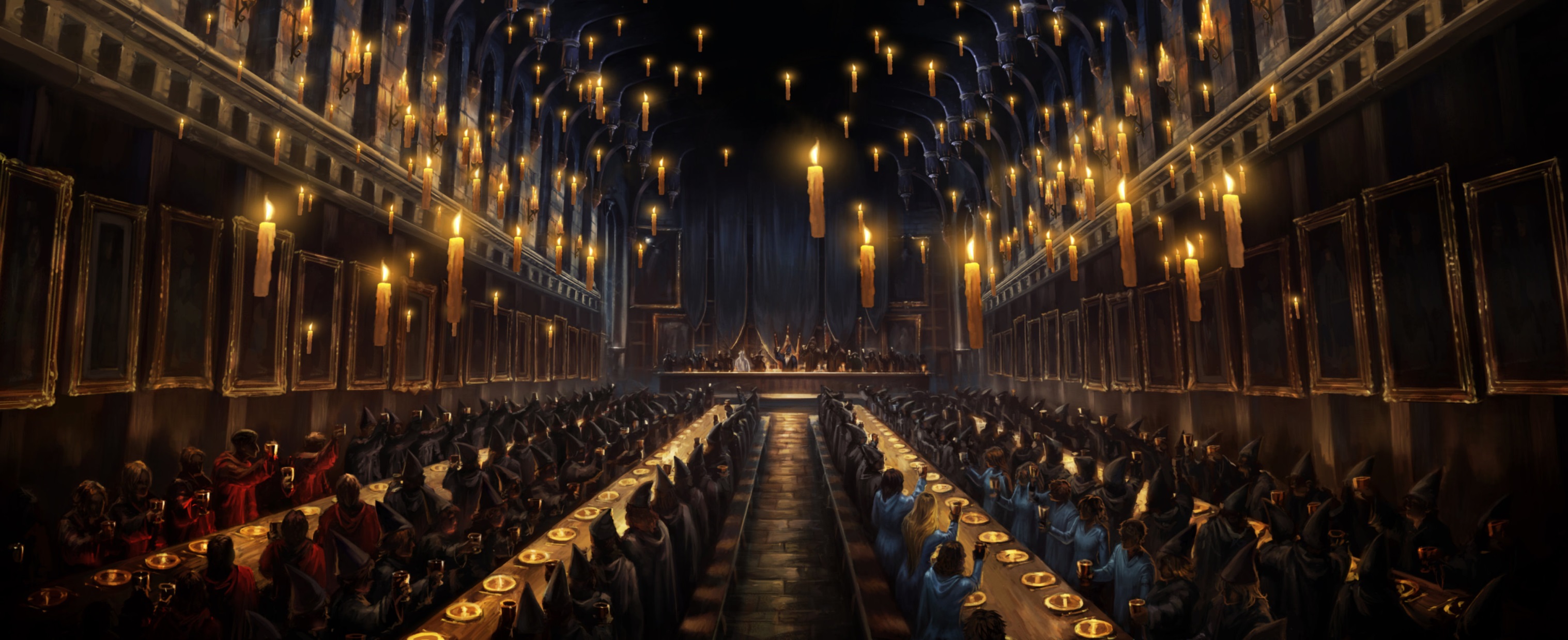 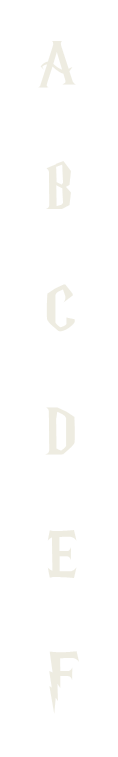 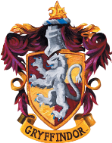 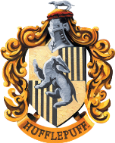 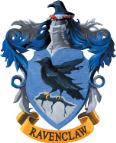 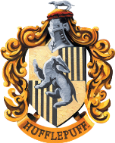 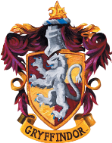 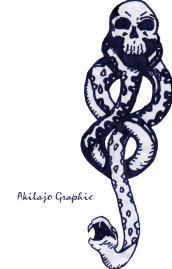 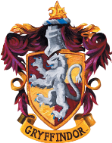 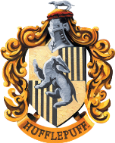 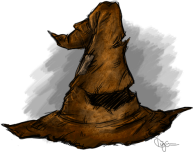 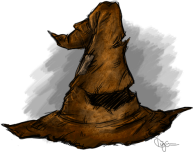 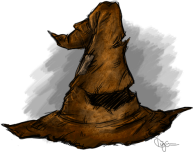 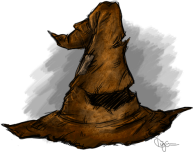 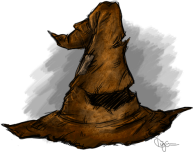 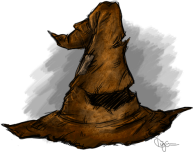 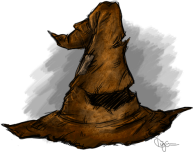 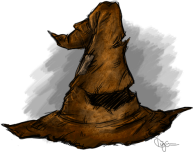 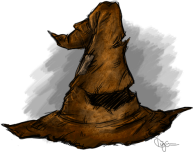 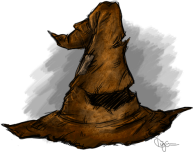 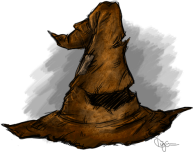 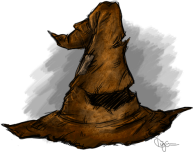 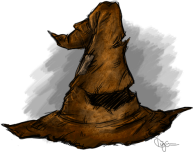 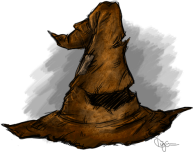 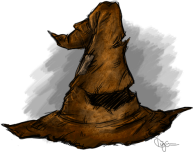 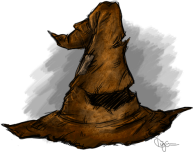 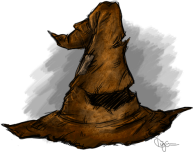 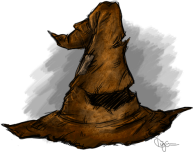 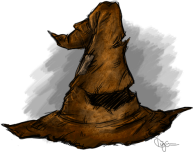 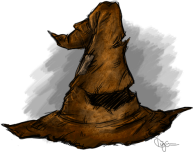 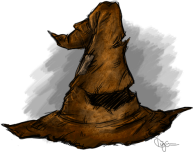 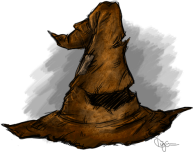 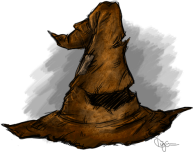 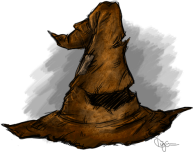 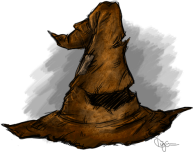 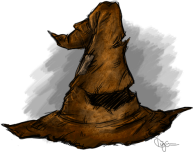 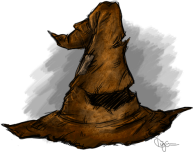 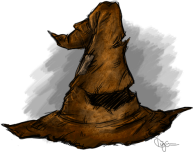 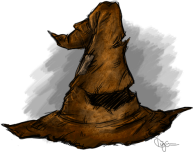 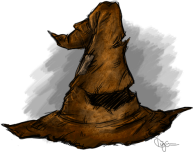 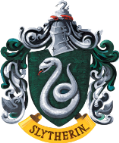 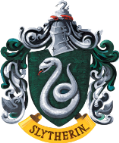 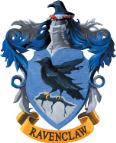 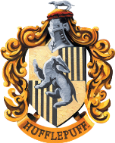 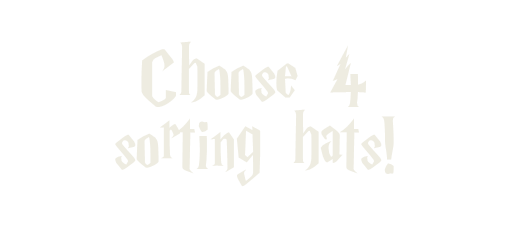 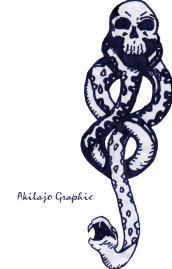 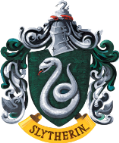 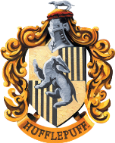 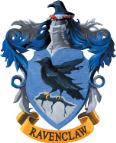 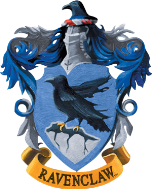 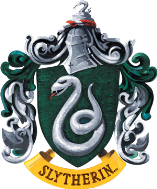 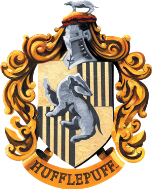 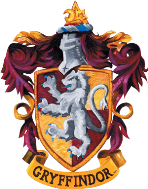 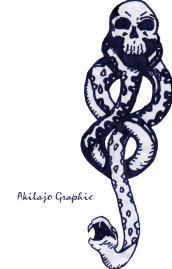 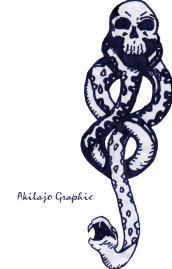 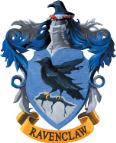 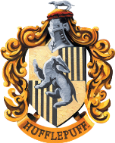 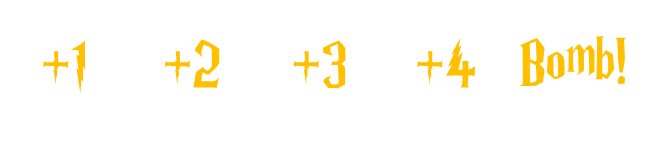 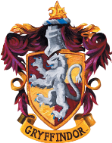 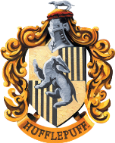 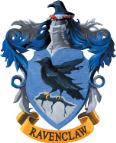 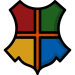 [Speaker Notes: Click a sorting hat to reveal a reward/penalty.
Students choose 4 sorting hats.
If they find a bomb (the Death Eater icon), they lose the points they earned and cannot continue choosing hats.
Point values are indicated on the right.
Click the Hogwarts icon to go back the question-choosing slide.]
Reward B, K, Q, V
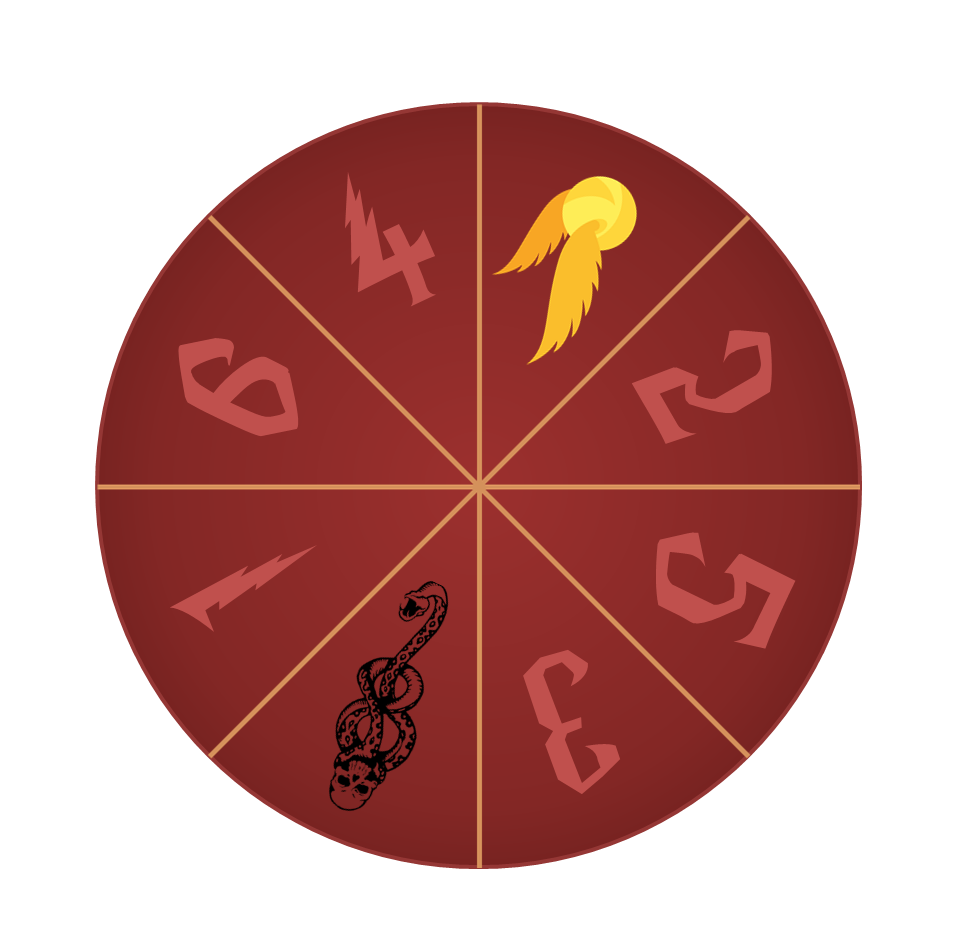 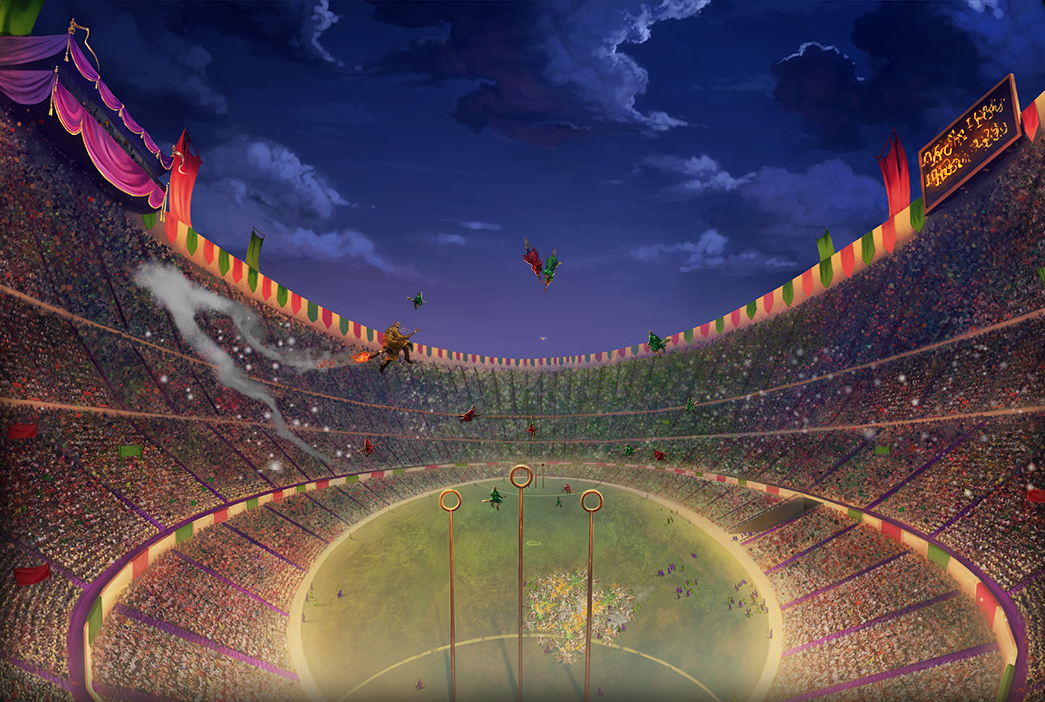 Catch the golden snitch for 10pts!
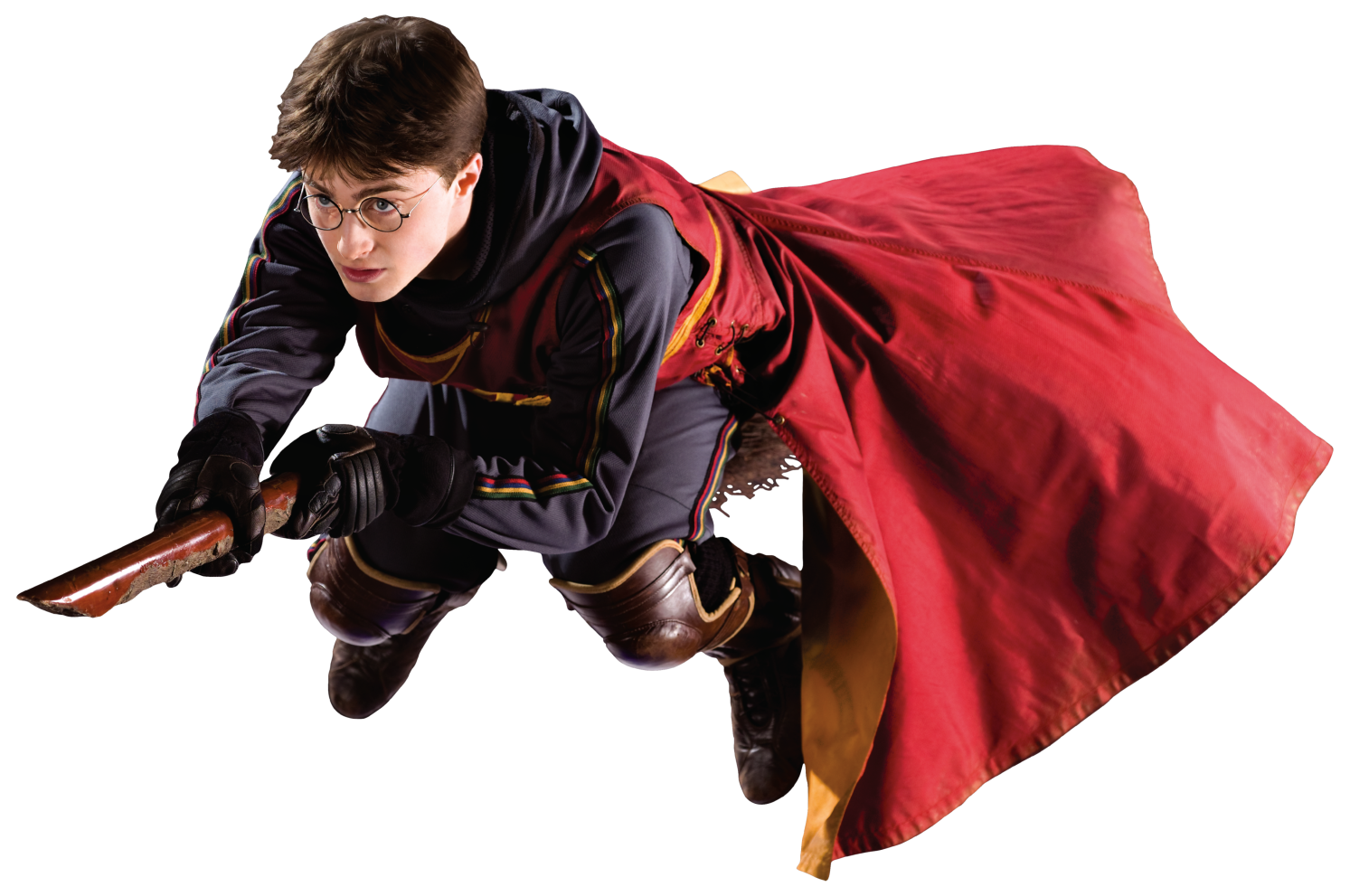 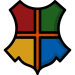 [Speaker Notes: Click the wheel to spin it.
The golden snitch is worth 10pts and the Death Eater icon is worth 0pts.
Click the Hogwarts icon to go back the question-choosing slide.]